MEDLEMSREGISTRET
MyLCI
13.4.2015
Sihteerikoulutus / KE & AR
1
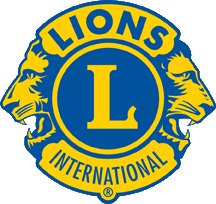 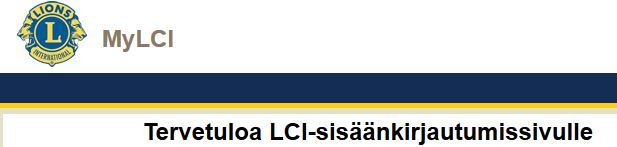 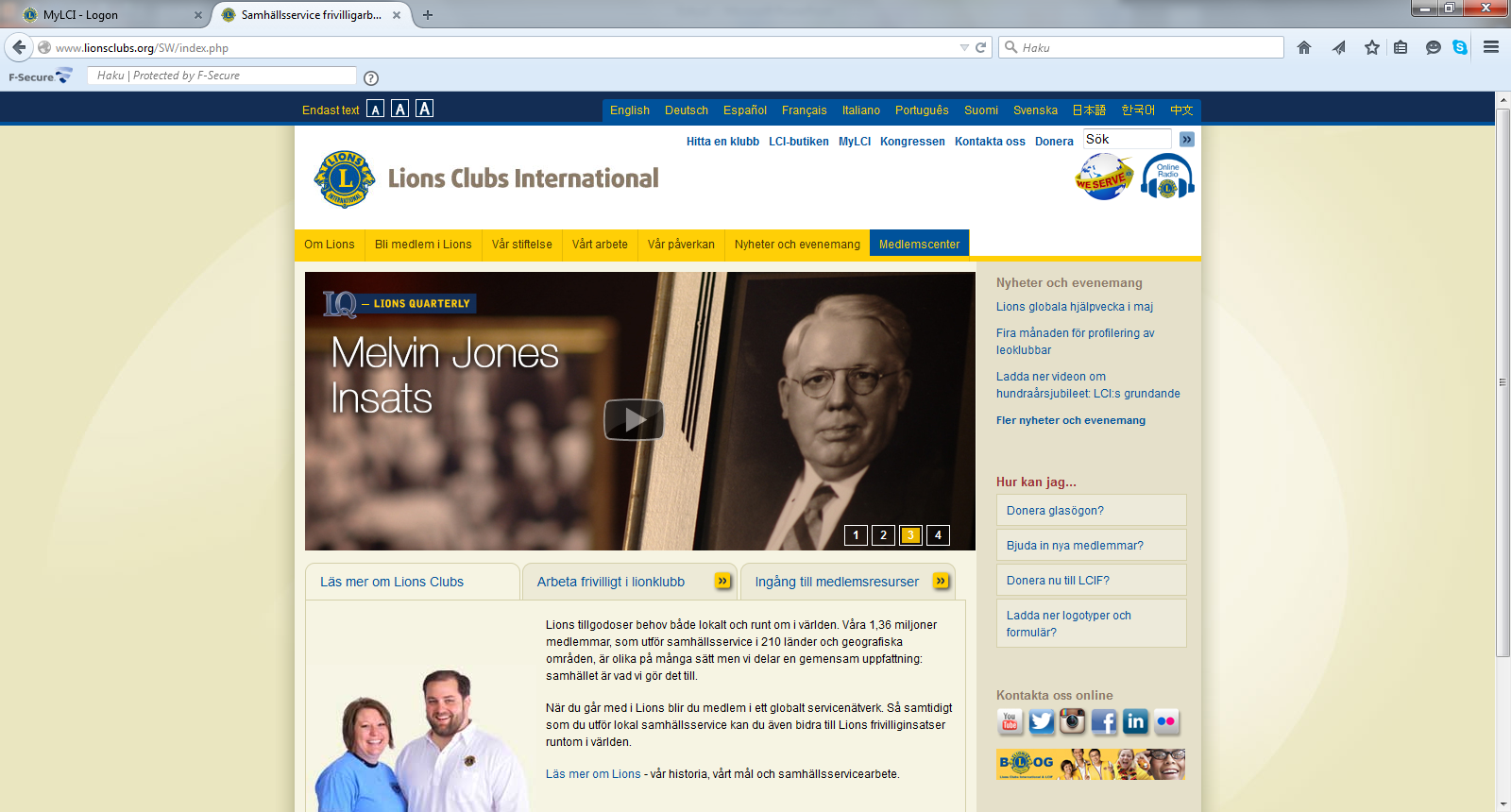 d
MyLCI Inloggning i registret
https://mylci.lionsclubs.org/Login.aspx?l=SV
eller http://www.lionsclubs.org/FI/index.php  och från sidans övre kant MyLCI länk
13.4.2015
Sihteerikoulutus / KE & AR
2
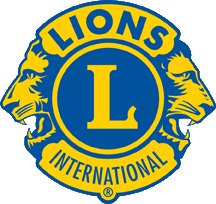 INLOGGNING
Ge användar-ID och lösenord 

Tryck
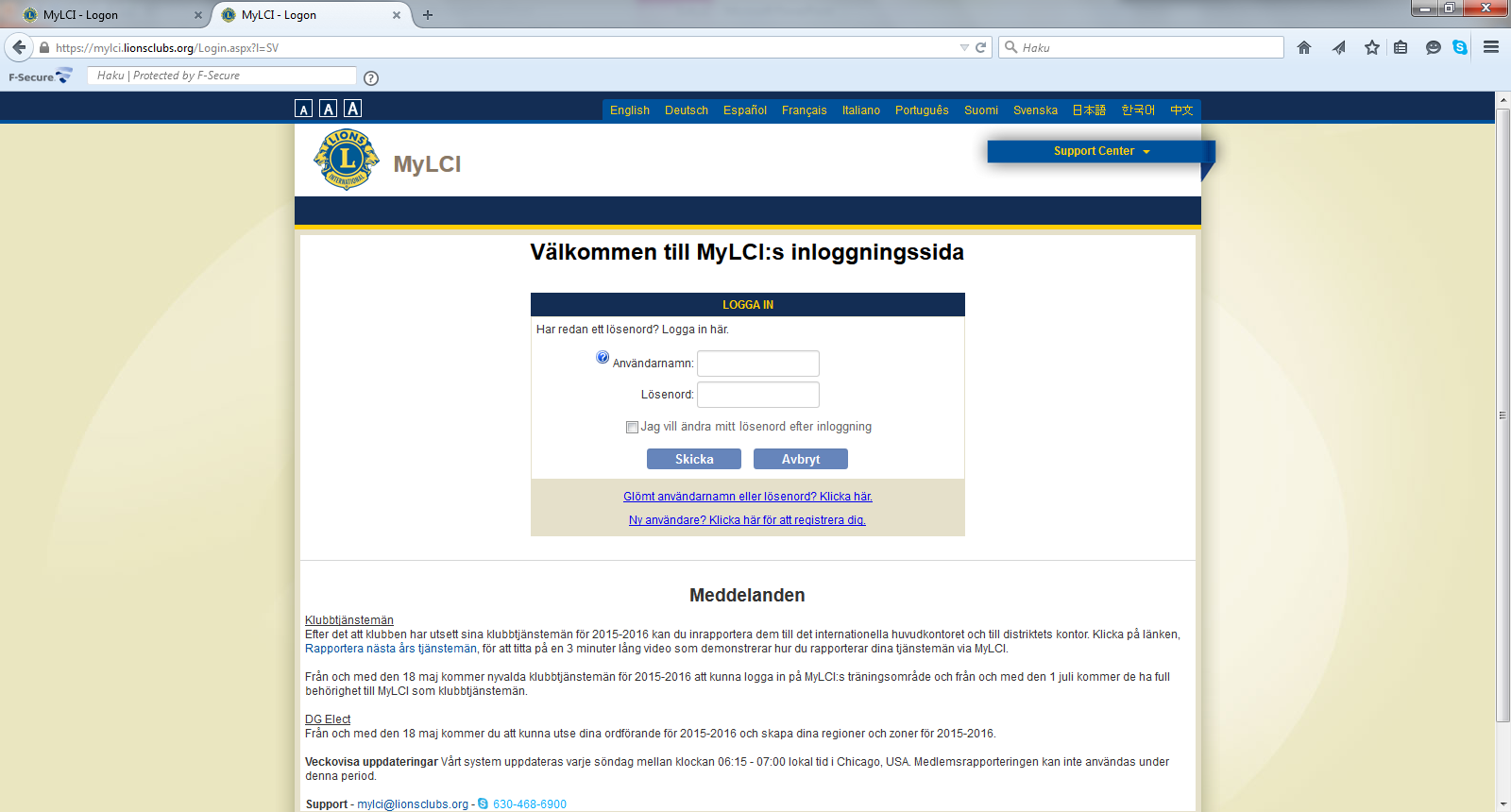 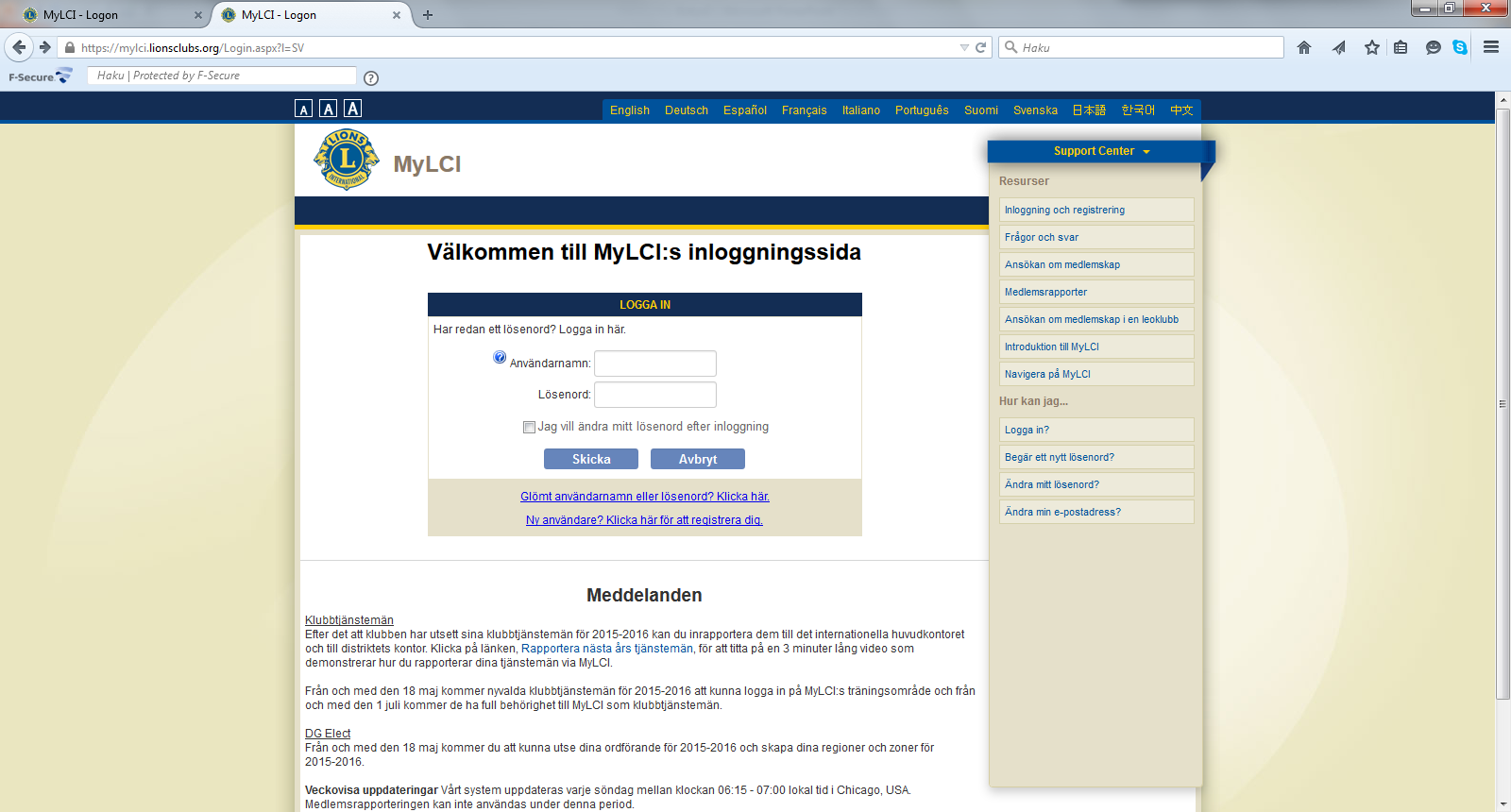 13.4.2015
Sihteerikoulutus / KE & AR
3
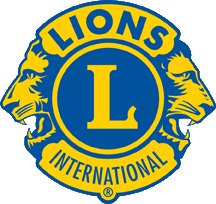 NY ANVÄNDARE 1
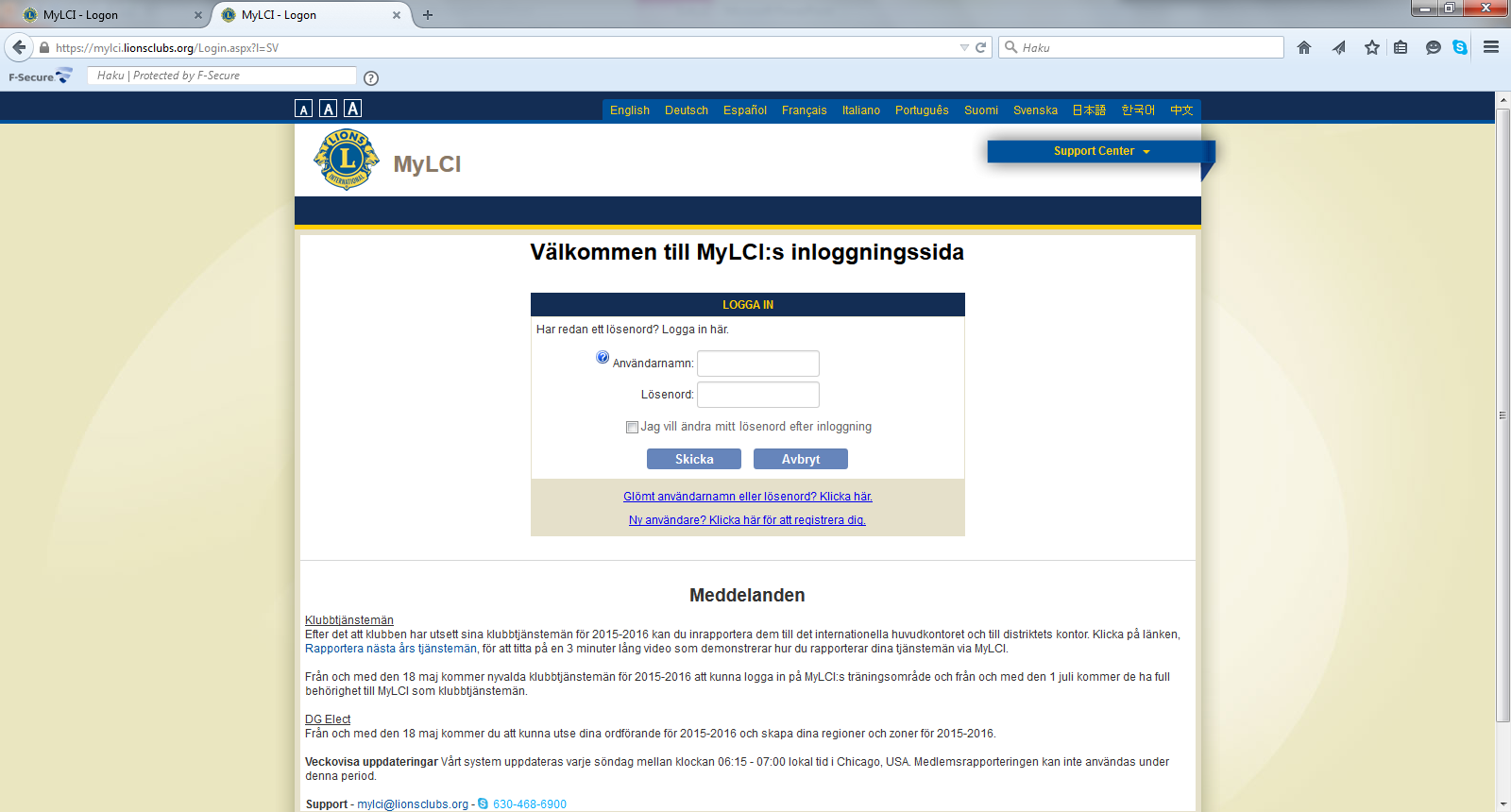 Välj objekt 





Fyll i uppgifterna på sidan som öppnas

- Ditt internationella medlemsnummer (du får den av klubbens sekreterare)
- Sätt in de tecken som sys på bilden på punkt ”skriv texten”
Tryck
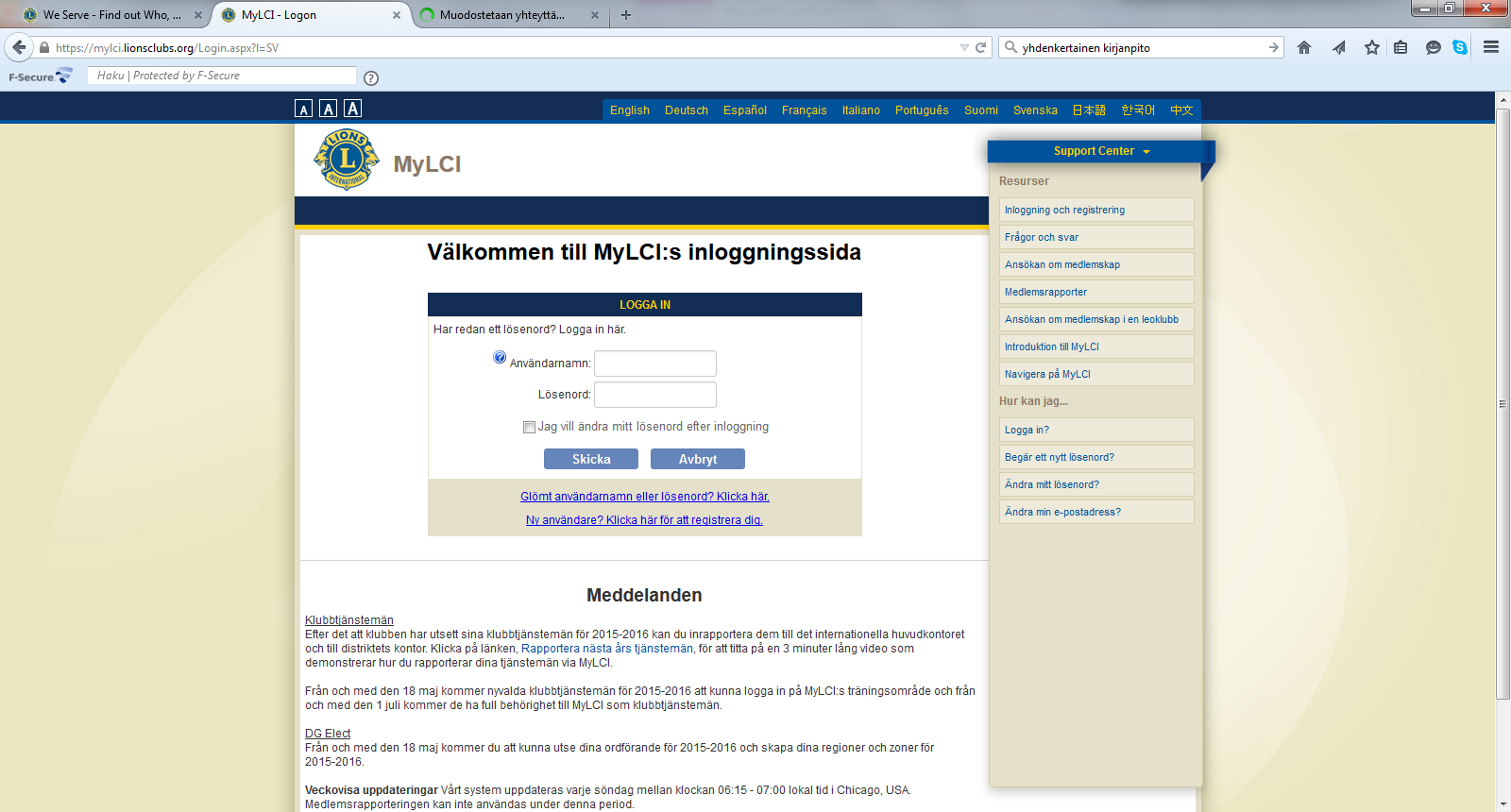 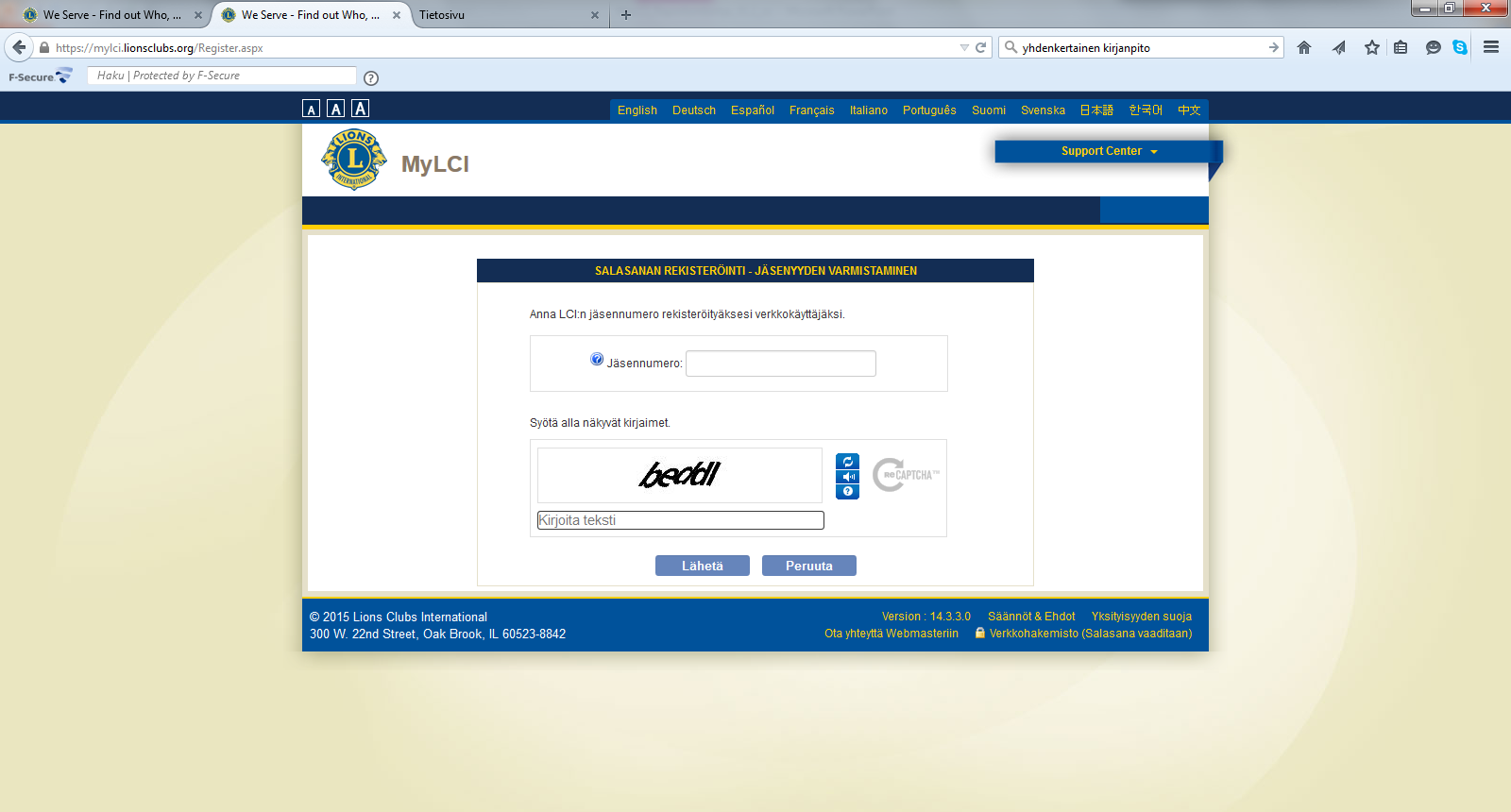 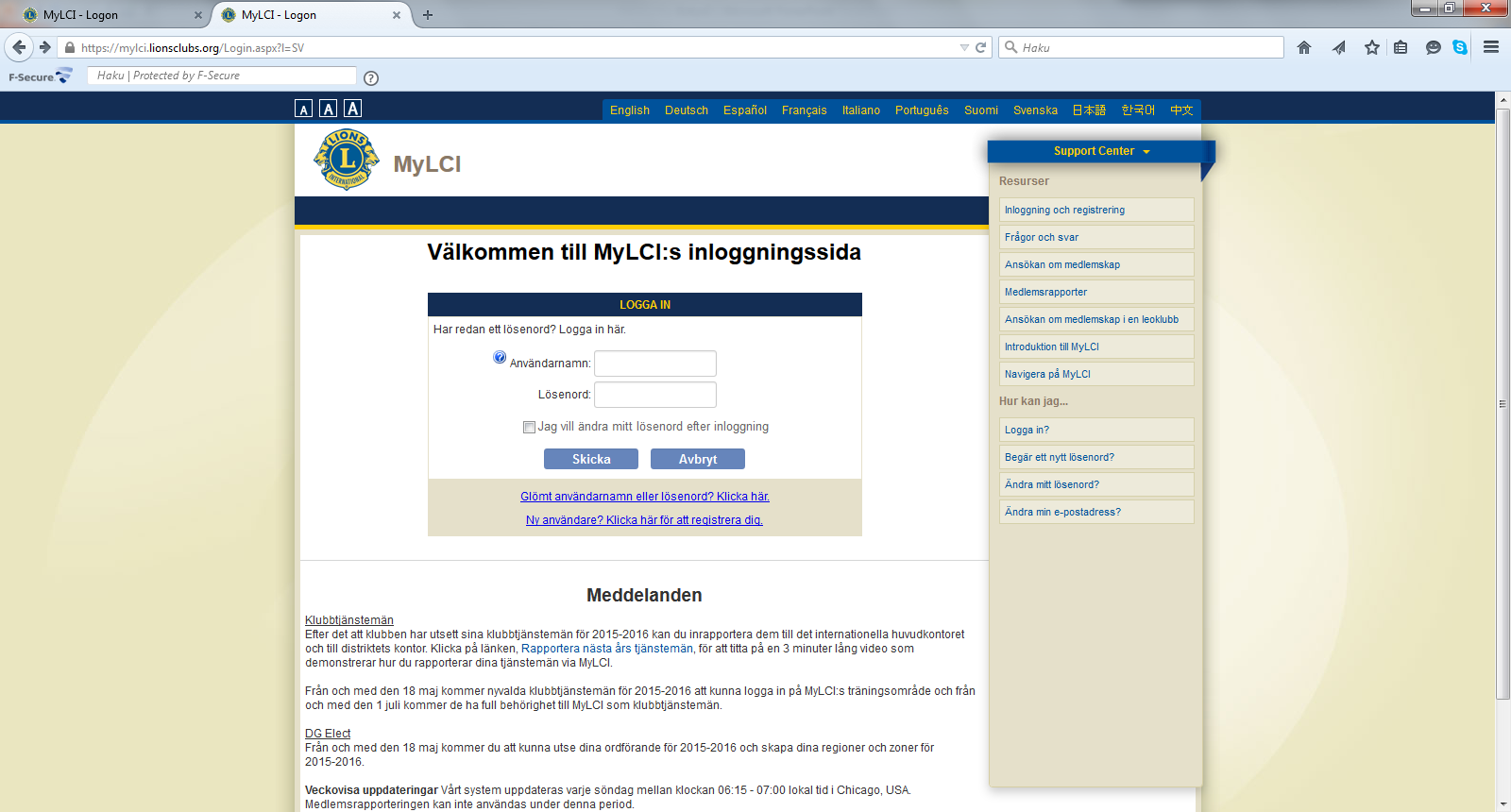 13.4.2015
Sihteerikoulutus / KE & AR
4
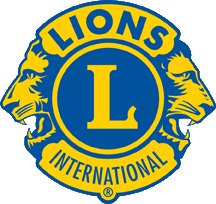 NY ANVÄNDARE 2
Fyll noggrant i alla punkter och tryck sedan
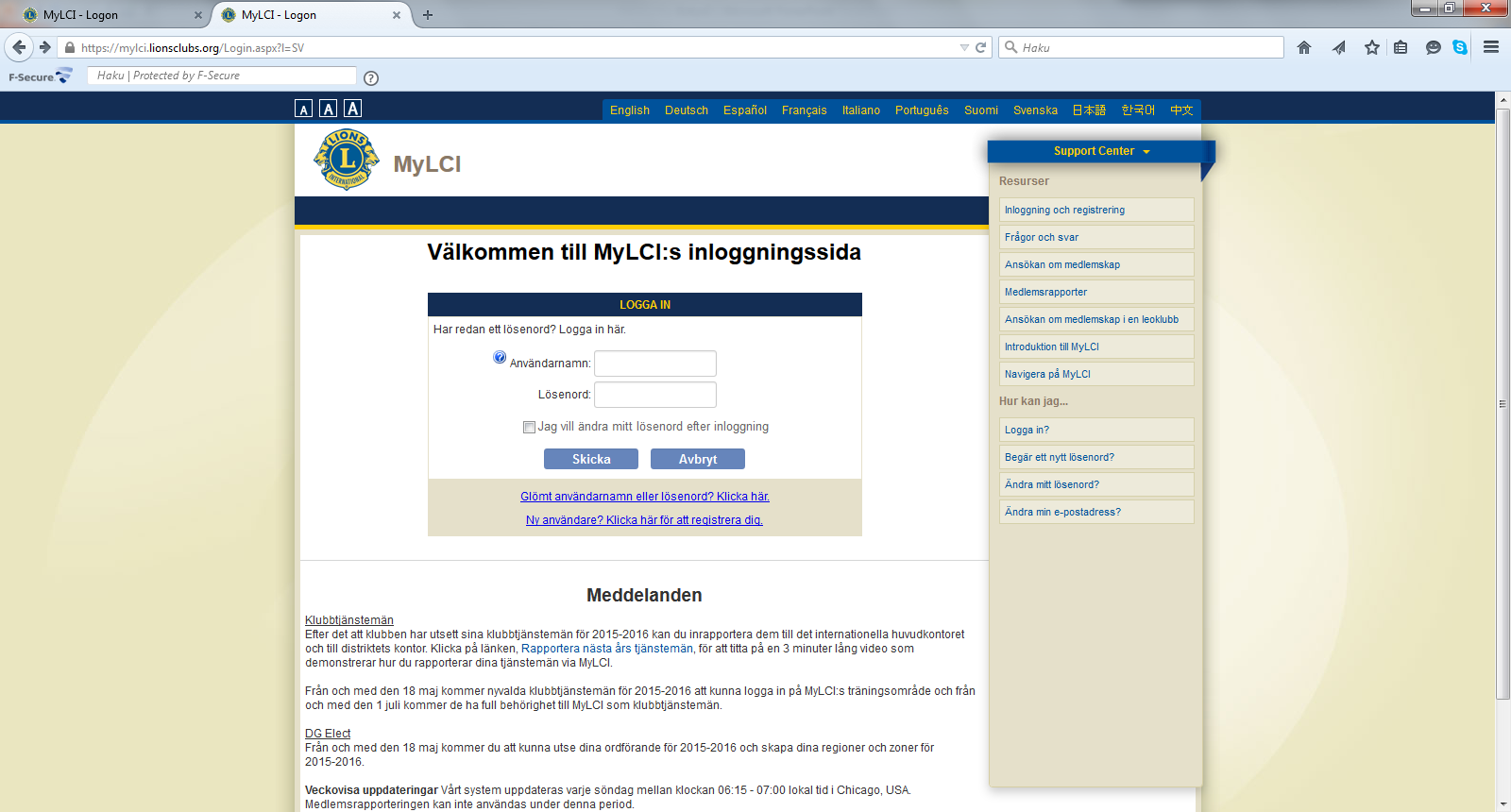 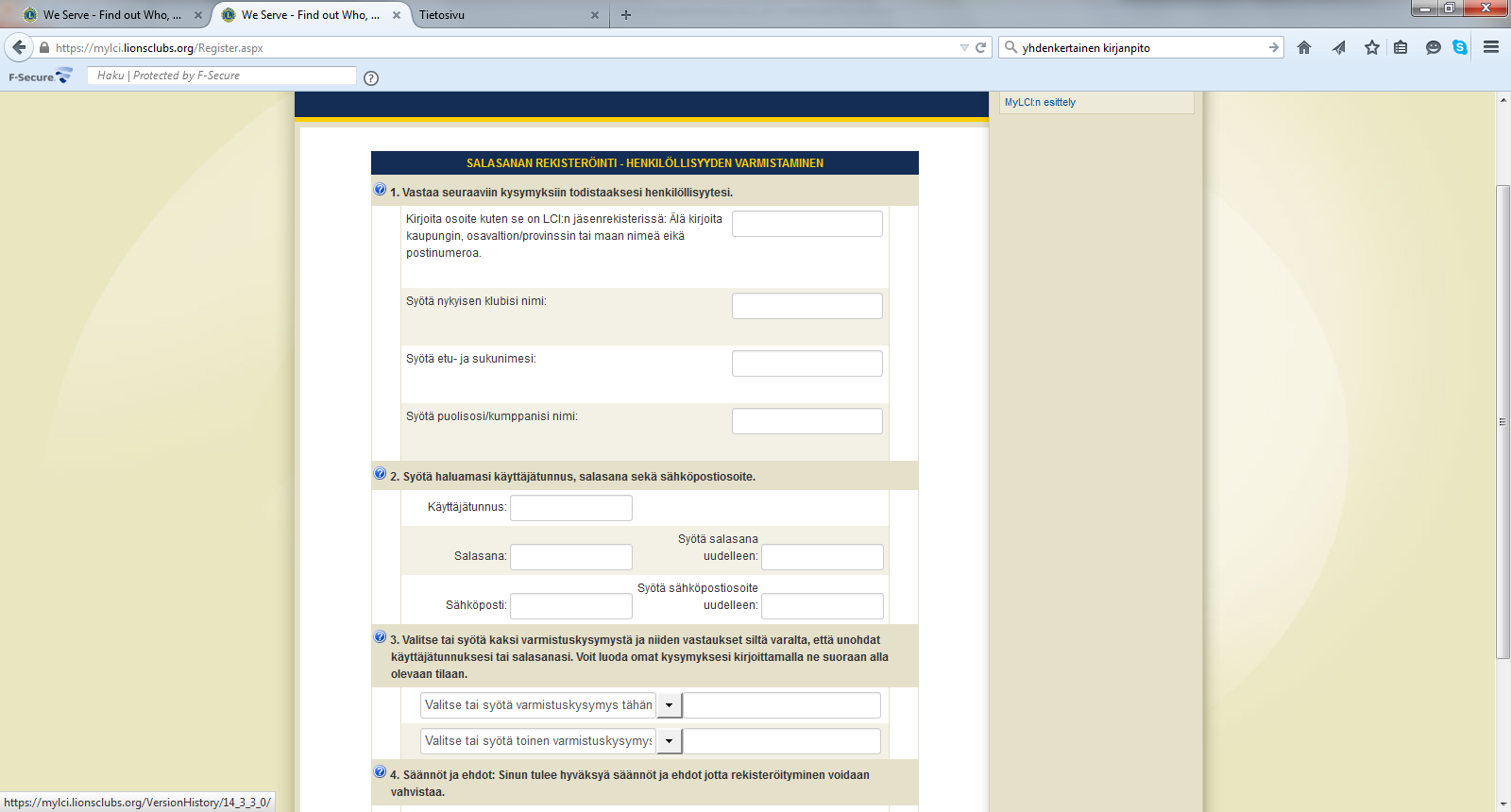 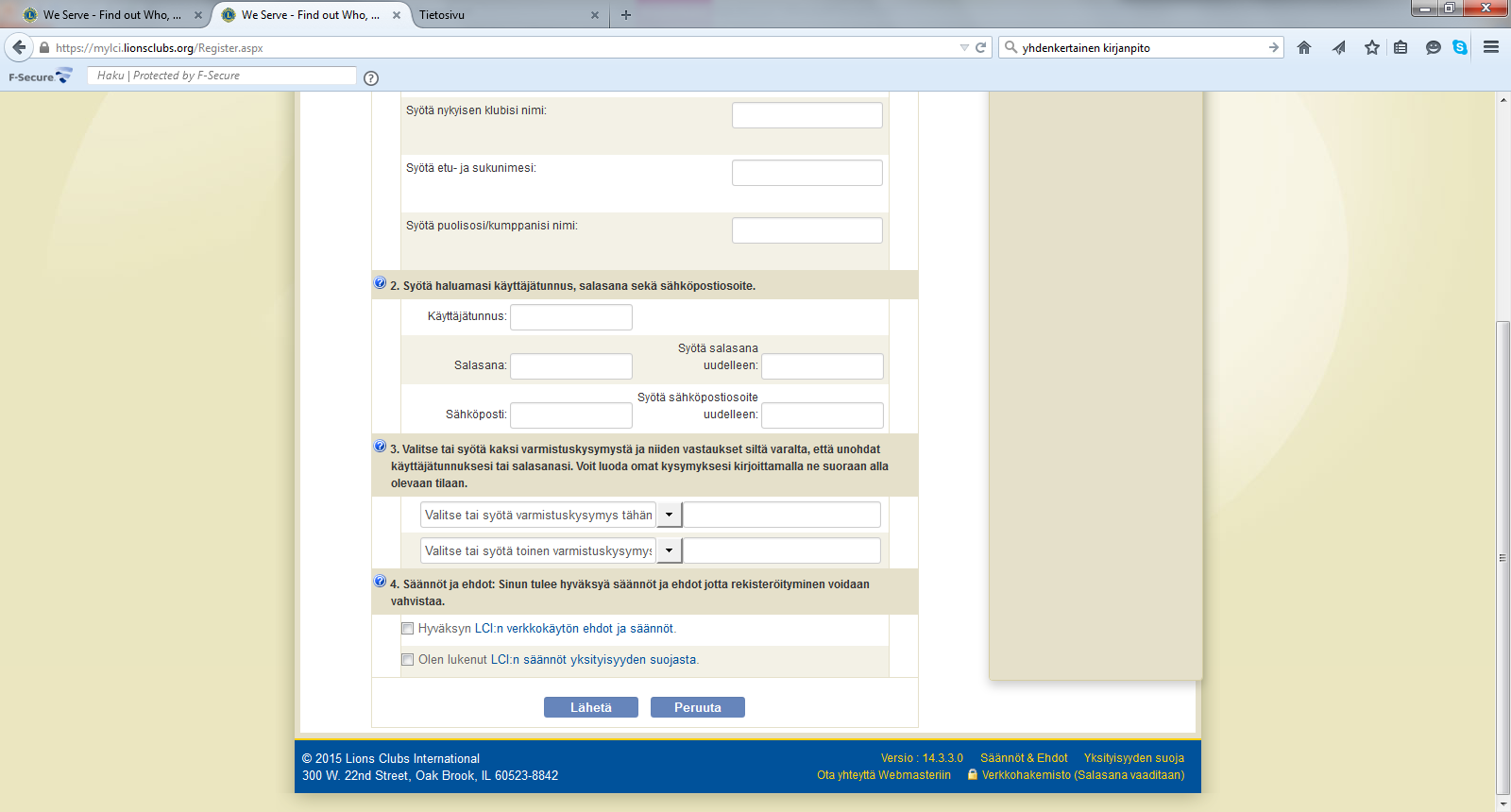 13.4.2015
Sihteerikoulutus / KE & AR
5
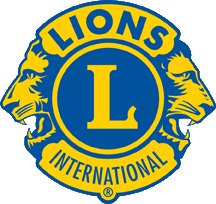 NY ANVÄNDARE 3
Användar-ID är färdig
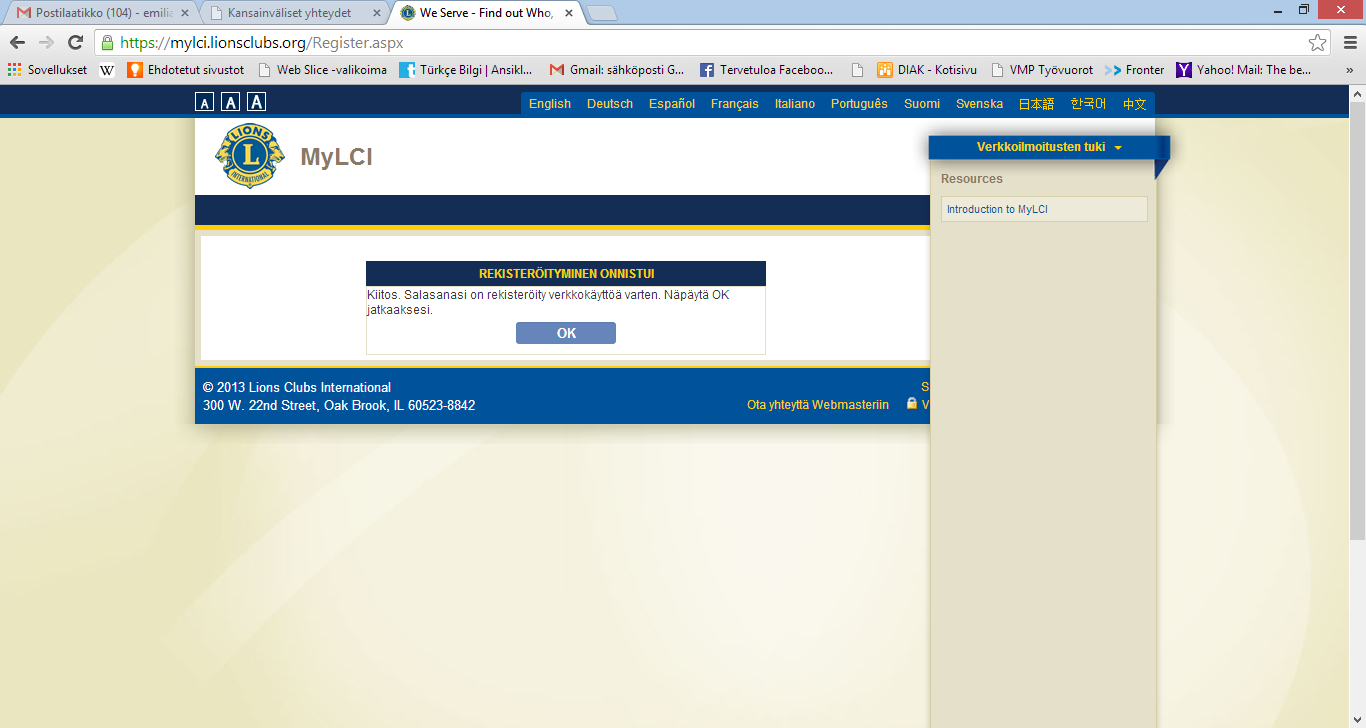 13.4.2015
Sihteerikoulutus / KE & AR
6
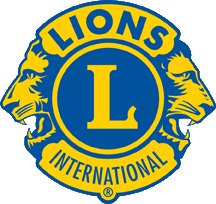 GLÖMT LÖSENORD ELLER ANVÄNDAR-ID
Om Du glömt lösenord eller användar-id välj punkt
                                                
Ge ditt internationella medlemsnummer och de tecken som syns på bilden i punkt                     och följ direktiven
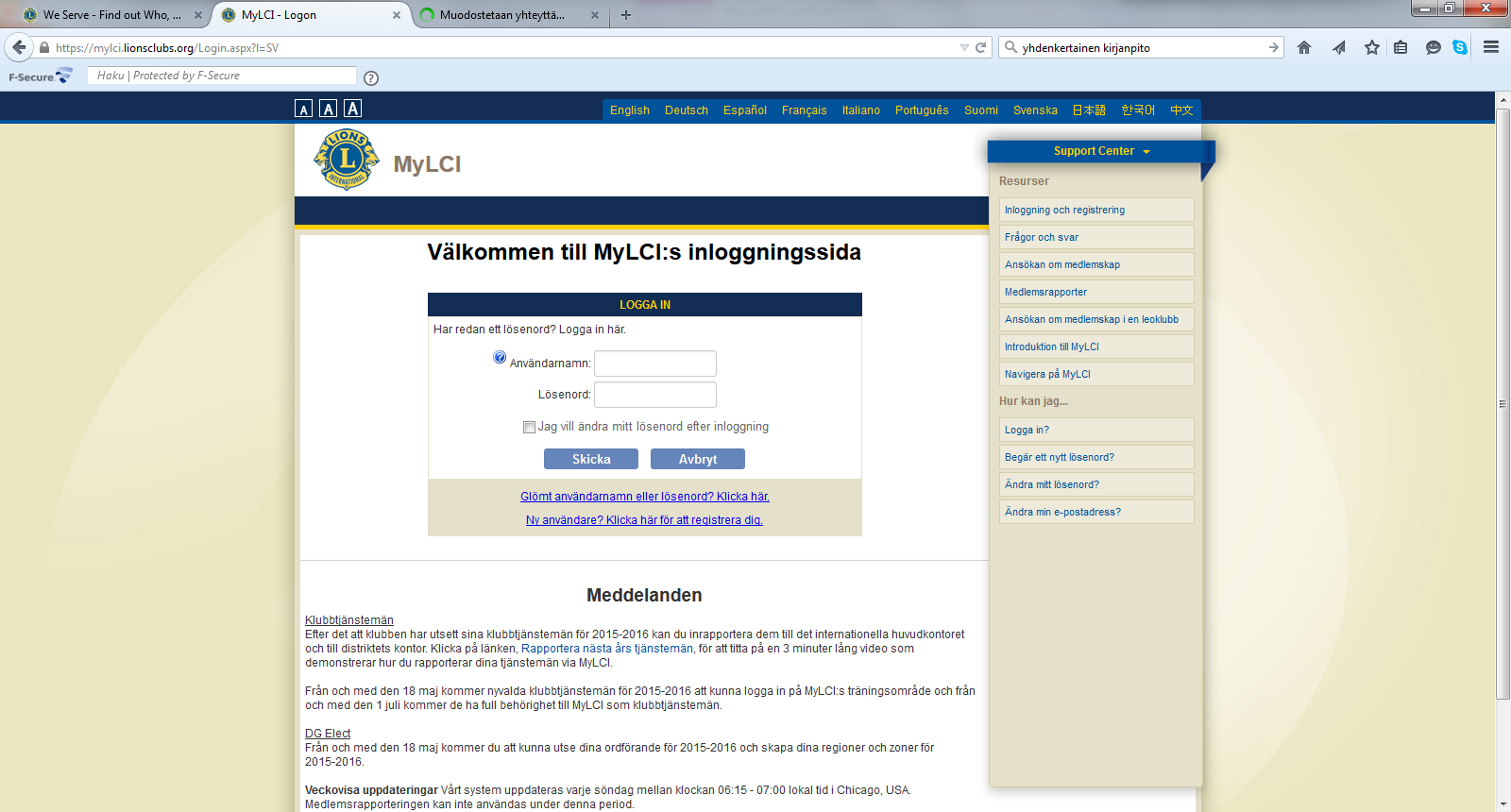 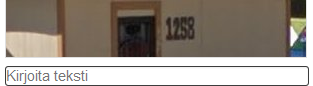 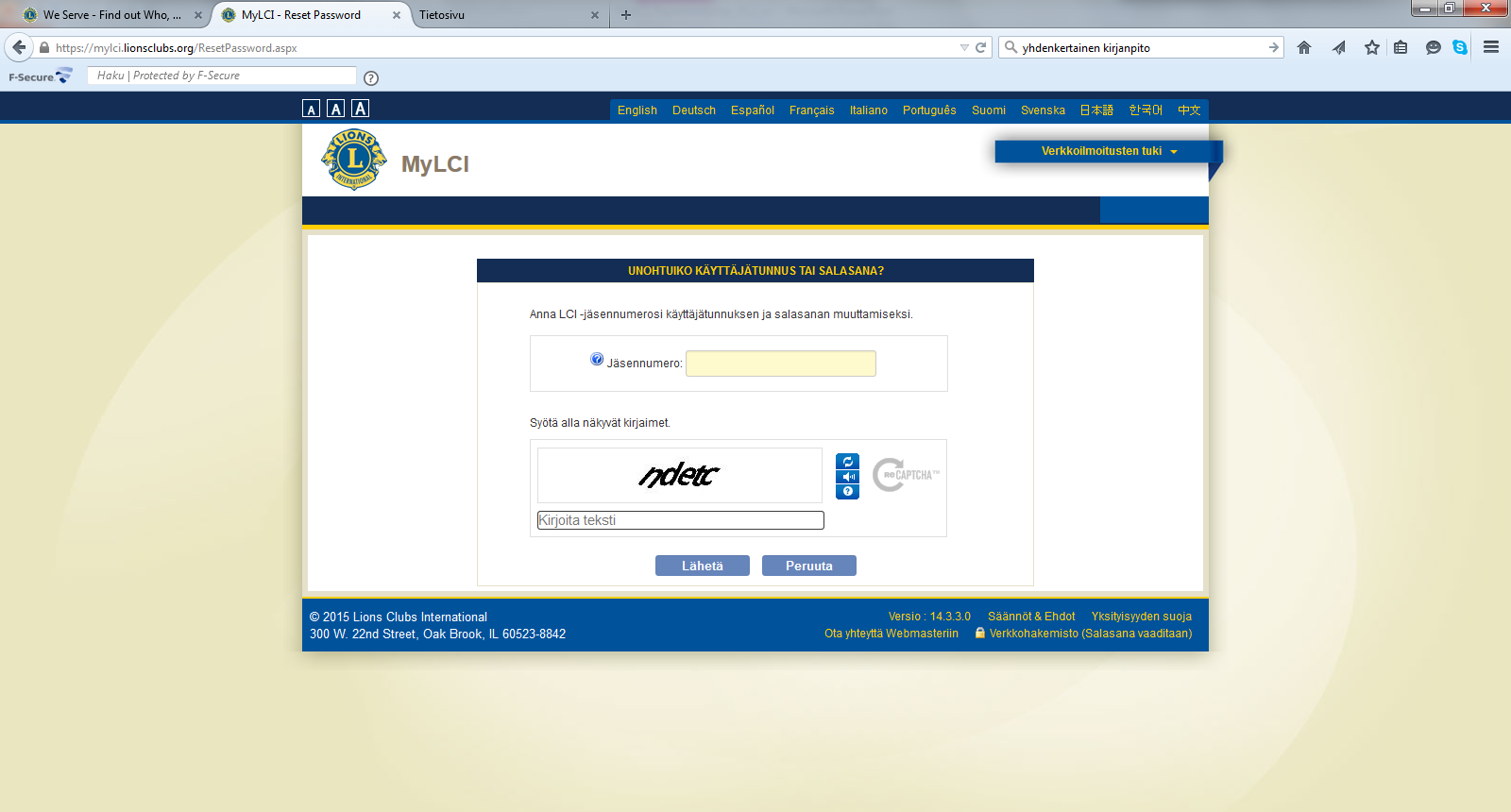 Tyvärr kunde jag få denna rutan på svenska
13.4.2015
Sihteerikoulutus / KE & AR
7
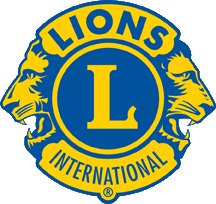 HUVUDMENY
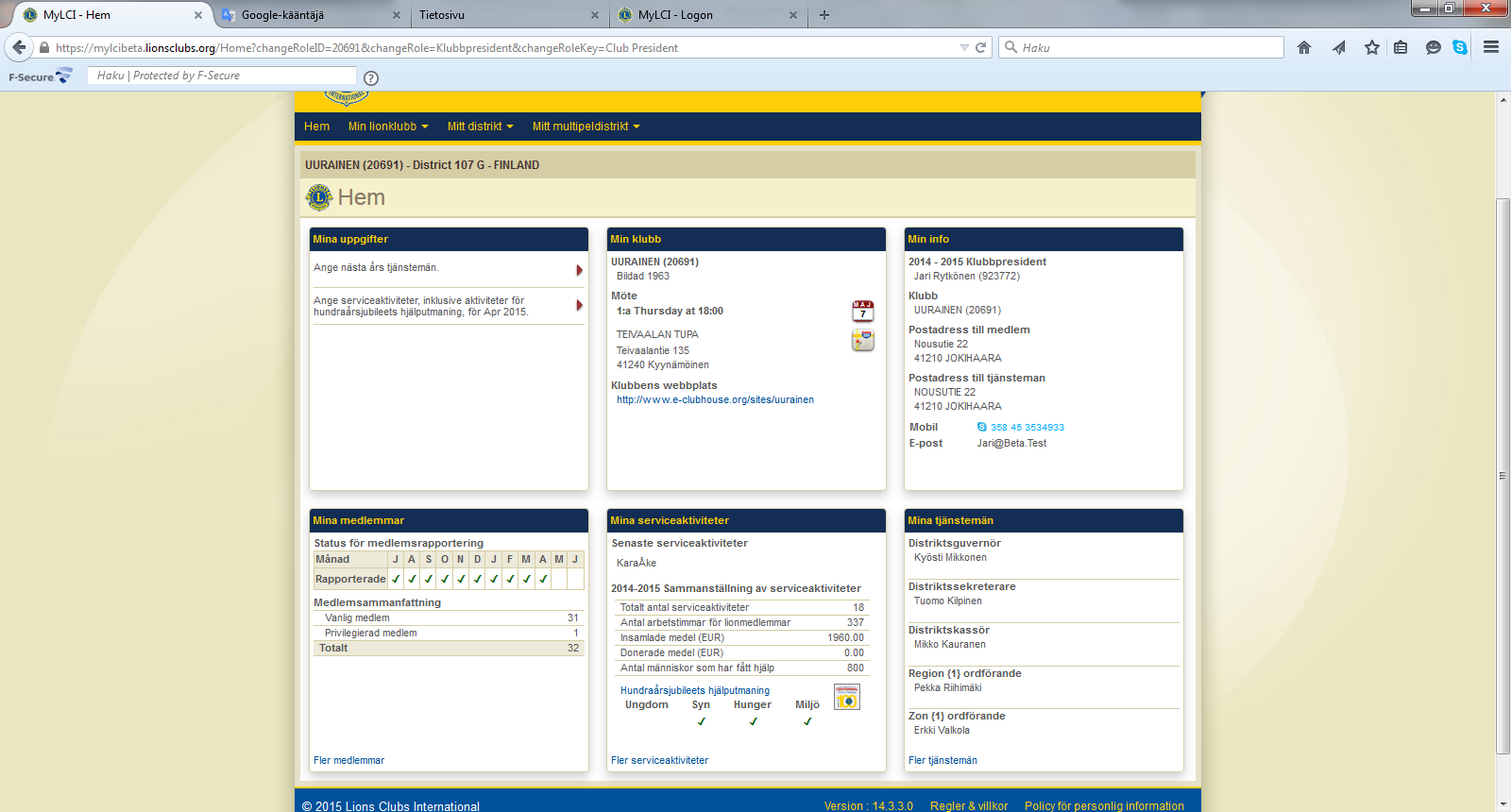 Efter inloggningen öppnar sig ”Hemsida”
På hemsidan finns basuppgifter om klubben och på det blåa fältet kan du ta del av uppgifterna för klubb, distrikt och multipeldistrikt (menyer se följande sida)
13.4.2015
Sihteerikoulutus / KE & AR
8
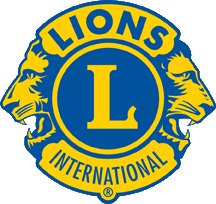 HUVUDMENY
”Hemsida” MENYERNA i övre kanten öppnar sidor till olika områden
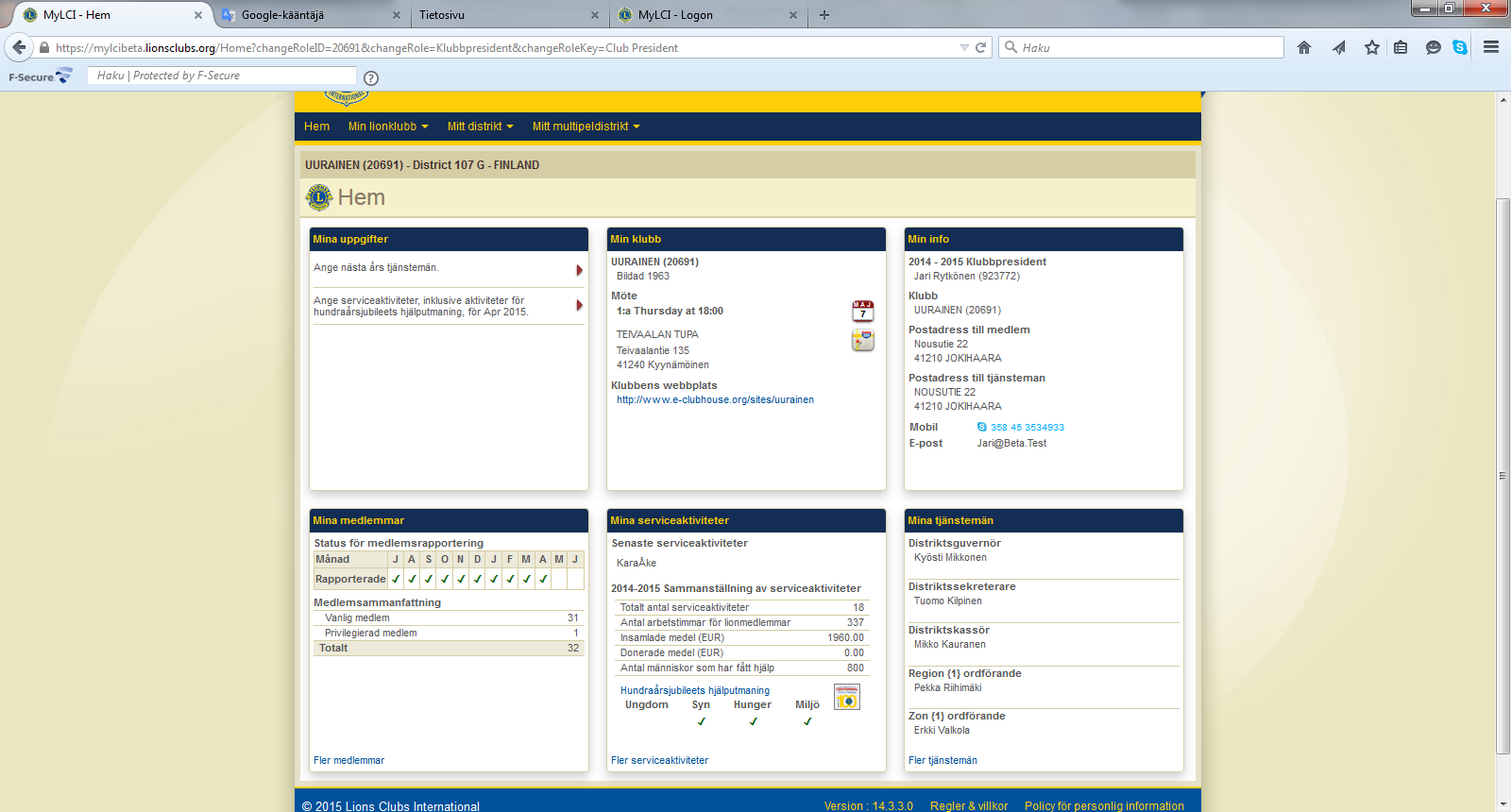 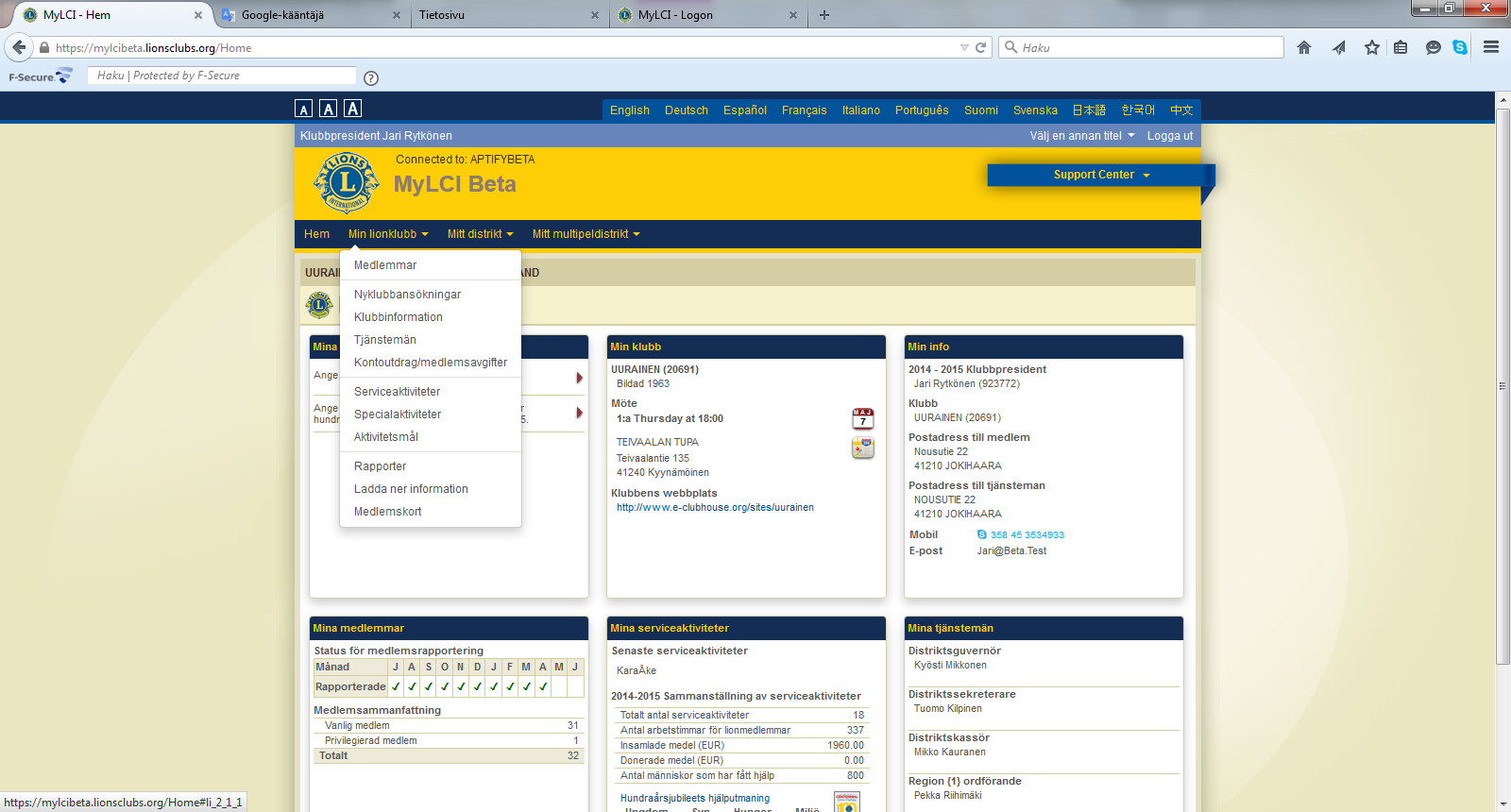 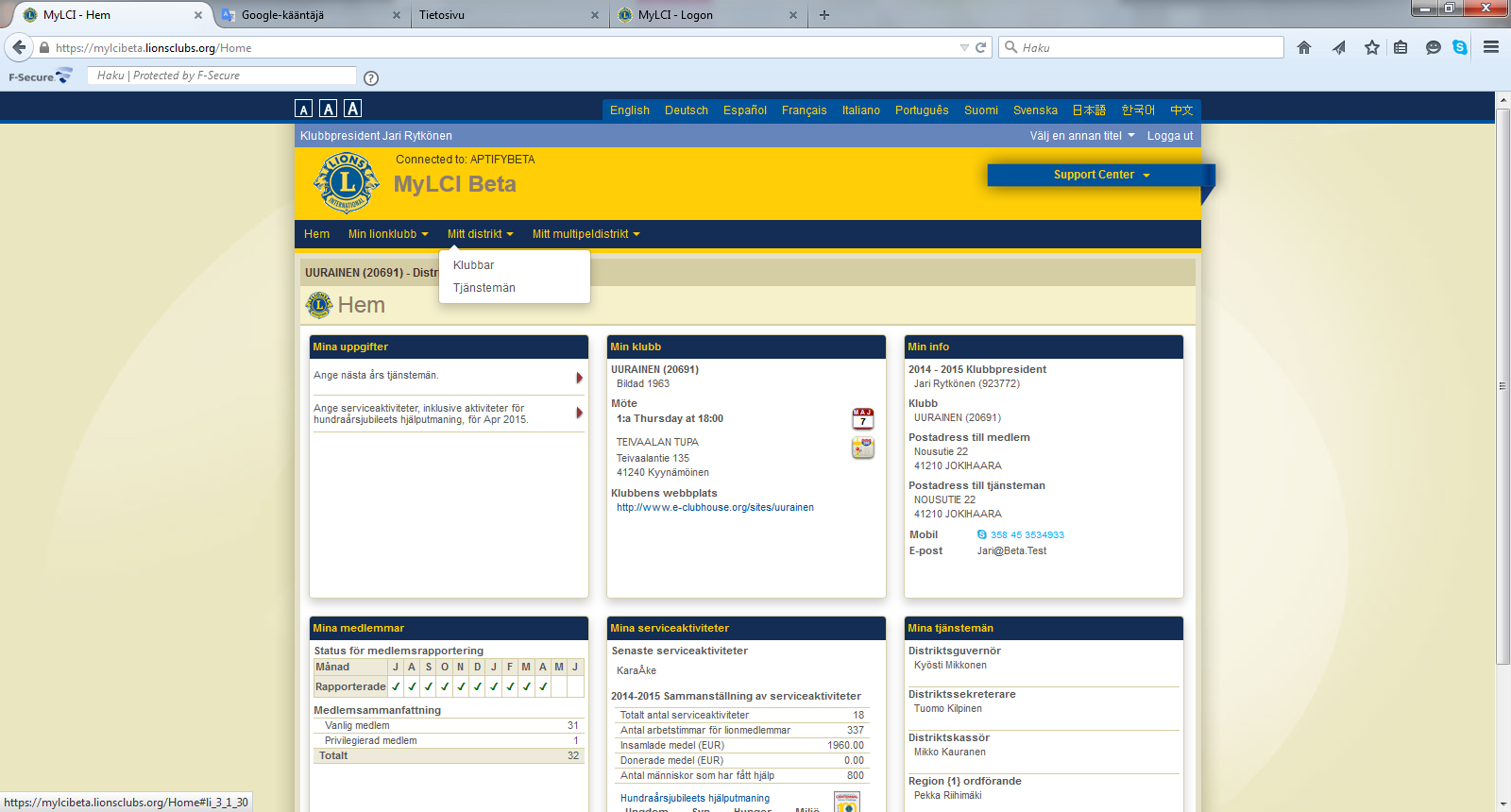 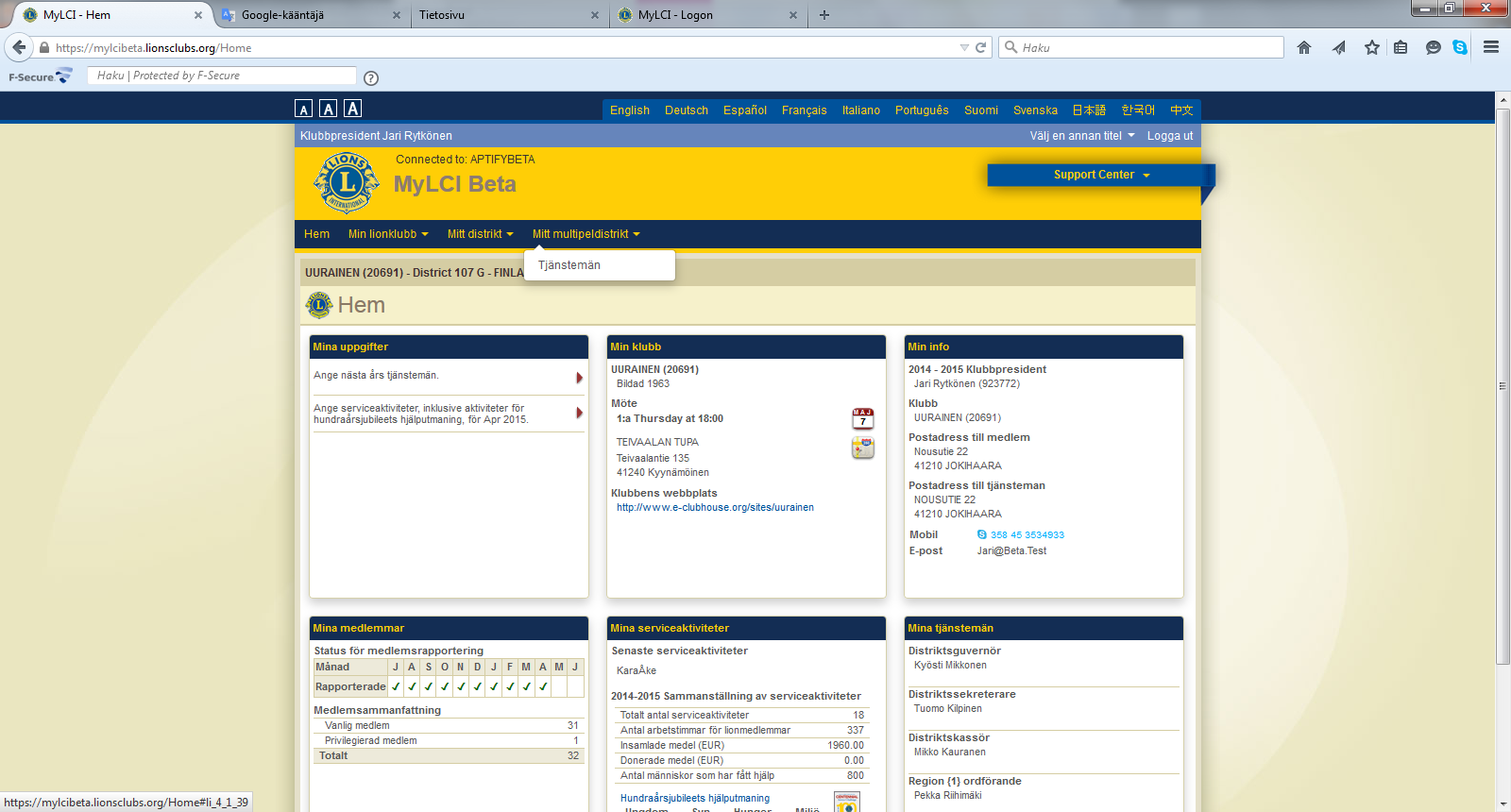 13.4.2015
Sihteerikoulutus / KE & AR
9
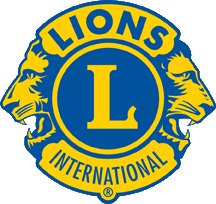 EGEN LIONSKLUBB
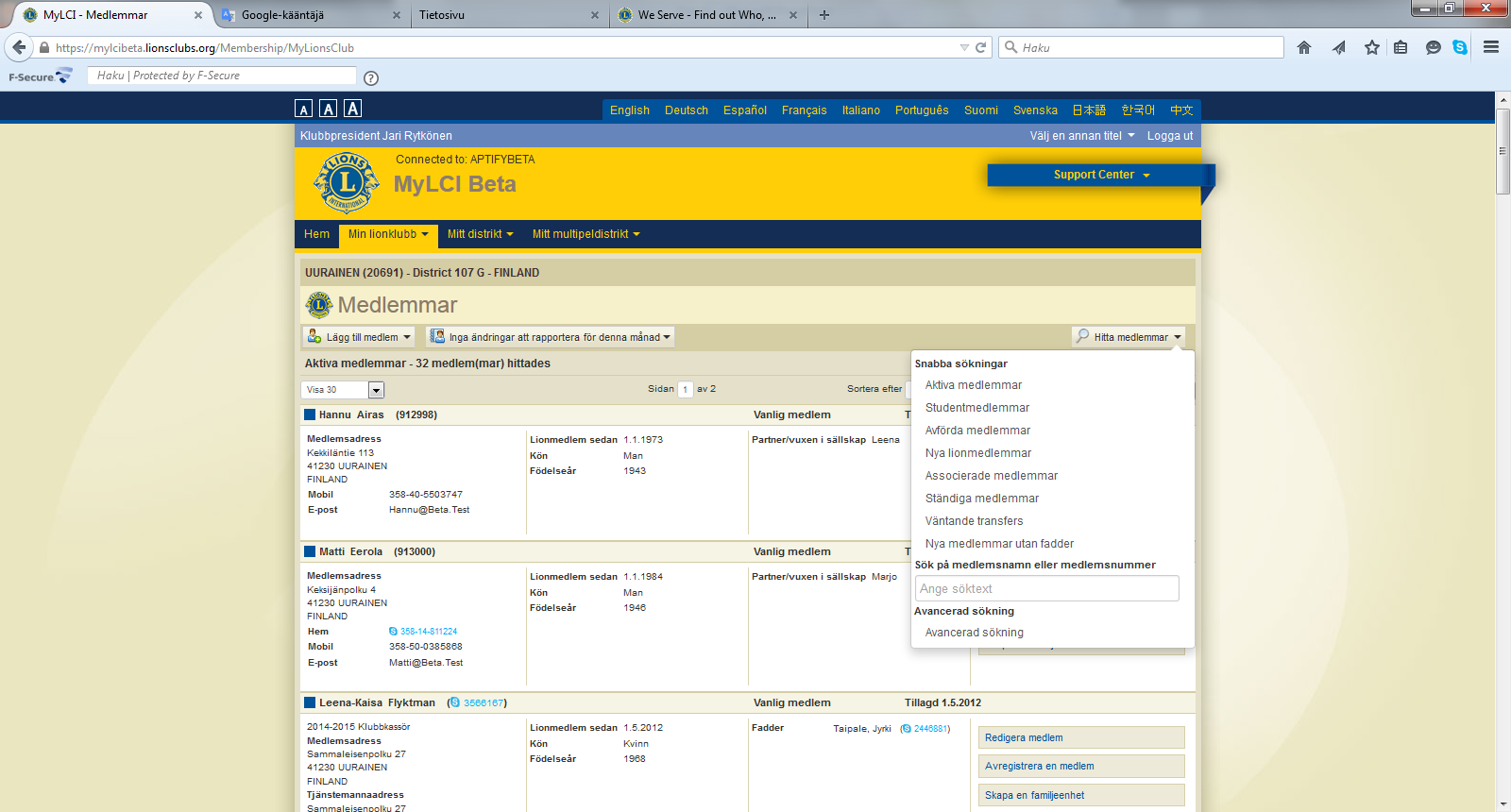 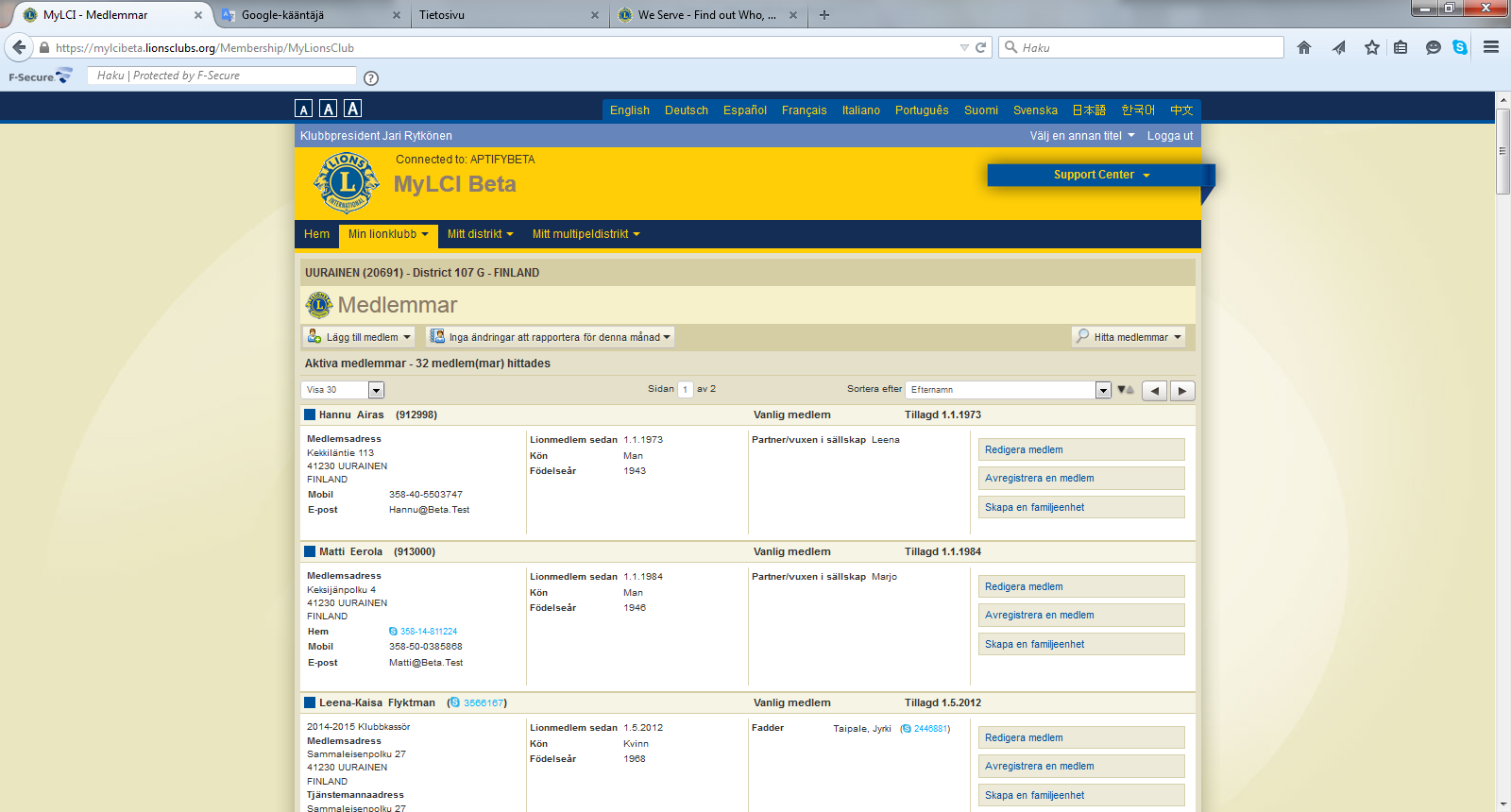 Under punkten Egen Lionsklubb finns uppgifter om medlemmarna.
Via klubbrutan: 

Görs anmälan månadsvis om det inte finns förändringar i medlemsuppgifterna
Redigeras uppgifter om medlemmarna
Sätts in ny medlem
Skapas familjeenhet
Sätts in transfermedlem
Utesluts medlem
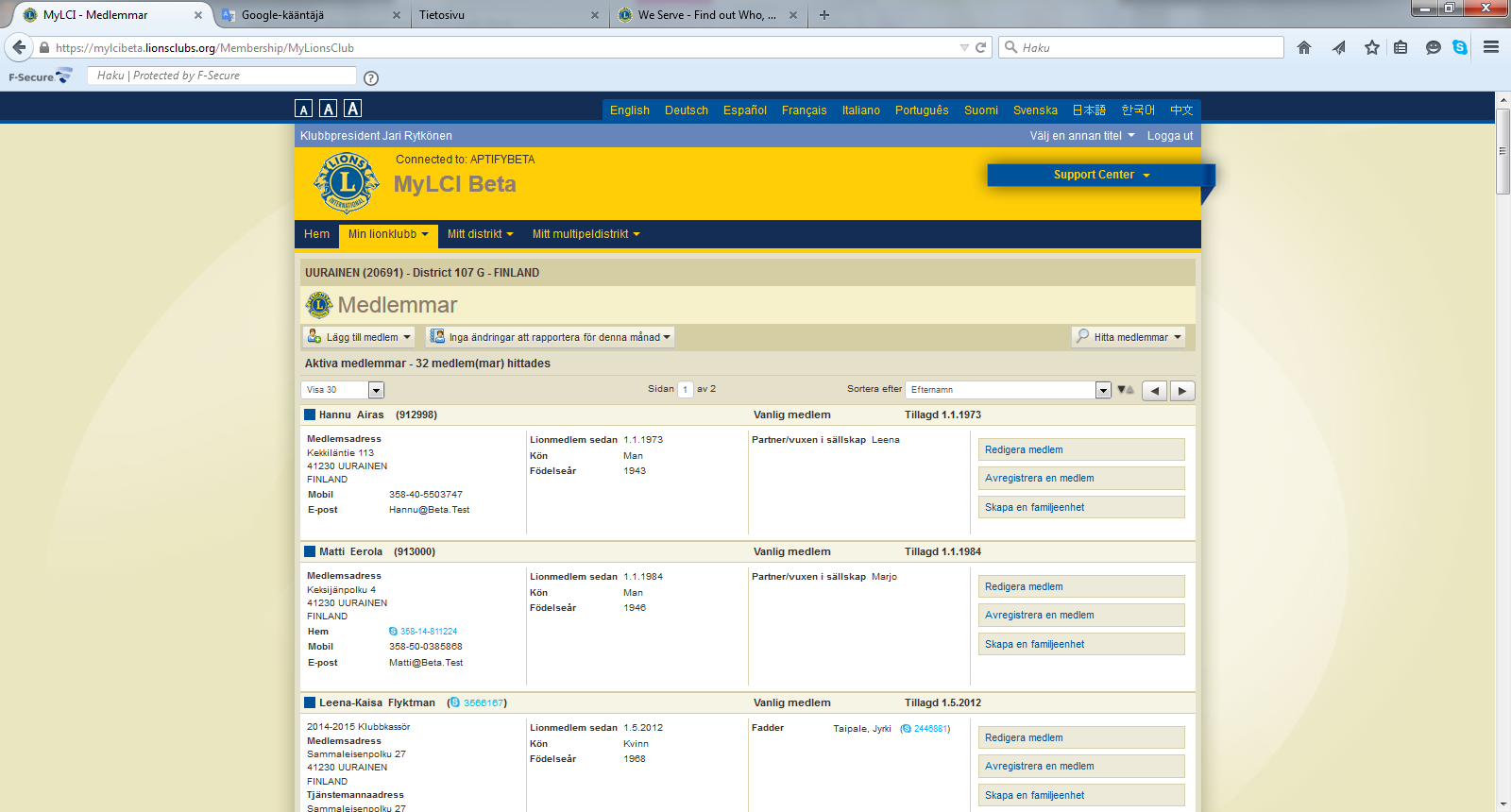 13.4.2015
Sihteerikoulutus / KE & AR
10
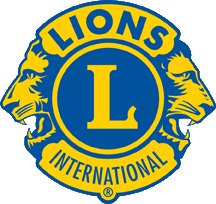 EGEN LIONSKLUBB
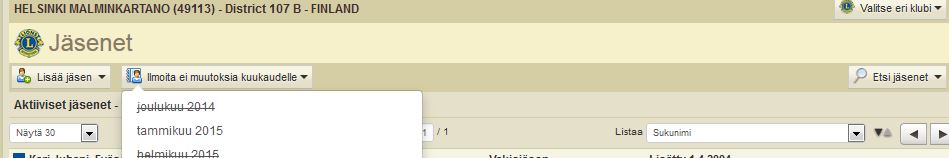 Anmälan om oförändrade medlemsuppgifter görs månadsvis 
om det inte under månaden skett förändringar i medlems-uppgifterna, inte satts till nya medlemmar, inte skapats familjeenhet, inte satts till transfermedlem eller uteslutits medlem. 

Trycks 

På menyn som öppnas väljs rätt månad och då öppnas ett fönster, där du väljer
          
och anmälan är gjord. Till slut öppnas ännu ett bekräftelsefönster, där alla anmälningar under året syns.
Ei
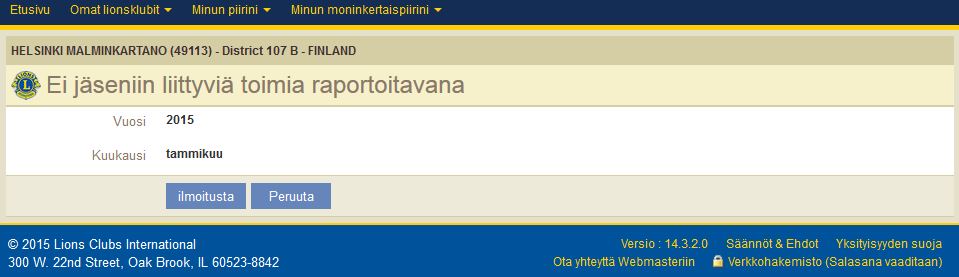 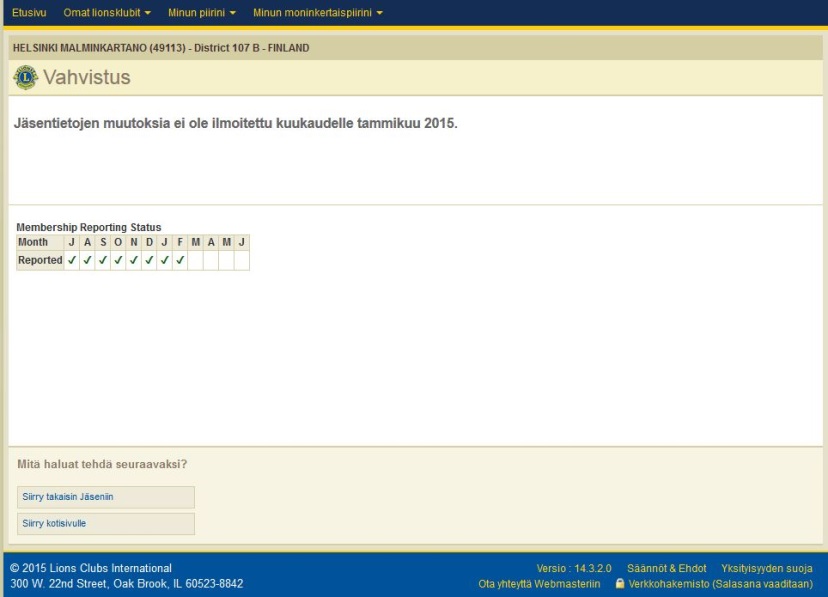 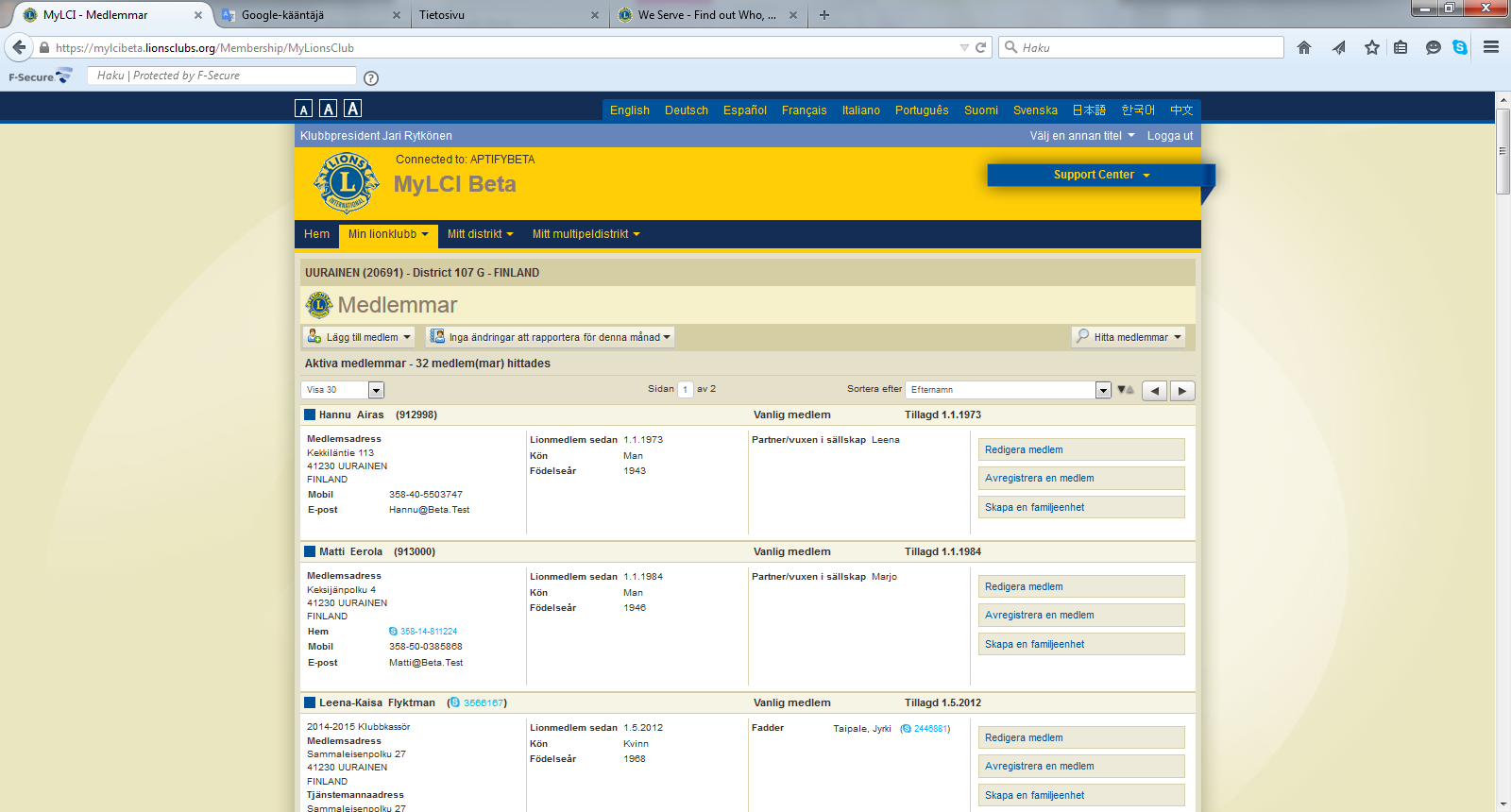 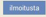 13.4.2015
Sihteerikoulutus / KE & AR
11
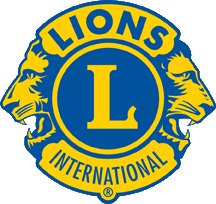 EGEN LIONSKLUBB
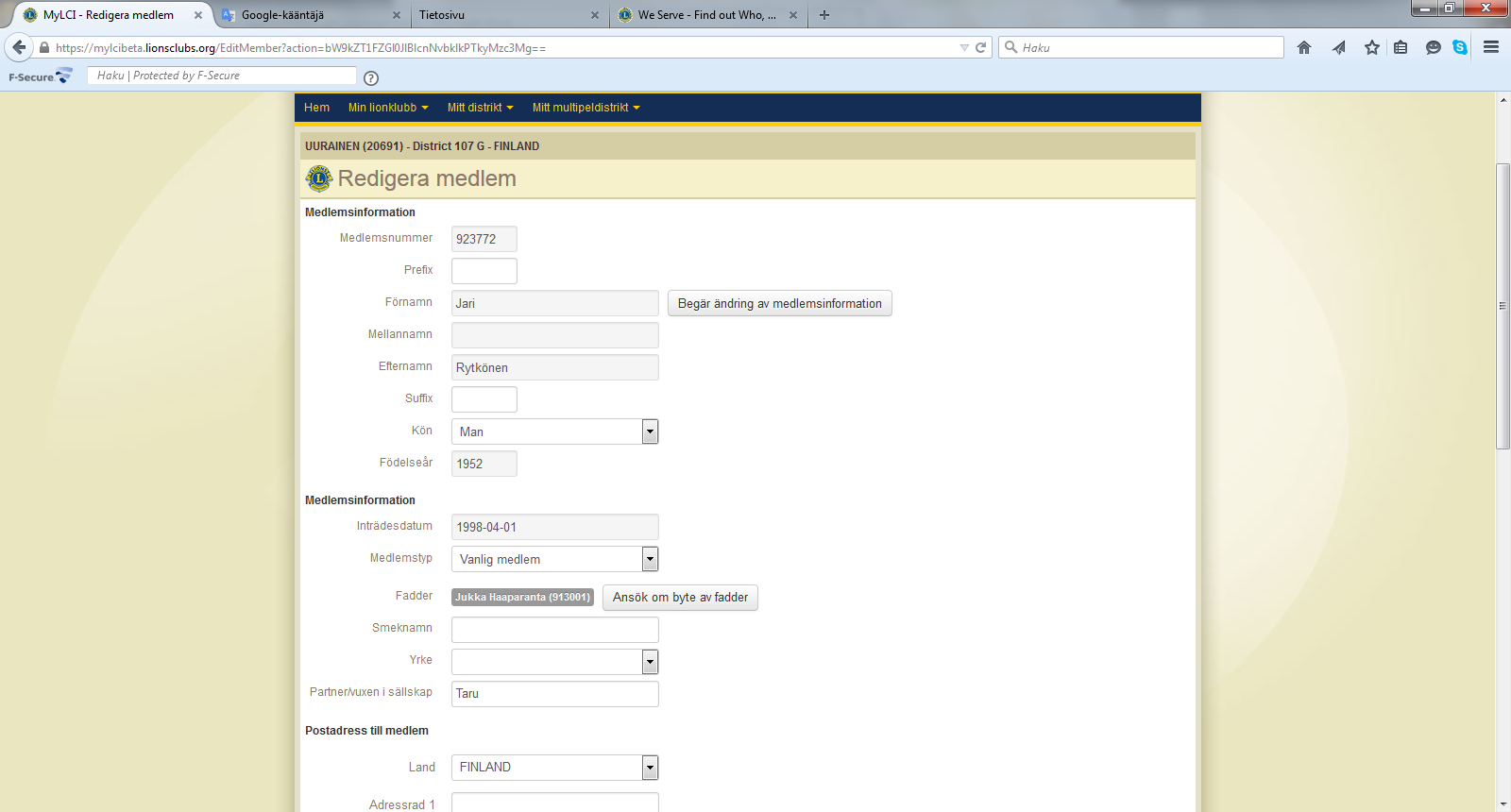 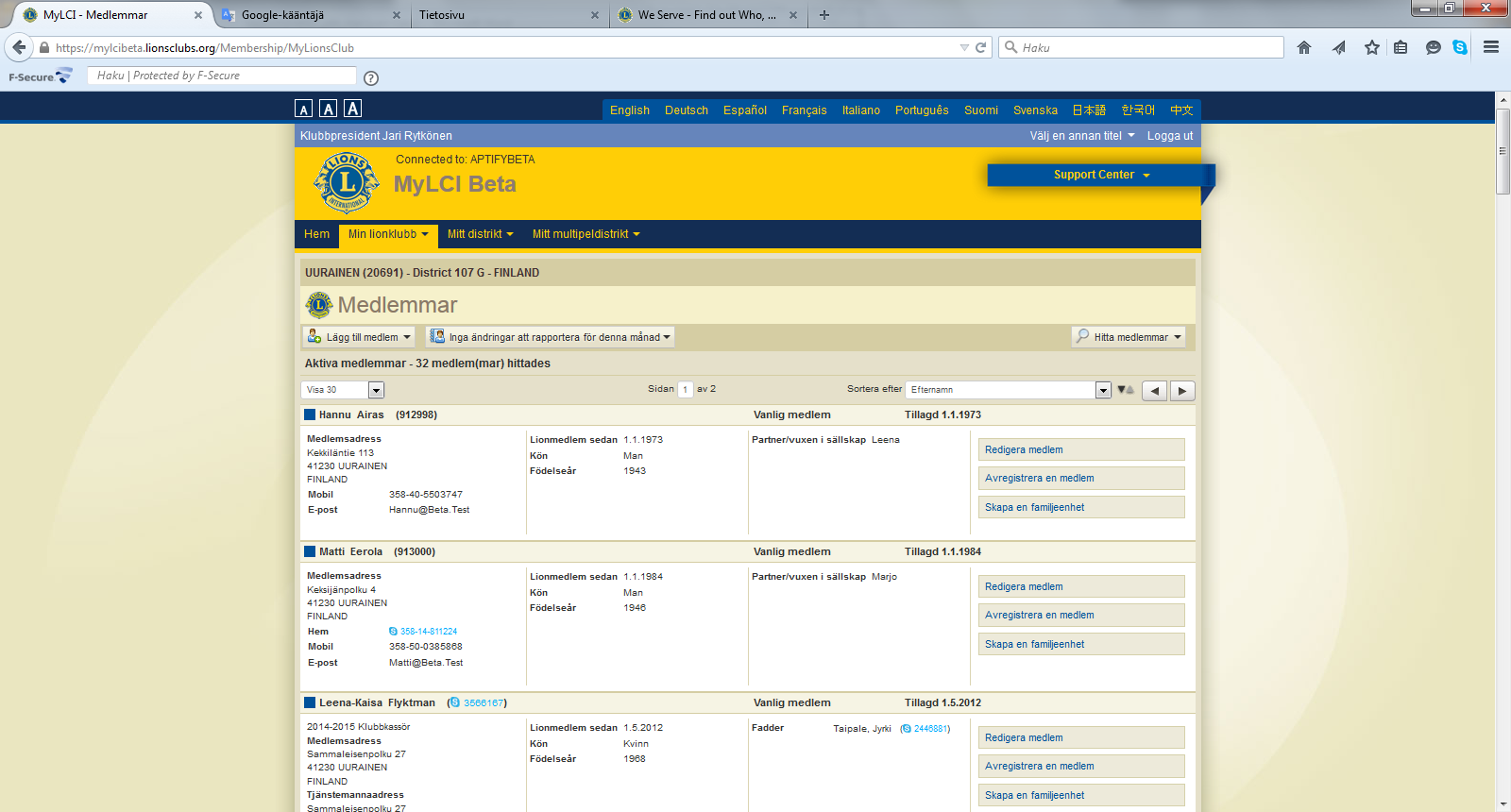 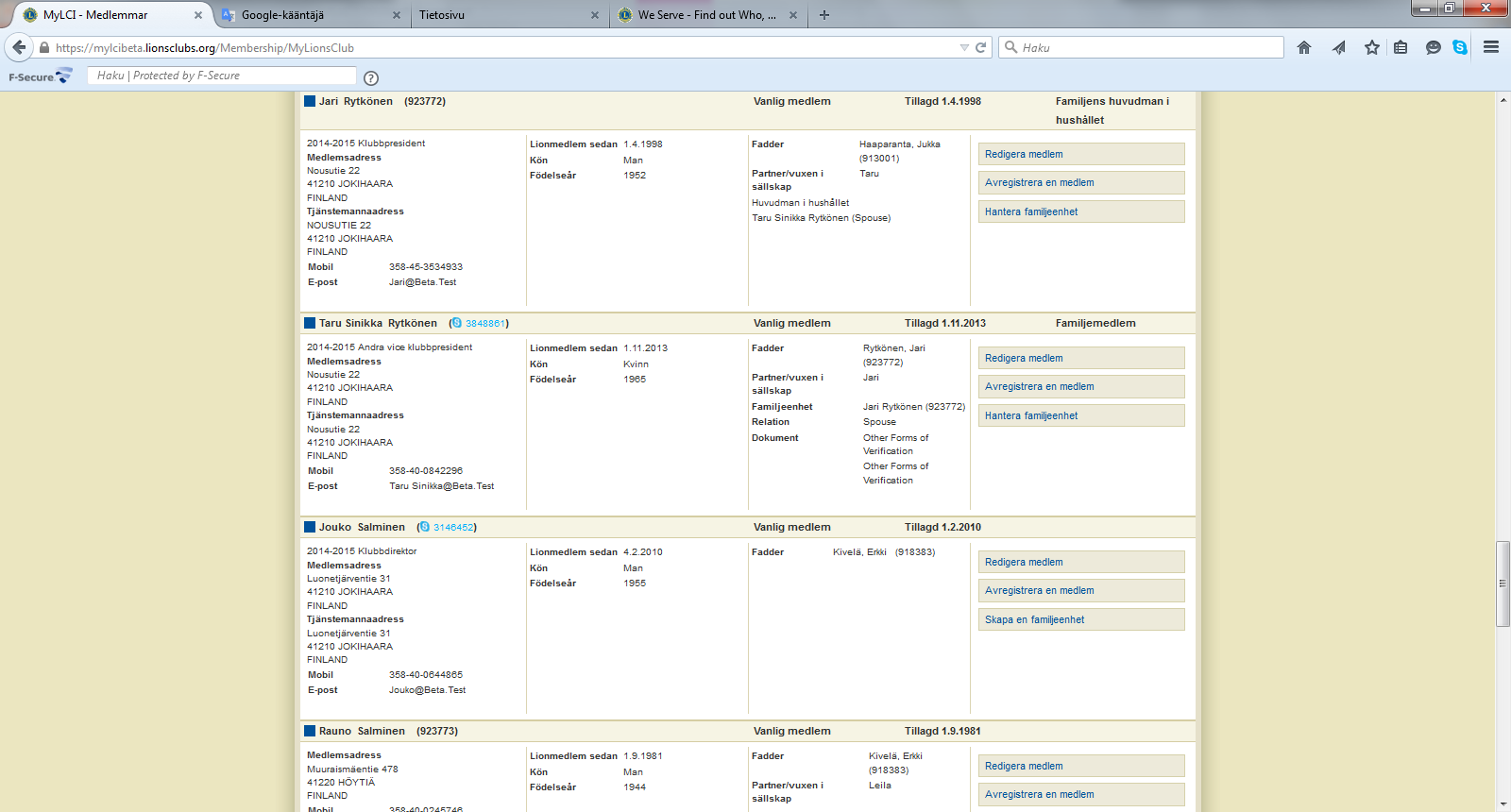 Uppdatering av medlemsuppgifter
Välj                 och i fönstret som öppnas korrigeras uppgifterna.
Om medlems namnuppgifter ändras väljs 

och görs korrigeringarna i fönstret som öppnas (se sidan Ändring av namnuppgifter)
Om uppgifter på fadder ändras trycks

då öppnas ett fönster där ändringarna görs (se sidan Byte av fadder).

Då alla korrigeringar gjorts trycks
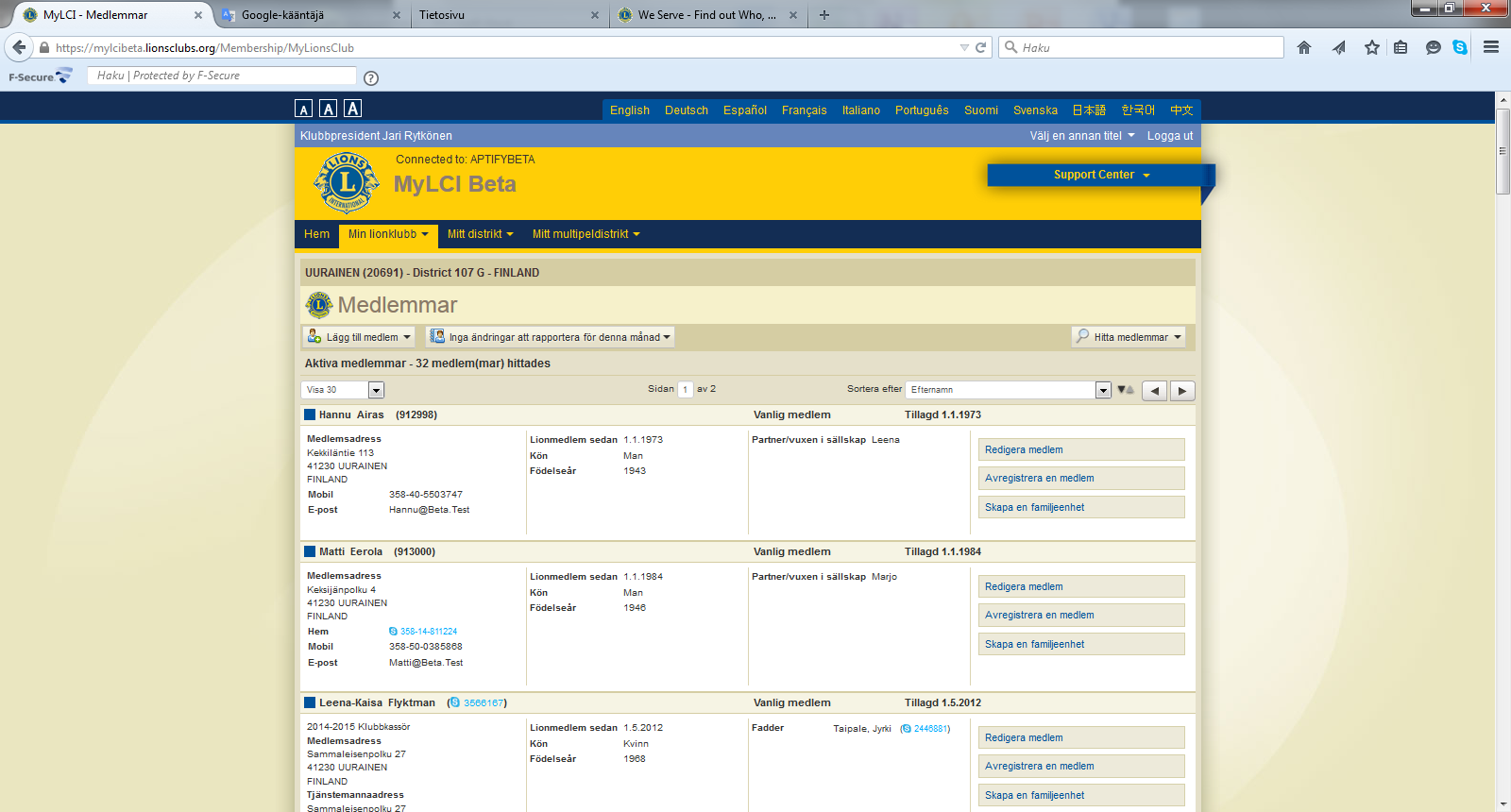 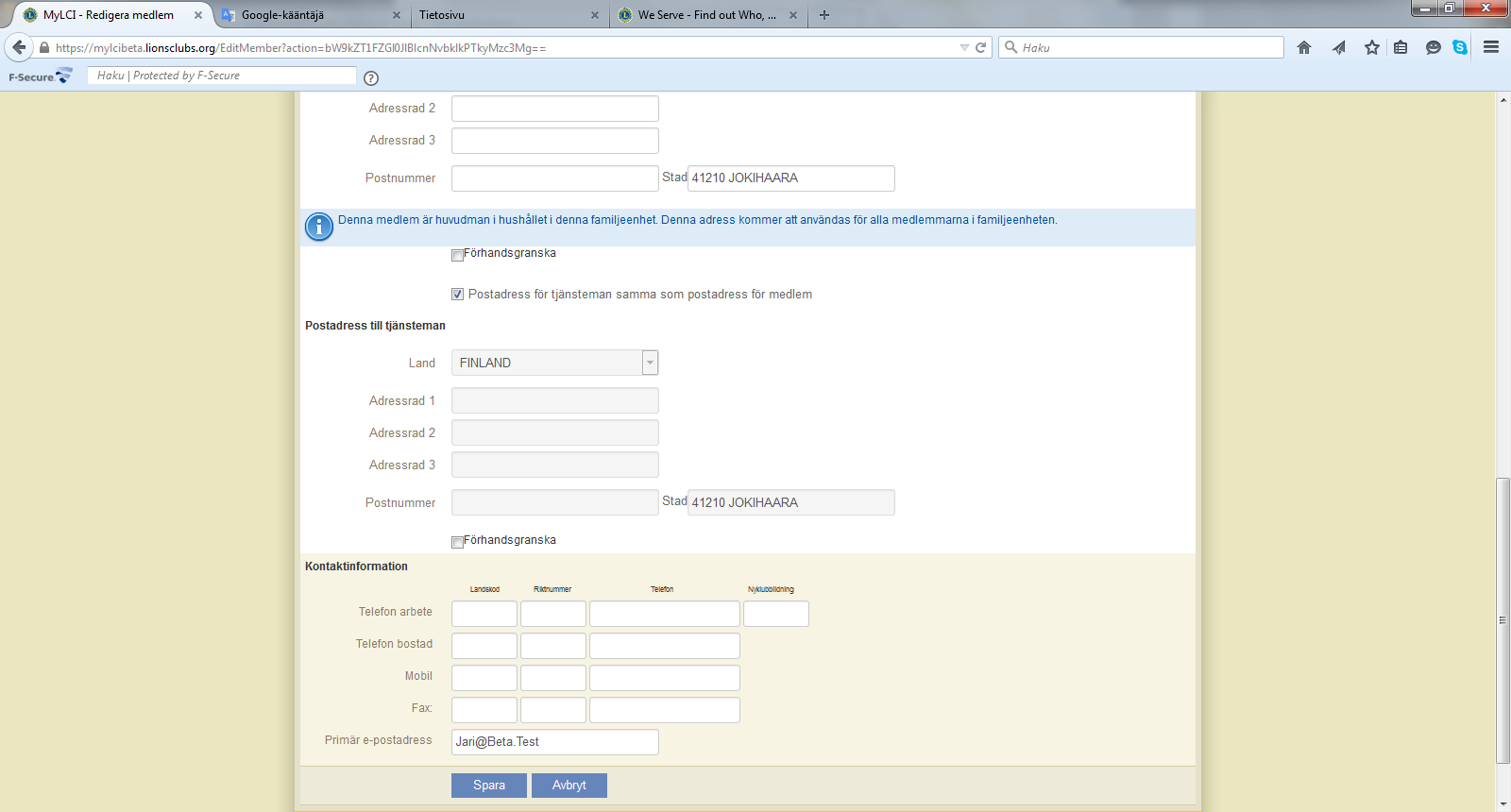 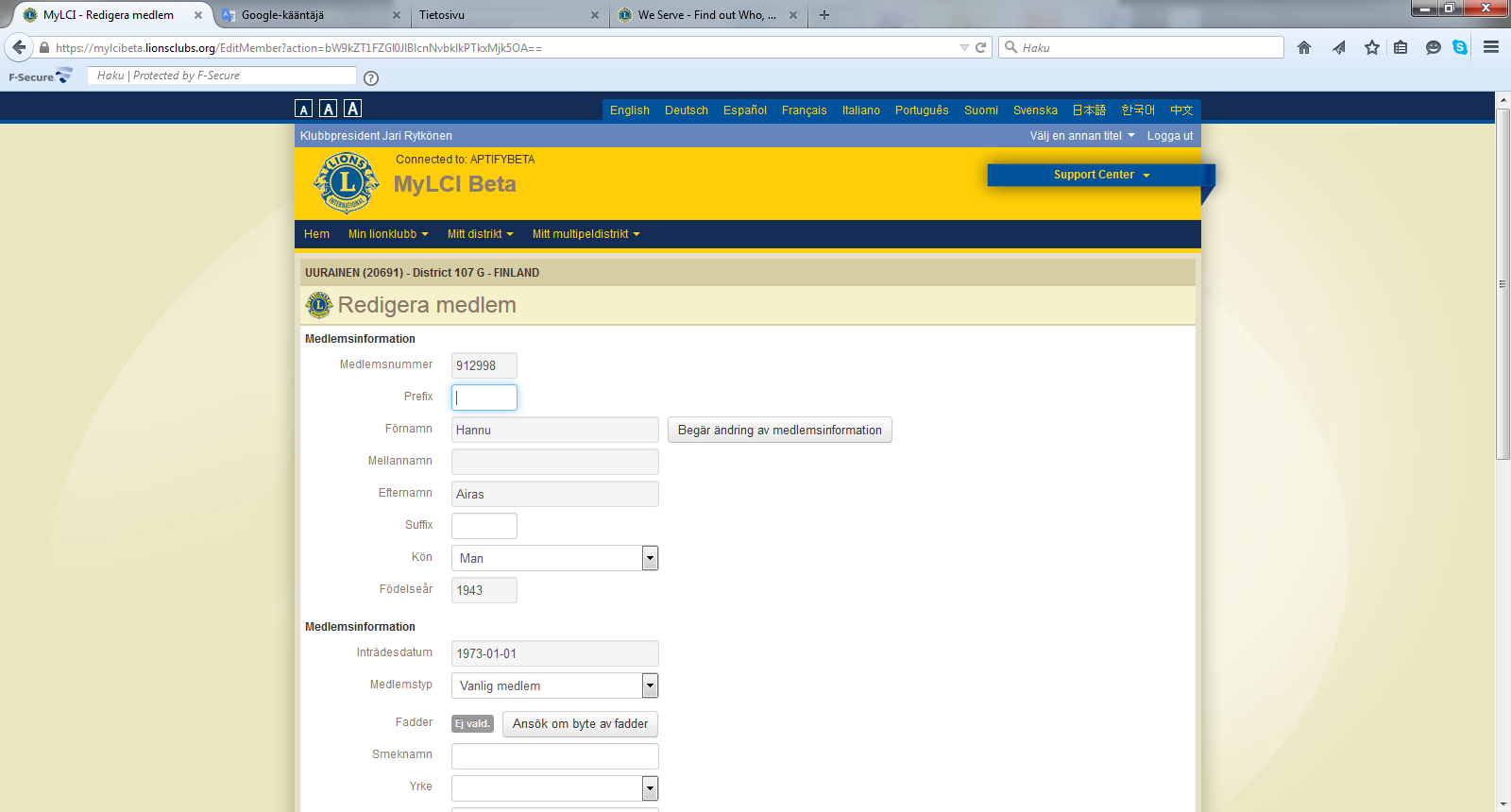 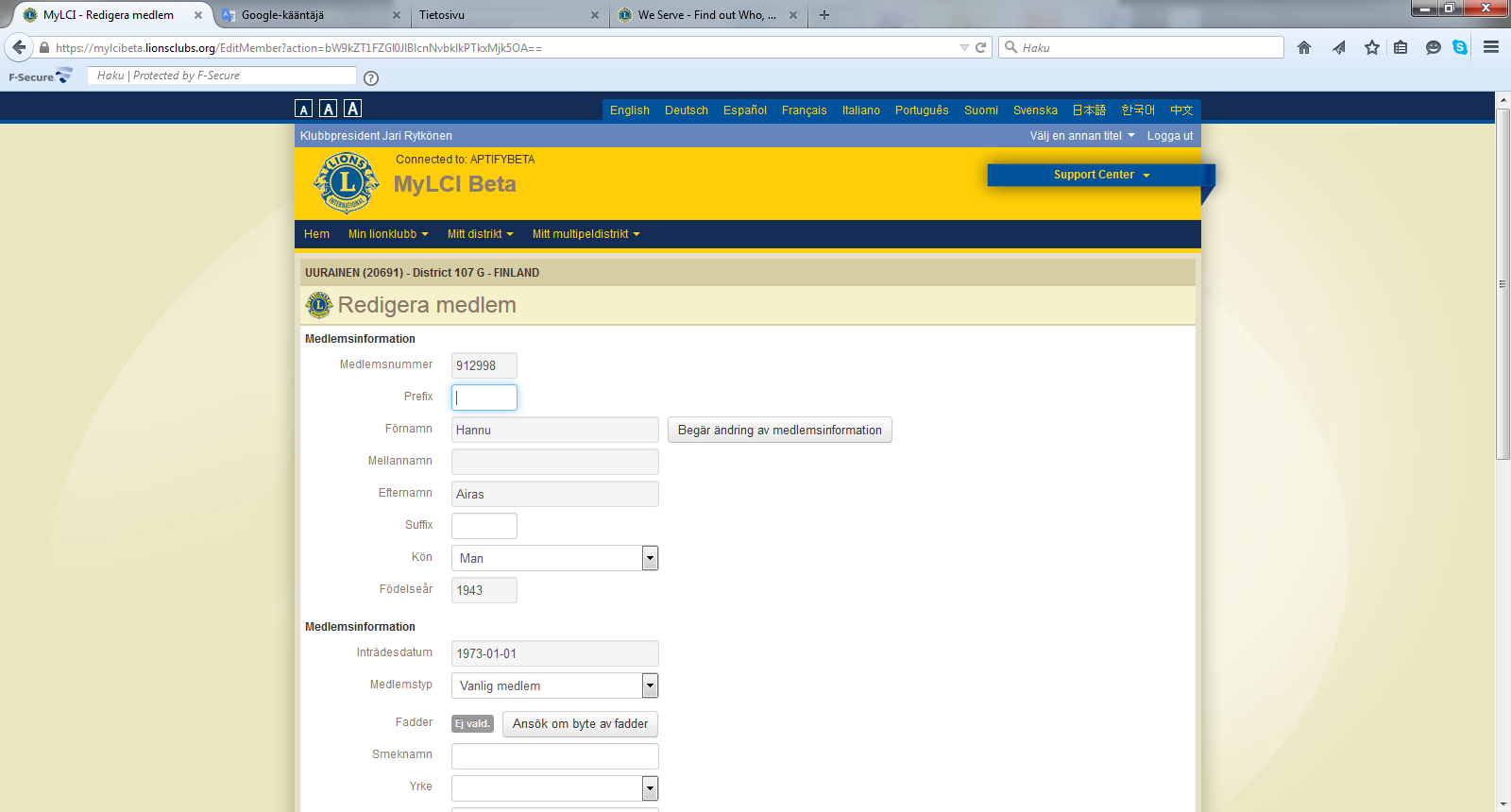 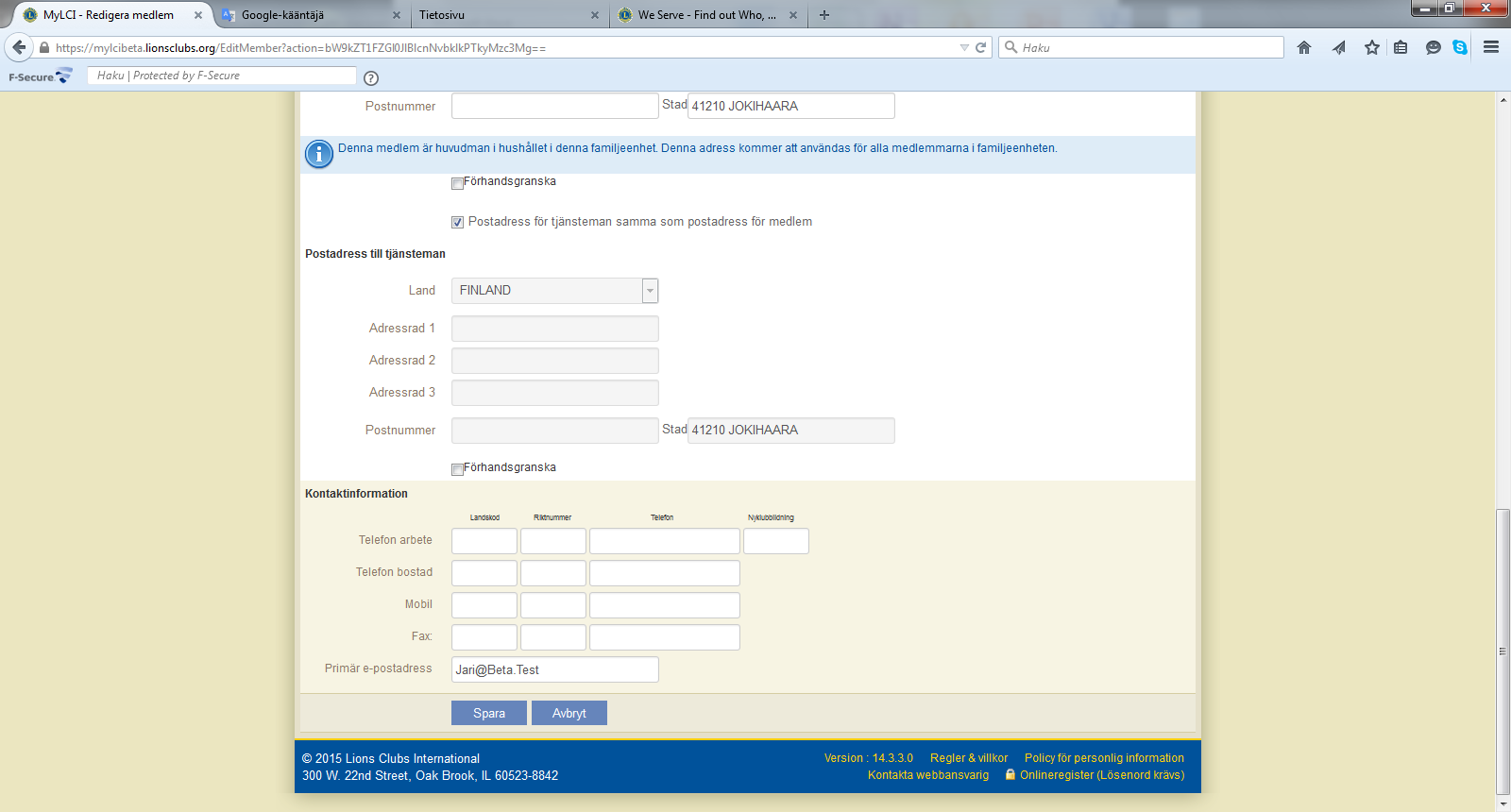 13.4.2015
Sihteerikoulutus / KE & AR
12
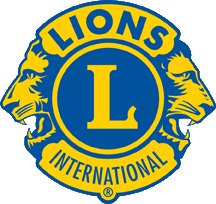 ÄNDRING AV NAMNUPPGIFTER
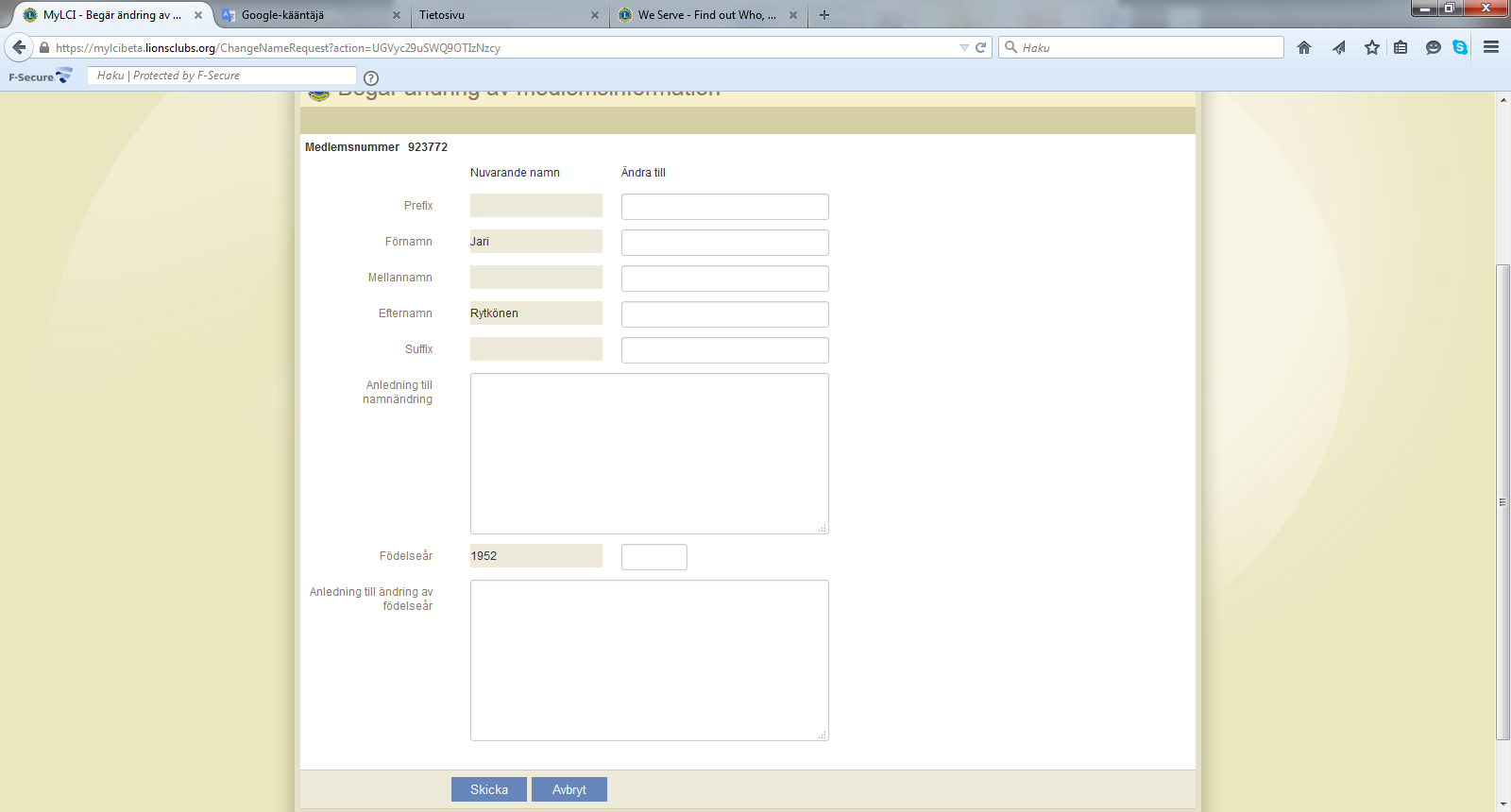 Namnuppgifterna korrigeras och anges orsak till varför uppgifterna ändras.

Till slut trycks

Obs! Namnuppgifterna ändras inte omedelbart utan uppgifterna granskad av LCI.

För detta finns det en princip som inte beror på finska.
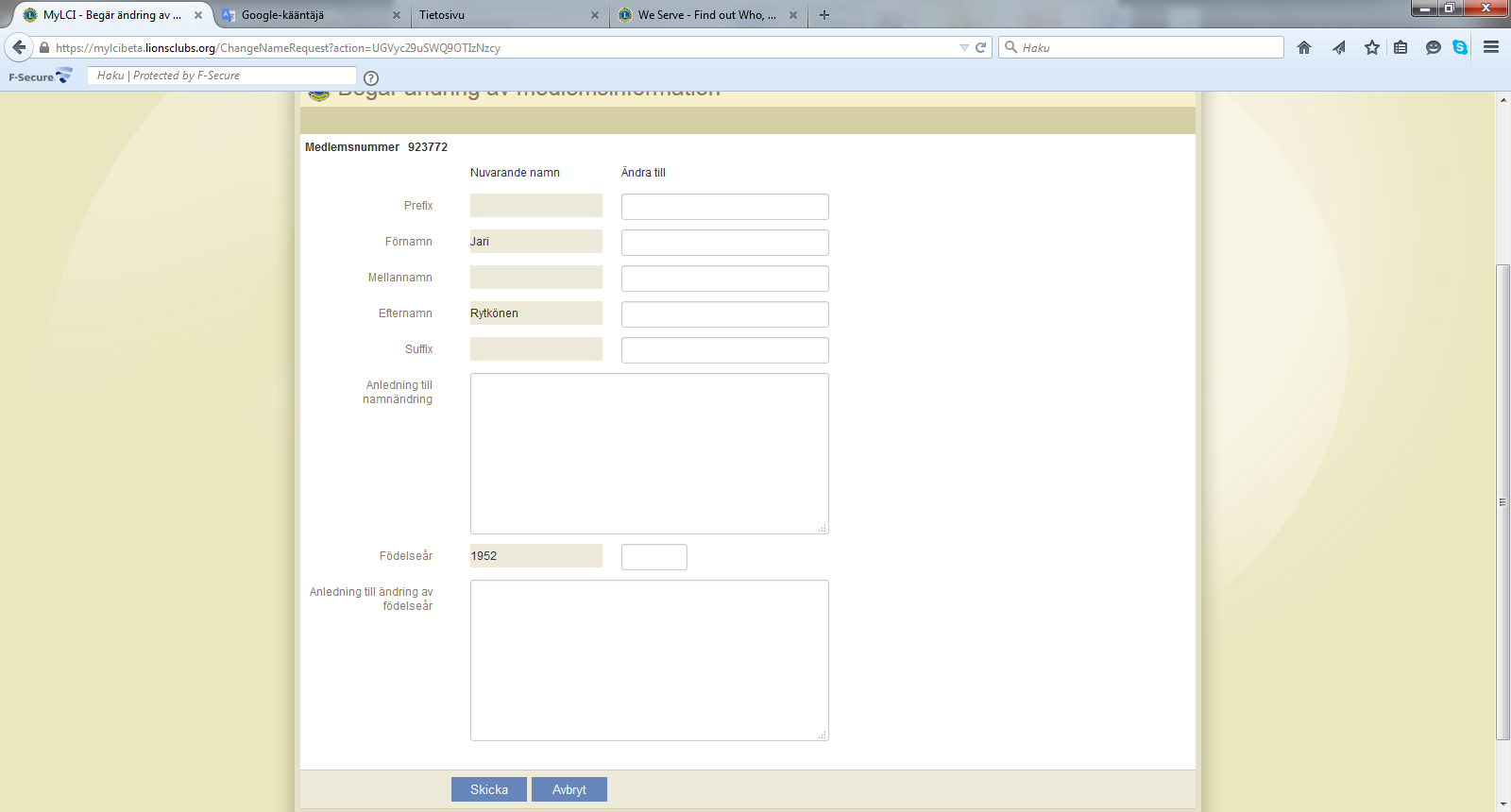 13.4.2015
Sihteerikoulutus / KE & AR
13
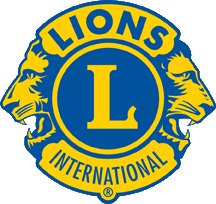 BYTE AV FADDER
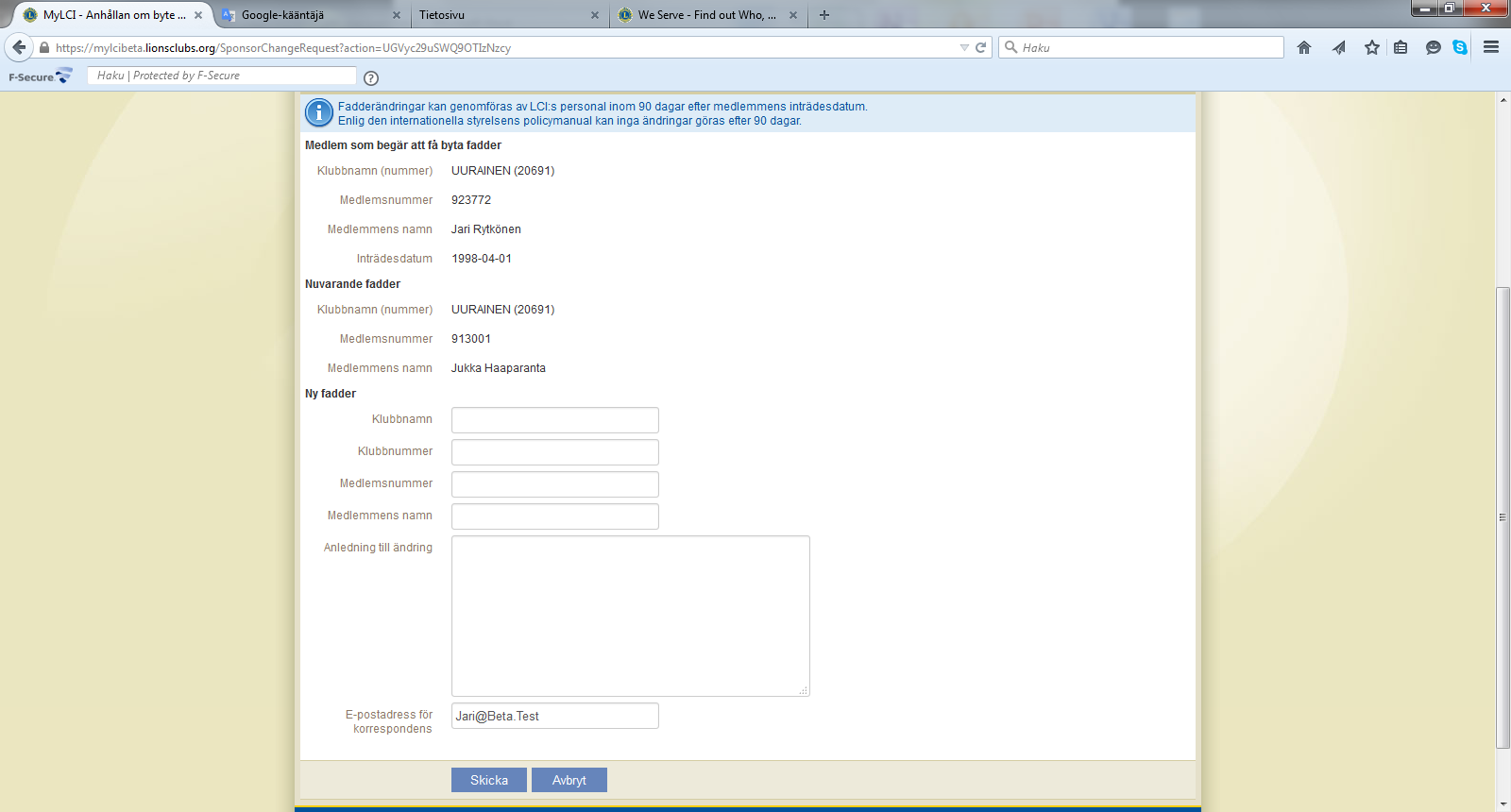 Notera uppgiften högst upp på sidan.

Fadder kan vara medlem i vilken Lions-klubb som helst.








När alla uppgifter är färdiga, välj
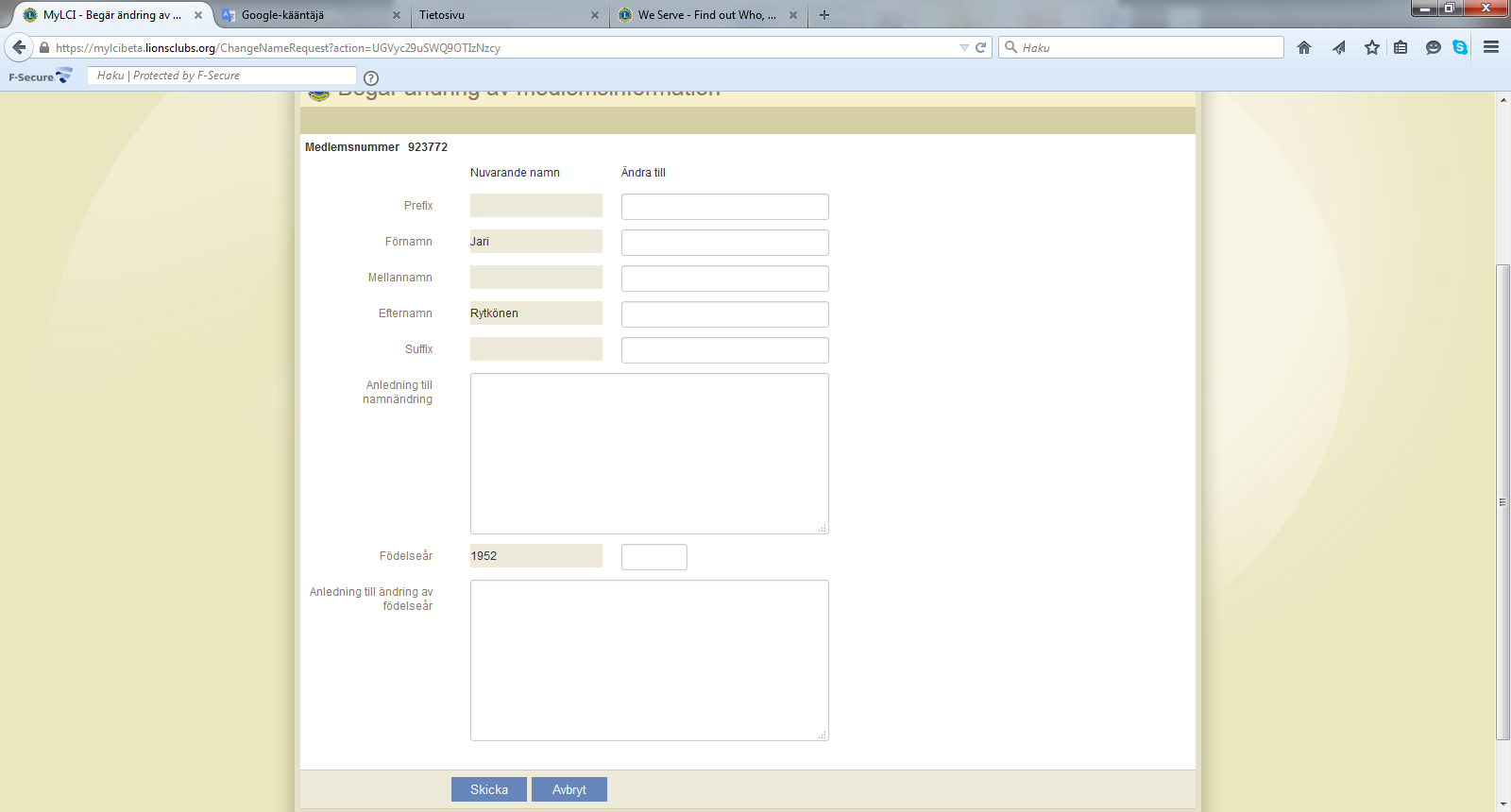 13.4.2015
Sihteerikoulutus / KE & AR
14
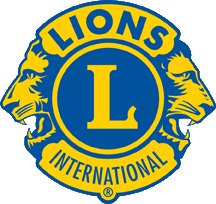 EGEN LIONSKLUBB
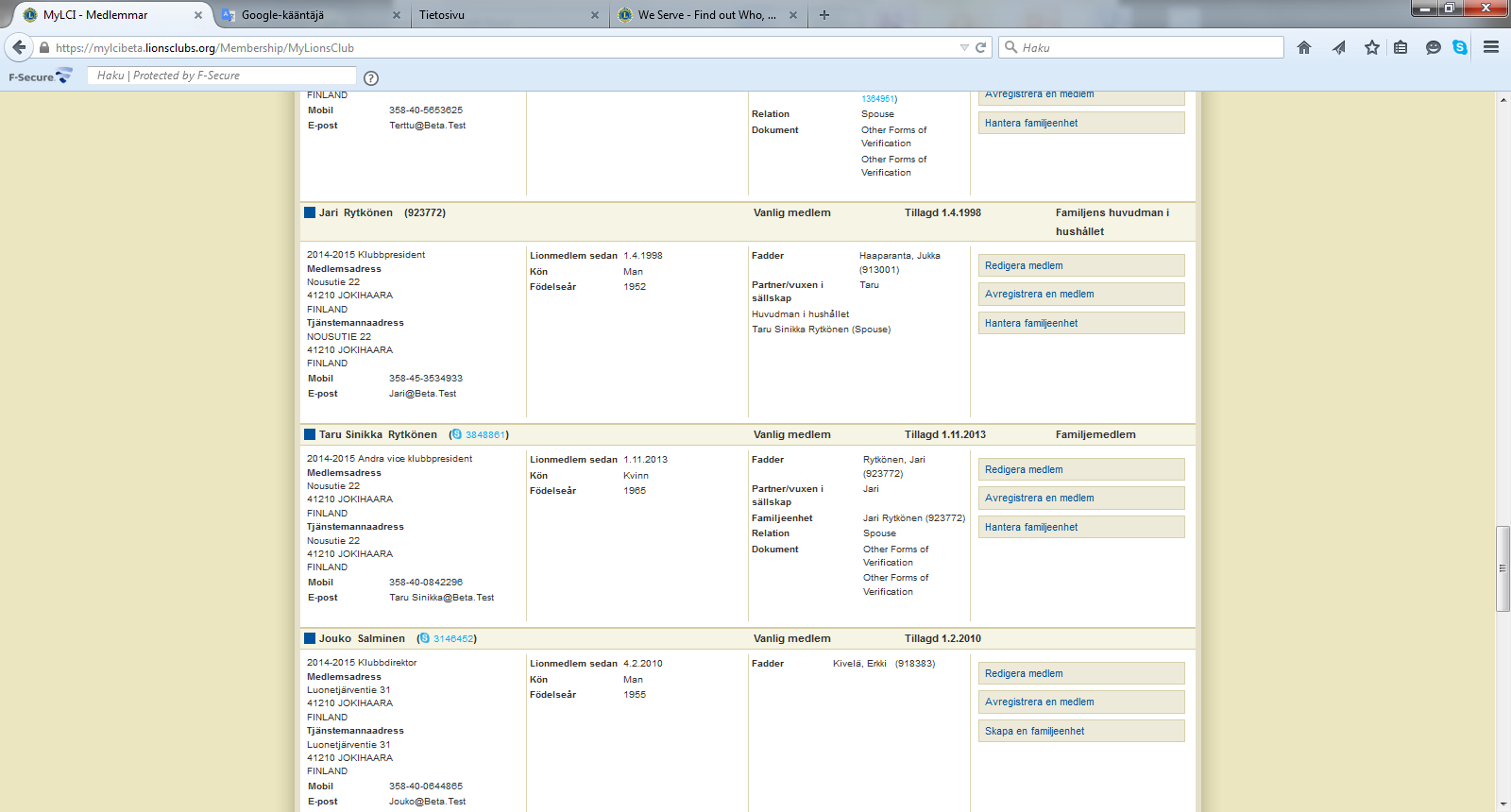 Uteslut medlem

I medlemsrutan väljs vid medlemmen som skall uteslutas

               
I fönstret som öppnas väljs:
Orsak till uteslutning (rätt orsak i menyn)
Uteslutningsdag
Till slut trycks

Öppnas bekräftelsefönster
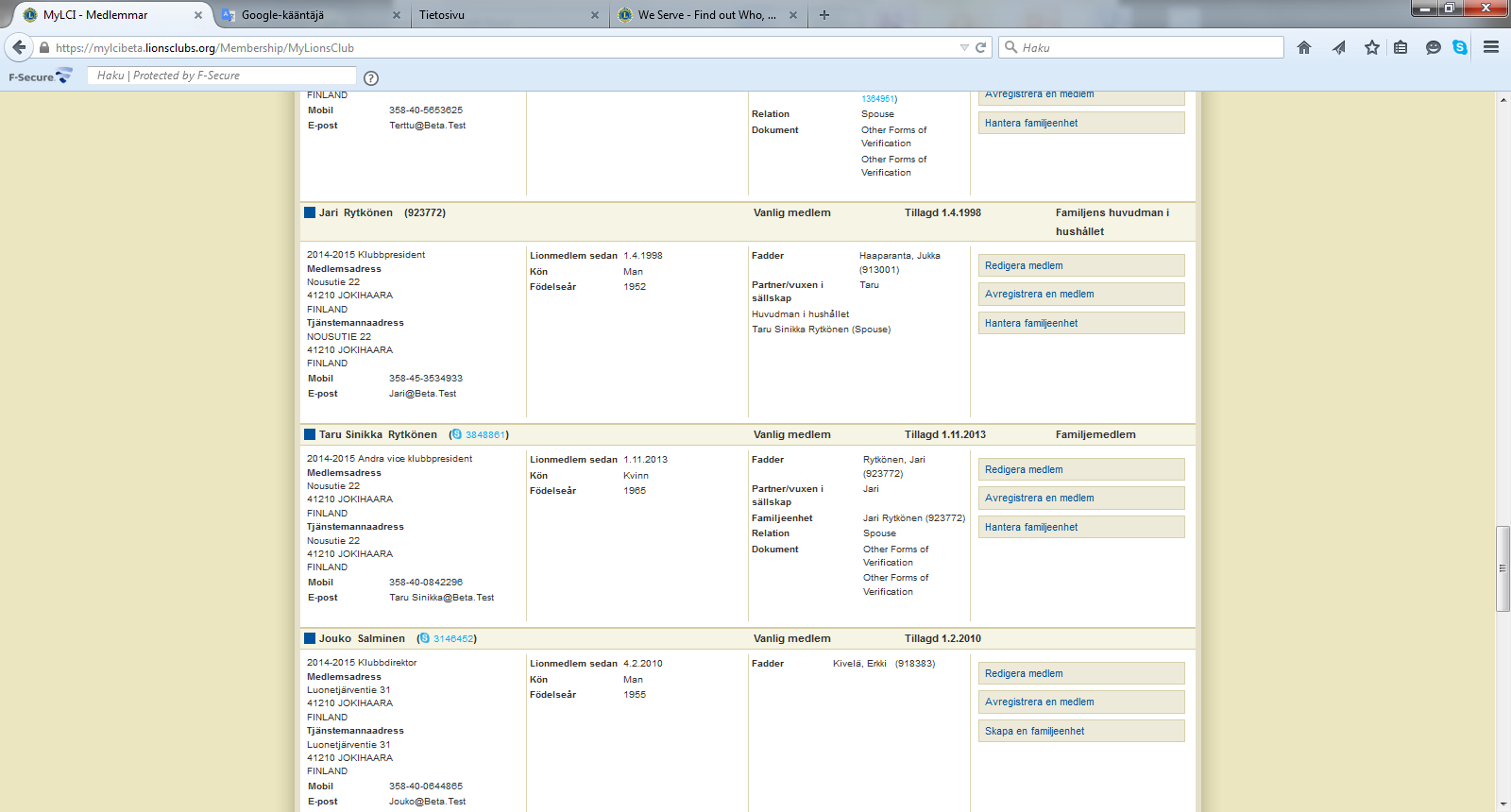 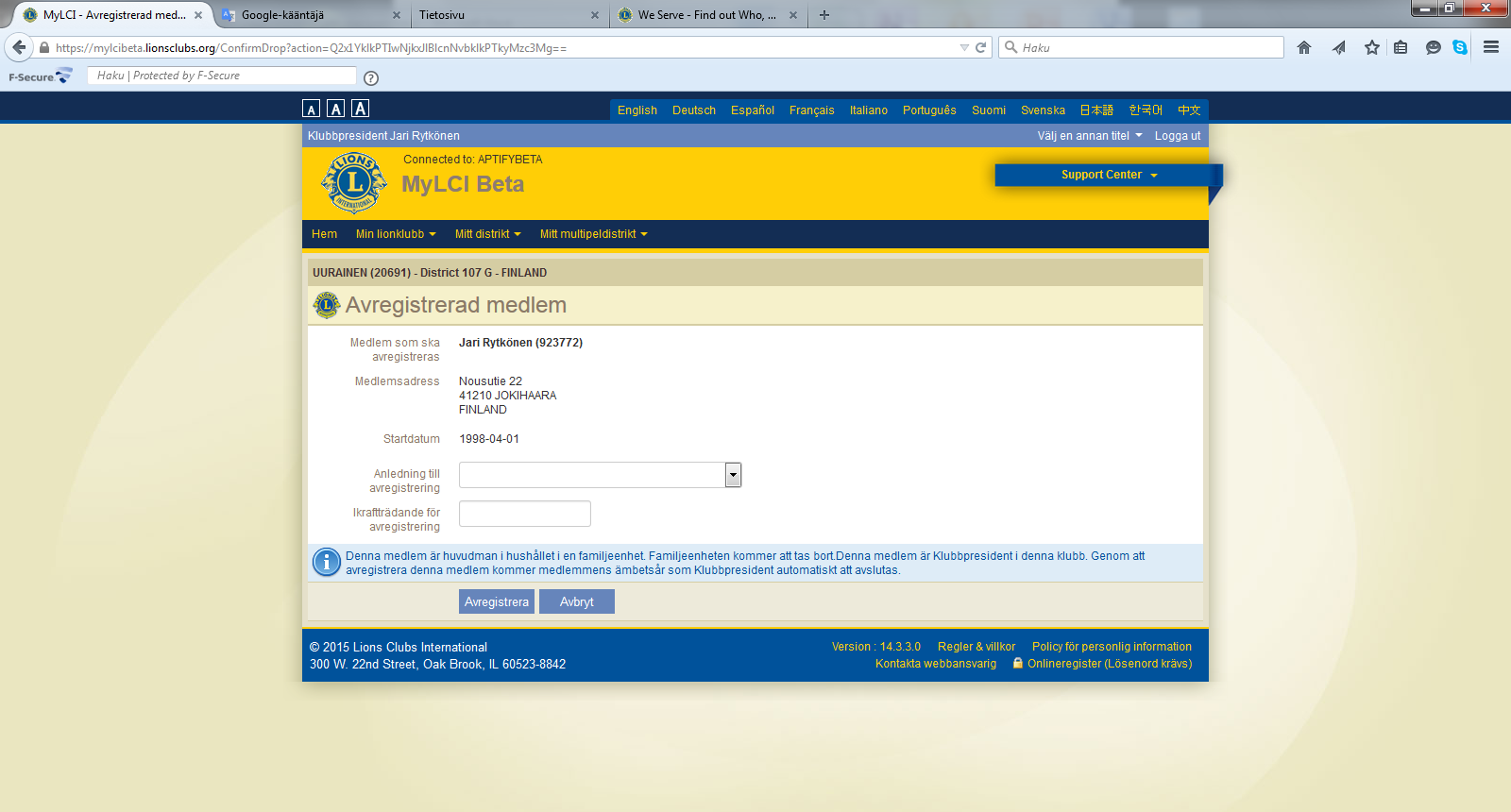 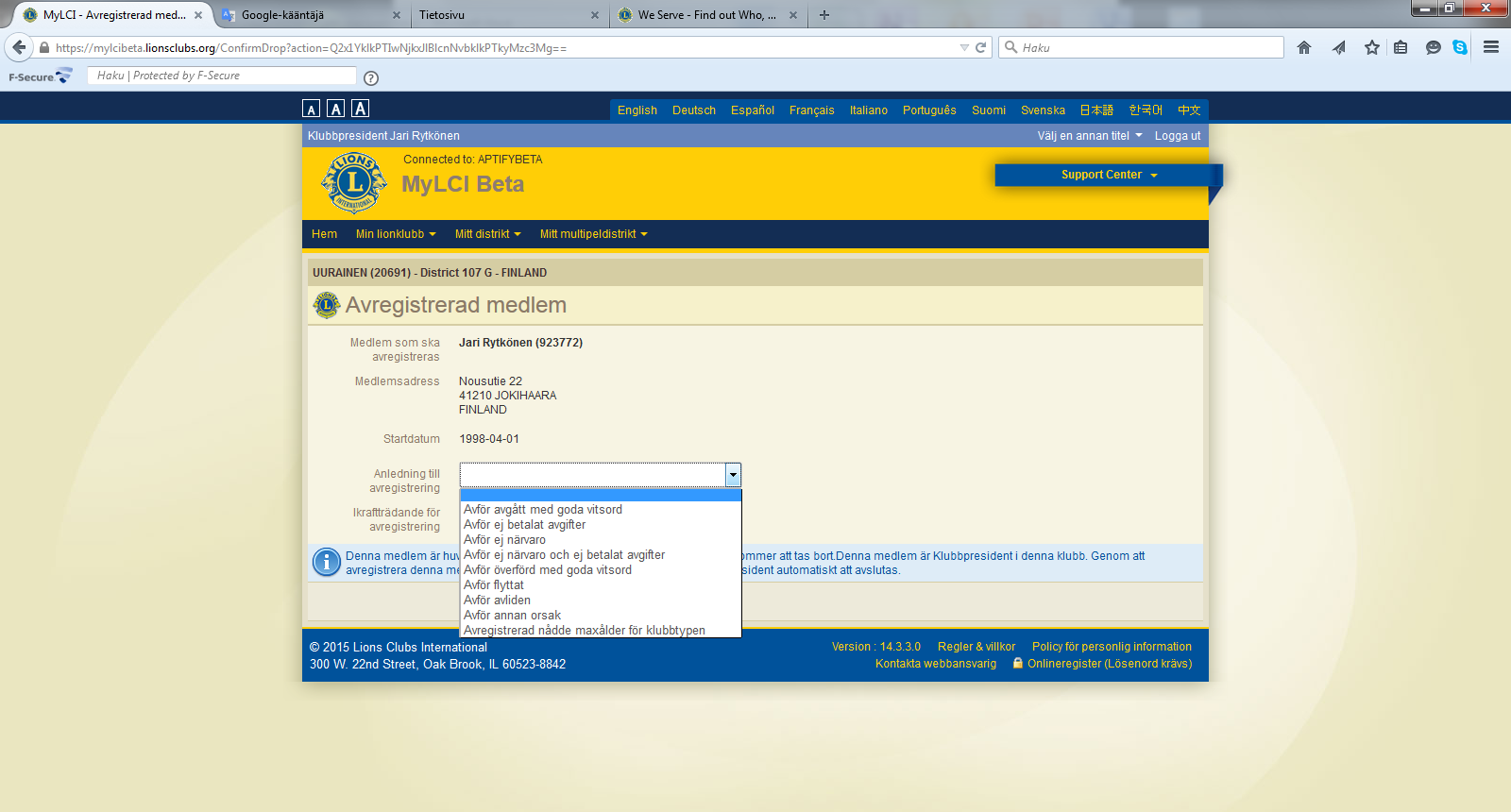 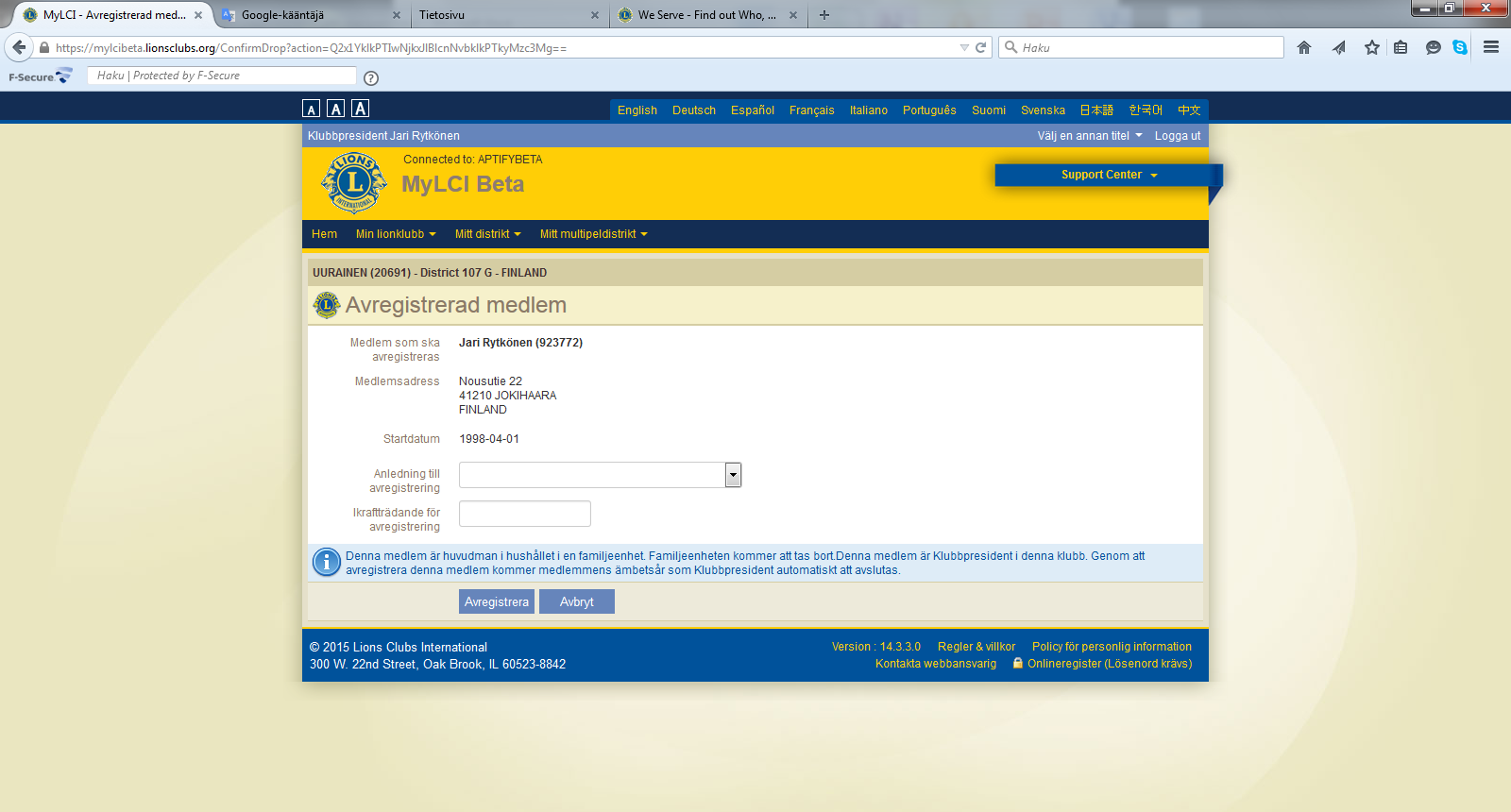 Notera om det finns några uppgifter på sidan.
13.4.2015
Sihteerikoulutus / KE & AR
15
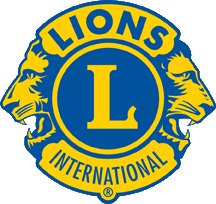 EGEN LIONSKLUBB
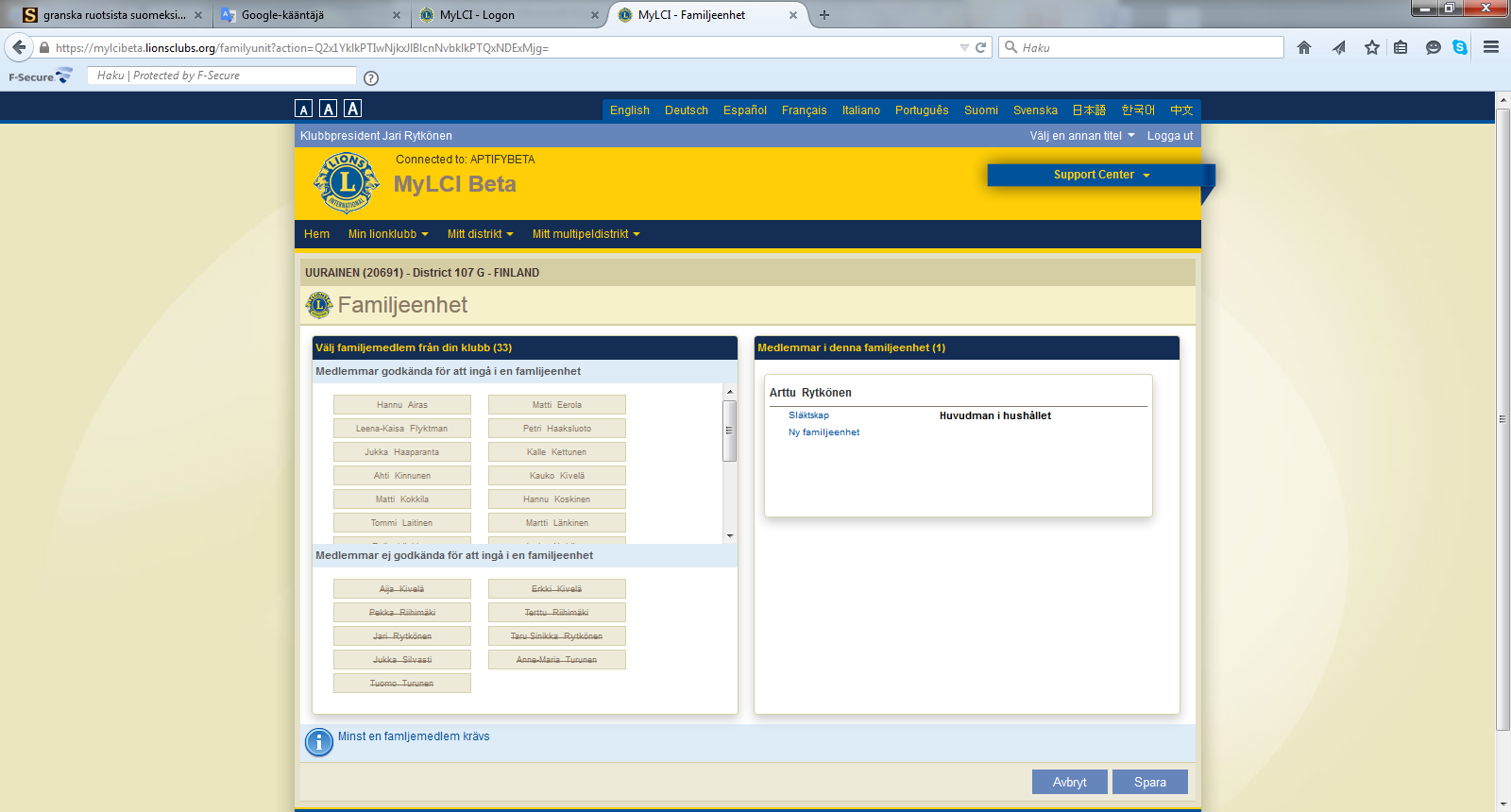 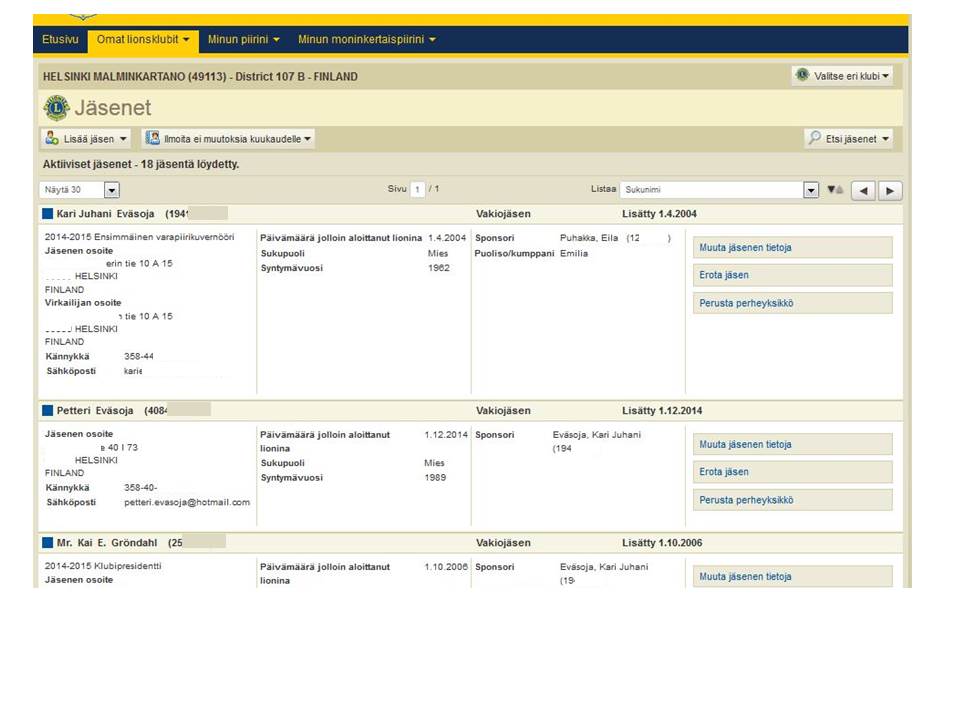 Familje-enhet:
I medlemsrutan väljs familjeenhet vid huvudmedlemmen  
               
I fönstret som öppnas väljs medlem(mar) i familje-enheten. Då medlem valts öppnas ett fönster, där relationen bekräftas. Välj rätt alternativ:
Släktskap
Bekräfta Släktskap
Bekräfta adressen
Till slut trycks
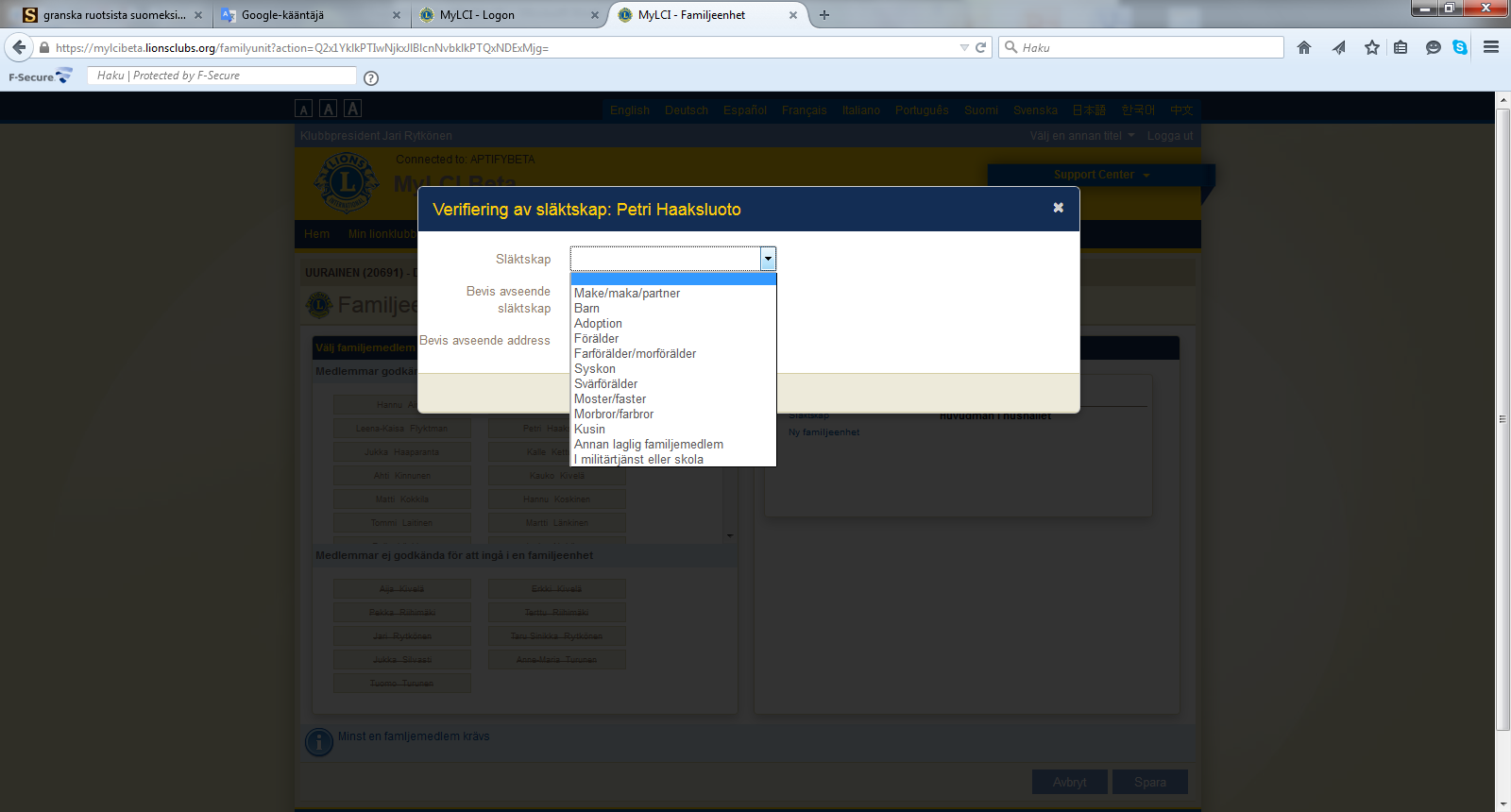 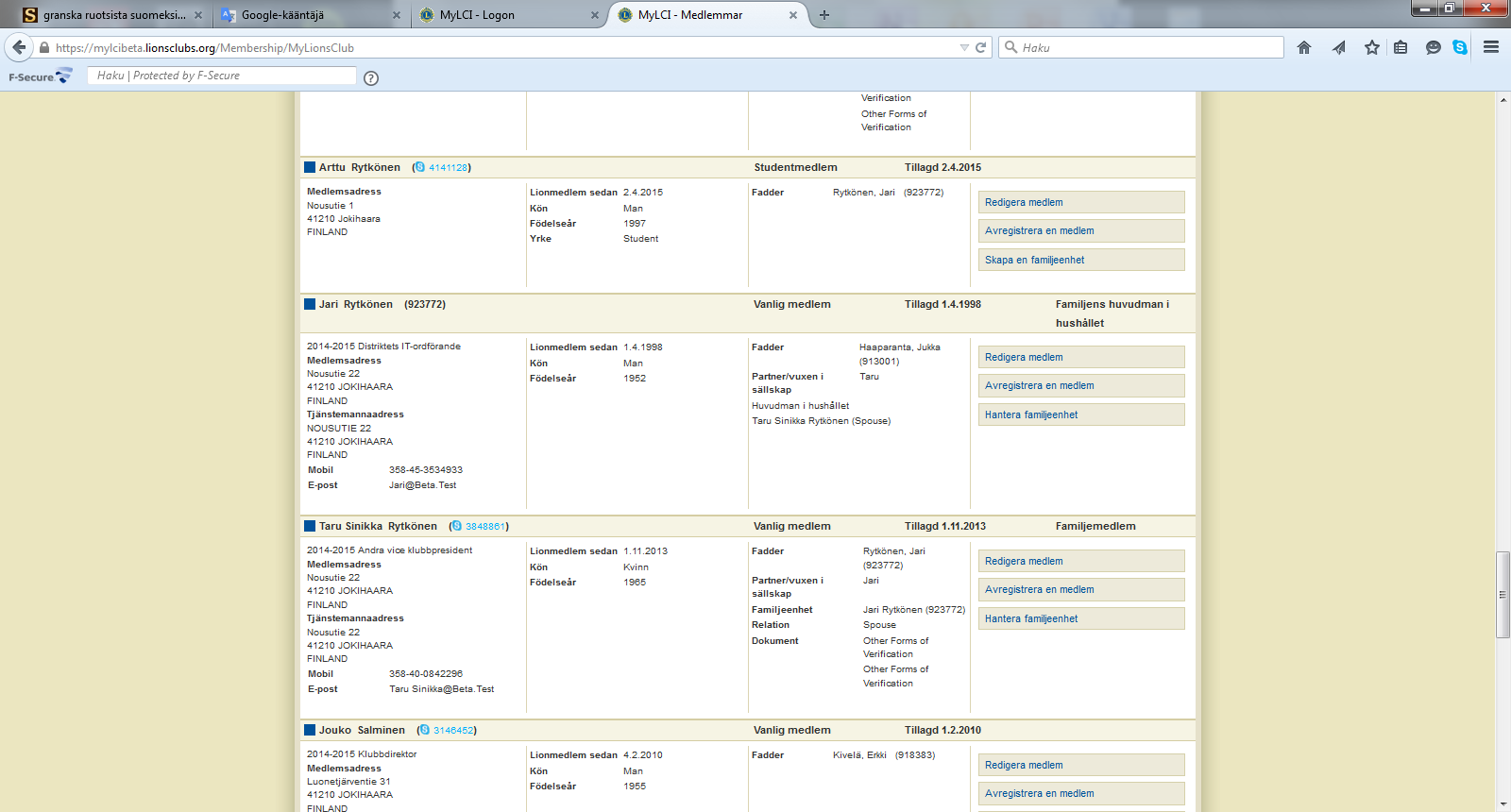 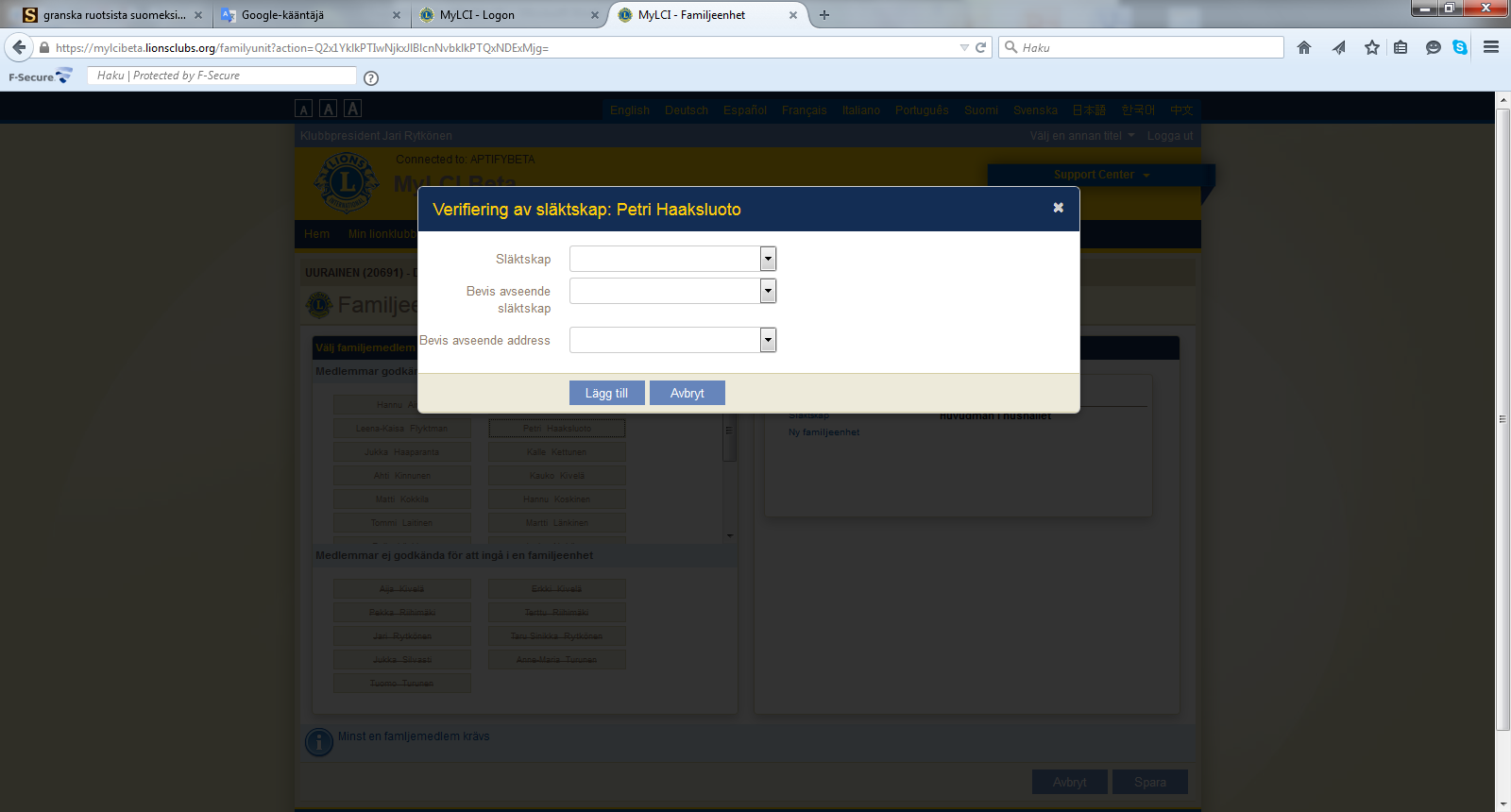 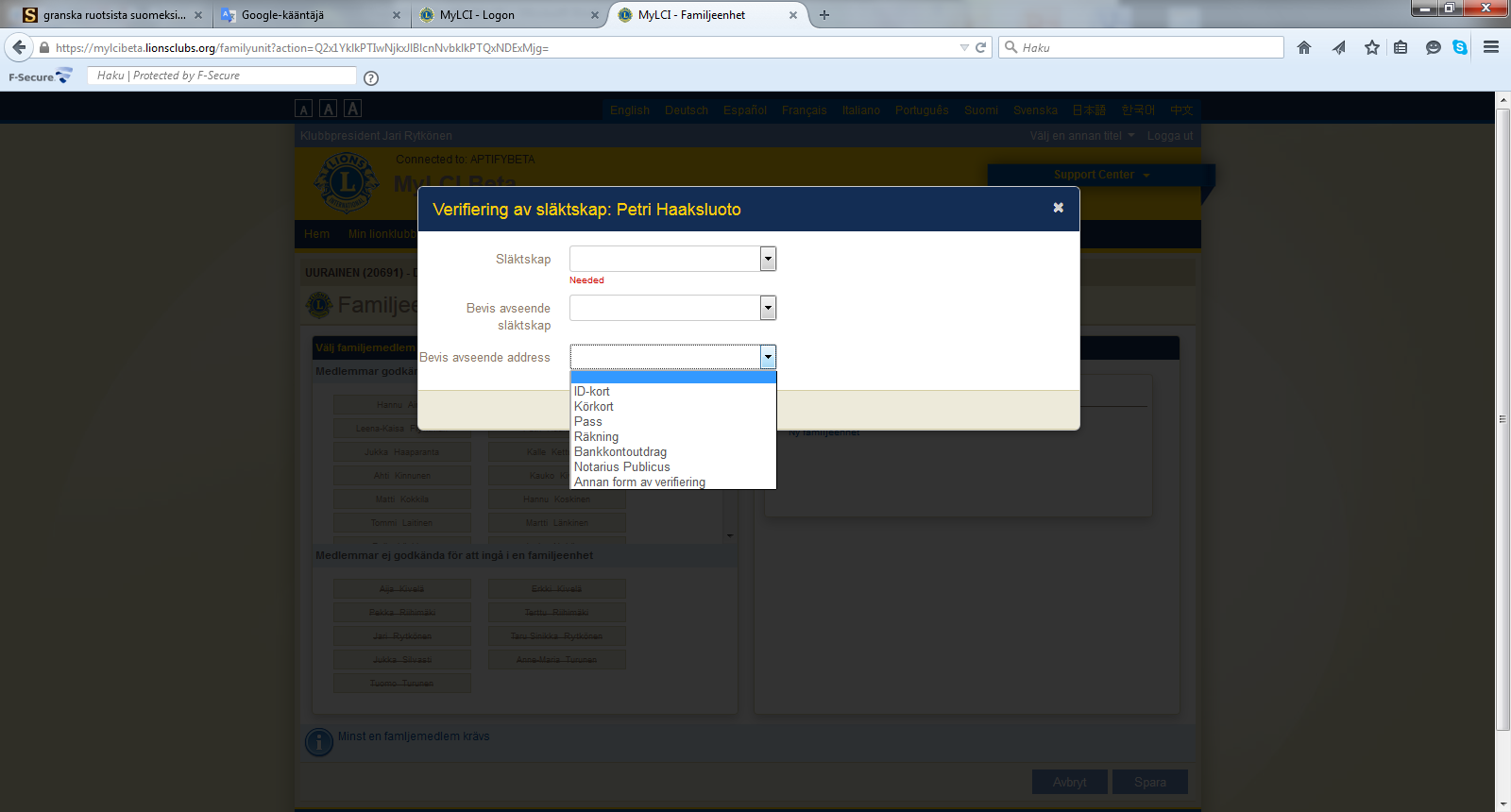 Obs: När du lägger till ny familjemedlem i existerande familjeenheten,
välj
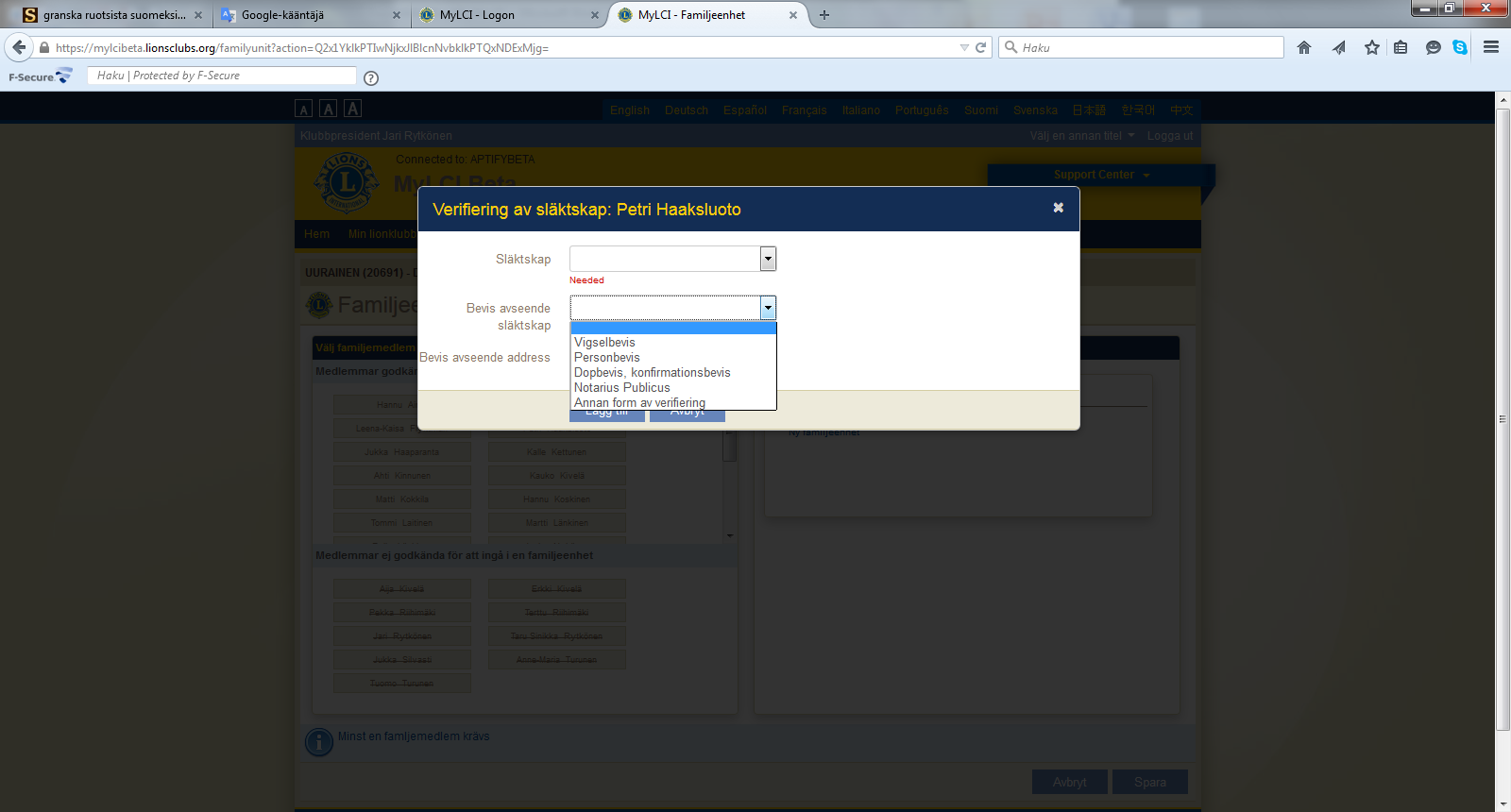 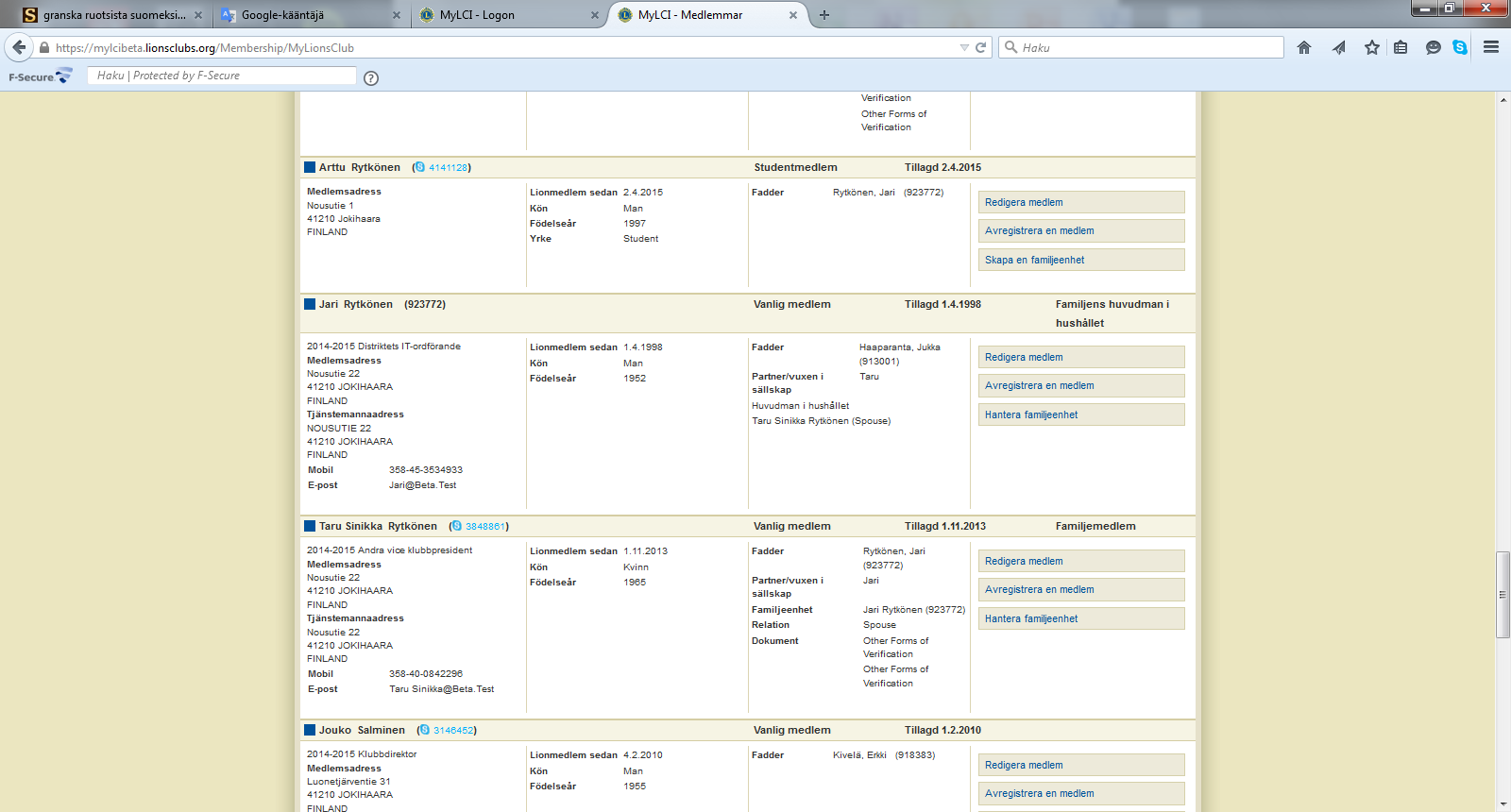 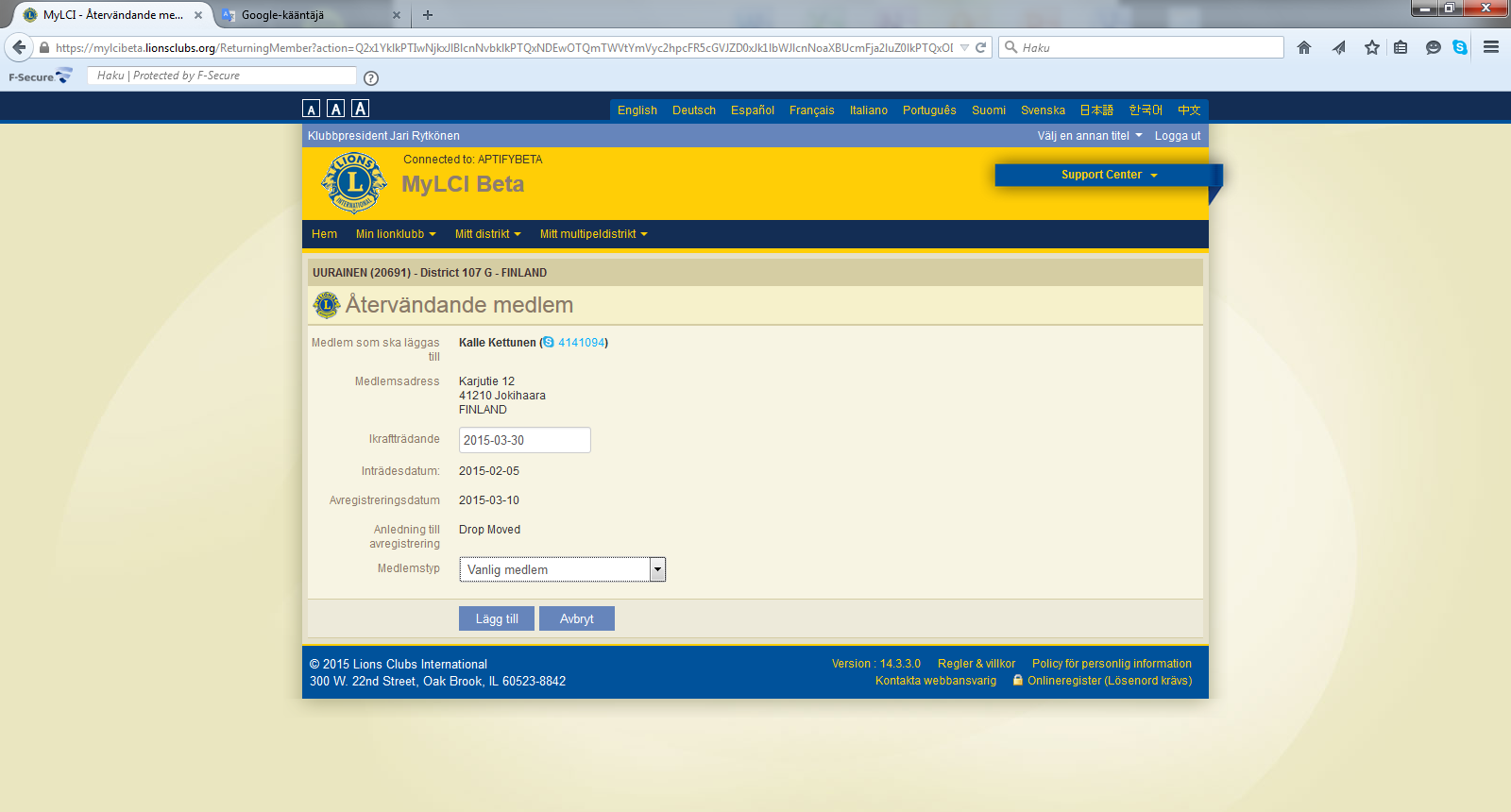 13.4.2015
Sihteerikoulutus / KE & AR
16
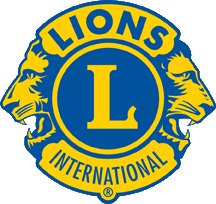 EGEN LIONSKLUBB
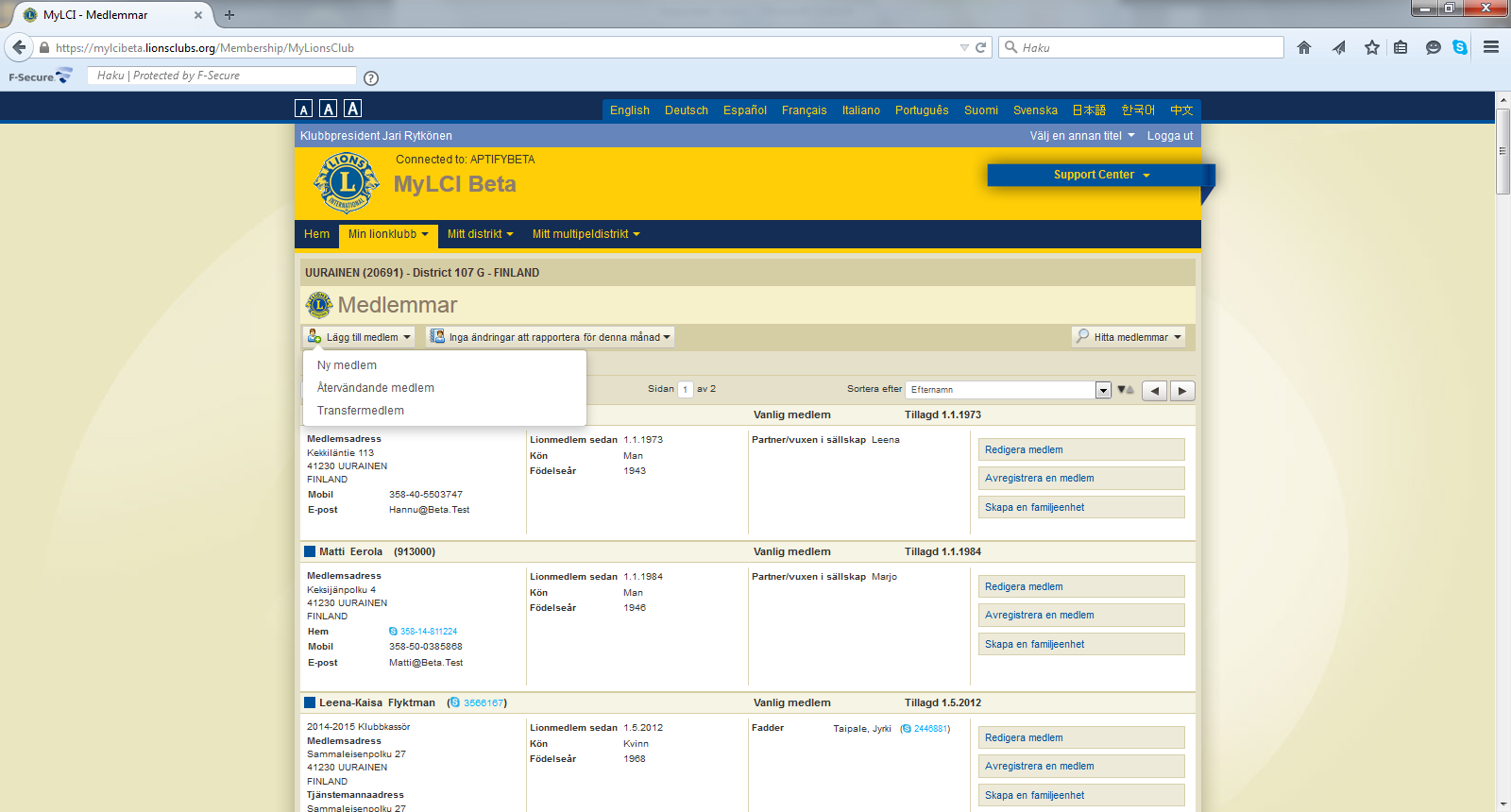 Lägg till medlem:

Välj punkt

Välj i menyn som öppnas NY MEDLEM varvid öppnas en sida där uppgifterna införs (se följande sida)
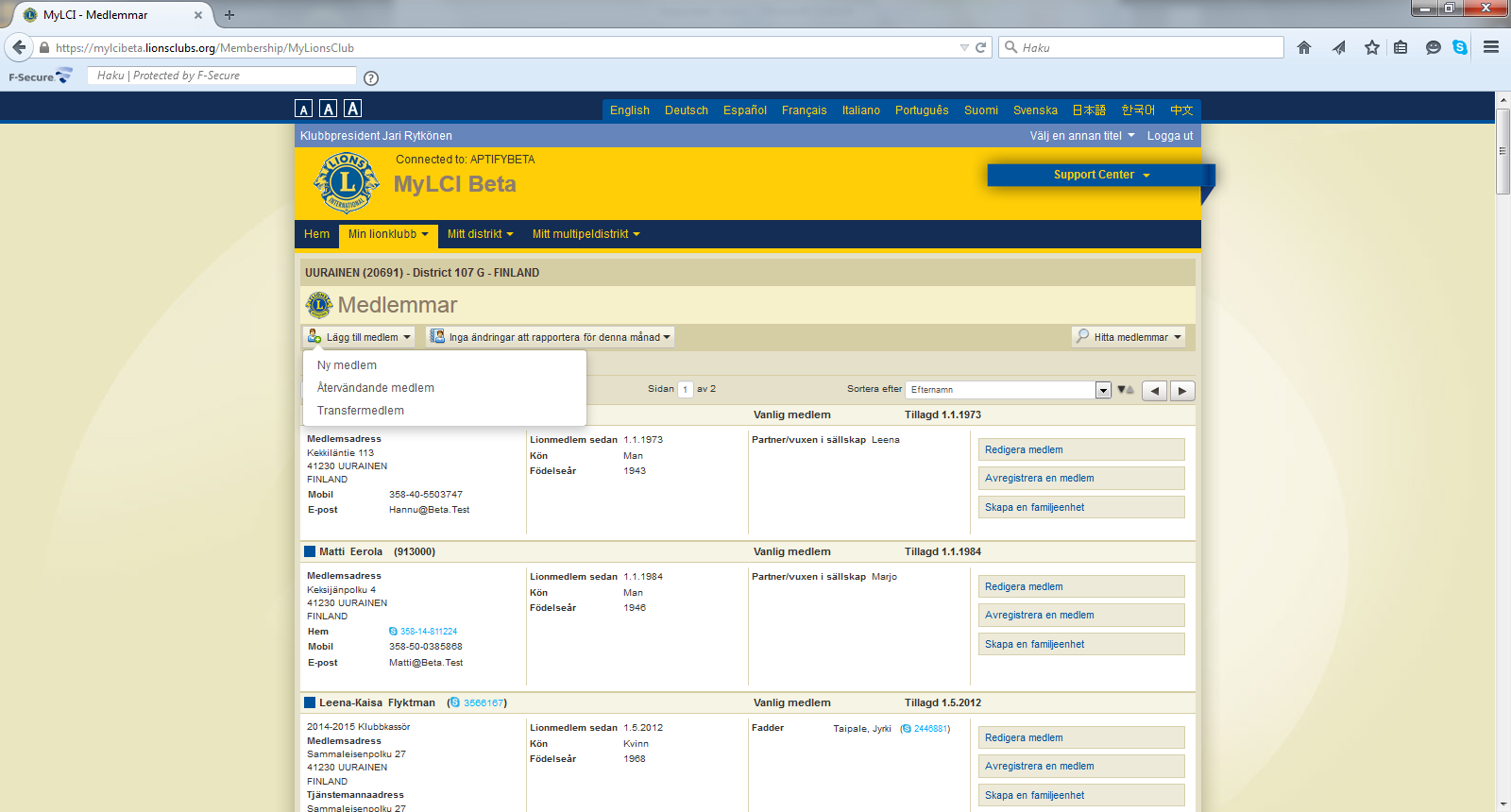 13.4.2015
Sihteerikoulutus / KE & AR
17
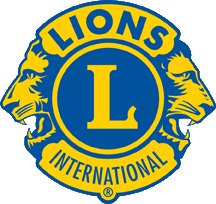 EGEN LIONSKLUBB
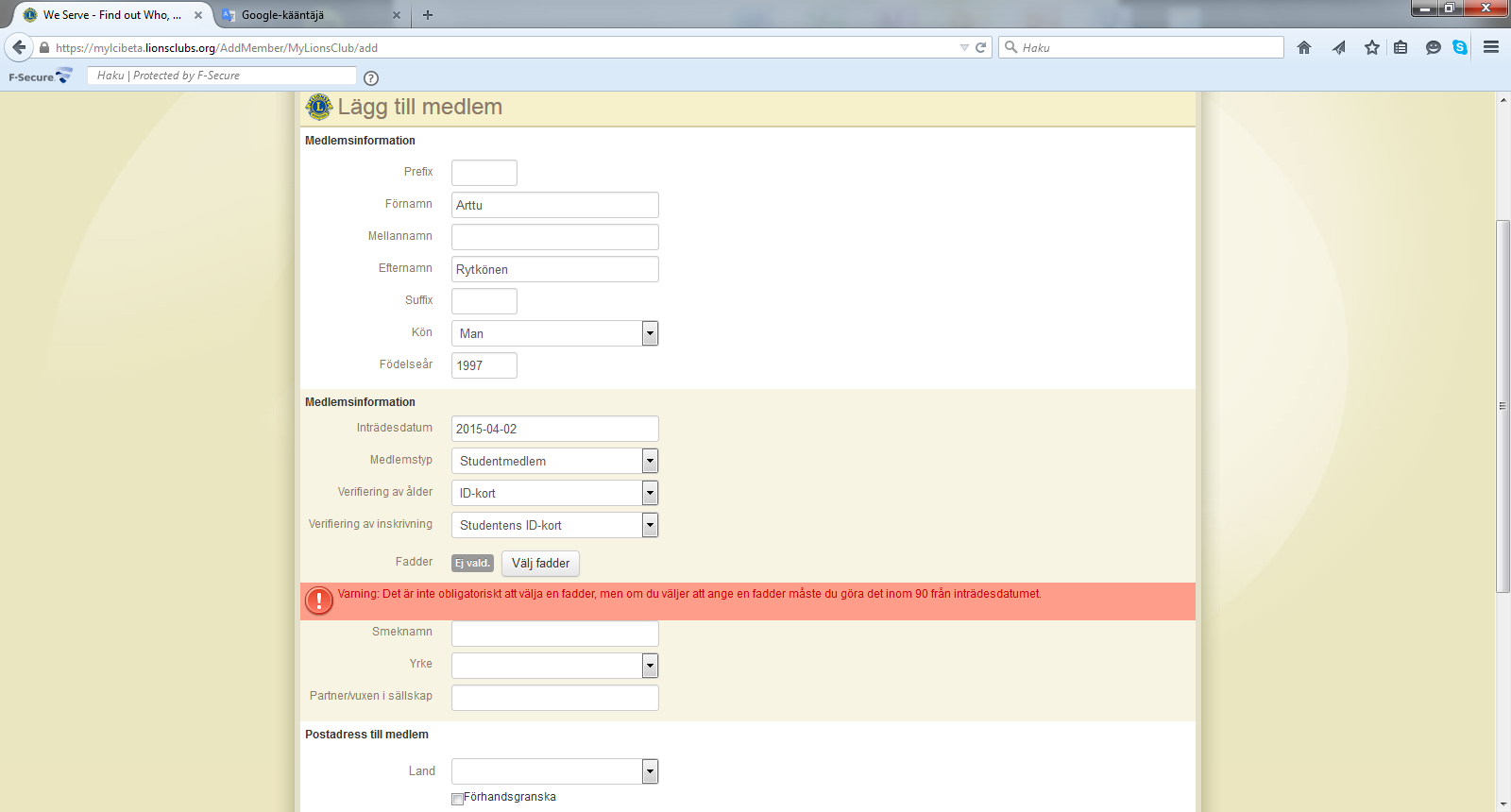 Lägg till medlem 2:

Läggs till så mycket uppgifter som möjligt om ny medlem.

Förnamn
Andra namn
Efternamn
Kön
Födelseår
Anslutningsdatum
Medlemsklass (ur menyn)

    
     frågade om en medlem av
     student
Mr, Mrs, osv.
Von, III, Jr, Sr, osv.
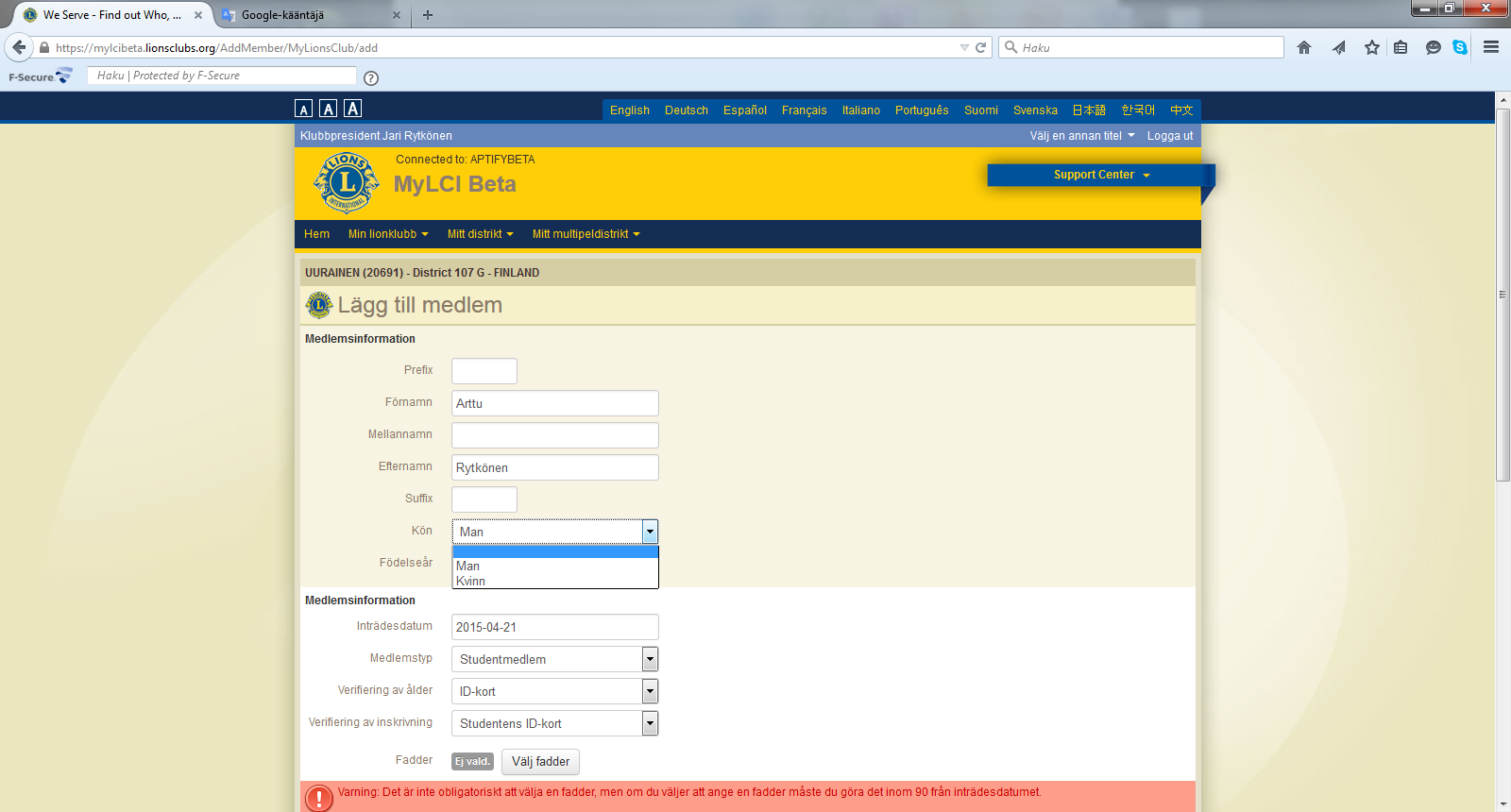 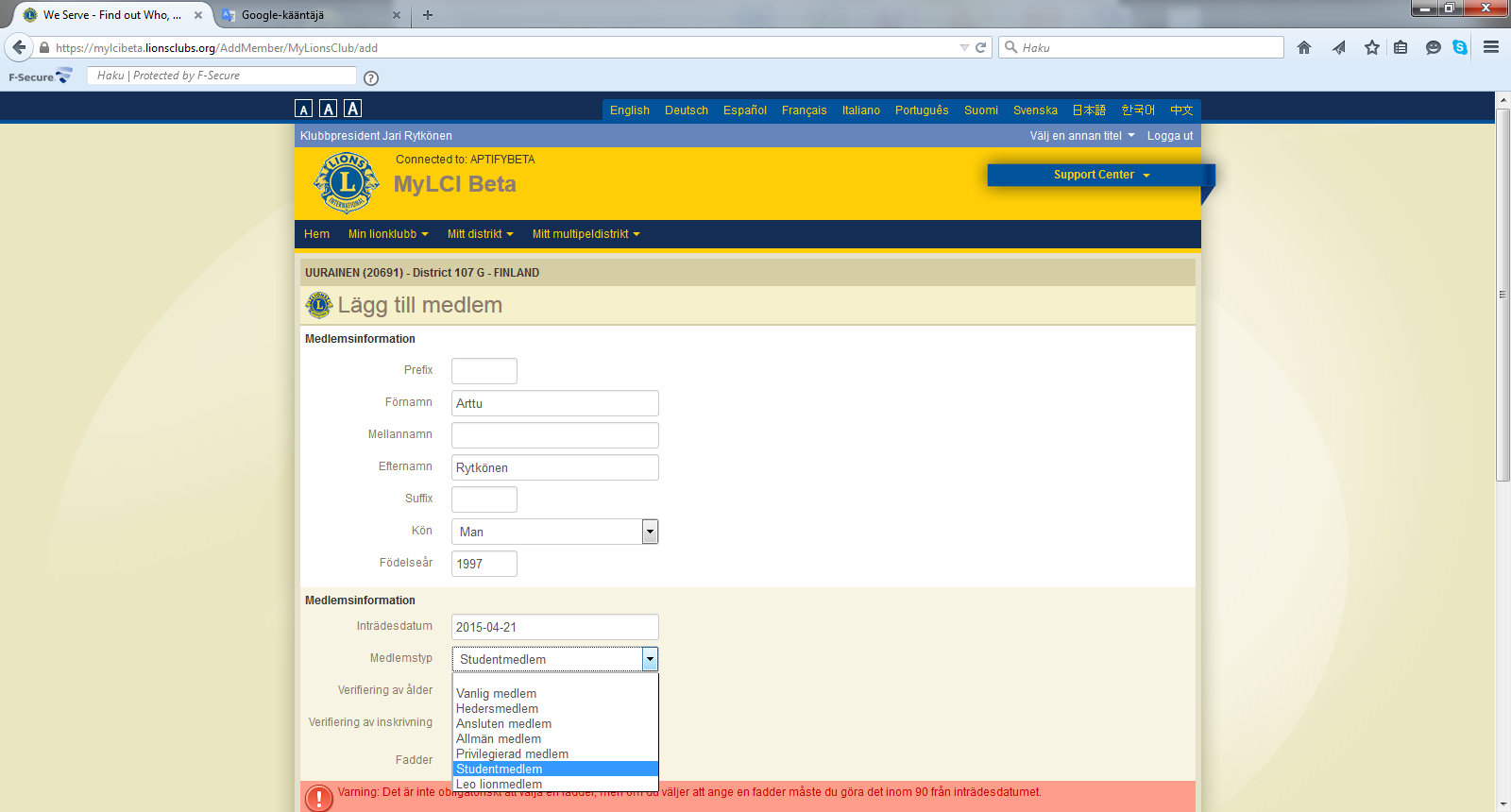 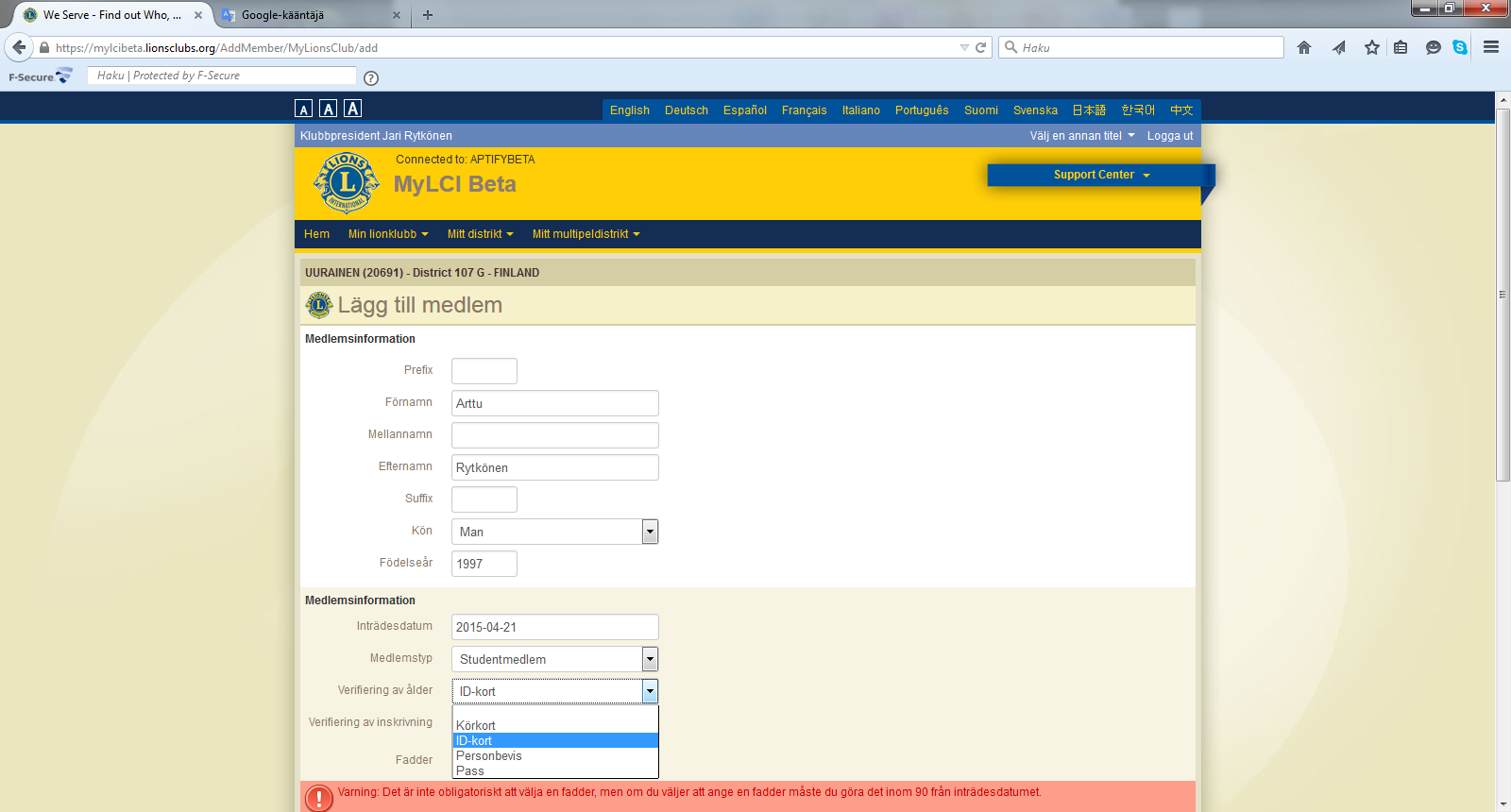 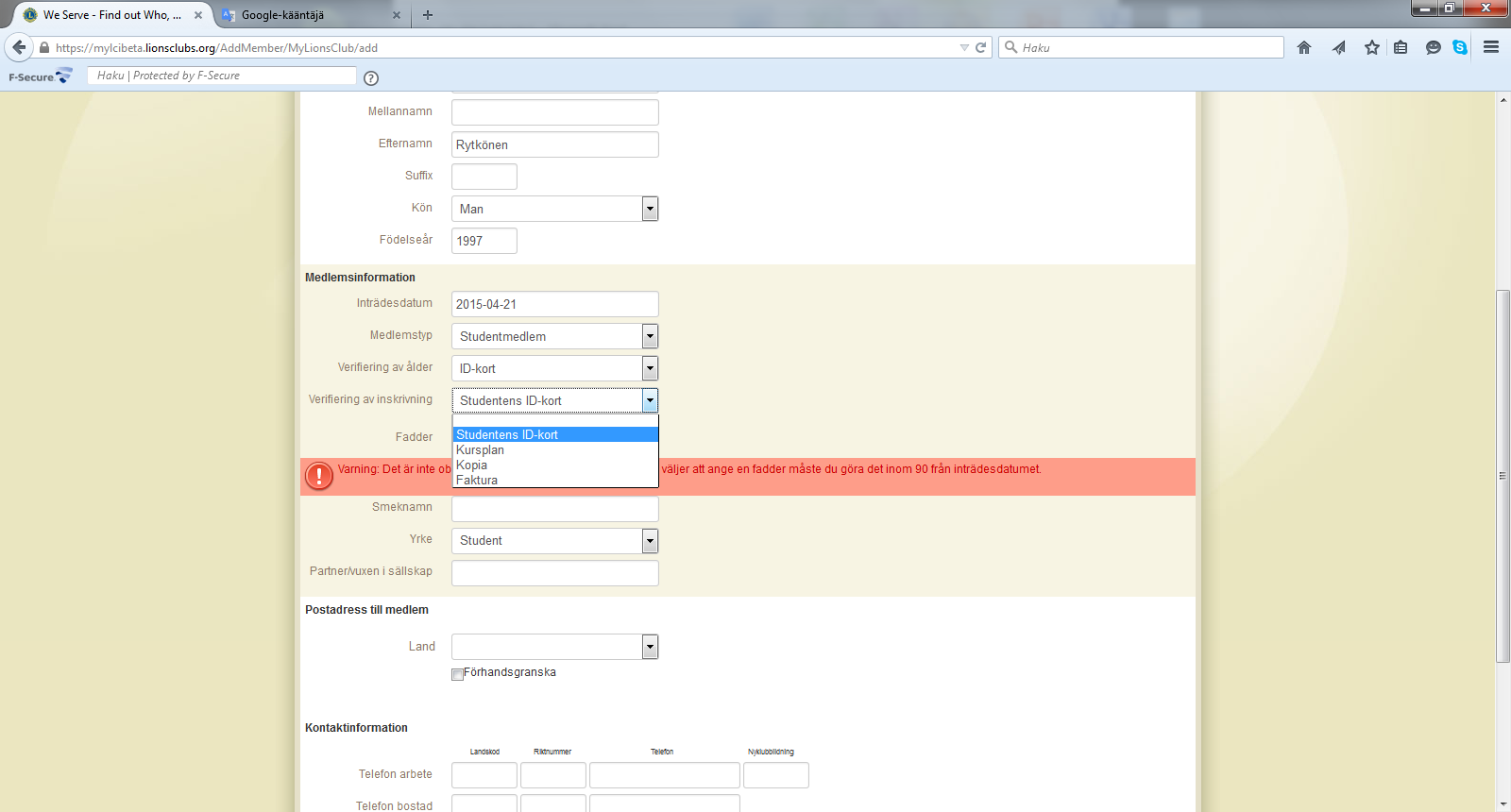 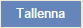 13.4.2015
Sihteerikoulutus / KE & AR
18
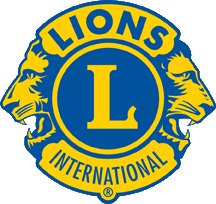 EGEN LIONSKLUBB
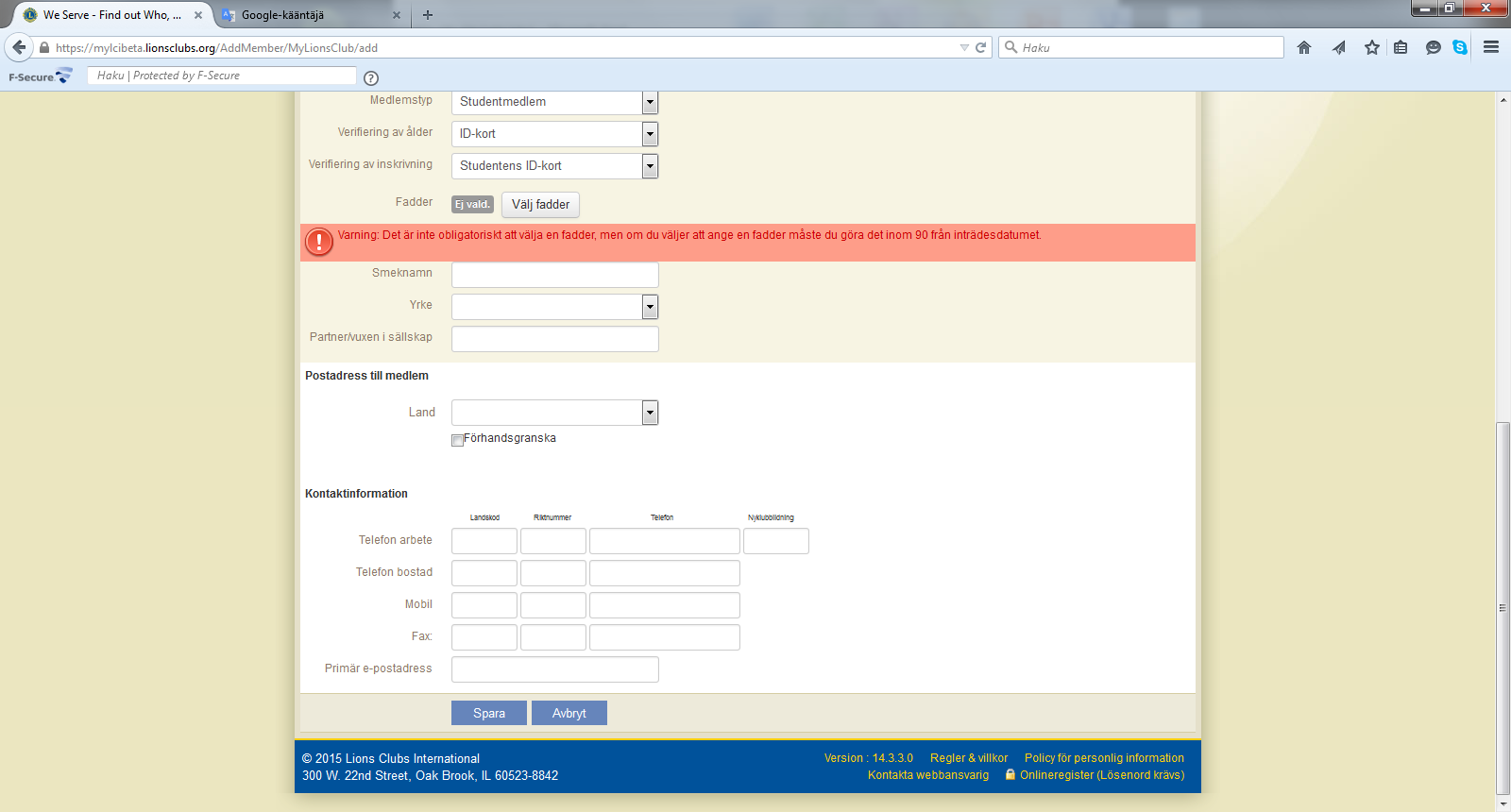 Lägg till medlem 3 :

Forsätts:

Fadder (öppnas nytt fönster, se tillägg fadder)
Tilltalsnamn
Yrke (ur menyn)
Maka/make/partner
Land ((väljs i menyn, varvid nytt fält öppnas för adressuppgifter (address, postnummer, postkontor) tilläggs)
Du kan skriva fin/FIN
Kontaktuppgifter mobil, e-post (dessutom vid behov jobbtelefon, hemtelefon, fax)


Till slut tryck                  

och därefter öppnas bekräftelsefönster
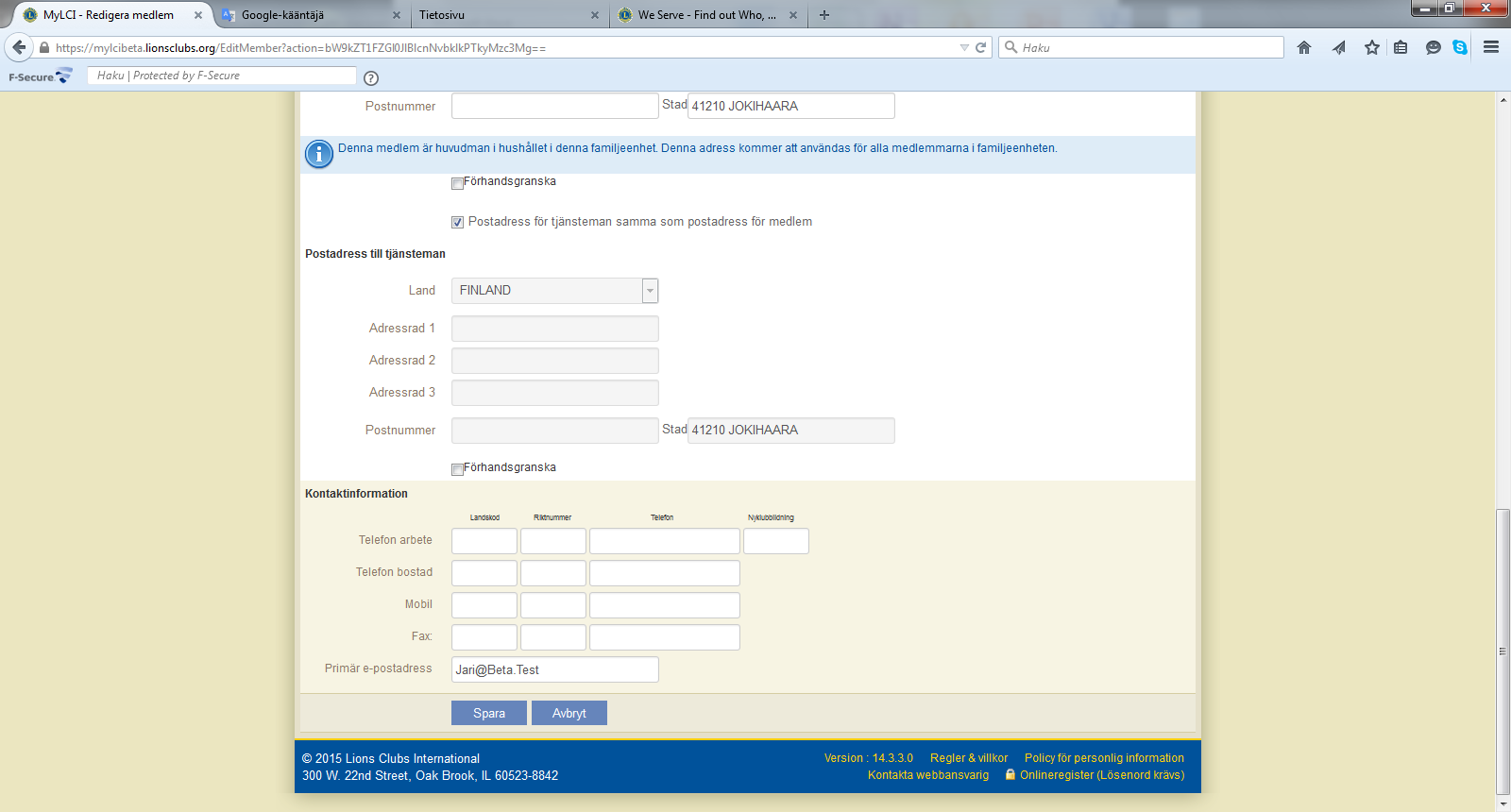 13.4.2015
Sihteerikoulutus / KE & AR
19
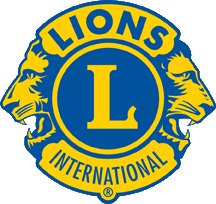 TILLÄGG FADDER
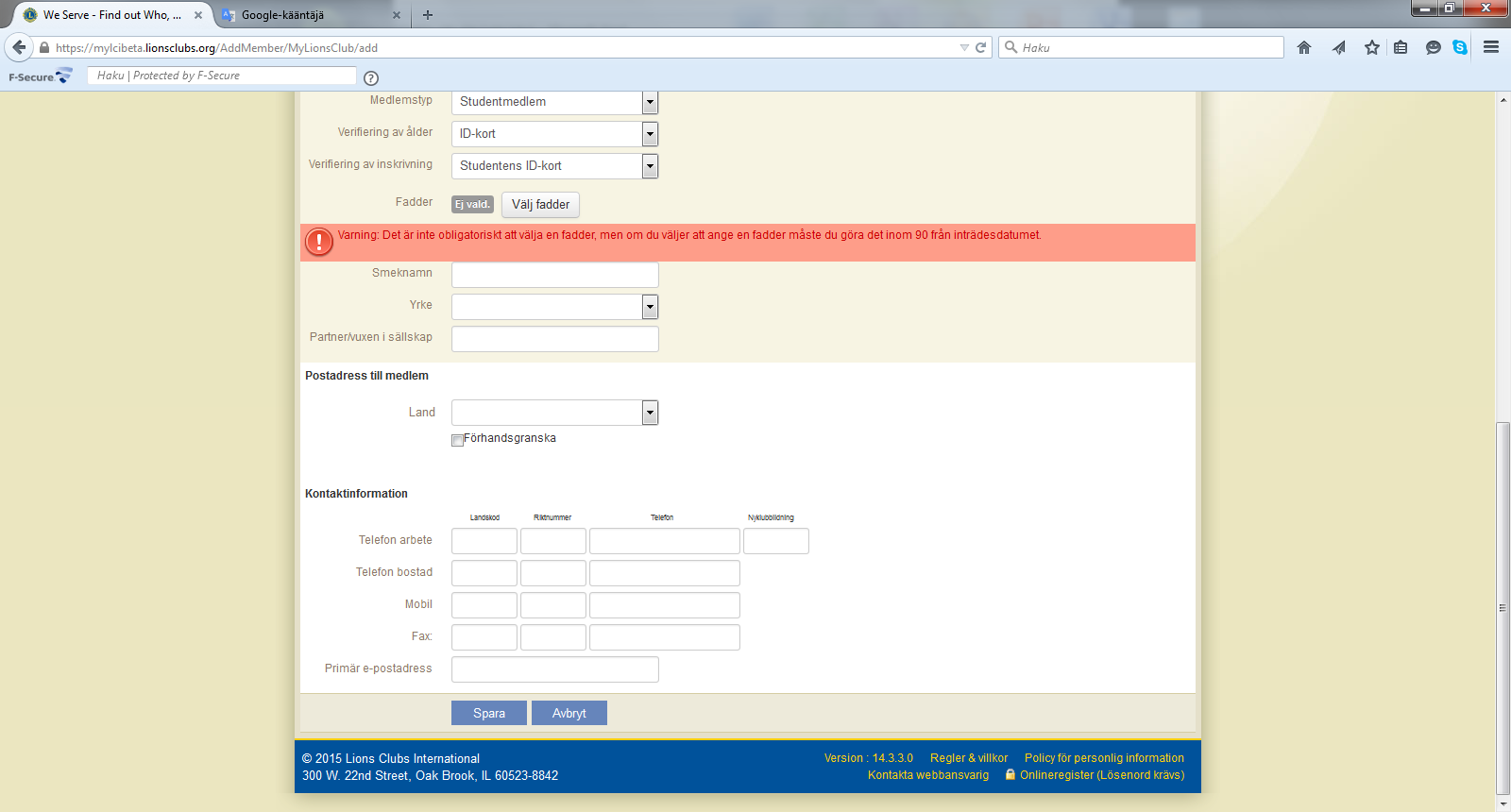 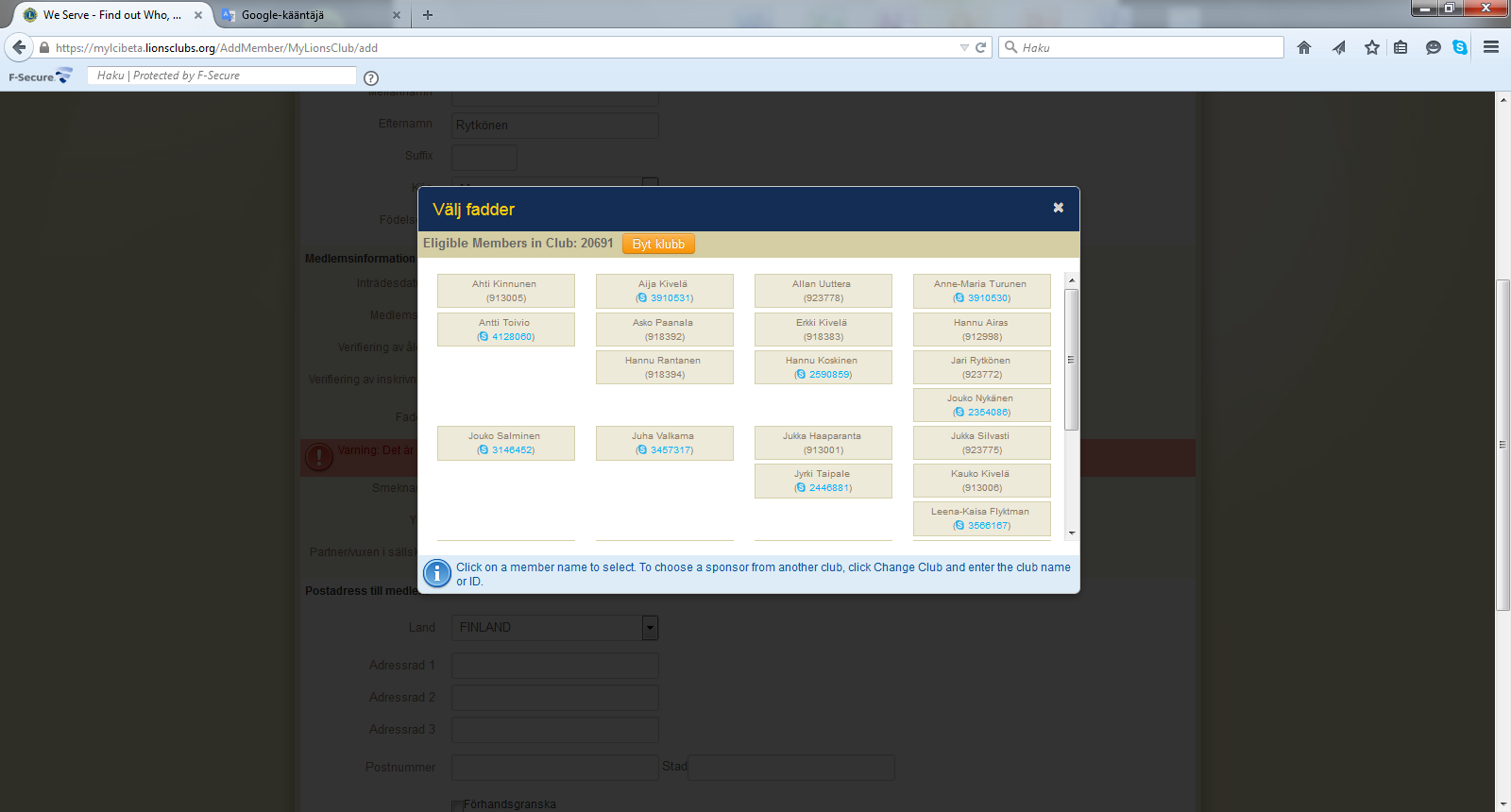 Välj fadder

Om fadder är från annan Lions-klubb, välj Byt klubb.
13.4.2015
Sihteerikoulutus / KE & AR
20
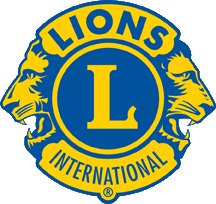 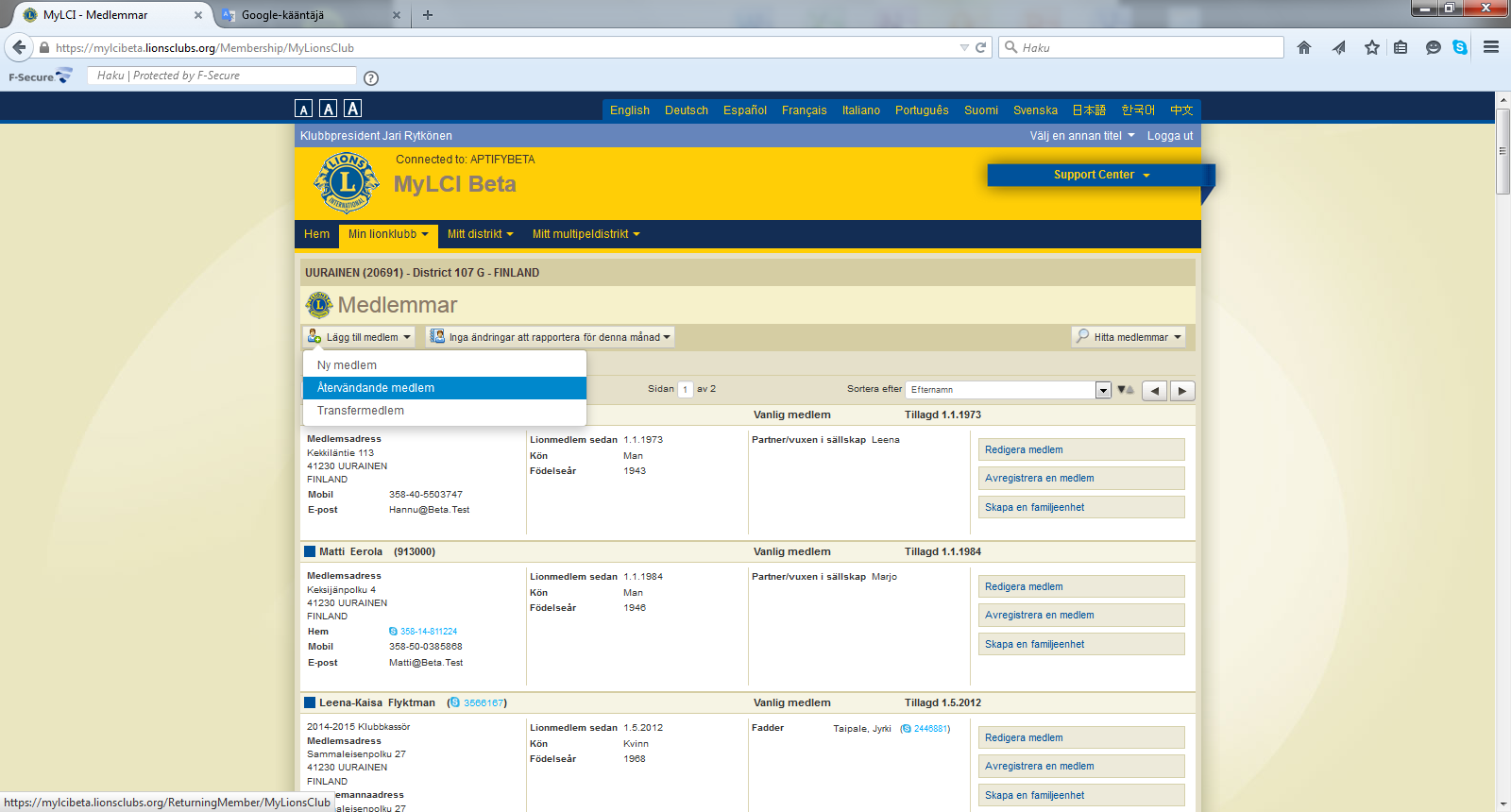 EGEN LIONSKLUBB
Återta utesluten medlem:

Medlem söks upp i menyn                     
Återvändande medlem eller
i menyn                       Avförda medlemmar

Då medlemmen hittats trycks 
Anges dag då medlemskap träder i kraft och medlemstyp (menyn) och sedan trycks                 

Till slut öppnas bekräftelsefönster
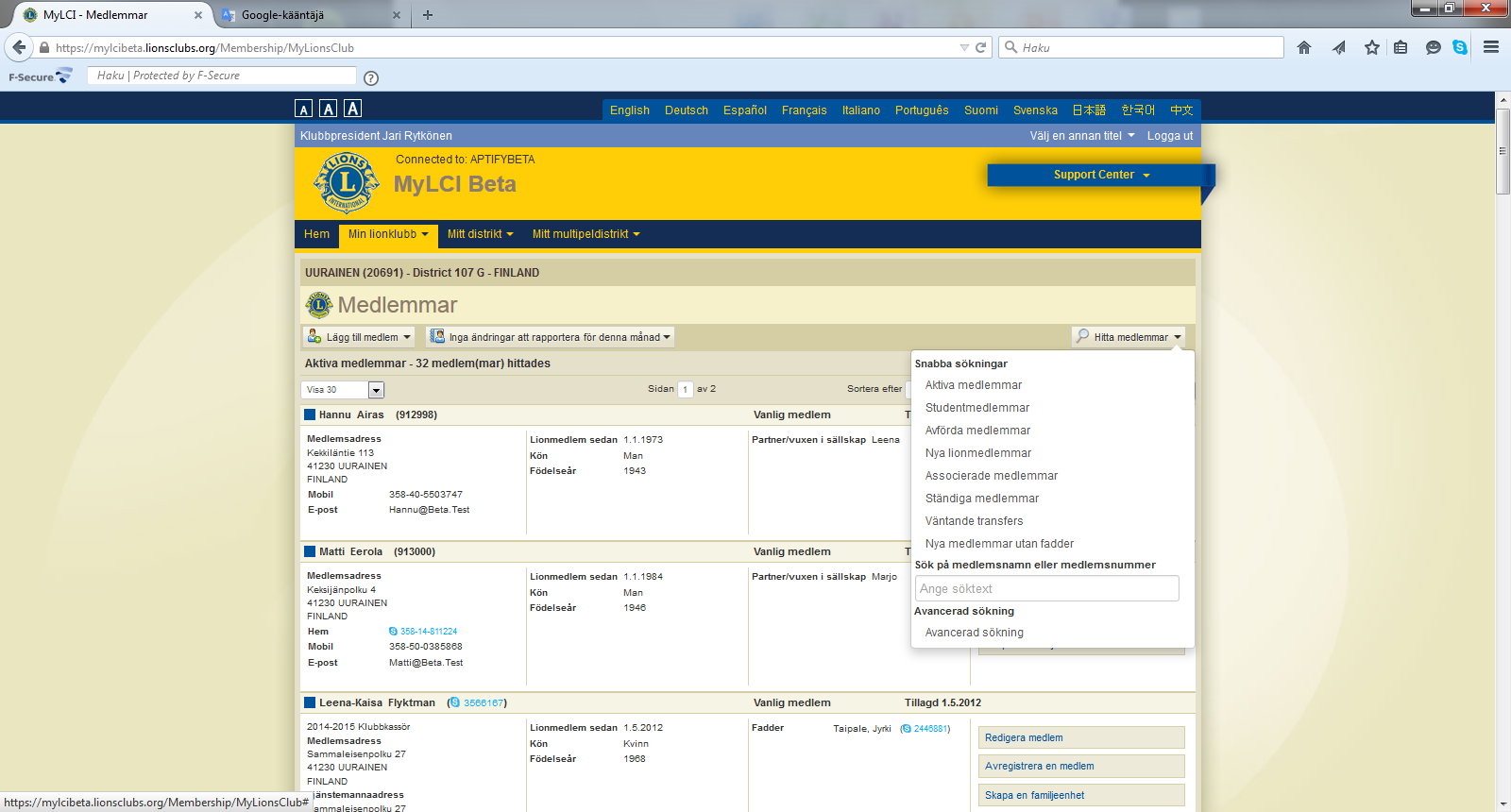 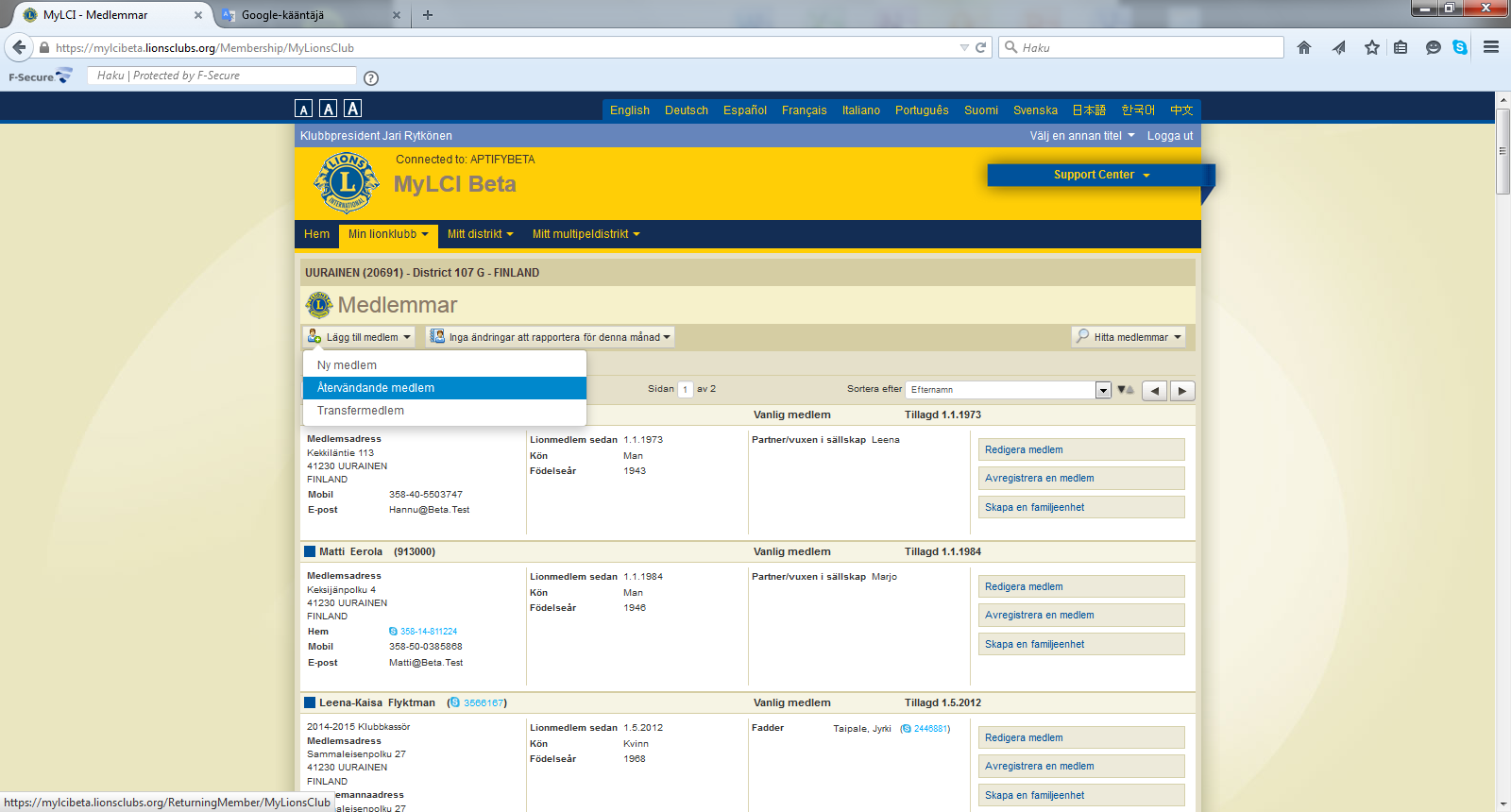 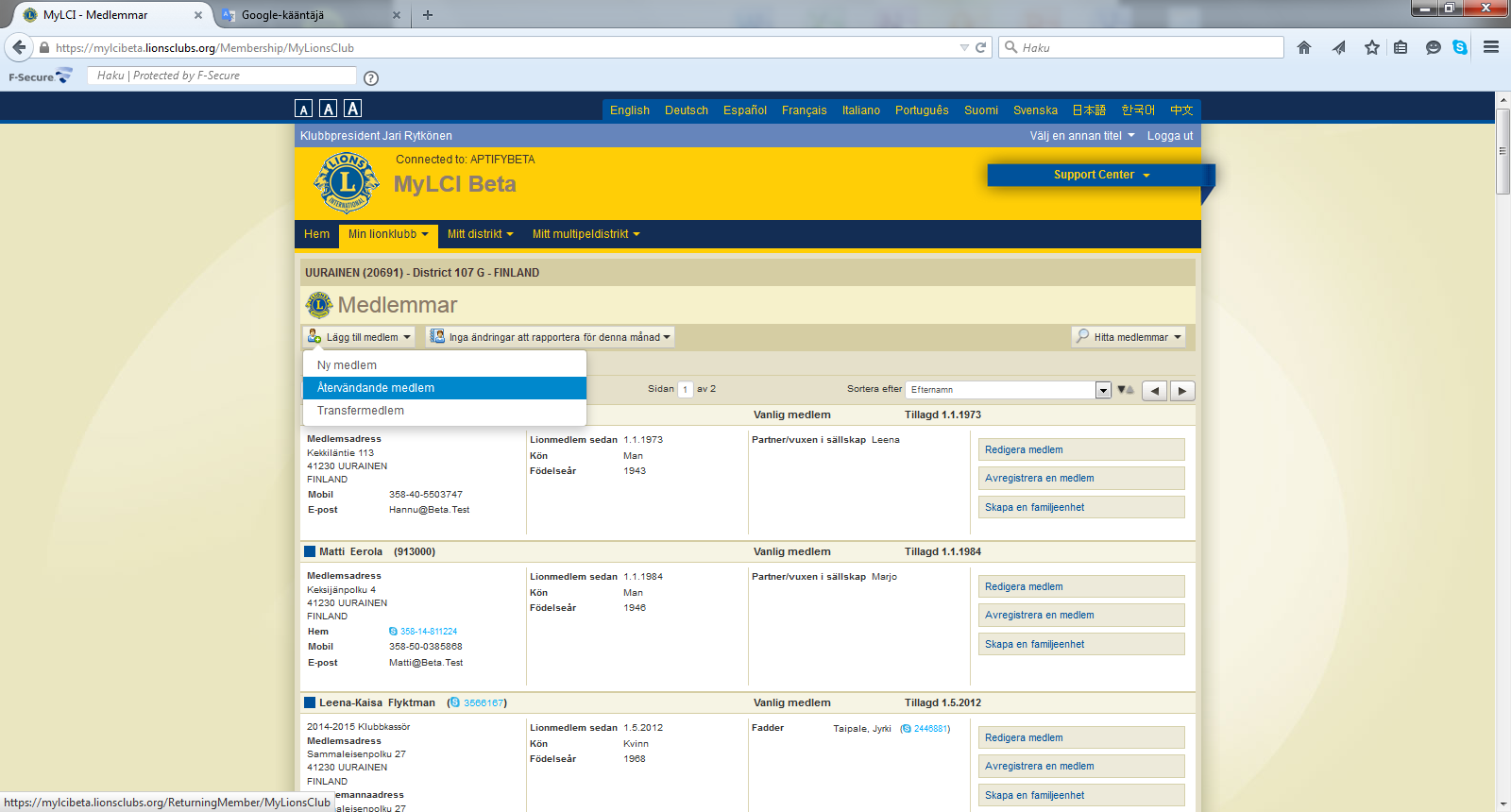 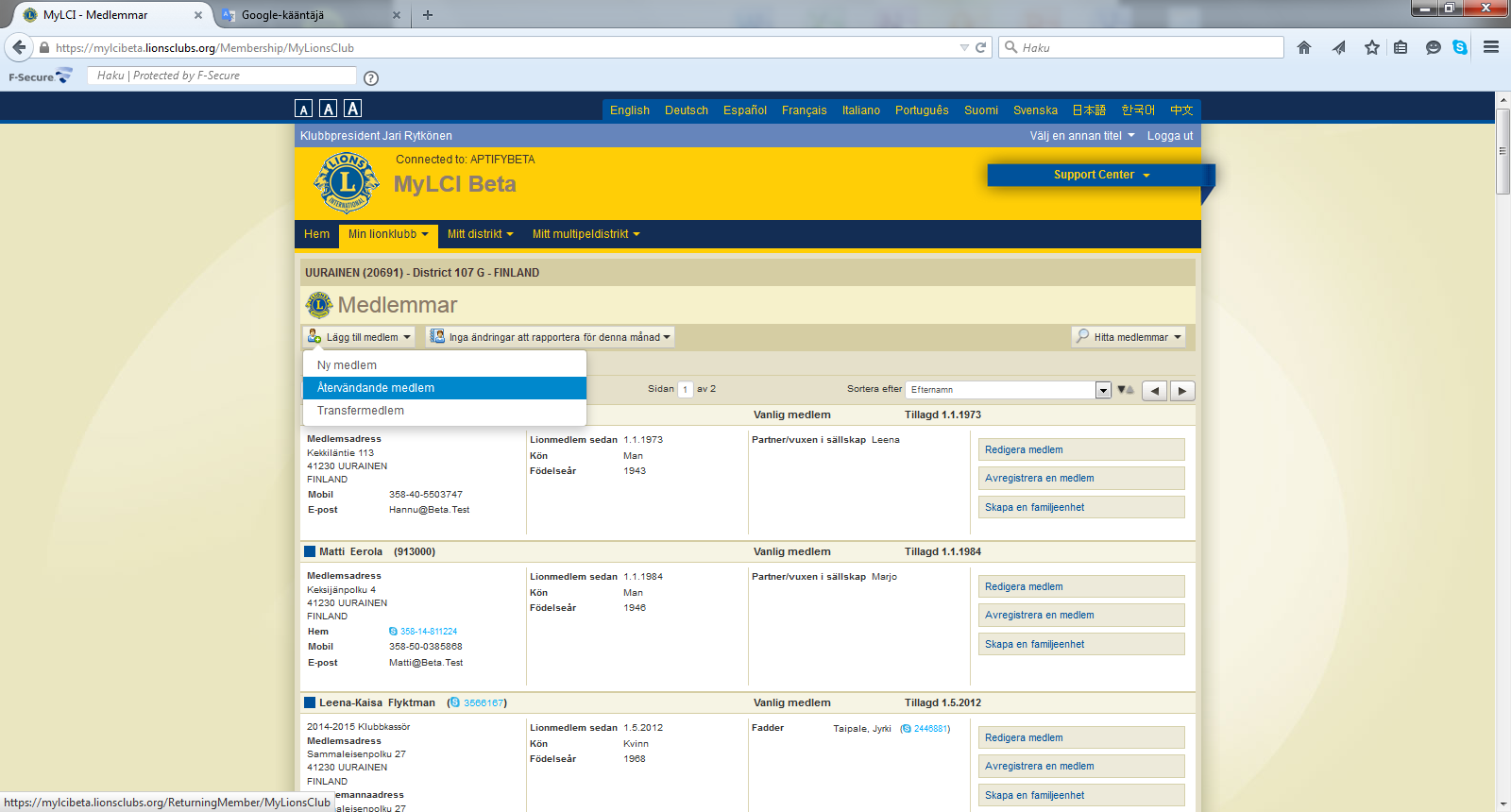 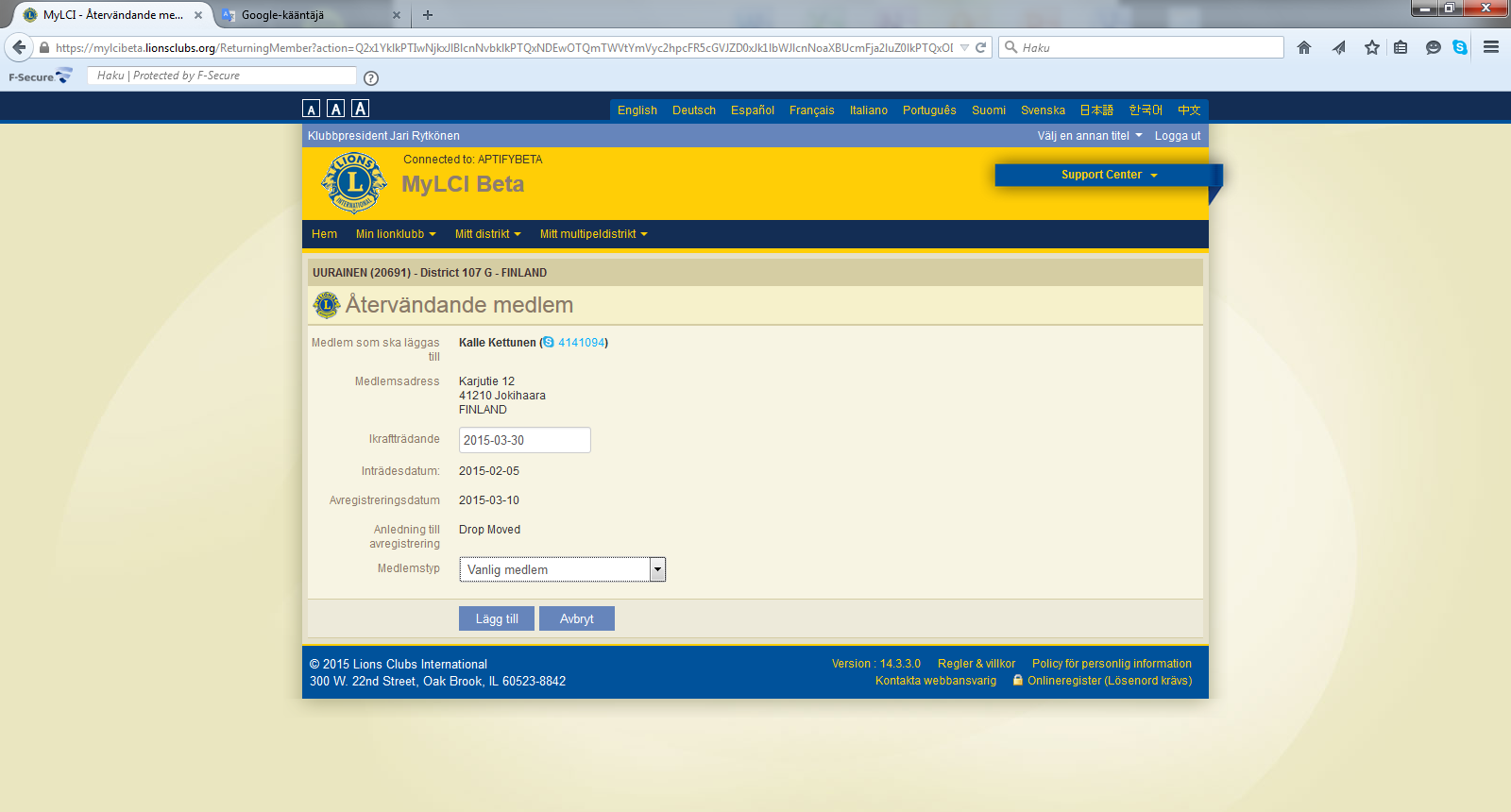 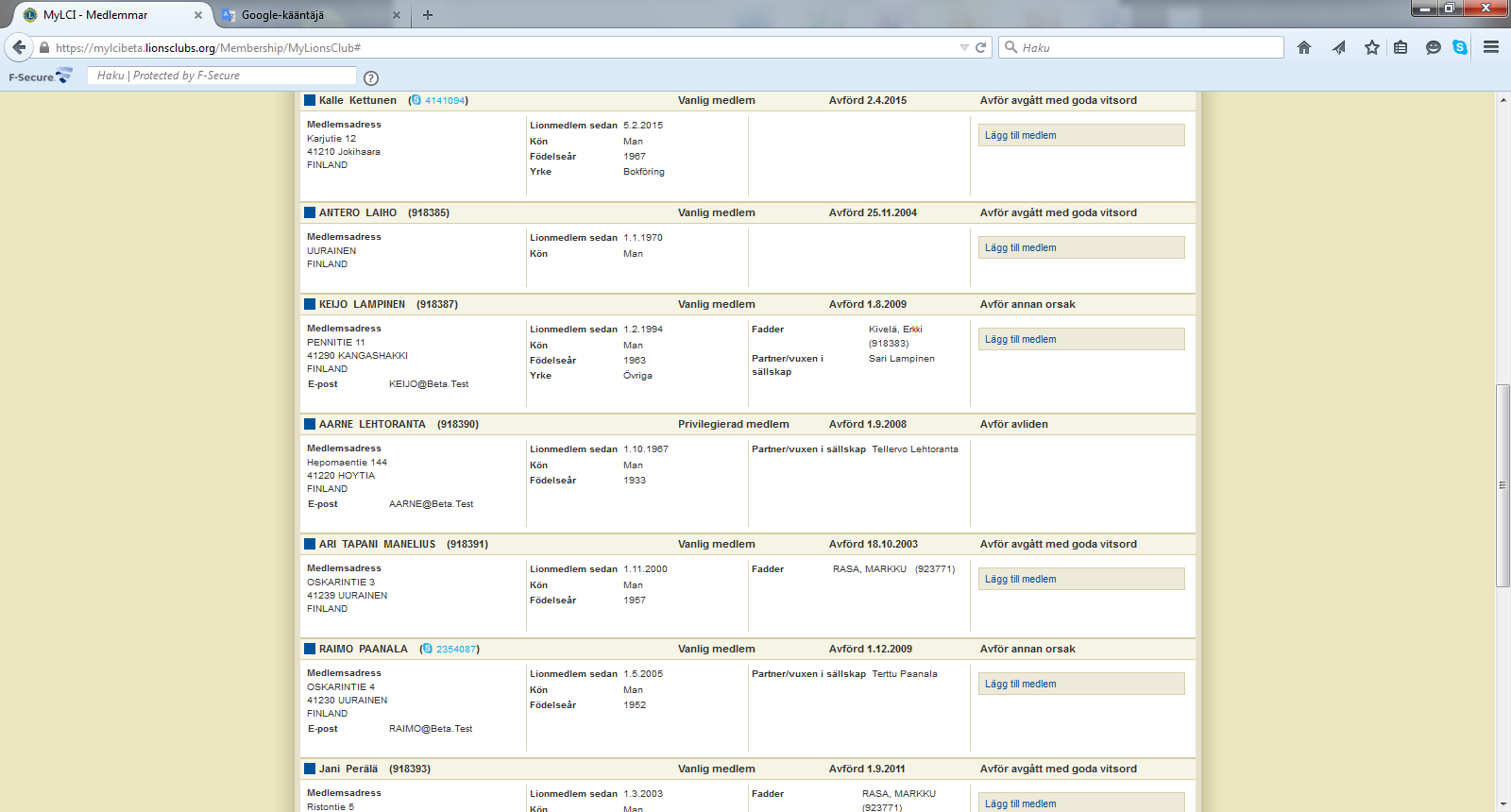 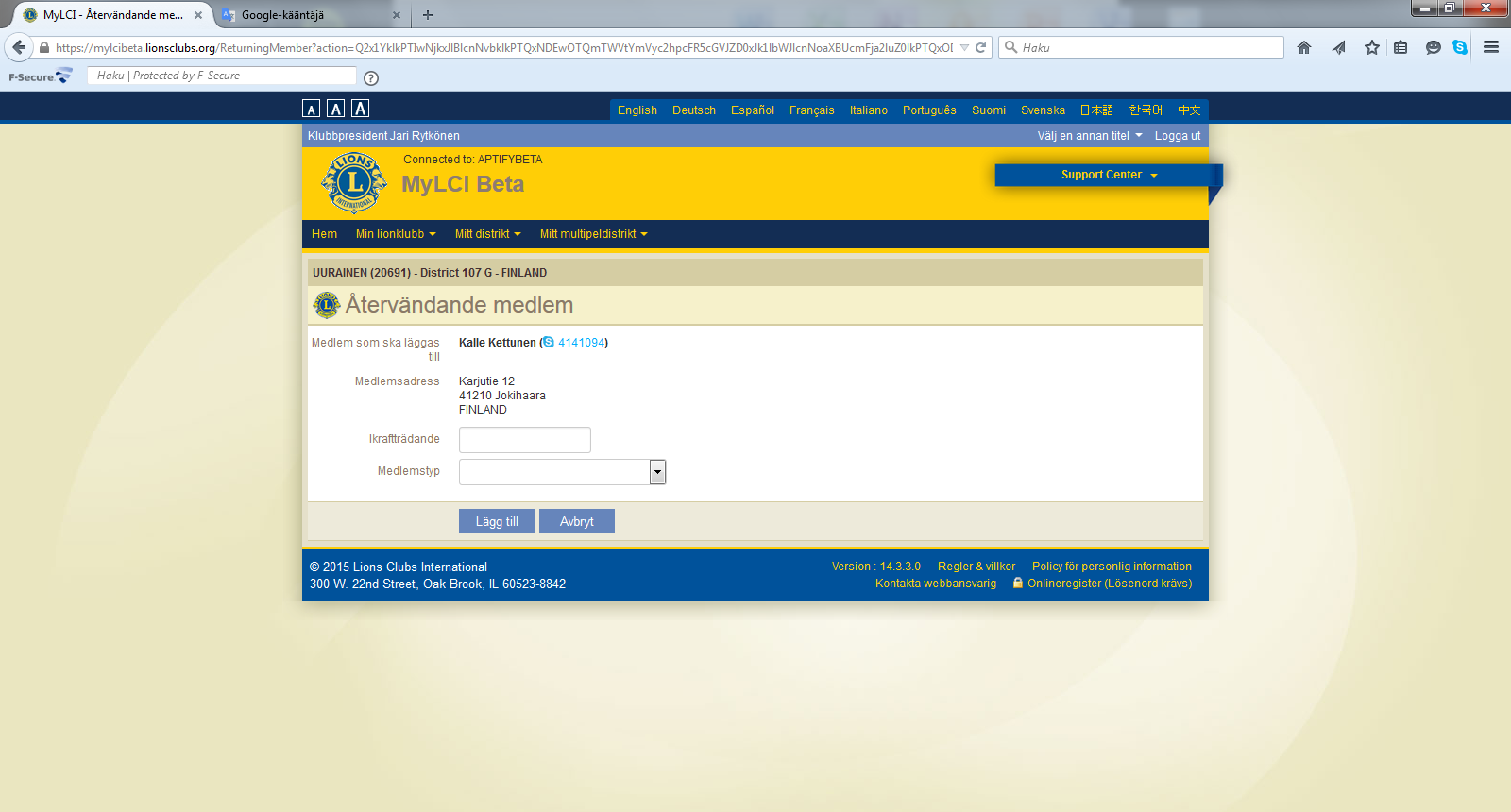 13.4.2015
Sihteerikoulutus / KE & AR
21
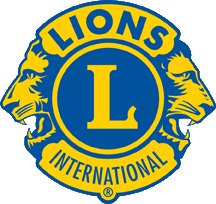 EGEN LIONSKLUBB
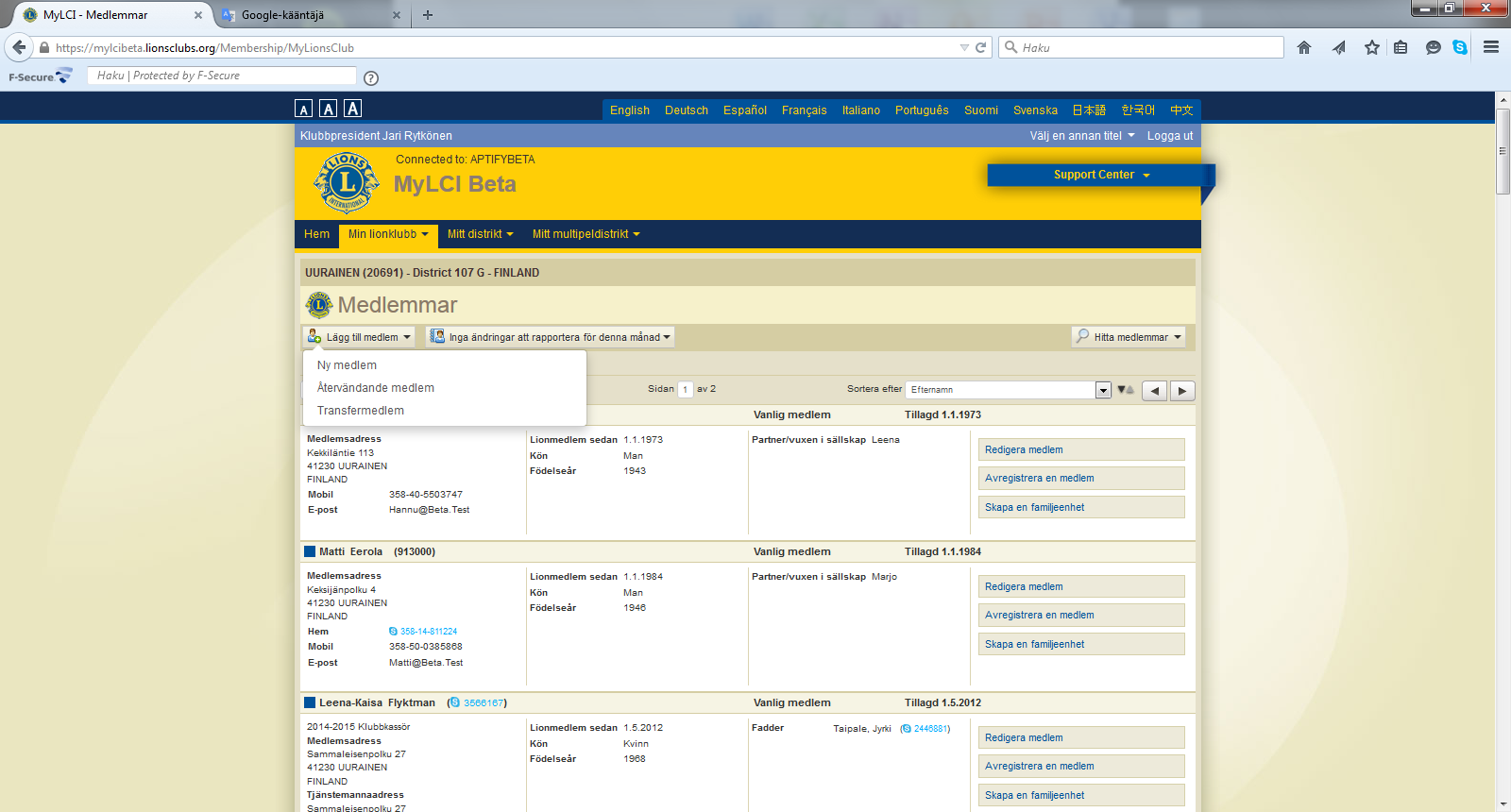 Transfermedlem:

Välj lägg till medlem i menyn punkt 


I menyn som öppnas väljs punkt
Transfermedlem.

Ange medlemsinformation och klicka på Sök.
Öppnas ett fönster med uppgifter om medlemmen som flyttas.
Trycks                om du är säkert att information gäller rätt medlem.

Öppnas ett fönster och antecknas transferdatum och medlemstyp trycks

Till slut öppnas bekräftelsefönster
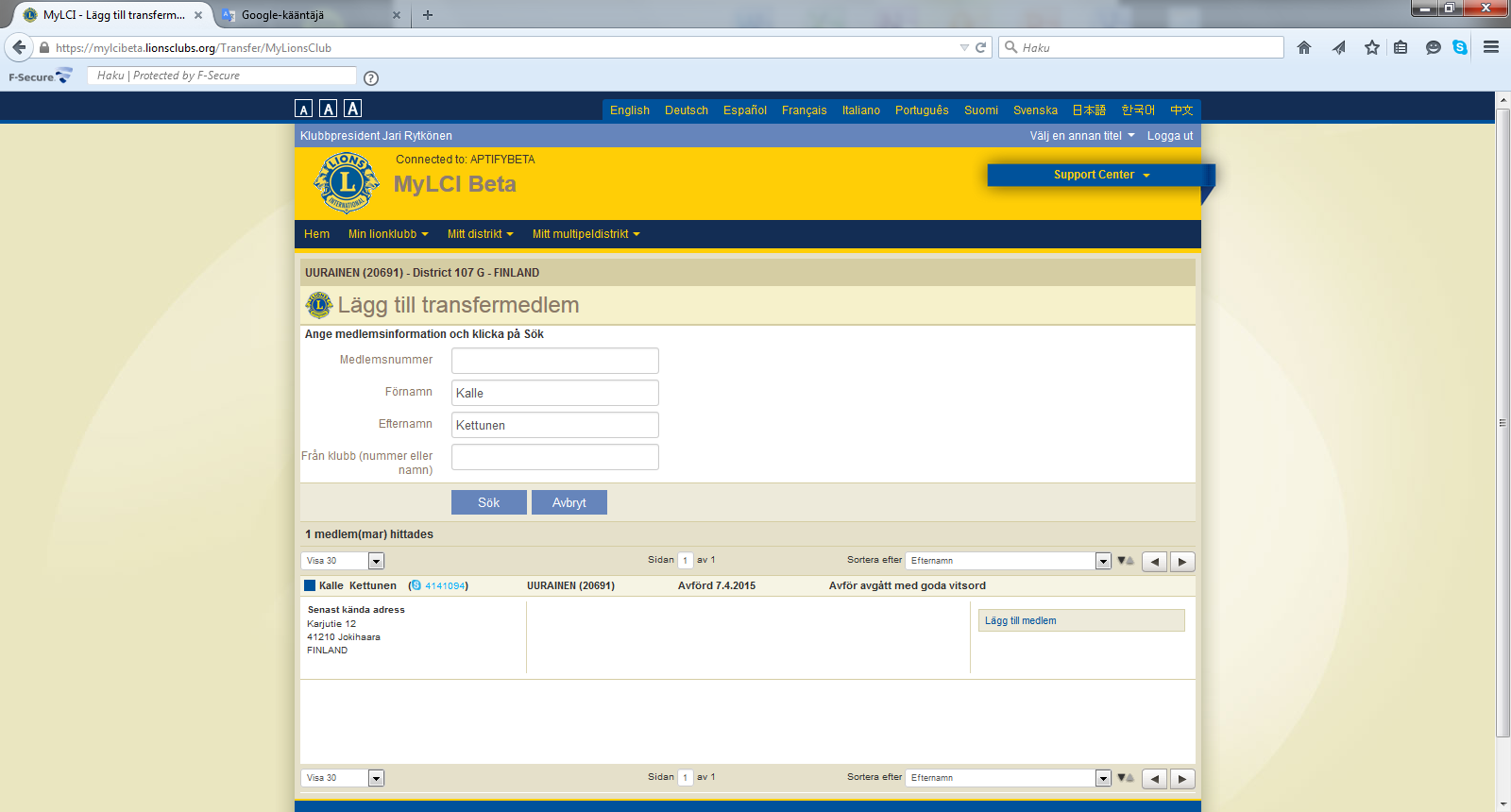 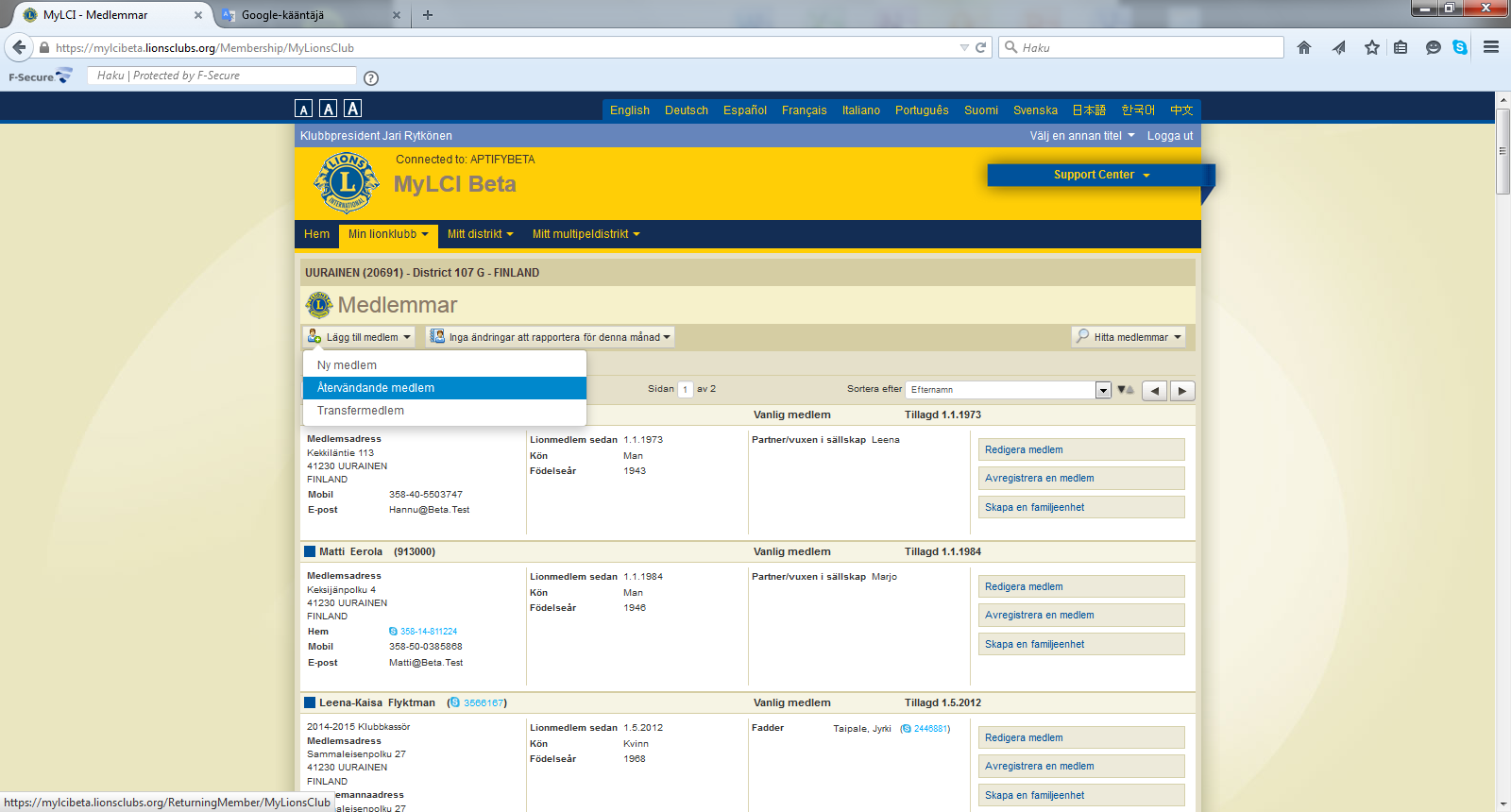 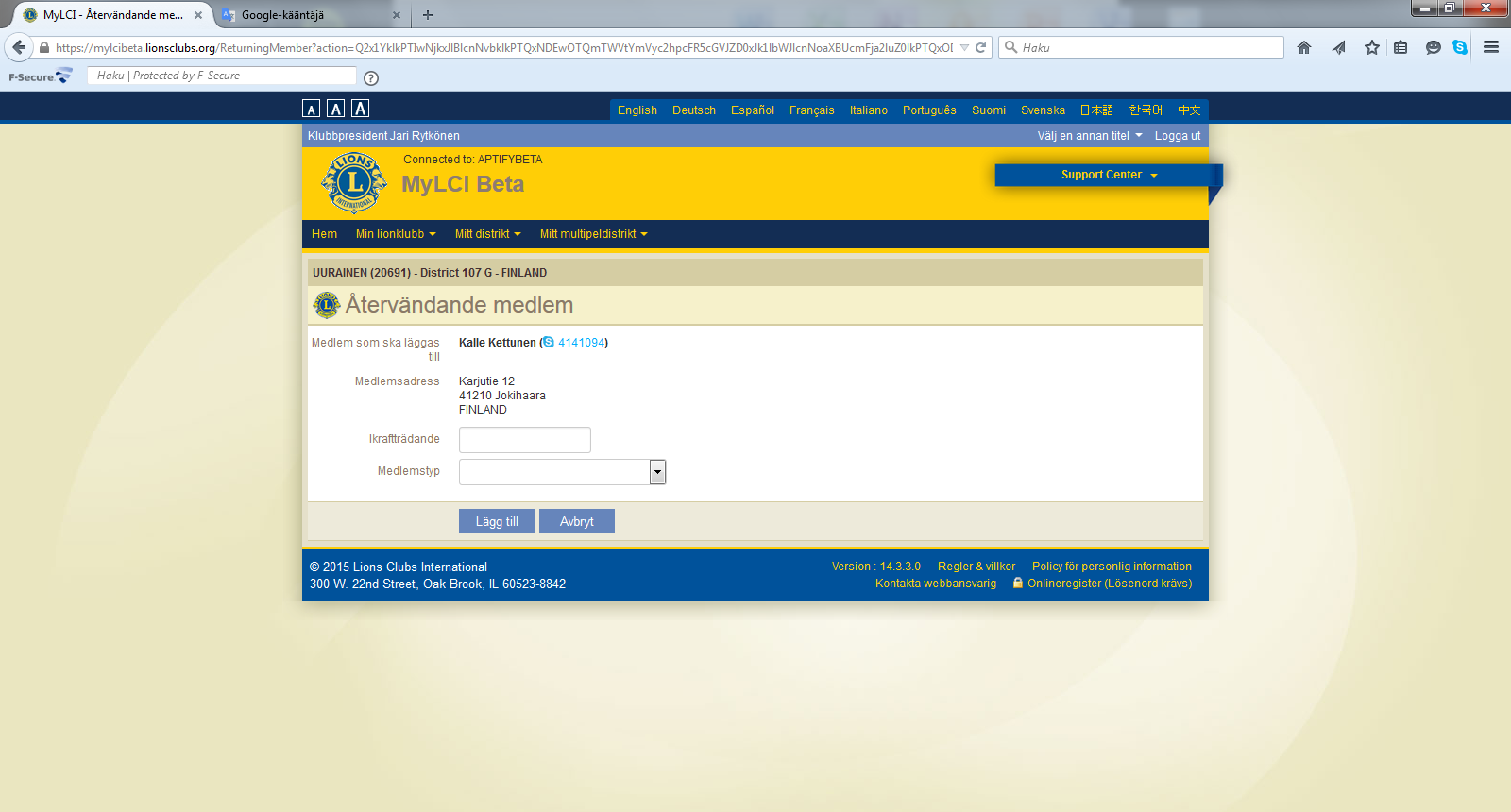 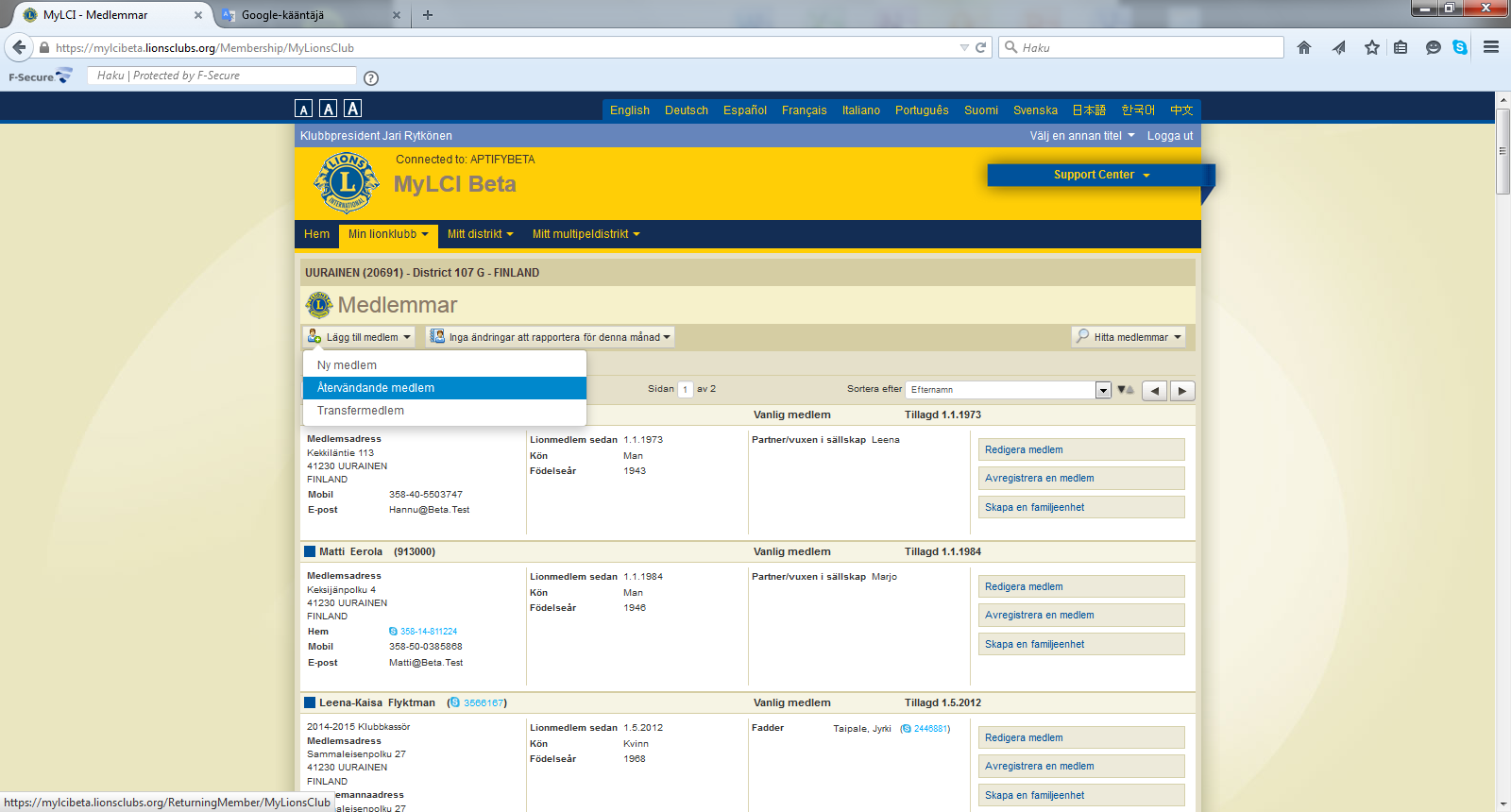 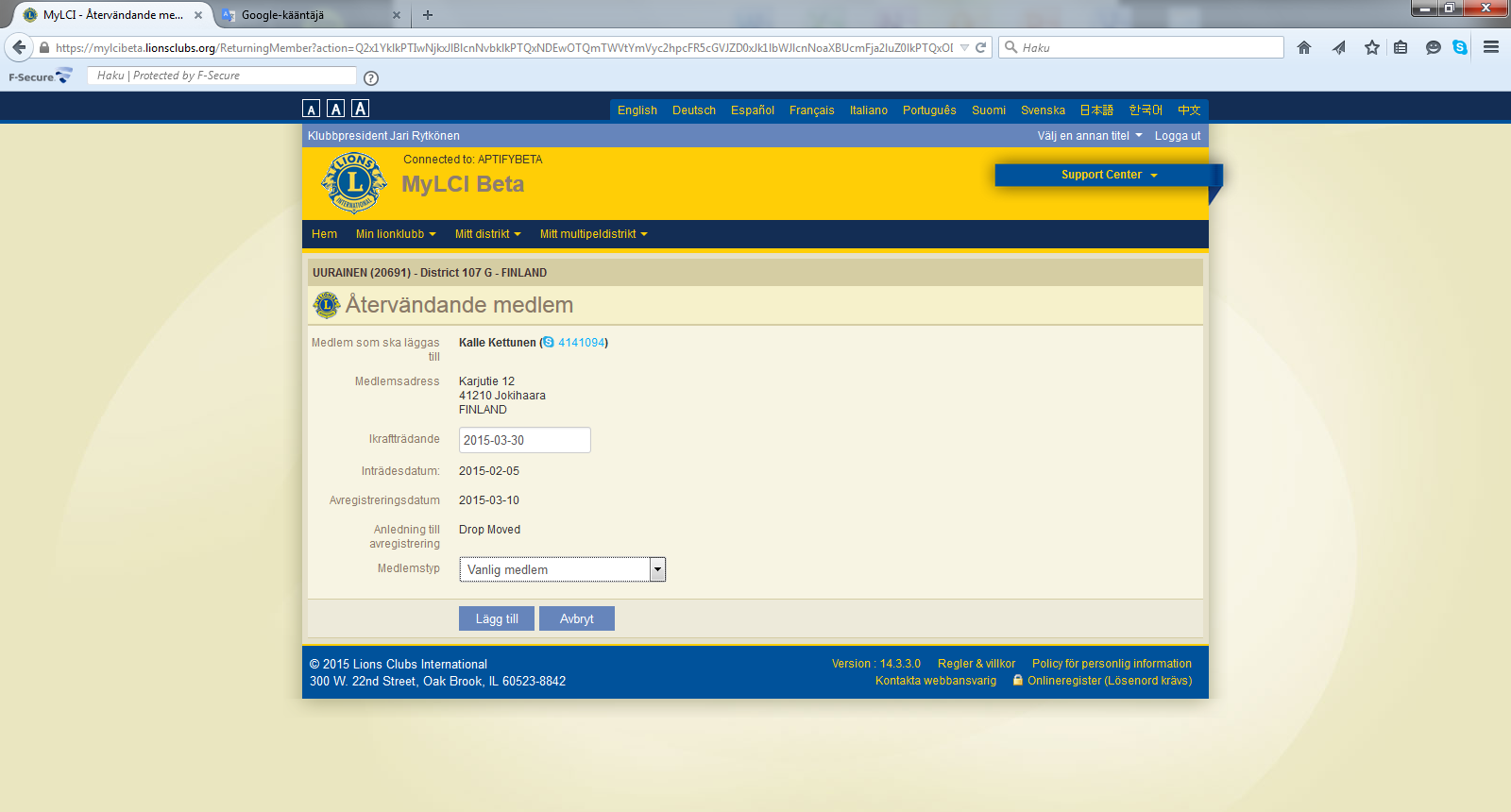 13.4.2015
Sihteerikoulutus / KE & AR
22
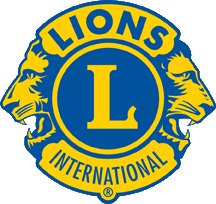 EGEN LIONSKLUBB
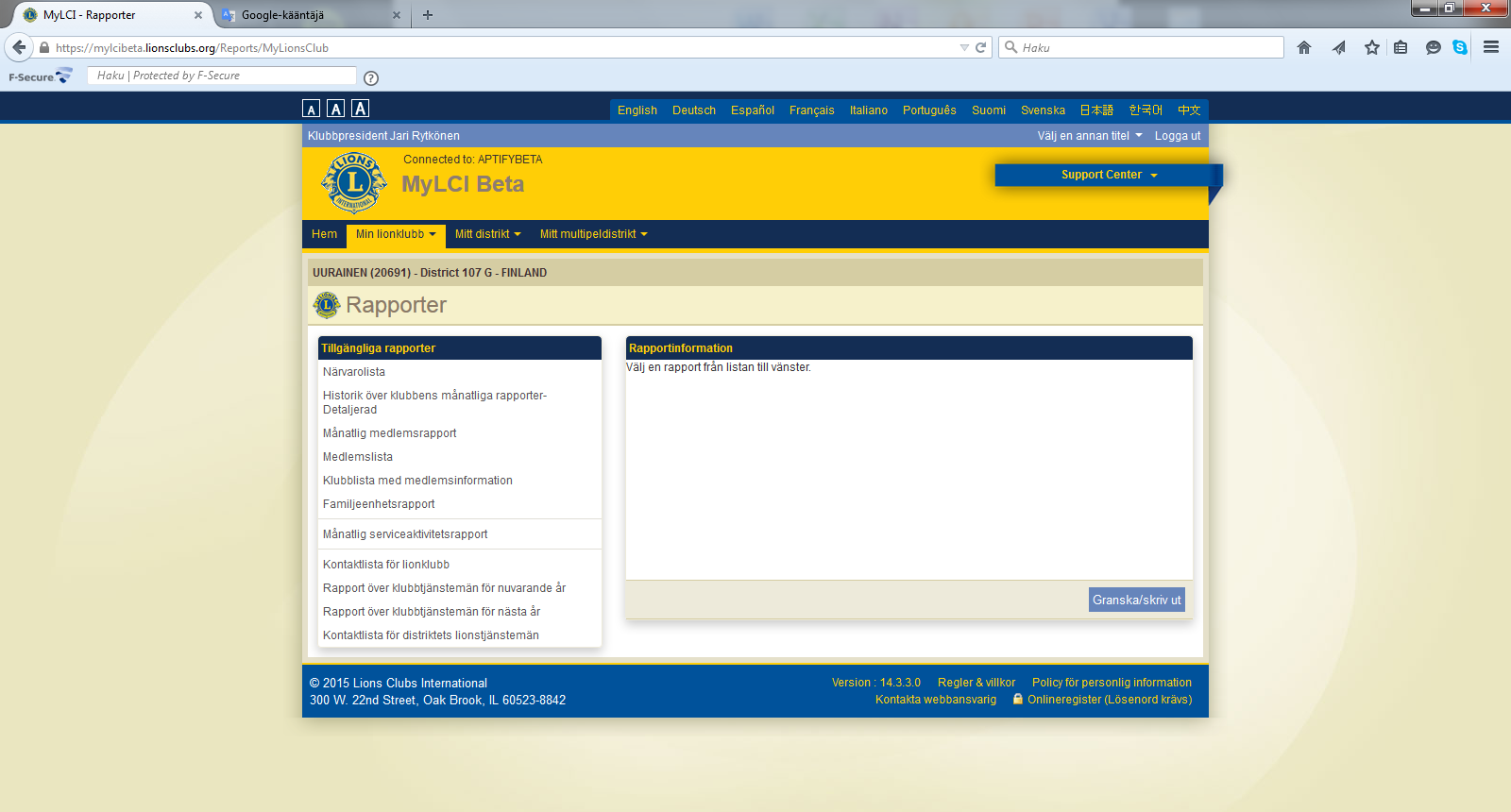 Menyn rapporter:

Väljs rapport i vänstra lådan
13.4.2015
Sihteerikoulutus / KE & AR
23
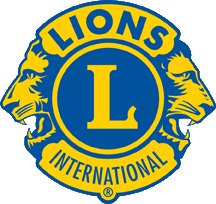 EGEN LIONSKLUBB
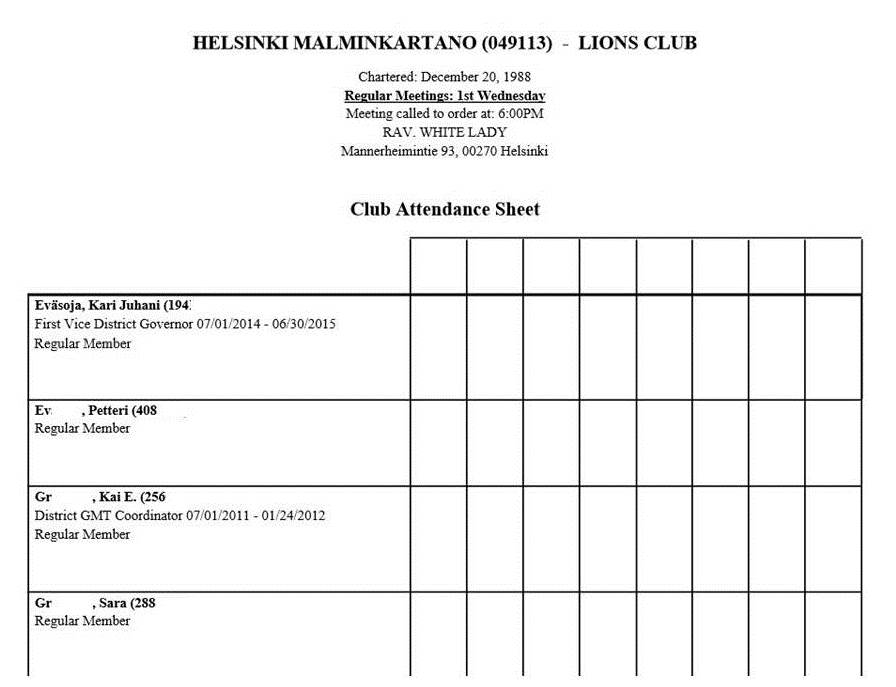 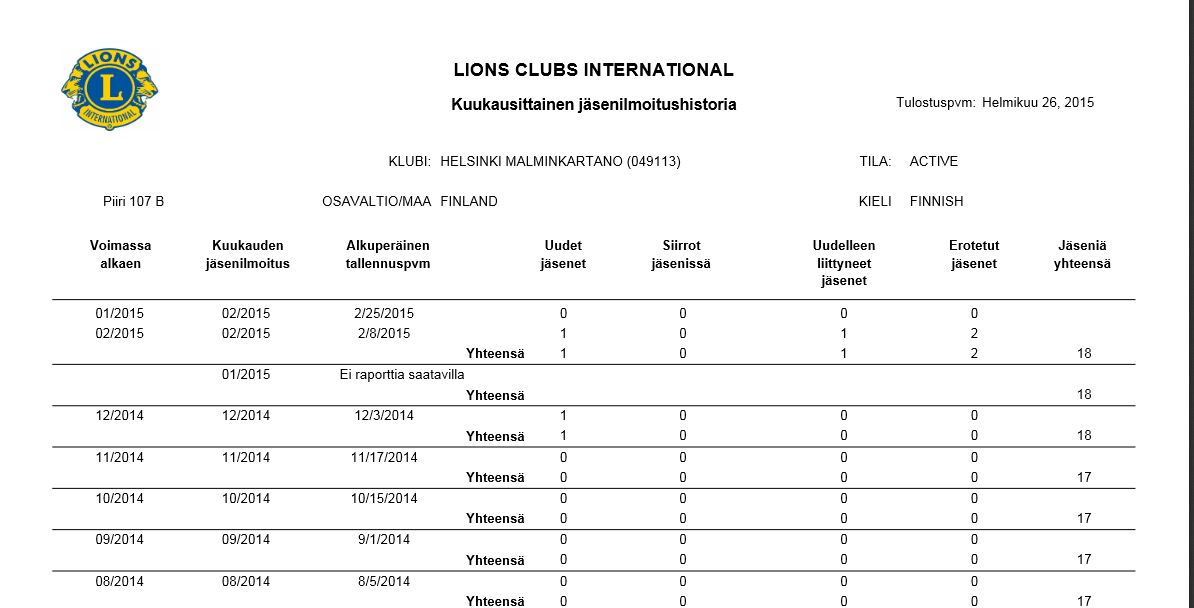 Rapporter

Klubbens deltagarlista		          Klubbens månadsrapportering, historia –
				          Detaljerad
13.4.2015
Sihteerikoulutus / KE & AR
24
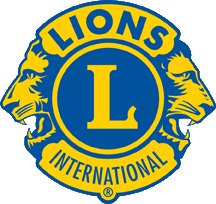 EGEN LIONSKLUBB
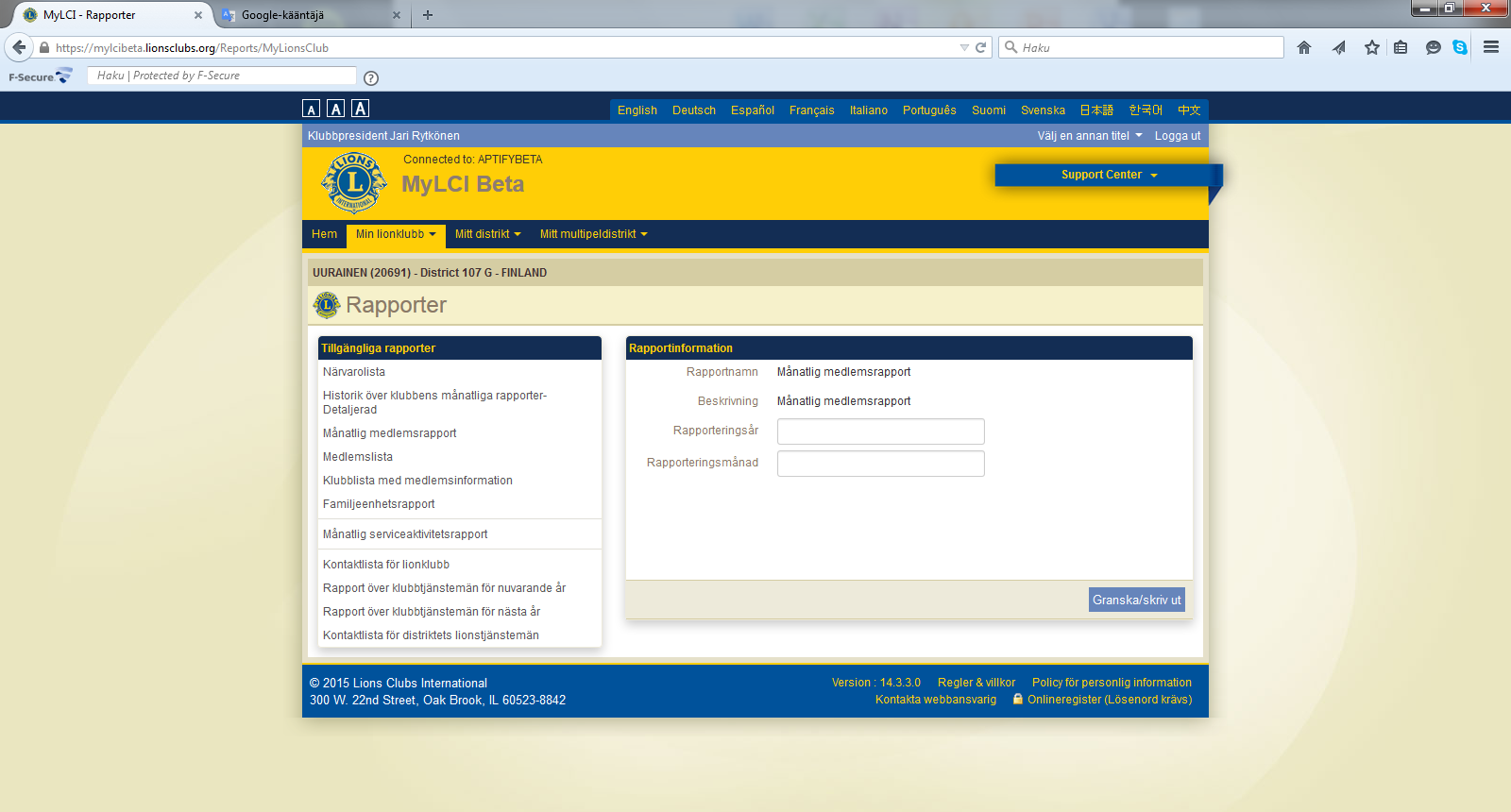 Rapporter:

Månadens medlemsrapport

Anges önskad månad och år
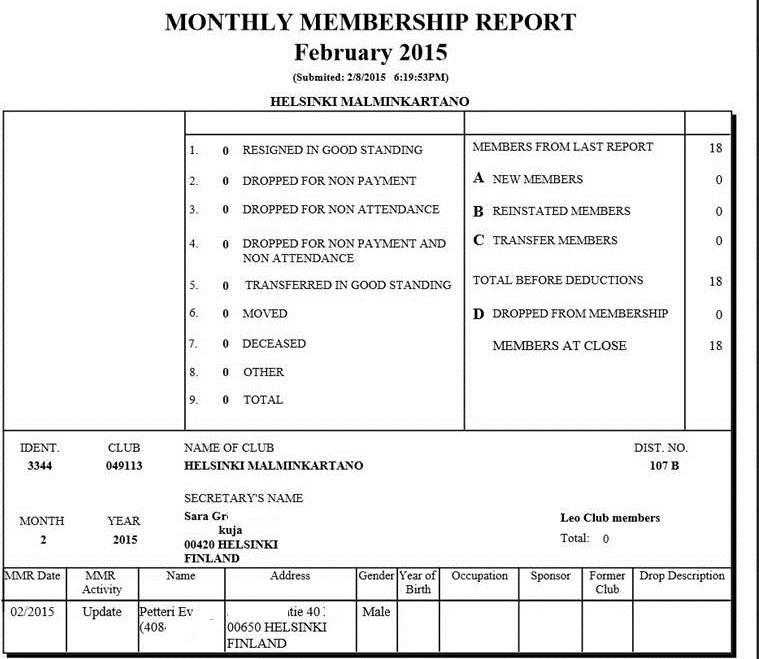 13.4.2015
Sihteerikoulutus / KE & AR
25
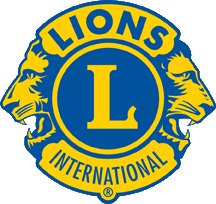 EGEN LIONSKLUBB
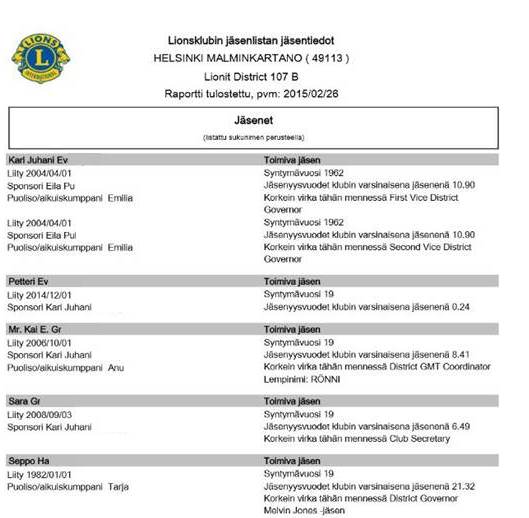 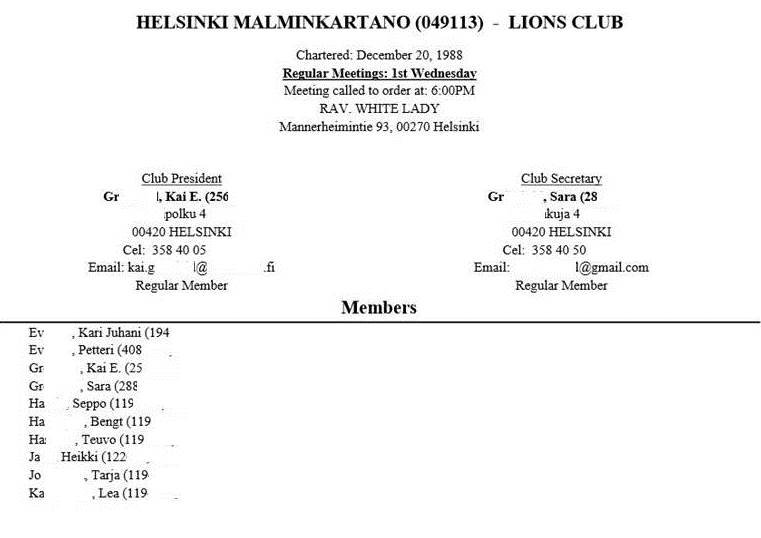 Rapporter:

Klubbens medlemsförteckning		Medlemsuppgifter enligt Klubbens
					medlemslista
13.4.2015
Sihteerikoulutus / KE & AR
26
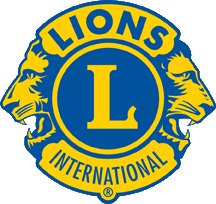 EGEN LIONSKLUBB
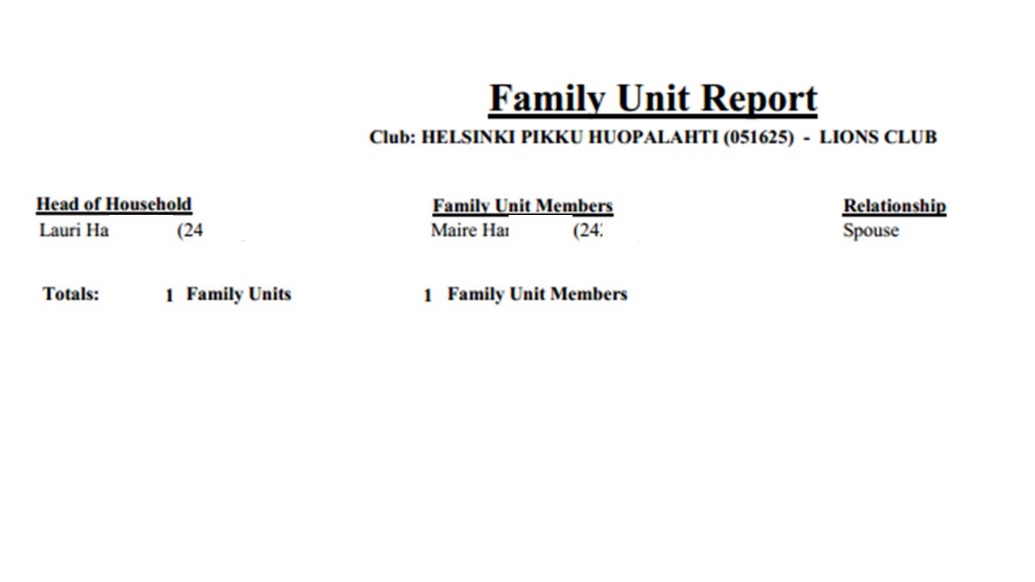 Rapporter:

Familje-enhetens rapport









Lionsklubbens anmälan om funktionärer för denna period
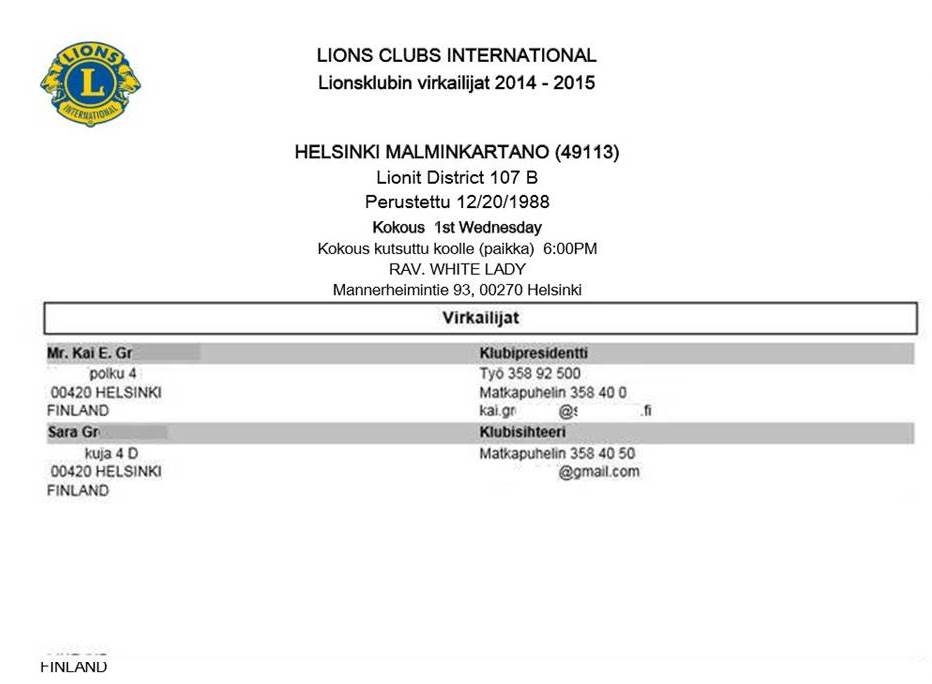 27
13.4.2015
Sihteerikoulutus / KE & AR
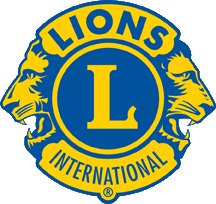 OMA LIONSKLUBI
Raportit:

Lionsklubbens anmälan om funktionärer för följande period









Lionsklubbens kontaktuppgifter
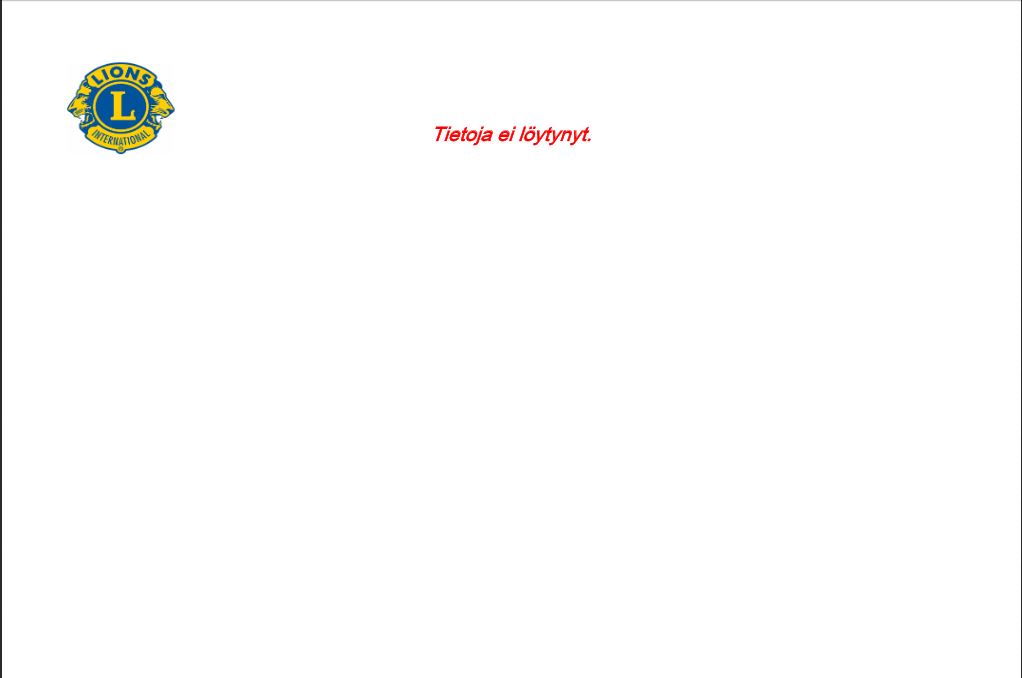 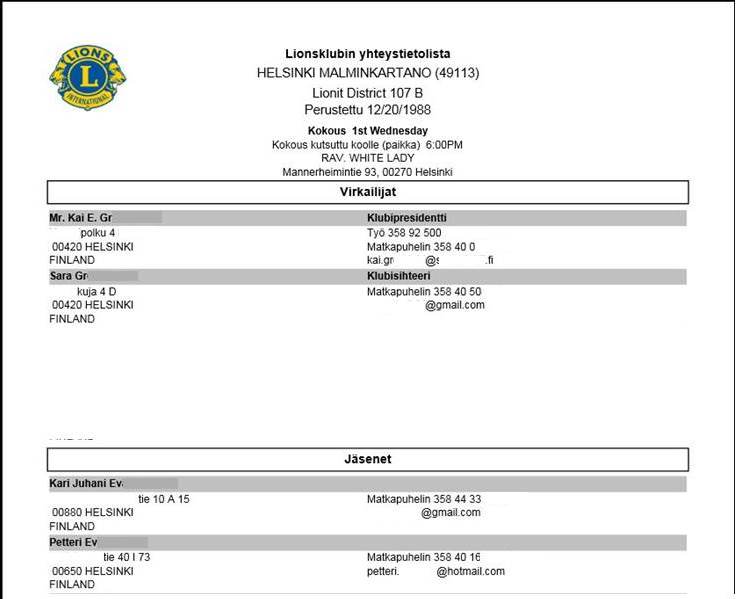 13.4.2015
Sihteerikoulutus / KE & AR
28
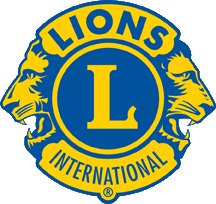 EGEN LIONSKLUBB
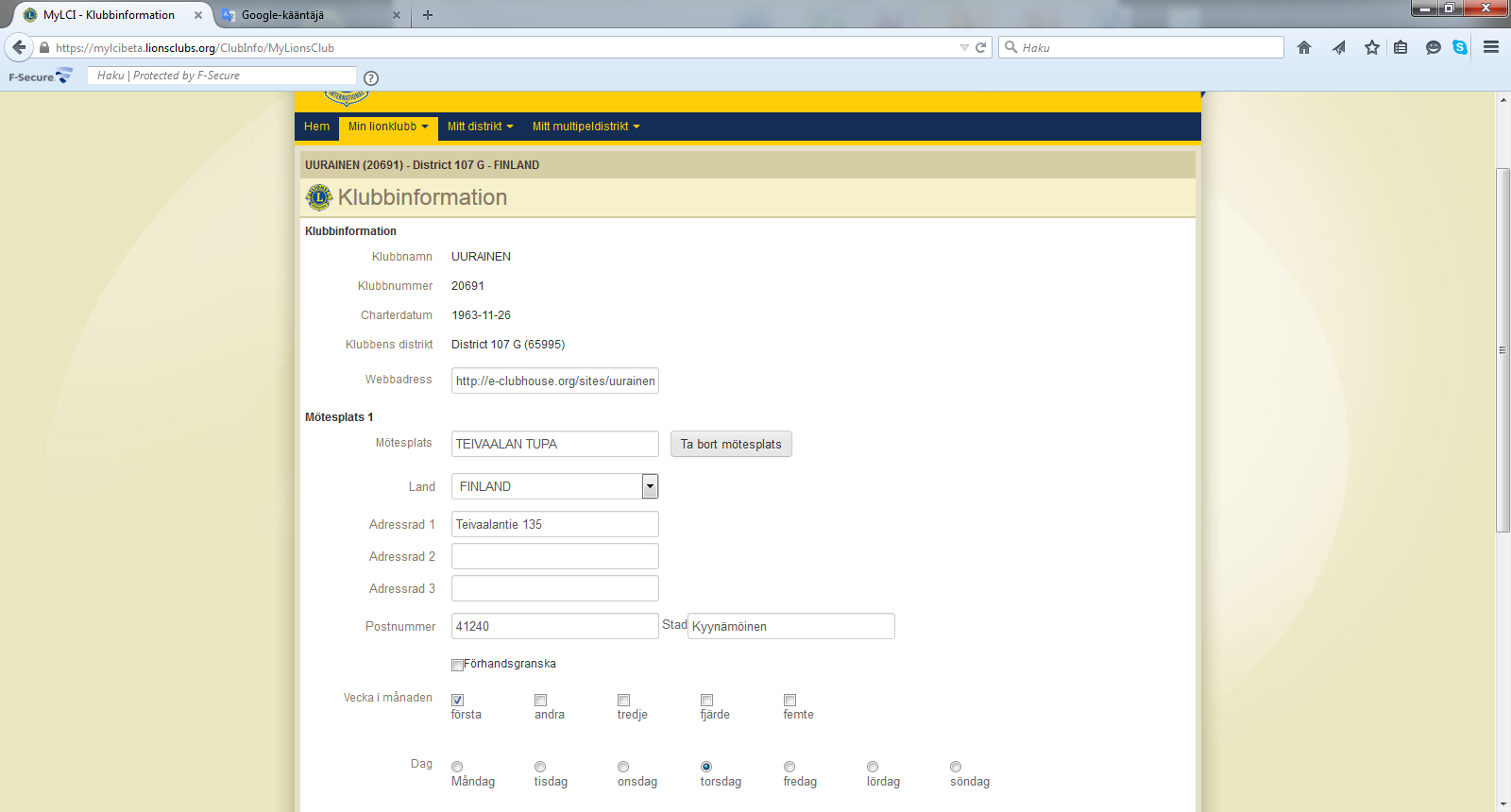 Egen Klubb – Klubbens uppgifter

Uppgifter om klubben i denna del:
Namn
Klubbens int-nummer
Grundad
Klubbens distrikt och distriktets int-nummer

Uppgifter om klubben som kan förändras
Mötesplats
Land
Mötesplatsens adress, postnummer och stad
Mötesvecka (anges vecka/mån)
Mötesdag (vilken veckodag)
Tid
Samt samma uppgifter för mötesplats 2 vid behov.

Till slut tryck
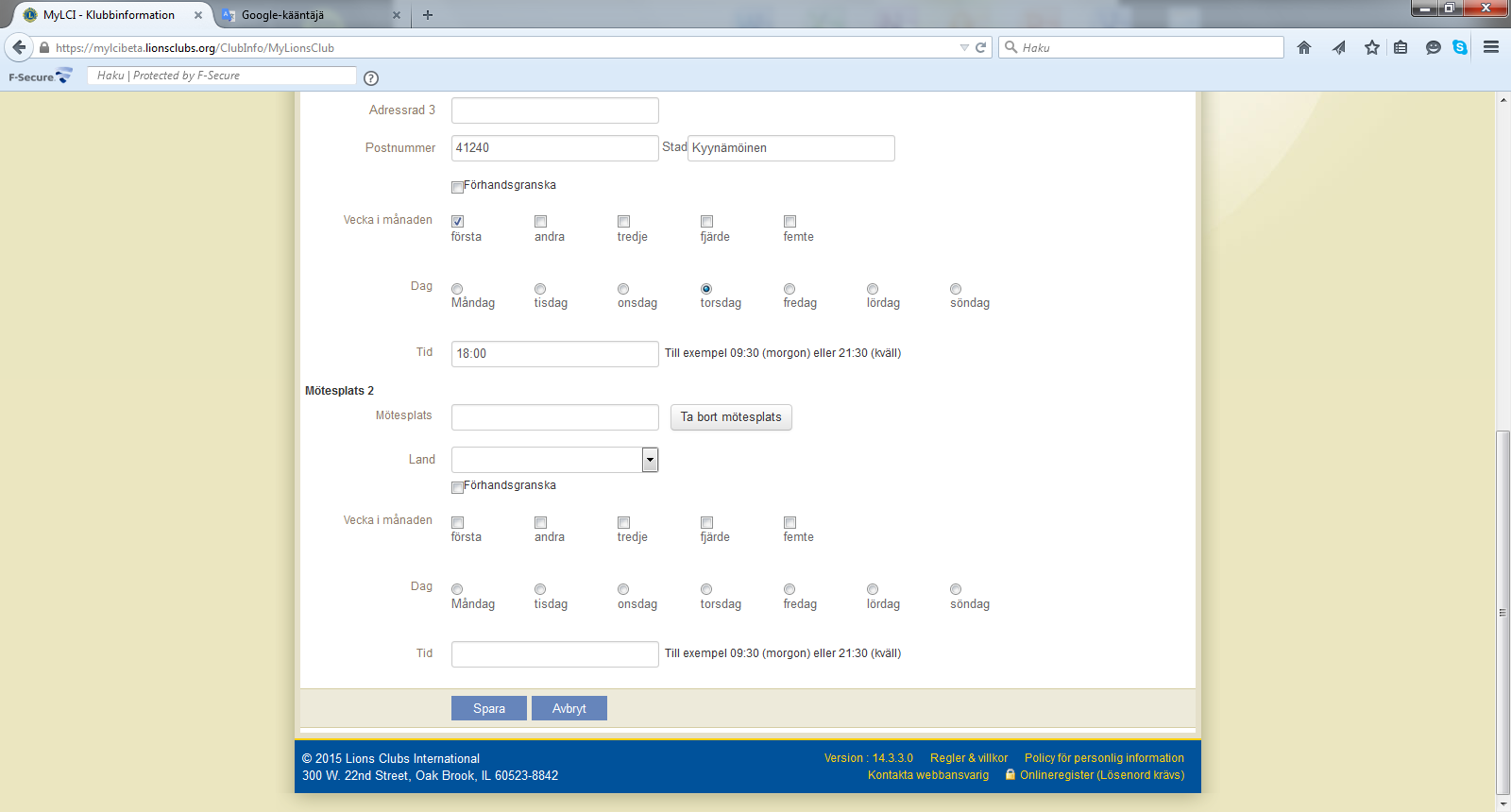 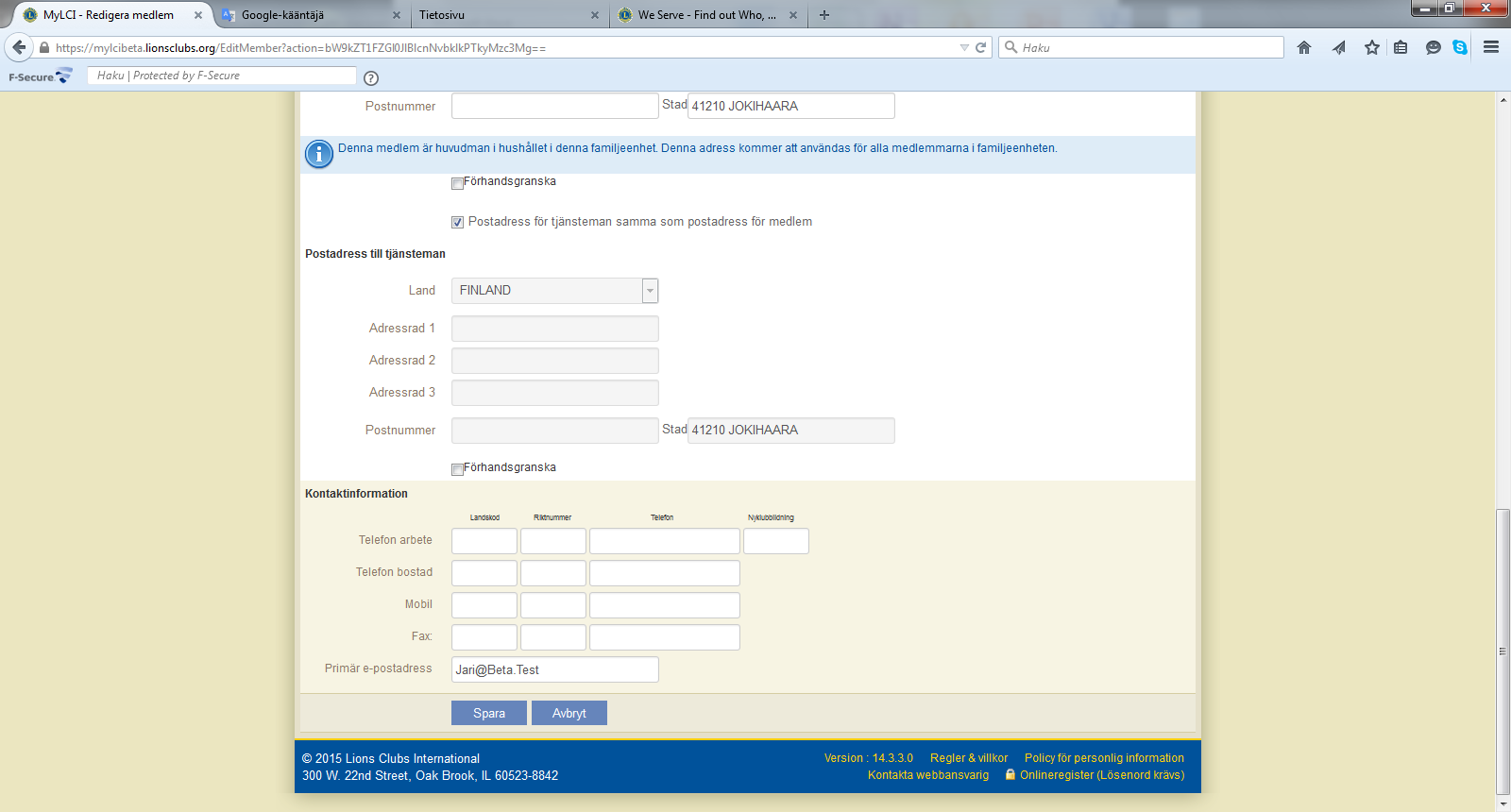 13.4.2015
Sihteerikoulutus / KE & AR
29
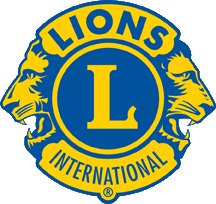 EGEN LIONSKLUBB
Lokala titlar

Med denna funktion kan läggas till klubbens tjänstemän titlar som saknas från systemet.

Välj Lägg till lokal titel

On ge titel i fönstret som öppnas.

Till slut välj
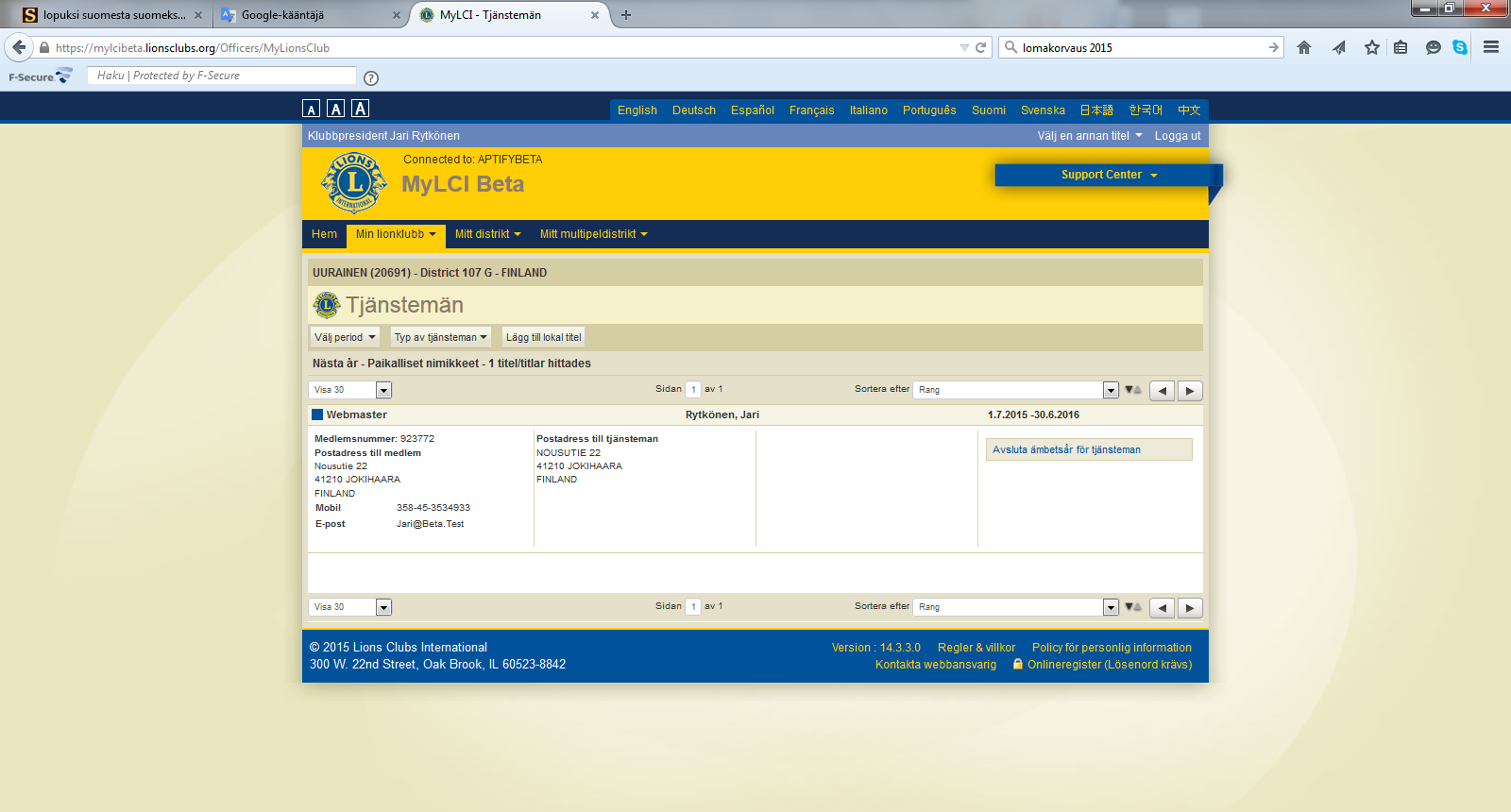 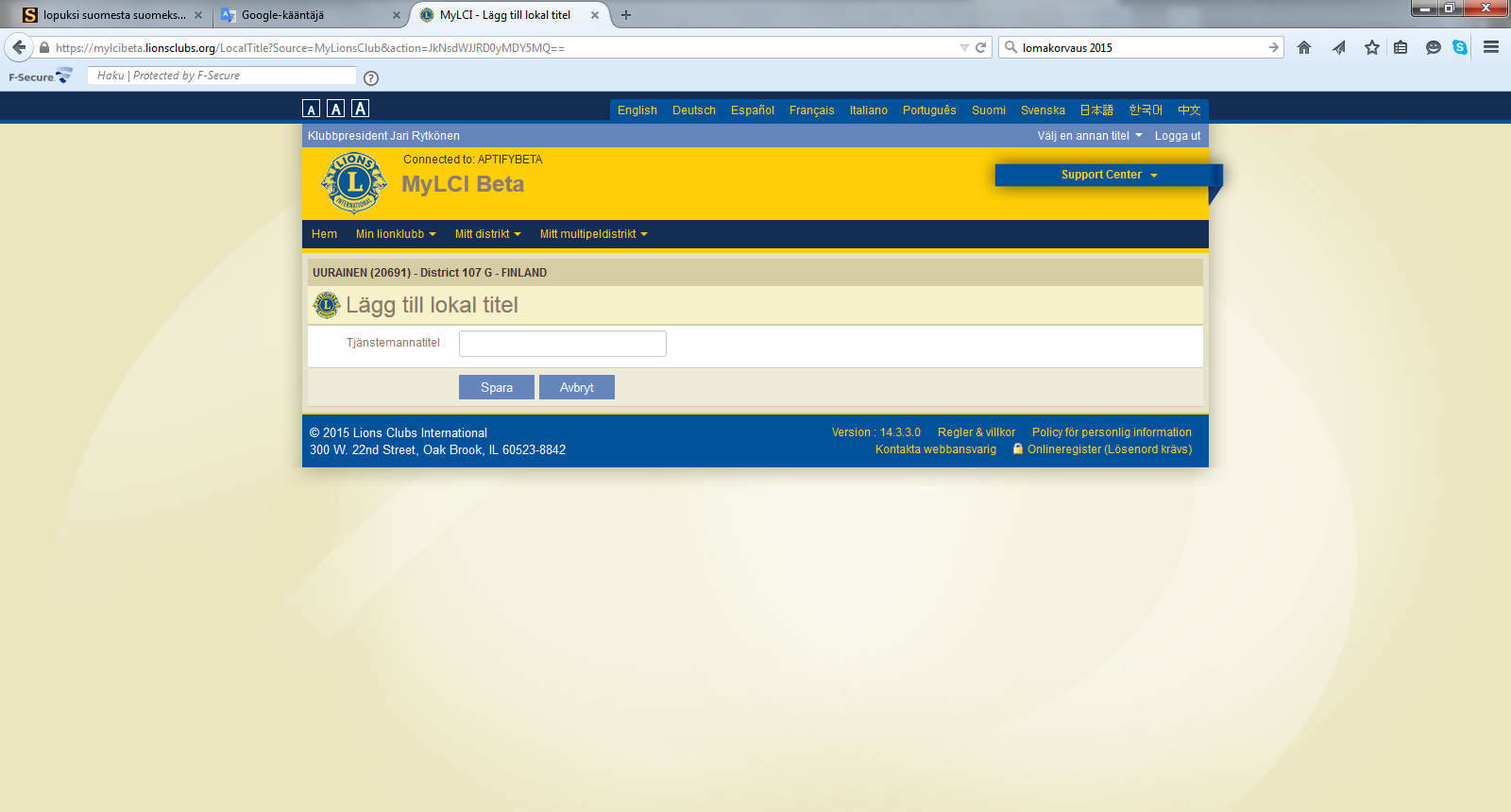 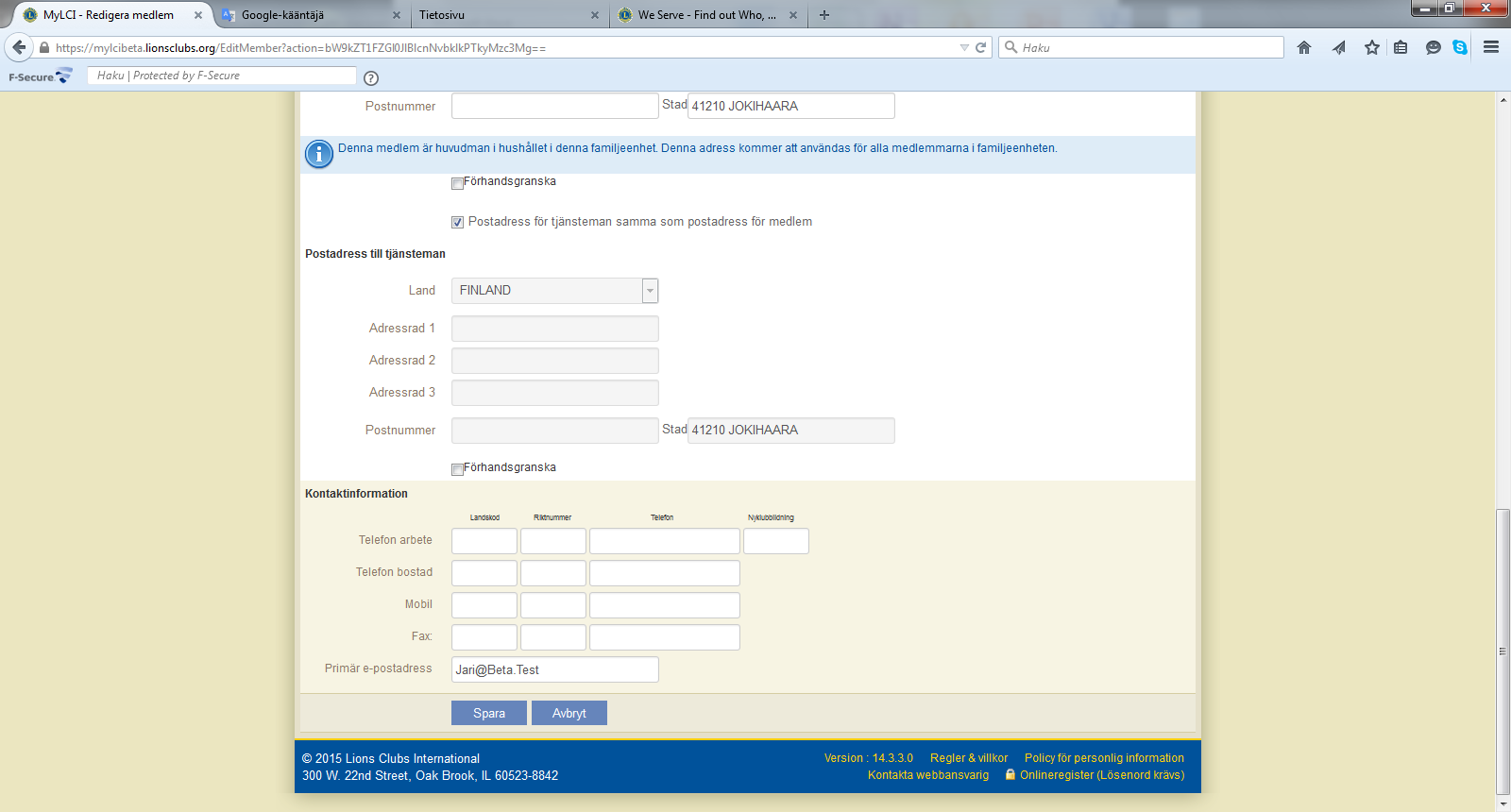 13.4.2015
Sihteerikoulutus / KE & AR
30
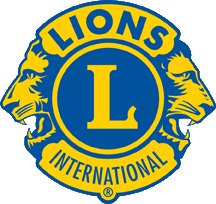 EGEN LIONSKLUBB
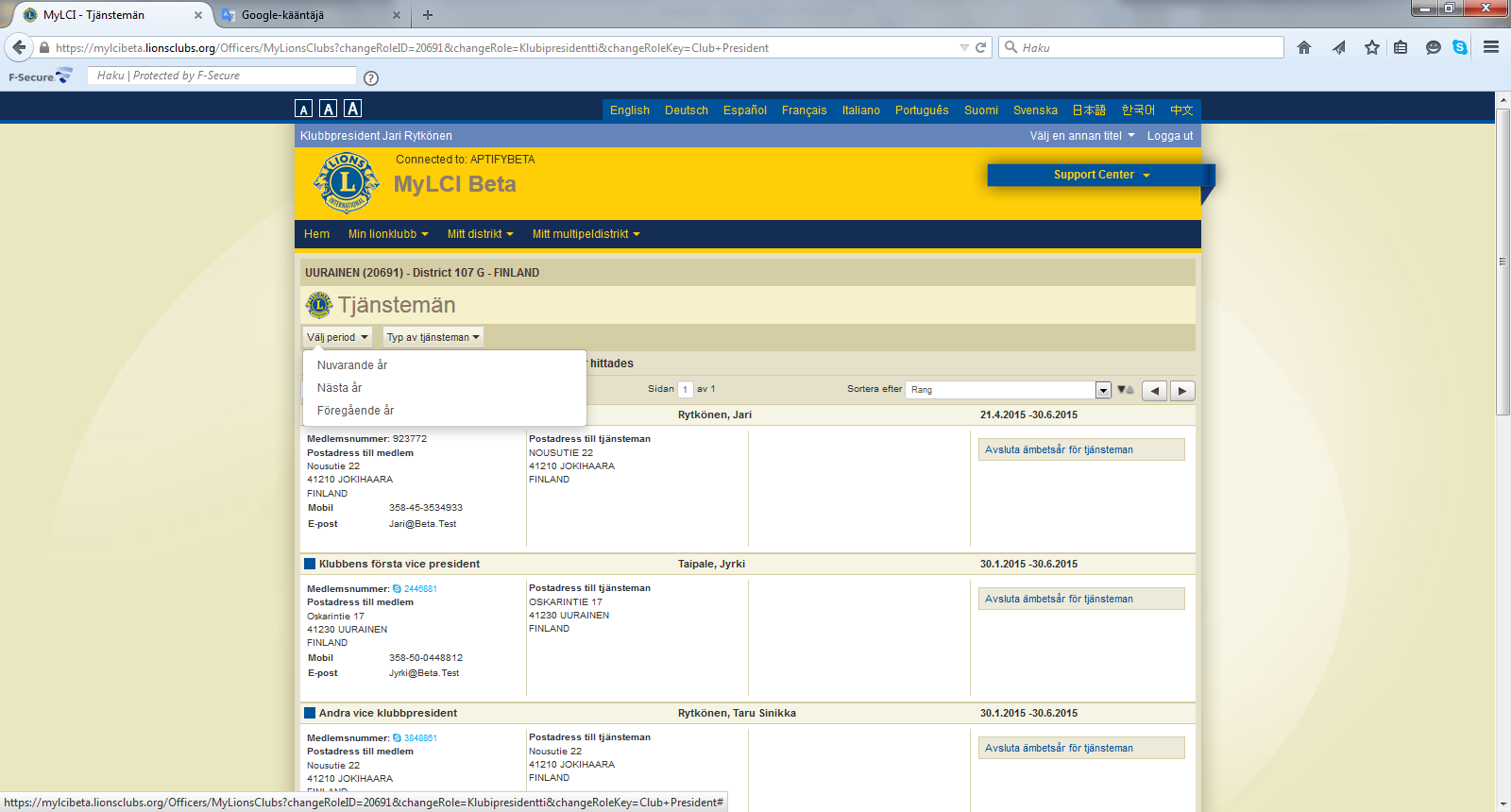 Funktionärer:

I delen Funktionärer uppgifter för funktionärer, funktionärens period upphör

och funktionär läggs till
                     (se följande sida). 

Då perioden byts väljs
Nästa år och läggs till funktionärer för följande period.

I punkten Föregående år  framgår klubbens funktionärer från tidigare perioder

Från Typ av tjänsteman du kan välja mellan Lionsklubbens tjänstemän och lokala titlar.
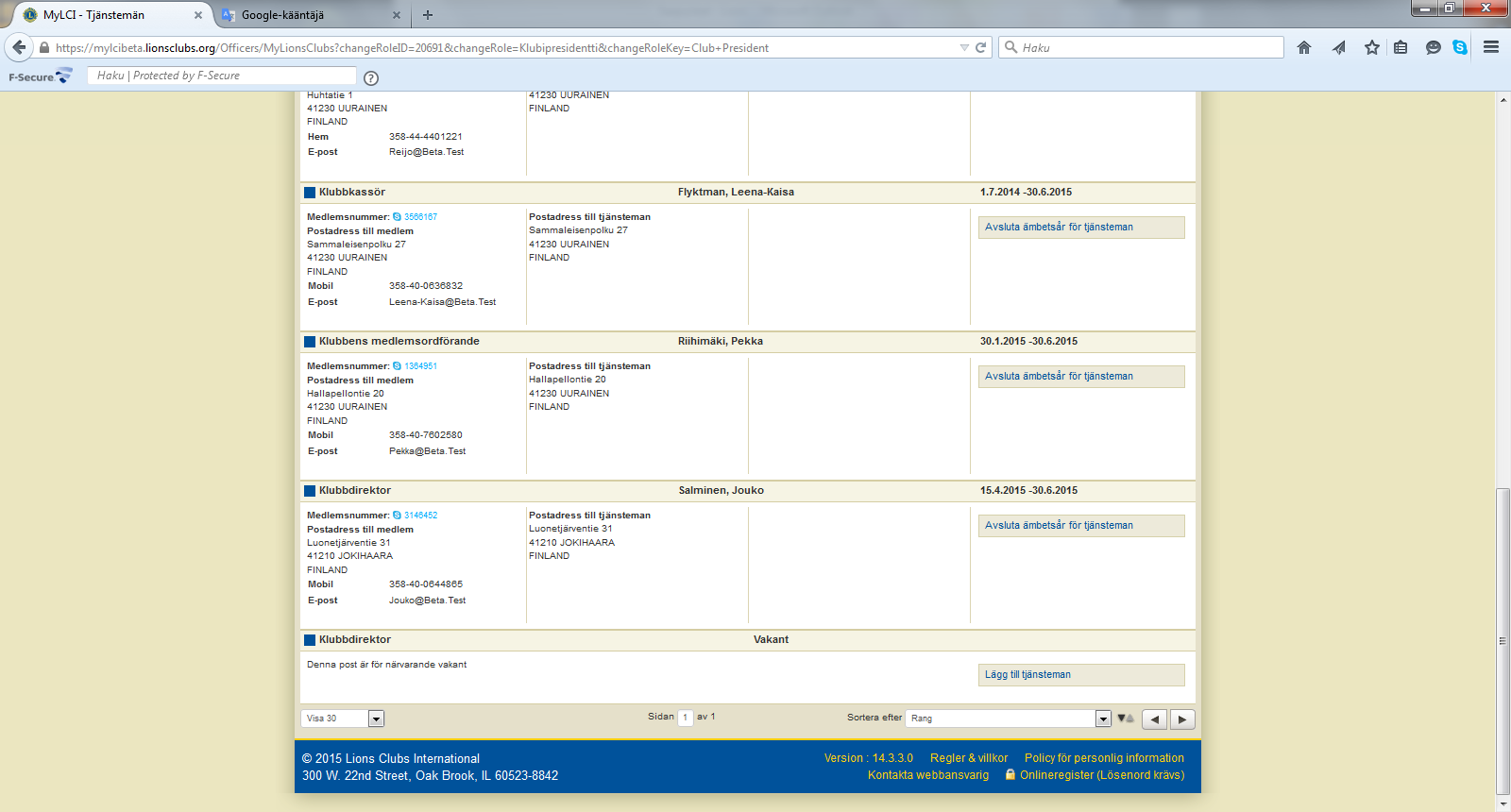 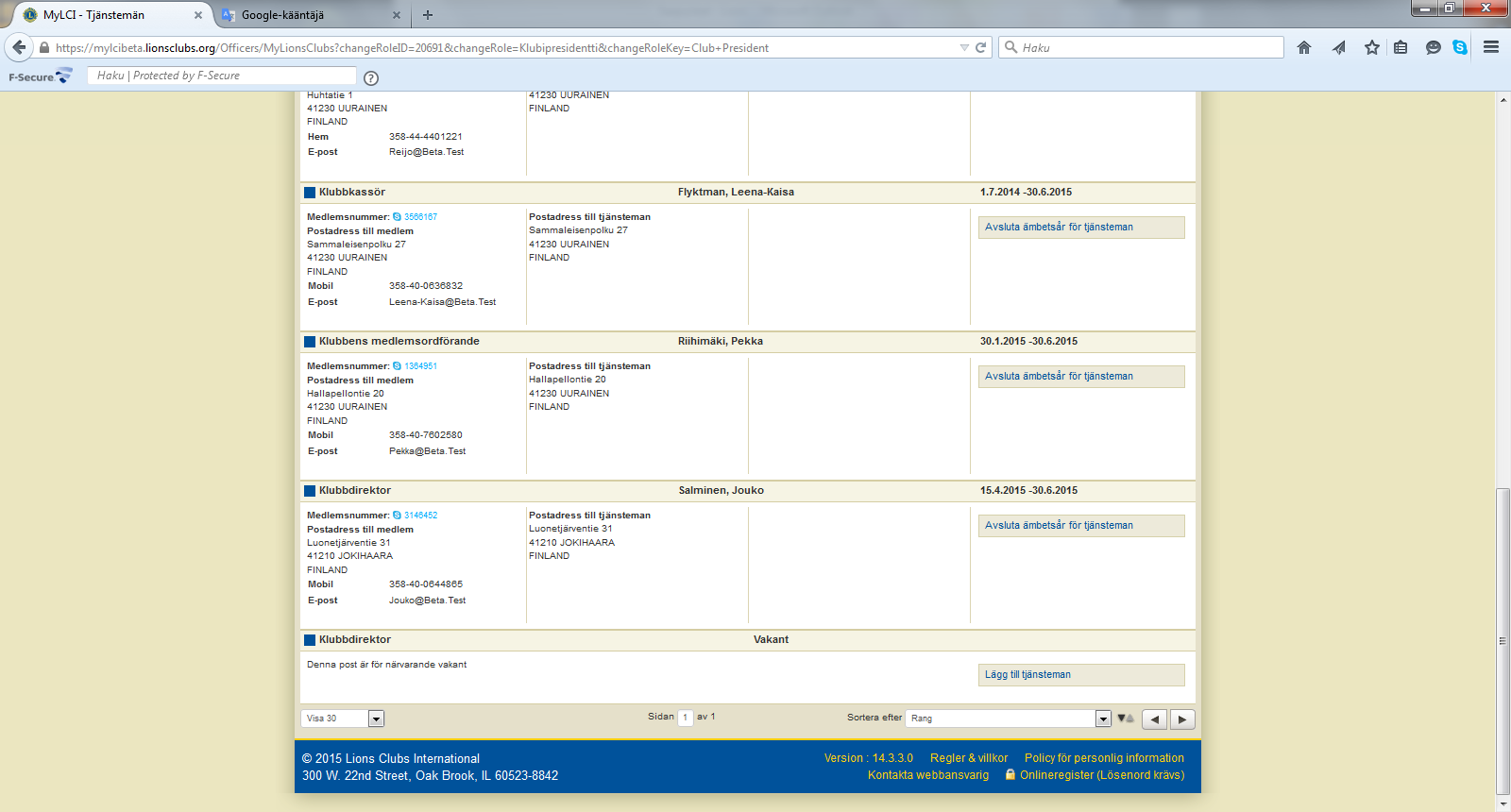 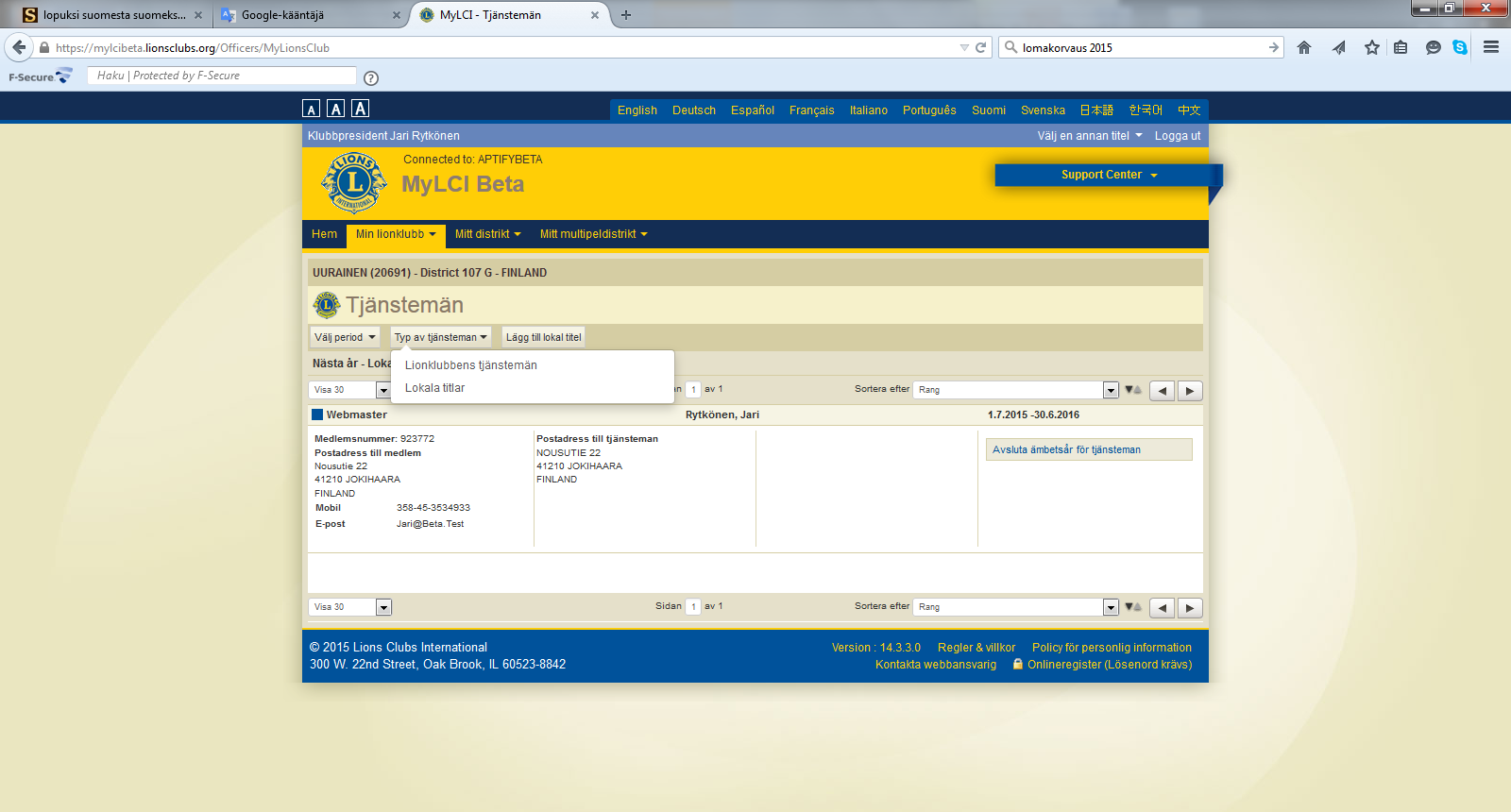 13.4.2015
Sihteerikoulutus / KE & AR
31
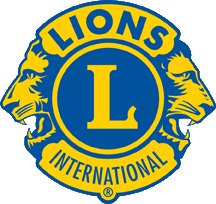 EGEN LIONSKLUBB
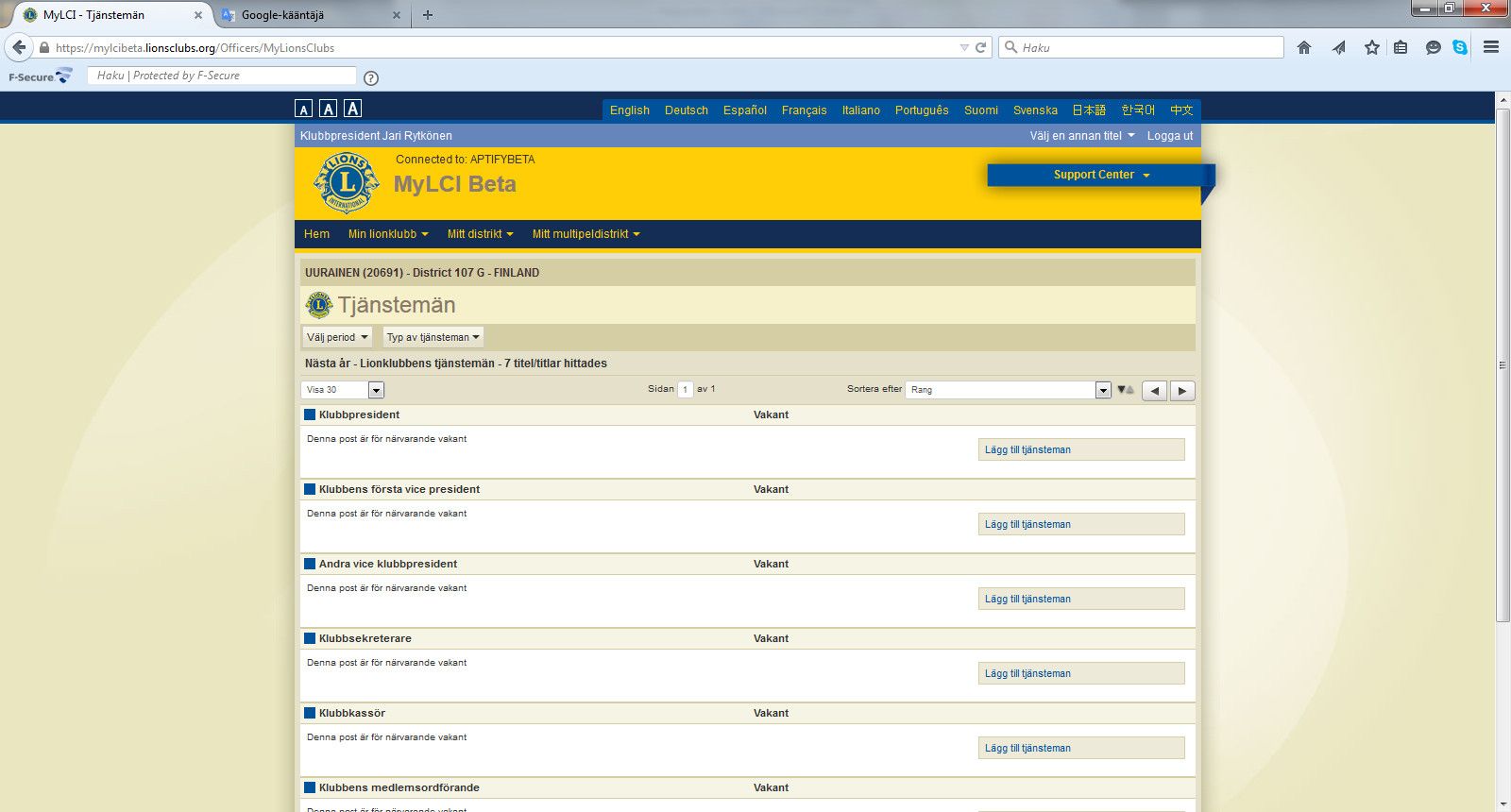 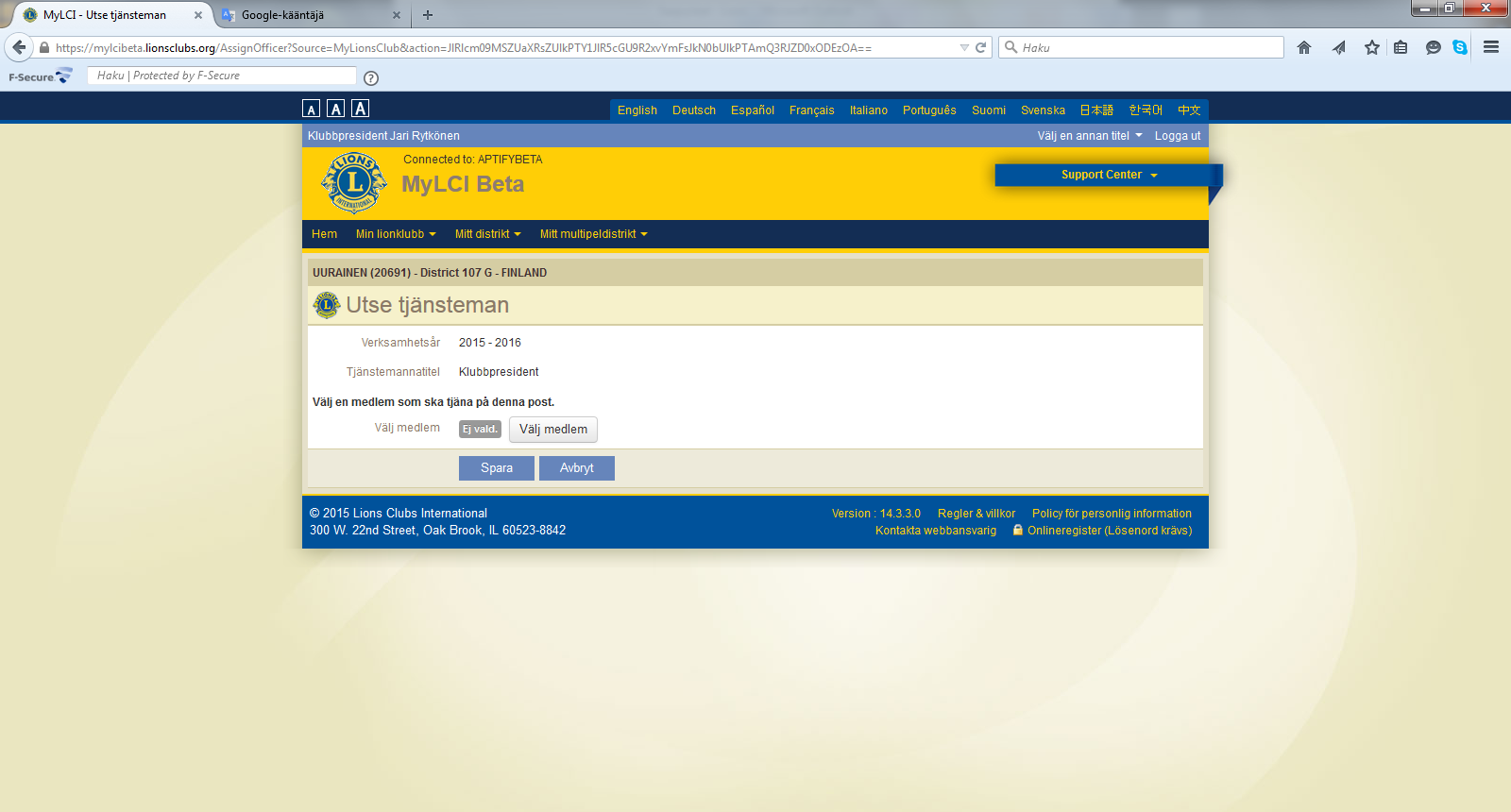 Att lägga till en funktionär:

Väljs rätt period och trycks

vid vakant funktionär.

Tryck i fönstret som öppnas Välj medlem.

Öppnas ett fönster och funktionären väljs genom att tryck på tänkt medlem.

Fortsätter på följande sida
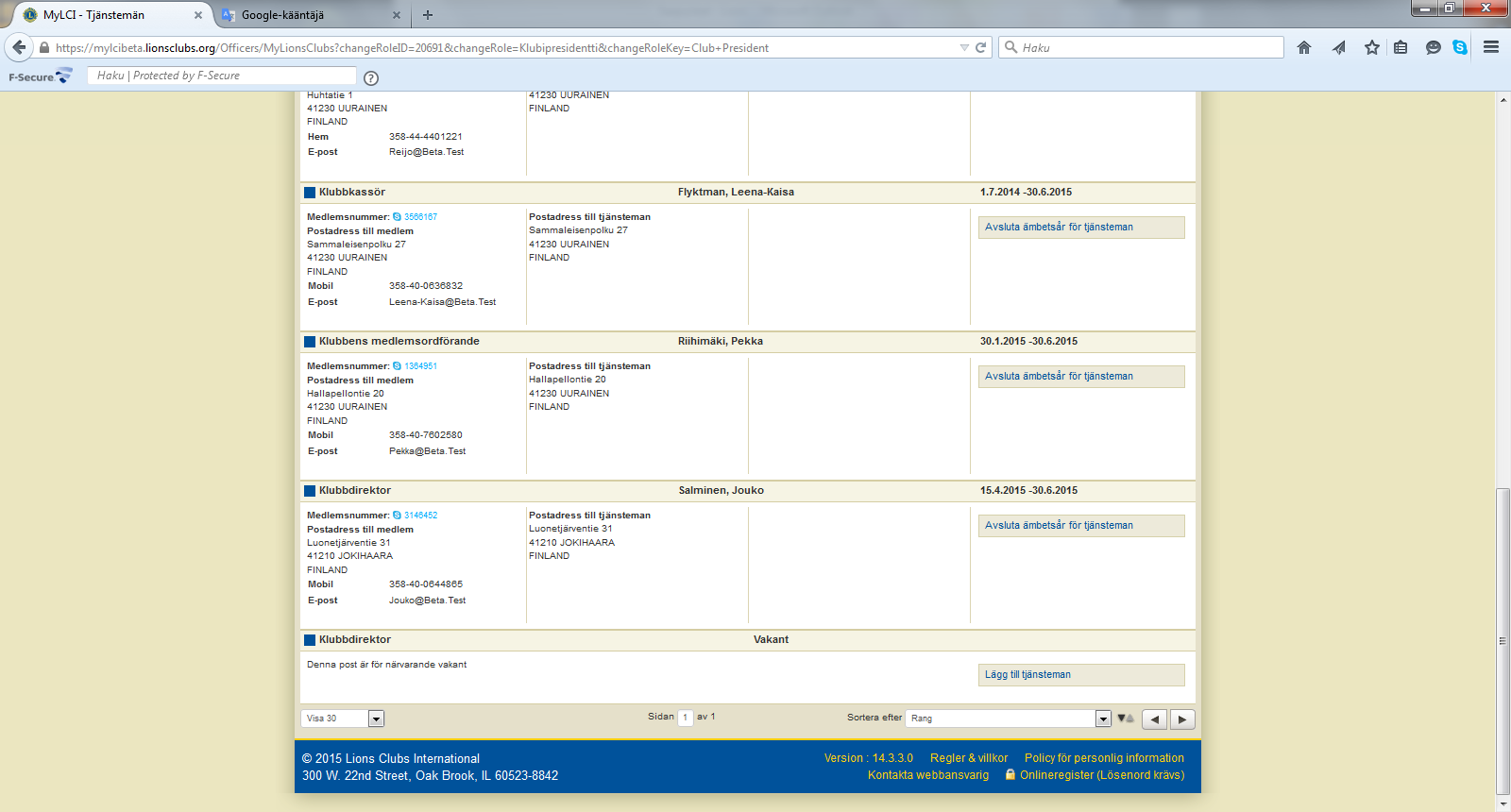 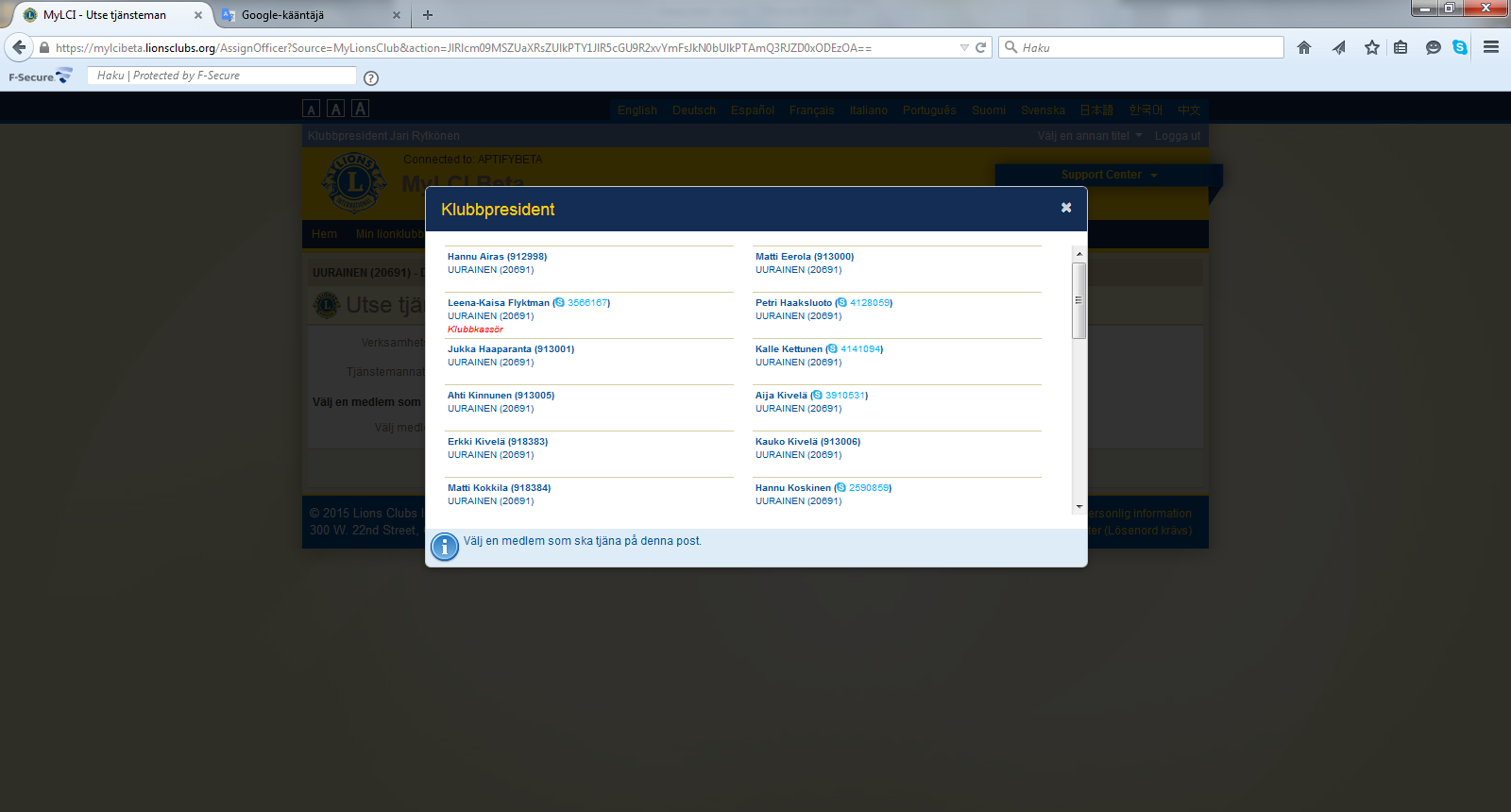 13.4.2015
Sihteerikoulutus / KE & AR
32
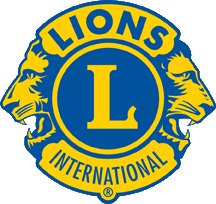 EGEN LIONSKLUBB
Att lägga till en funktionär:

Fortsätter från föregående sida

Granskas i fönstret som öppnas, att rätt medlem valts.
Valet bekräftas genom att trycka

Till slut öppnas bekräftelsefönster
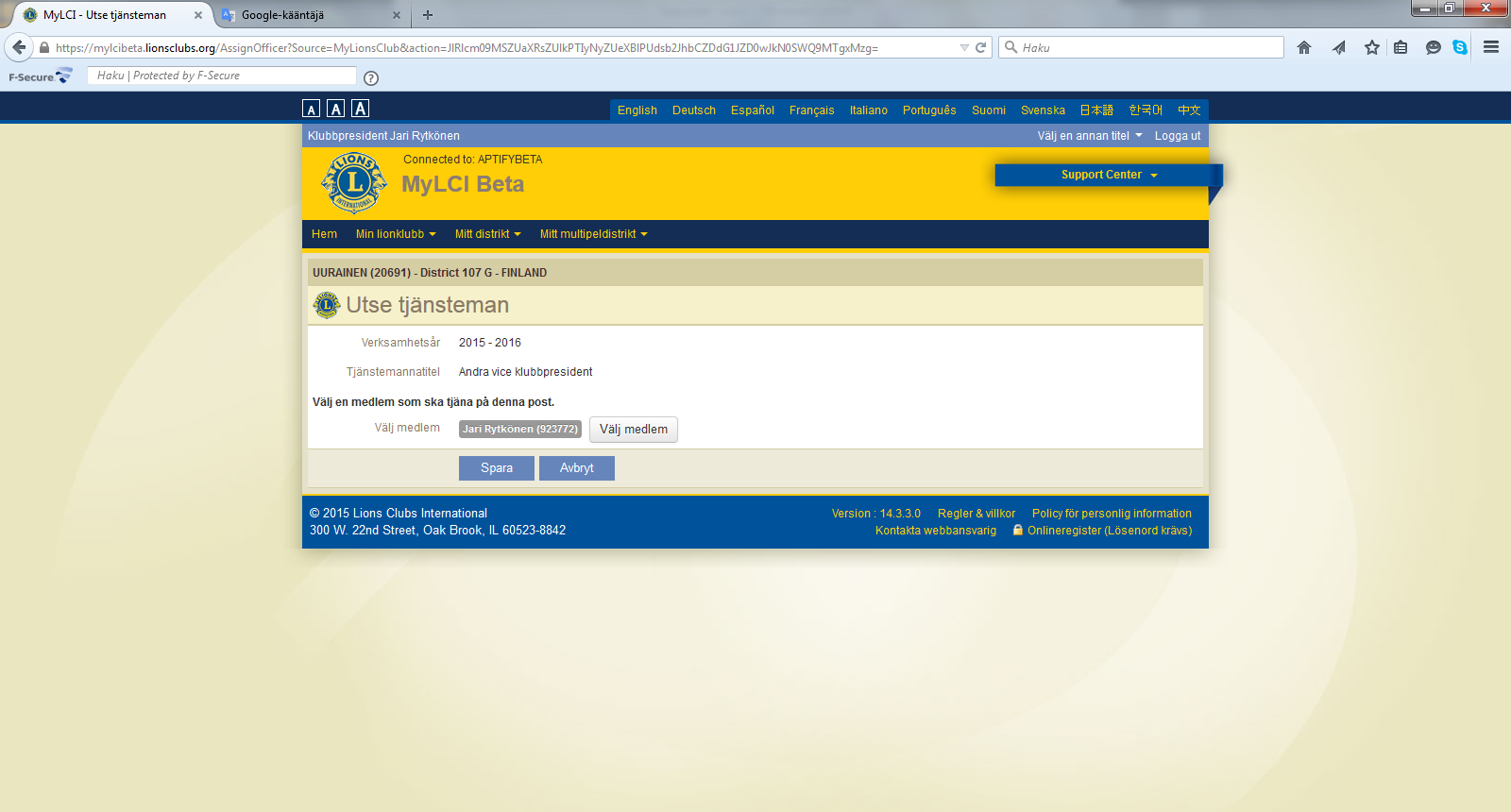 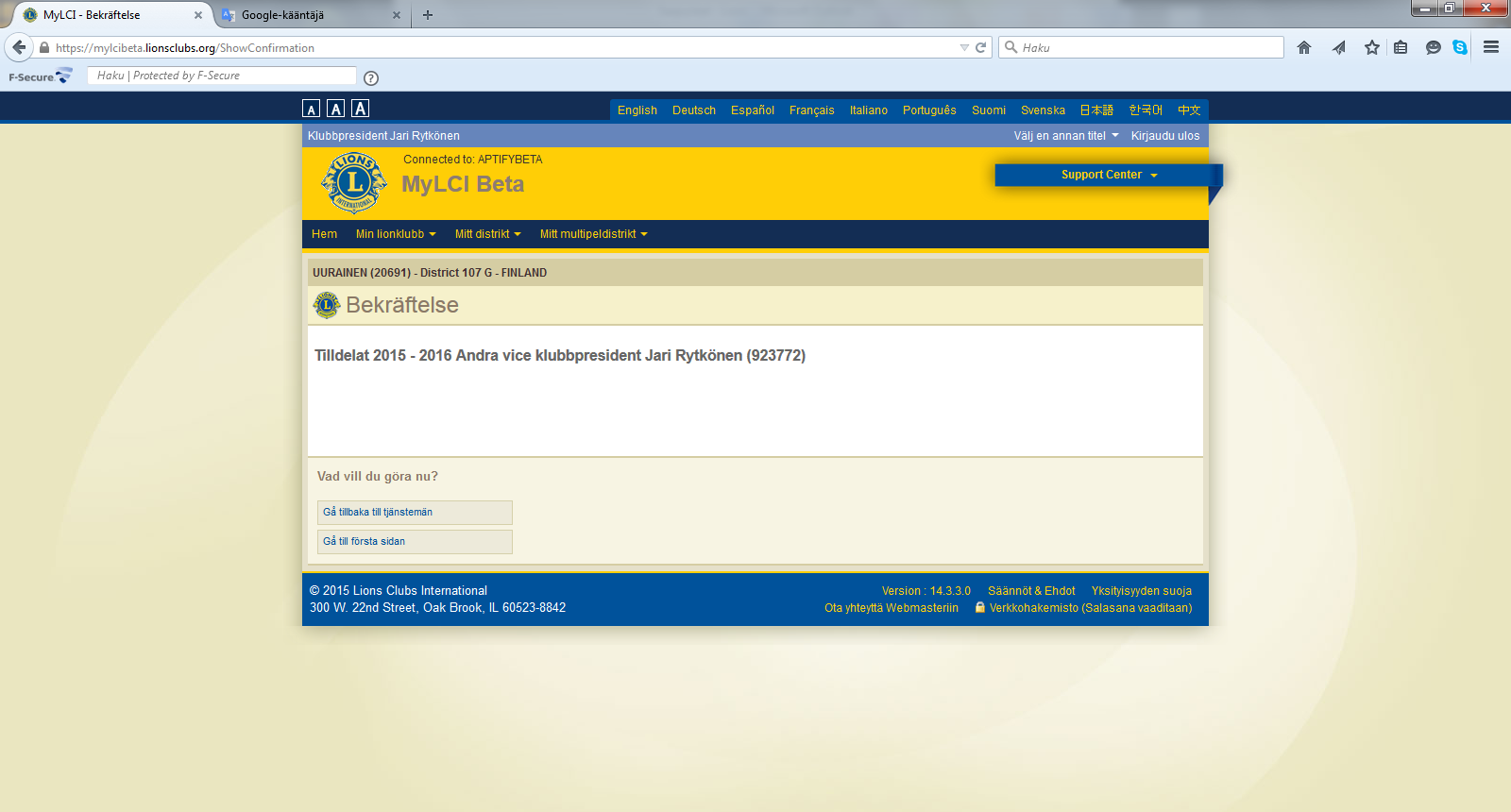 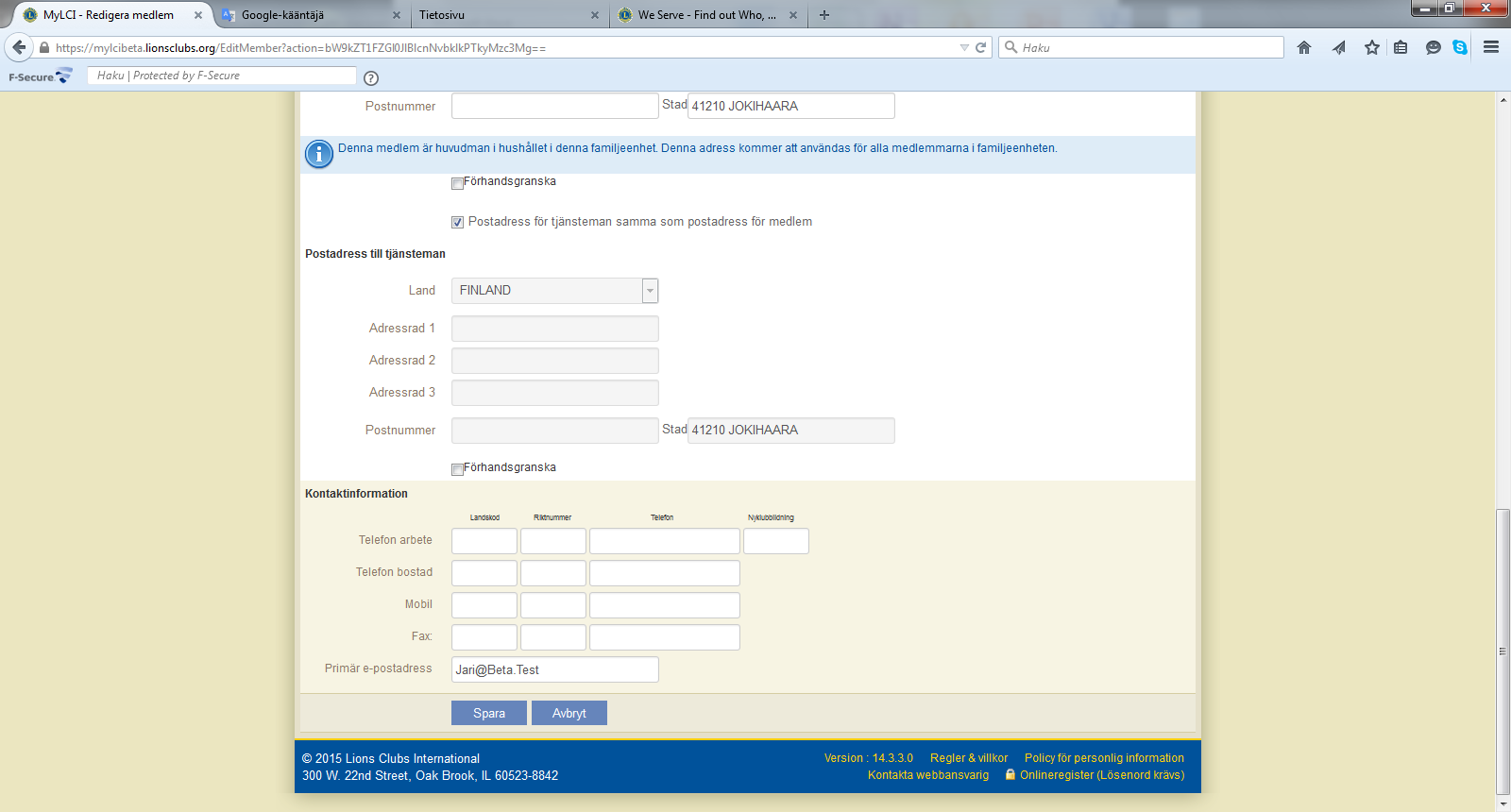 13.4.2015
Sihteerikoulutus / KE & AR
33
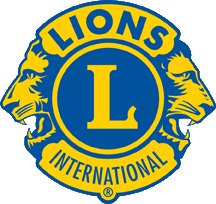 EGEN LIONSKLUBB
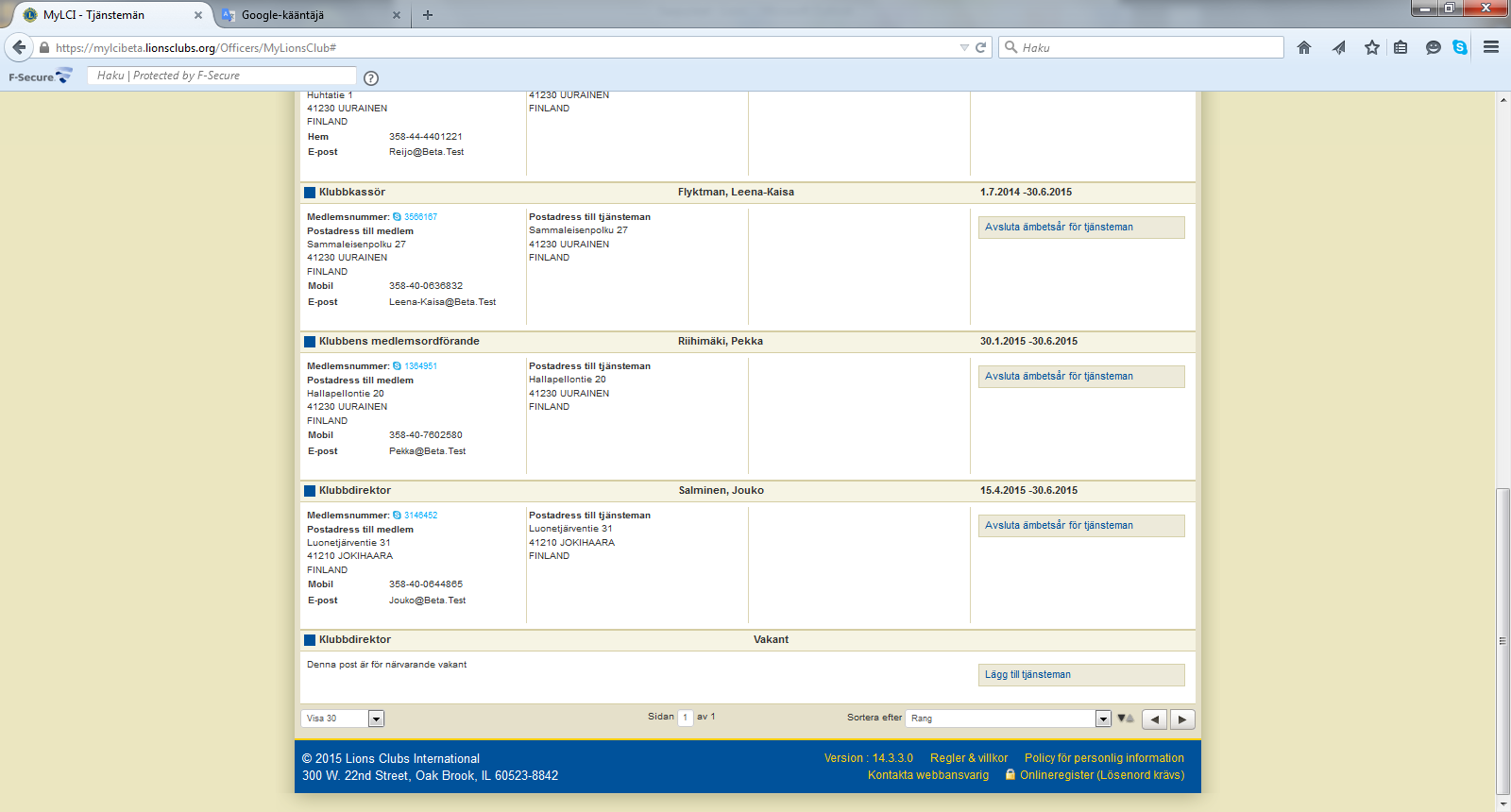 Funktionärens period upphör:

Väljs funktionär vid punkt
Granska i fönstret som öppnas uppgifter och tryck på knappen

Till slut öppnas bekräftelsefönster.
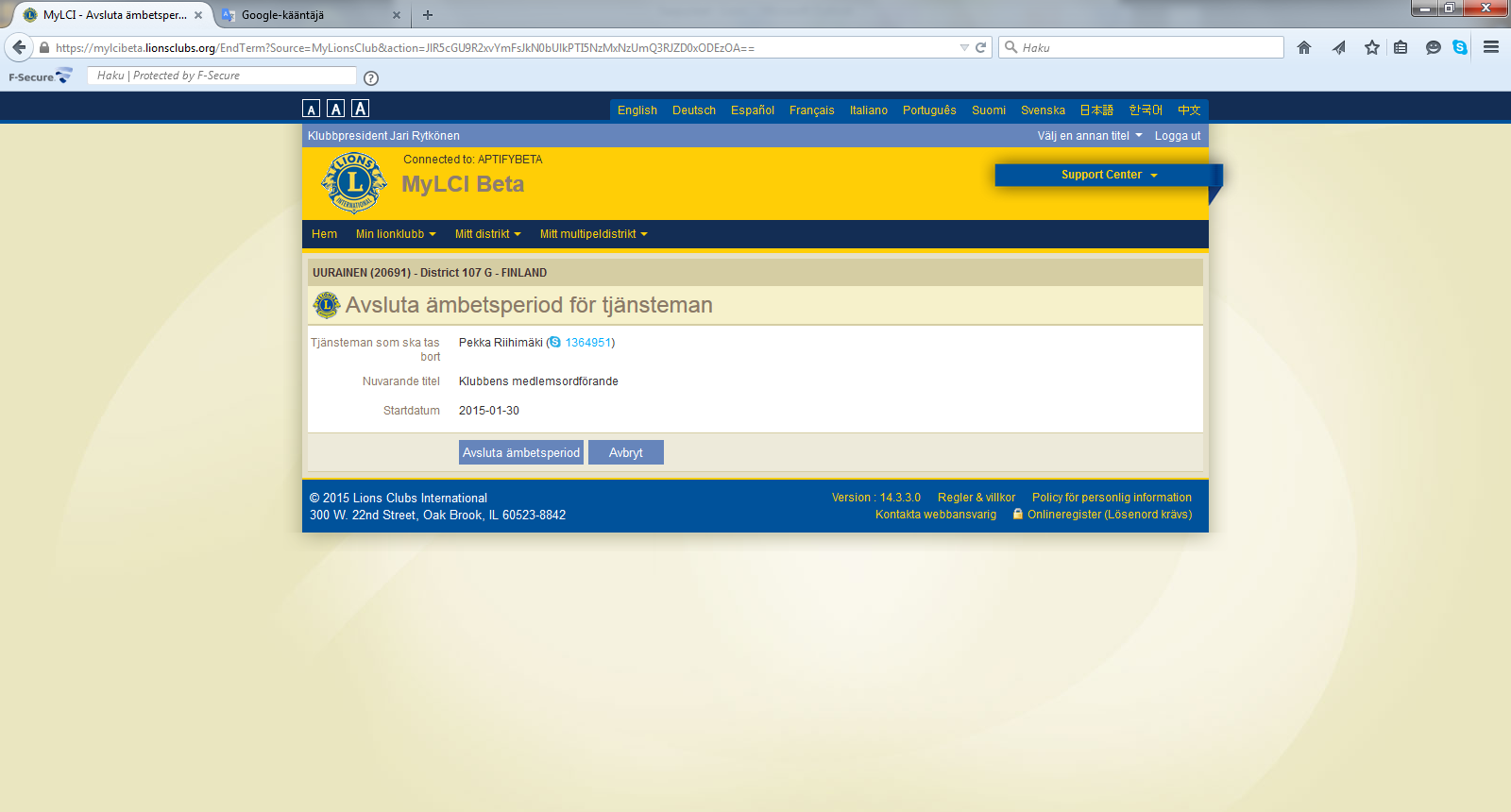 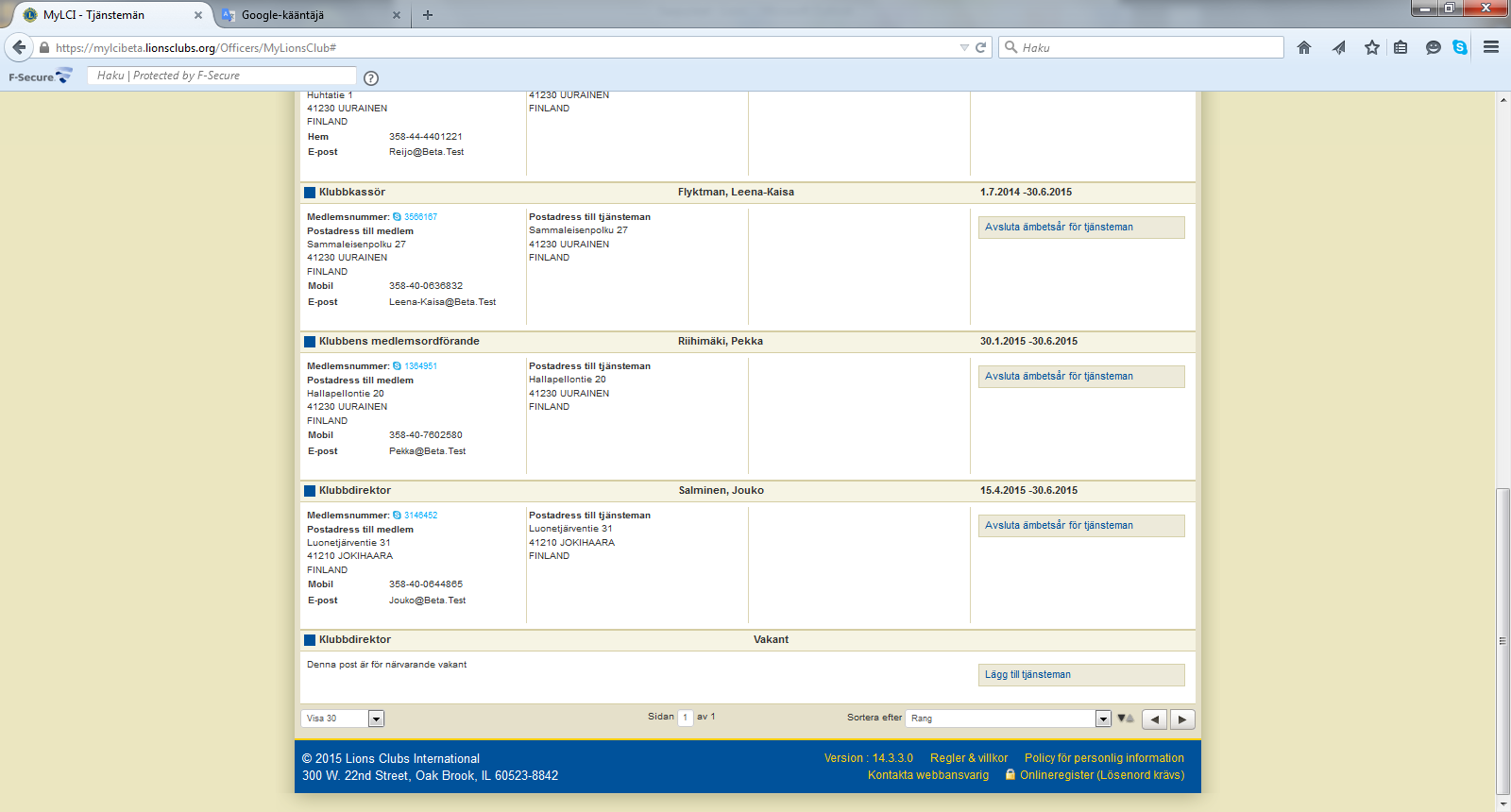 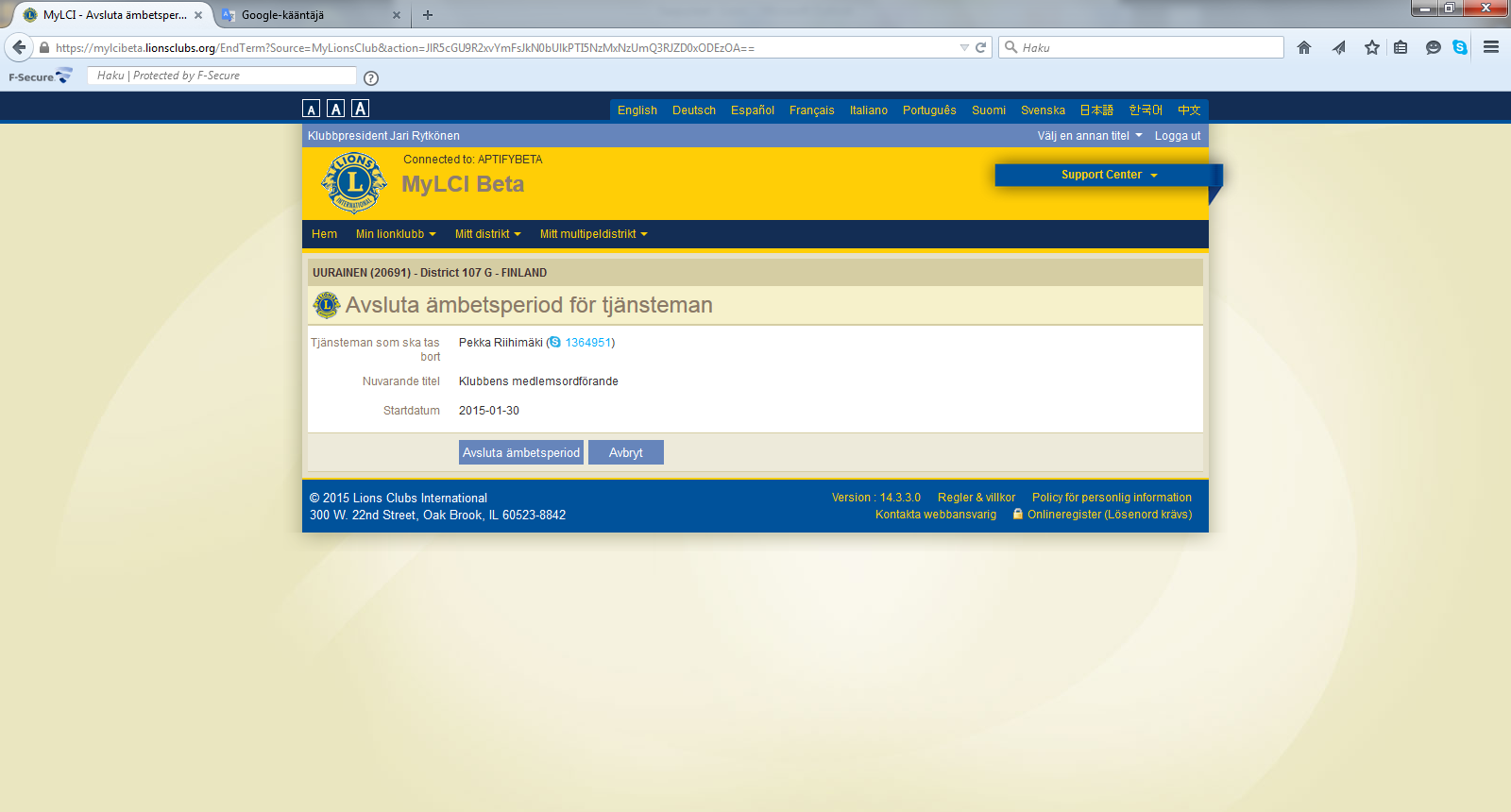 13.4.2015
Sihteerikoulutus / KE & AR
34
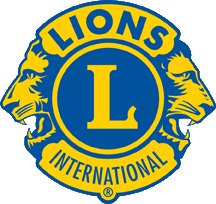 EGEN LIONSKLUBB
Lägg till funktionärer för följande period:

Välj Mina lionsklubbar  Tjänstemän   Välj period  Nästa år

Då funktionärer för följande period läggs till väljs  

Funktionärer läggs till som ovan.

Från Typ av tjänsteman du kan välja mellan Lionsklubbens tjänstemän och lokala titlar.
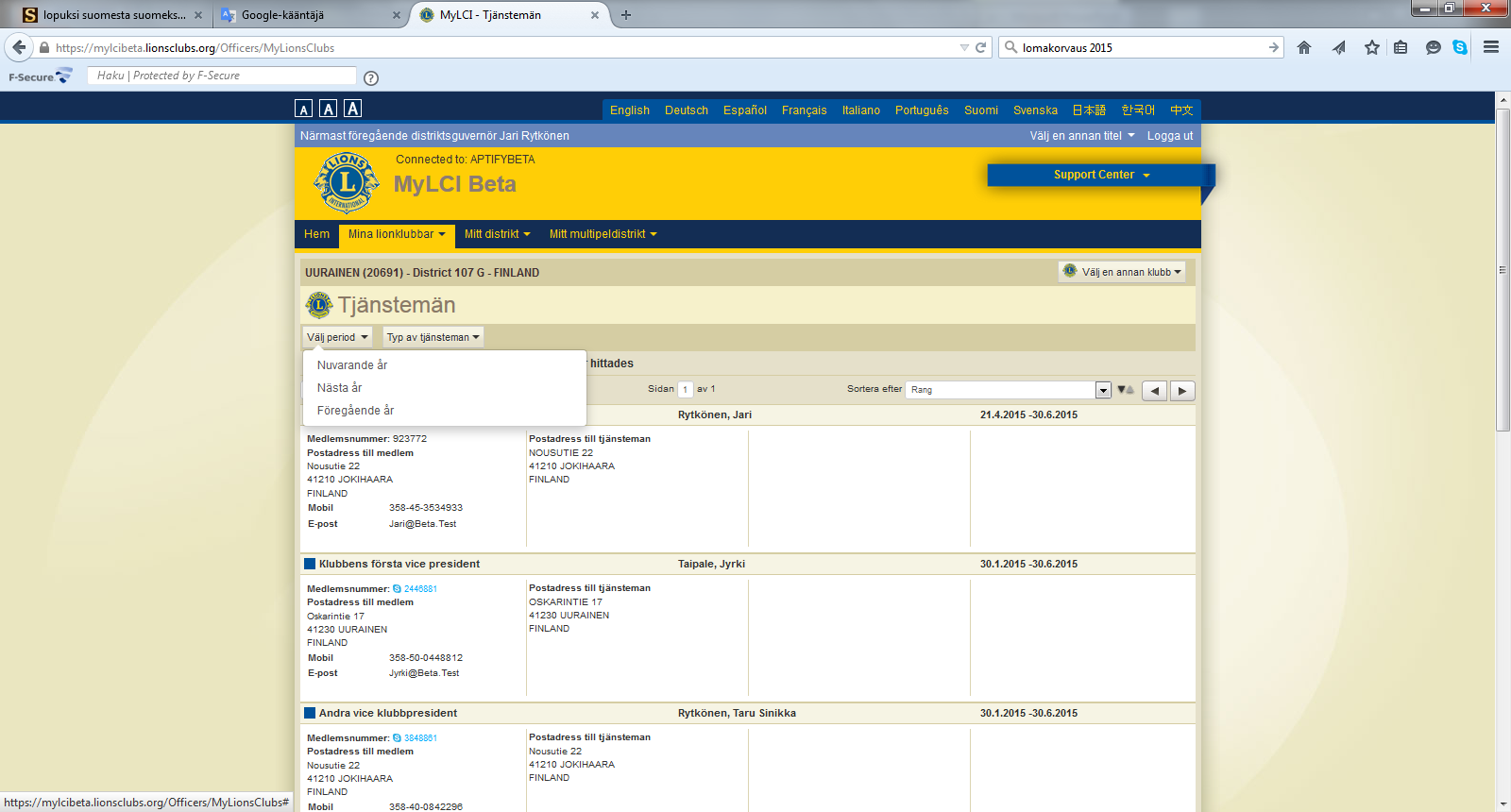 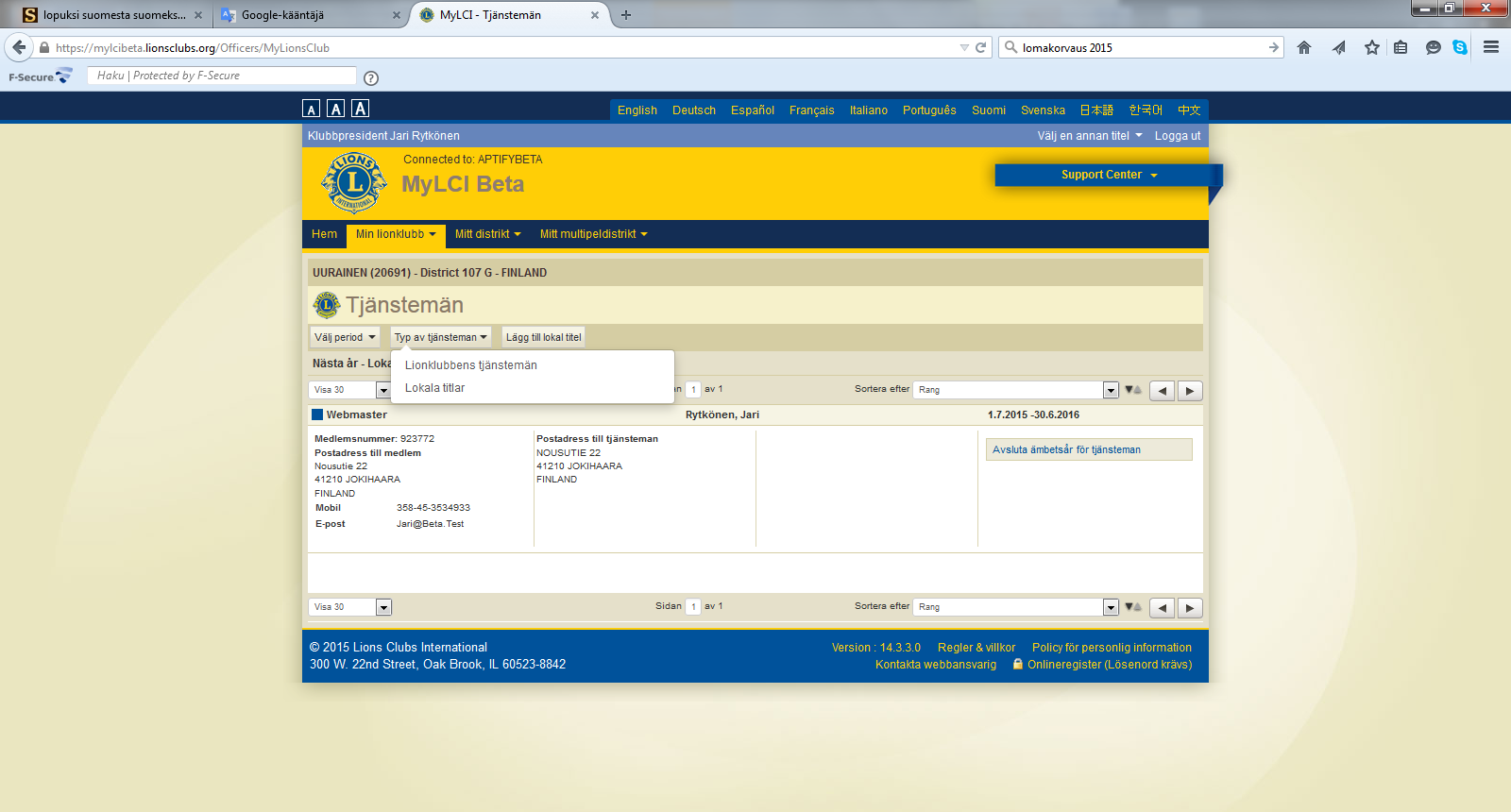 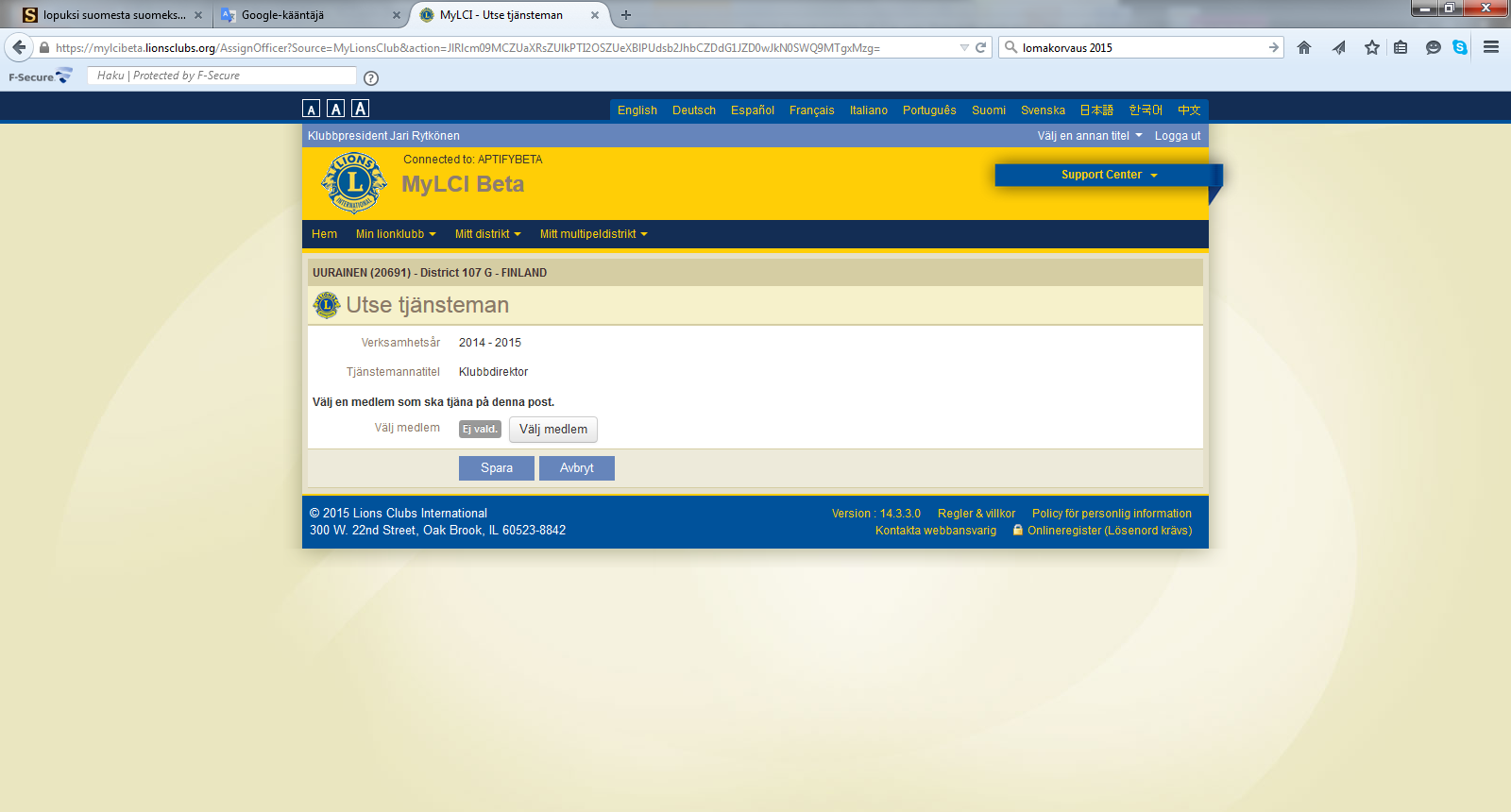 13.4.2015
Sihteerikoulutus / KE & AR
35
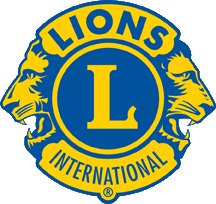 EGEN LIONSKLUBB
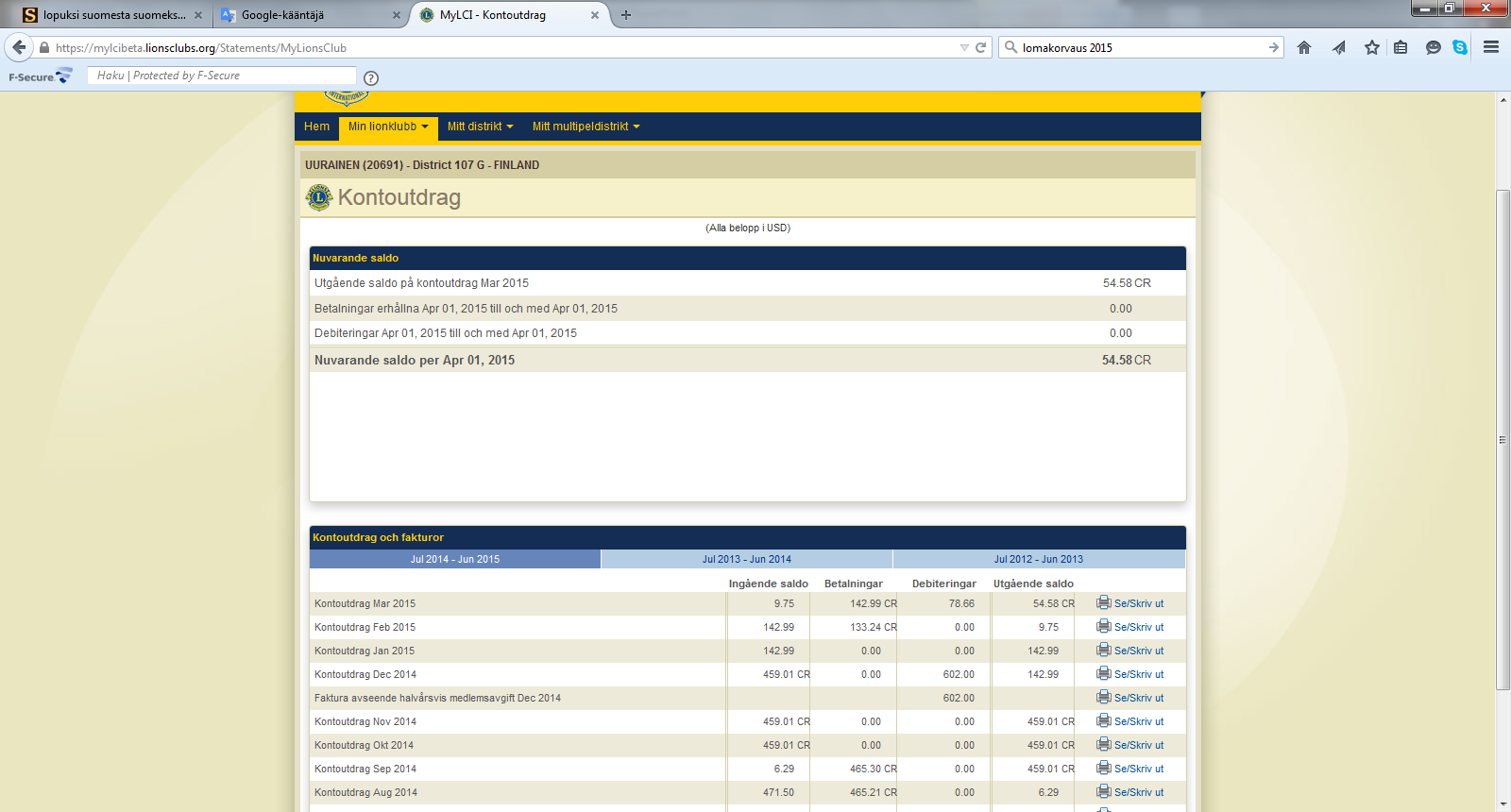 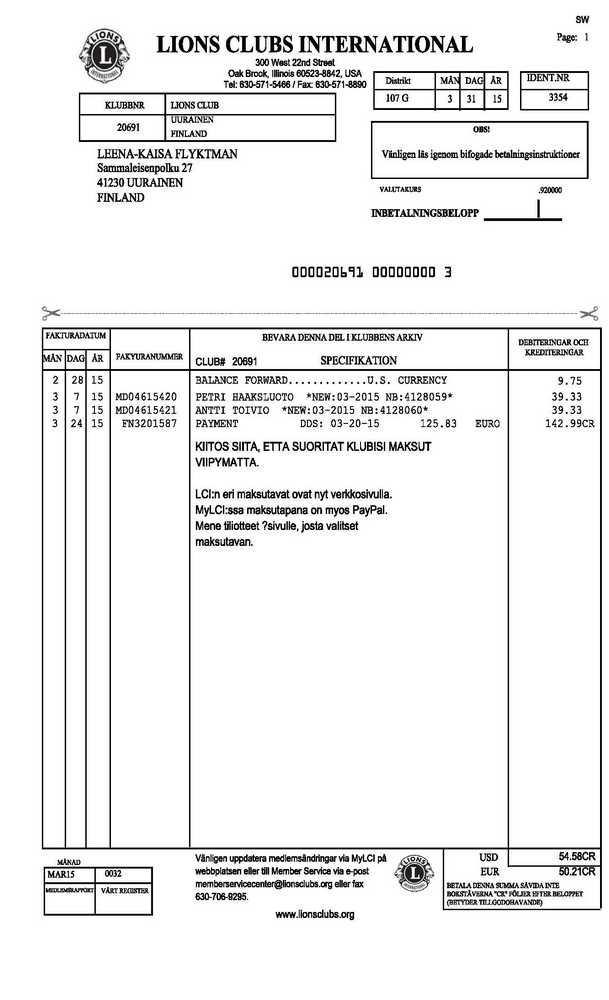 CR  =
Din klubb har betalat för mycket.
Kontoutdrag:
I övre marginalen syns nuläge

På kontoutdraget kan du se betalningsuppgifter. Välj månad och tryck
Öppnas kontoutdrag
Obs!När avgiften betalas som SEPA betalning, försäkra att eurosumman är räknat med betalningsmånads lion växelkurs.
http://www.lionsclubs.org/FI/member-center/resources/finance/resources-contact-rates.php
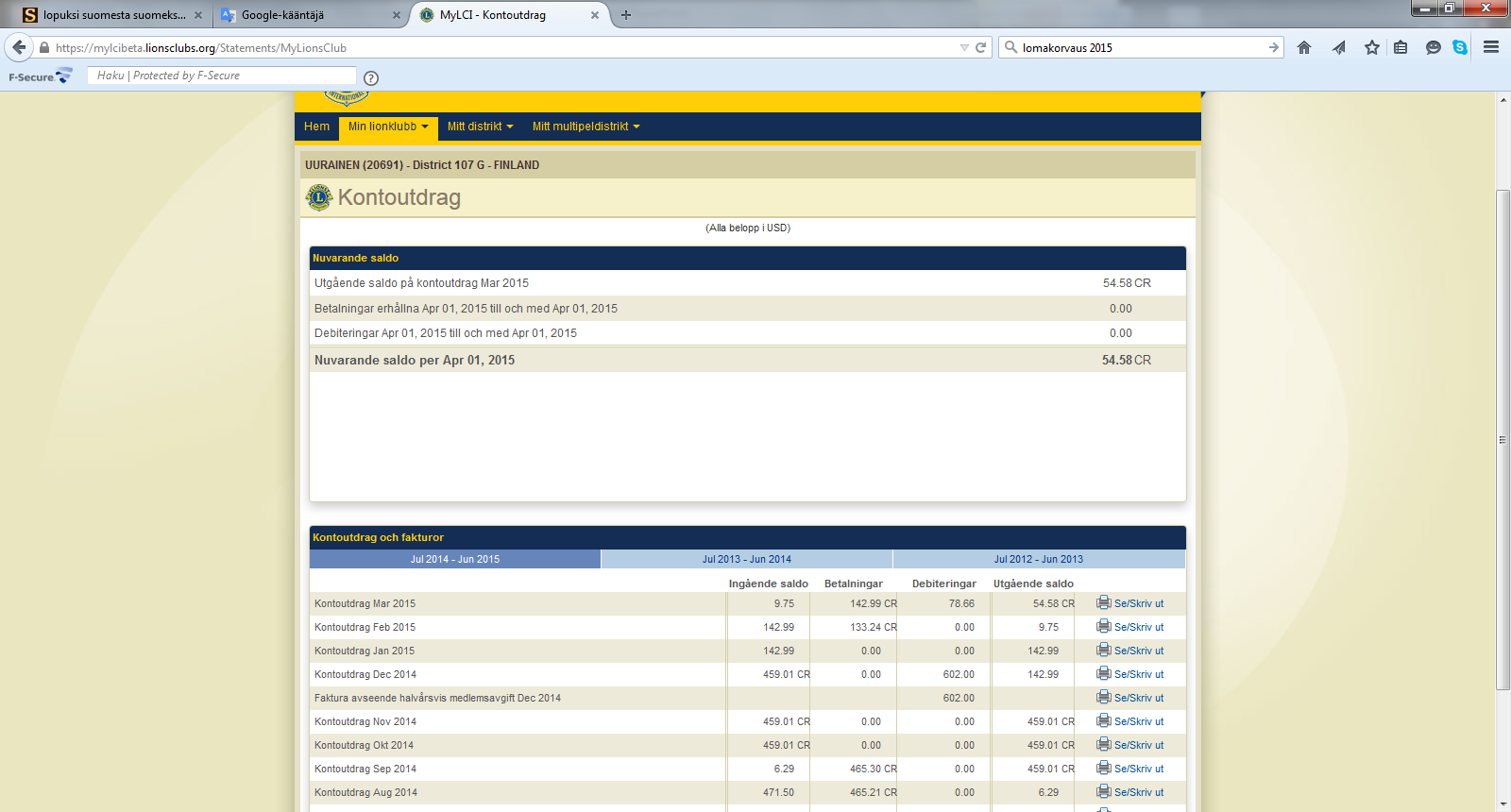 13.4.2015
Sihteerikoulutus / KE & AR
36
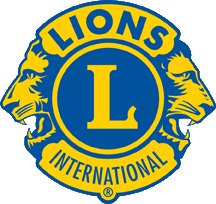 EGEN LIONSKLUBB
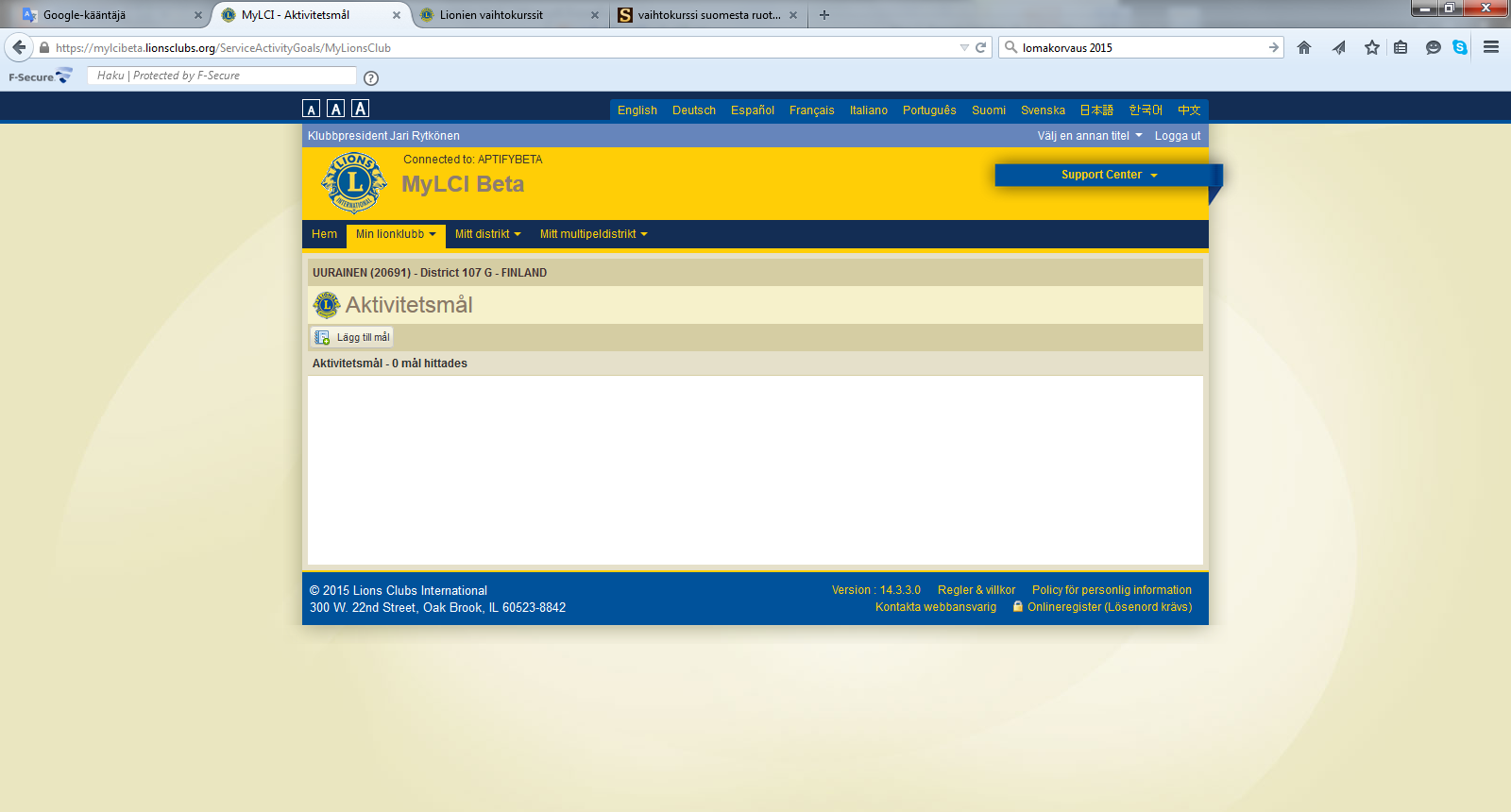 Aktivitetsmål 1:

Aktivitetsmål läggs till genom att trycka punkt 

I fönstret som öppnas fylls i uppgifter 
Programområde
Typ av aktivitet

Hur framstegen mäts växlar enligt typ av aktivitet. Sådana är ex antalet Lion-timmar, anskaffade medel, donerade medel, antalet betjänade el dyl. Till slut, tryck 


Till slut öppnas bekräftelsefönster.
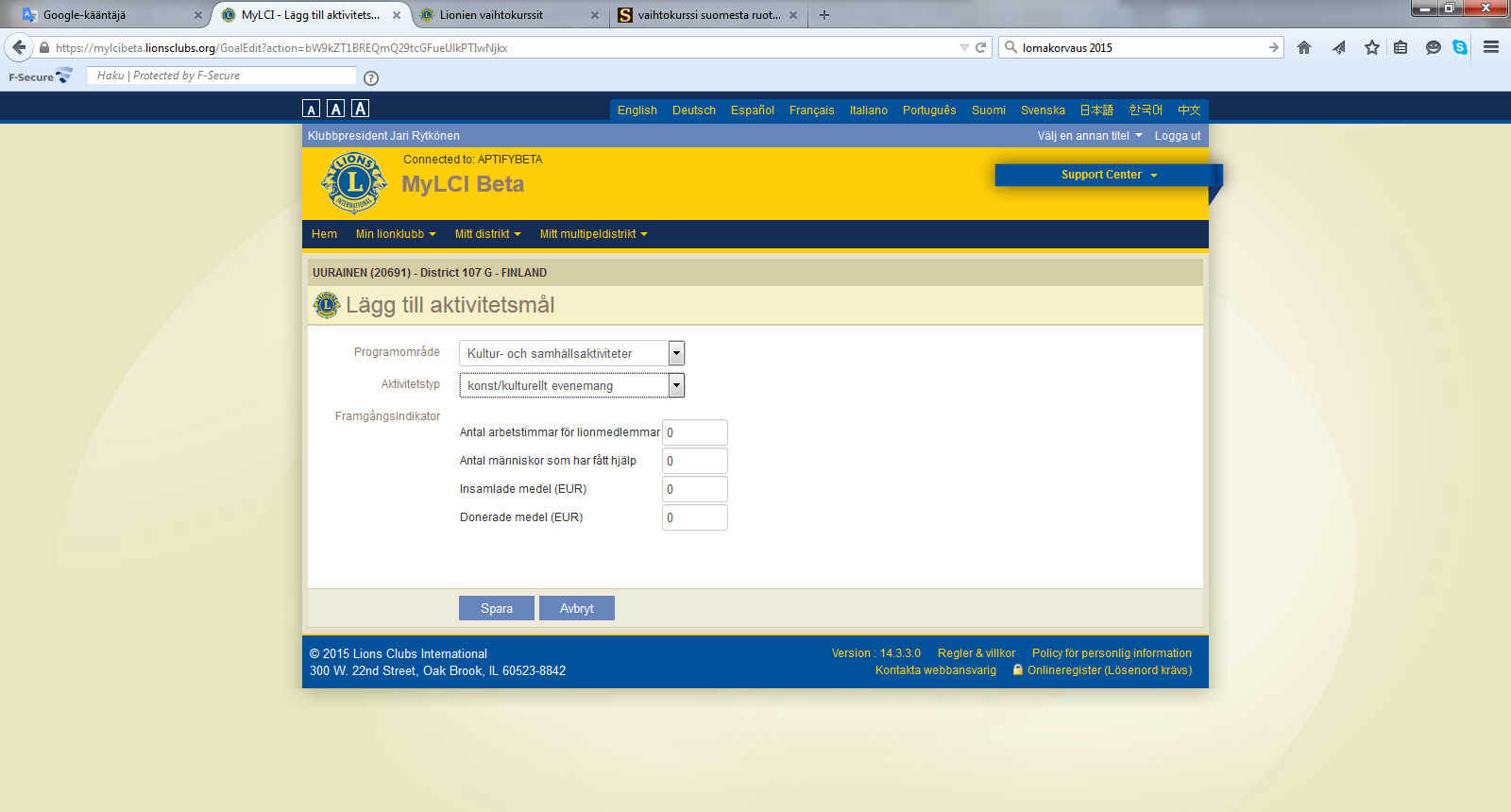 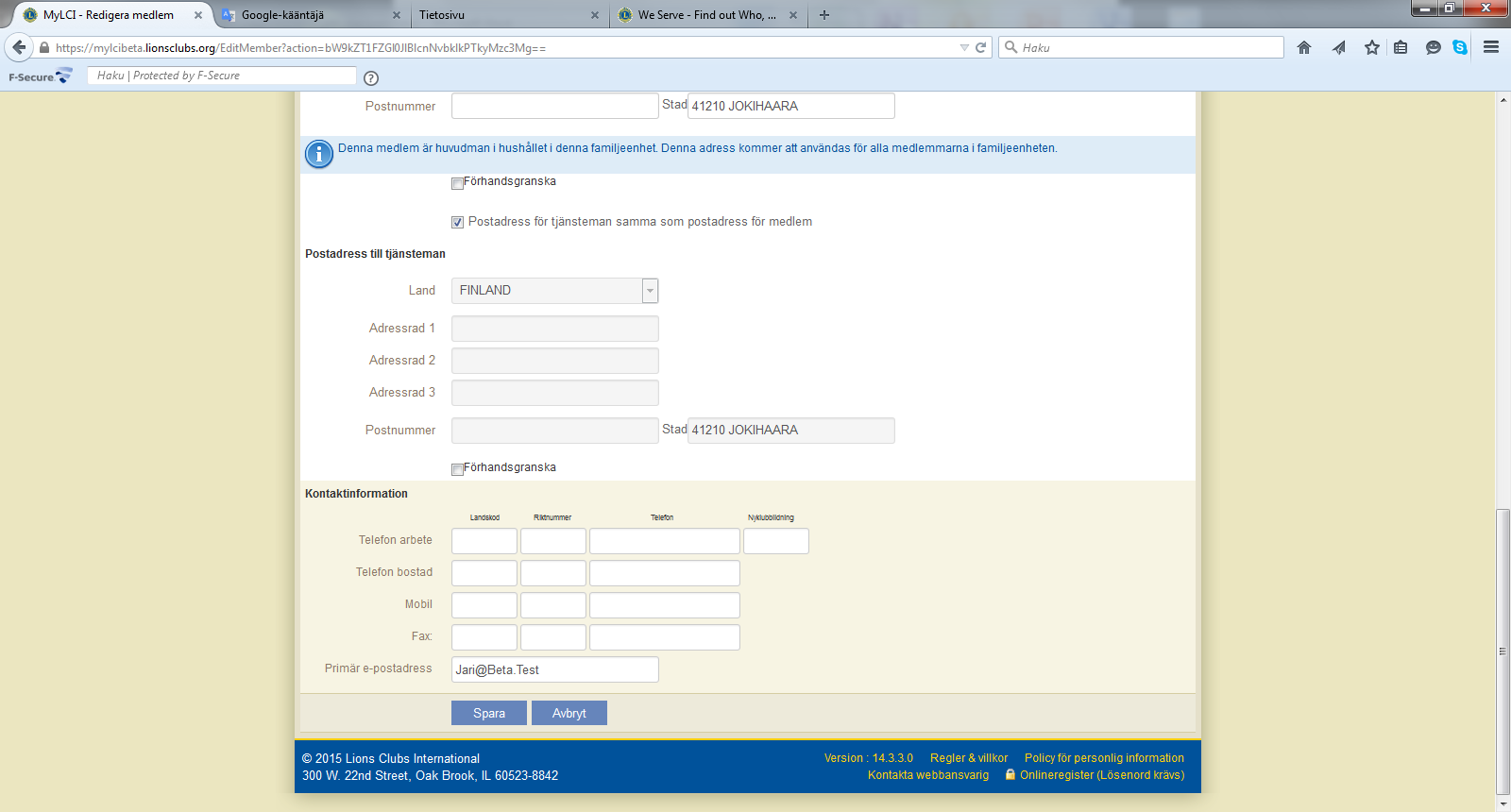 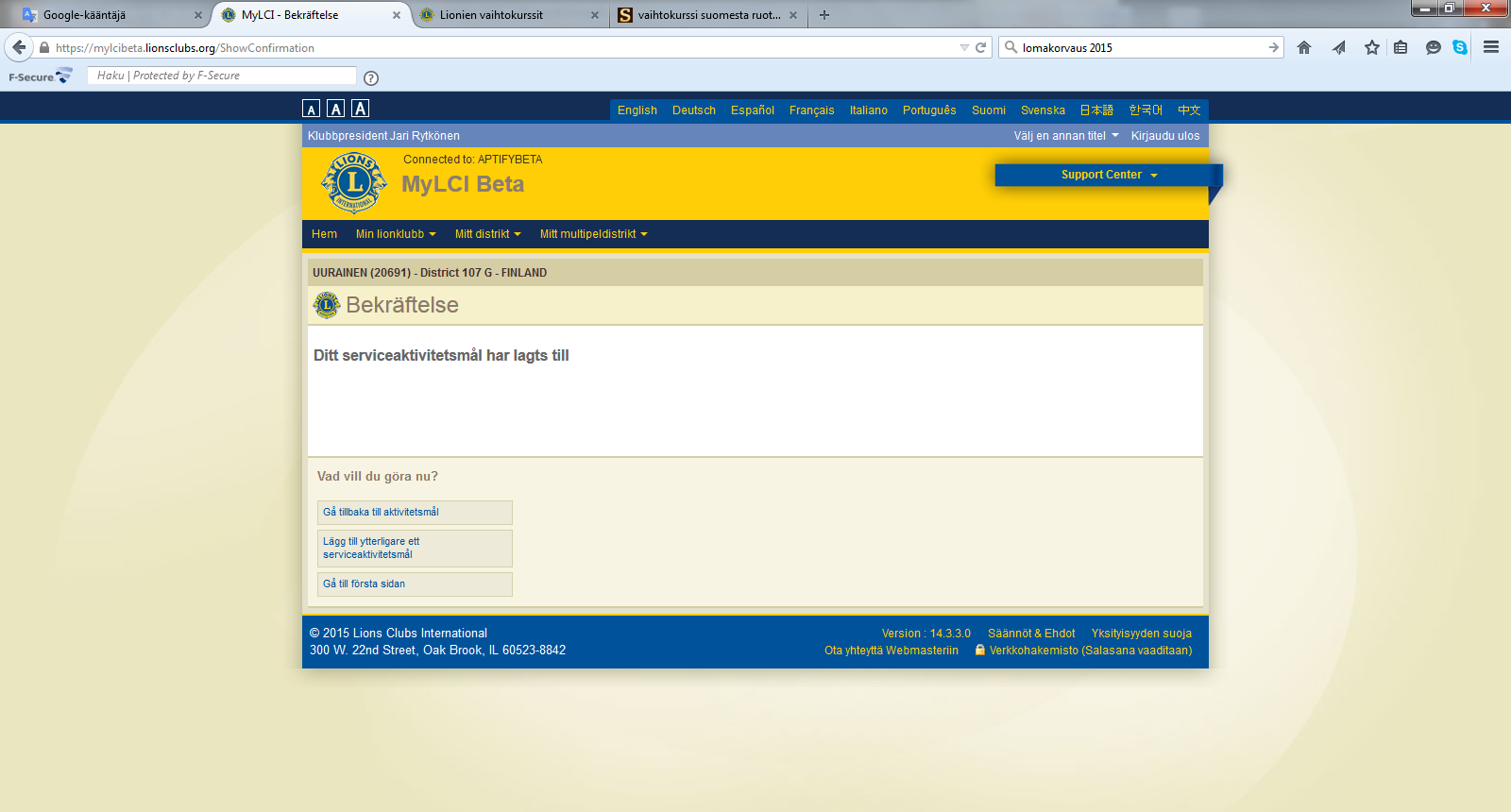 13.4.2015
Sihteerikoulutus / KE & AR
37
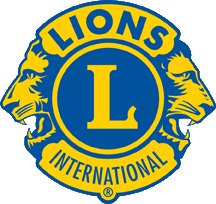 EGEN LIONSKLUBB
Aktivitetsmål 2:

Aktivitetsmål kan tas bort,
eller kan ett delmål skapas    

eller redigeras

eller avlägsnas.
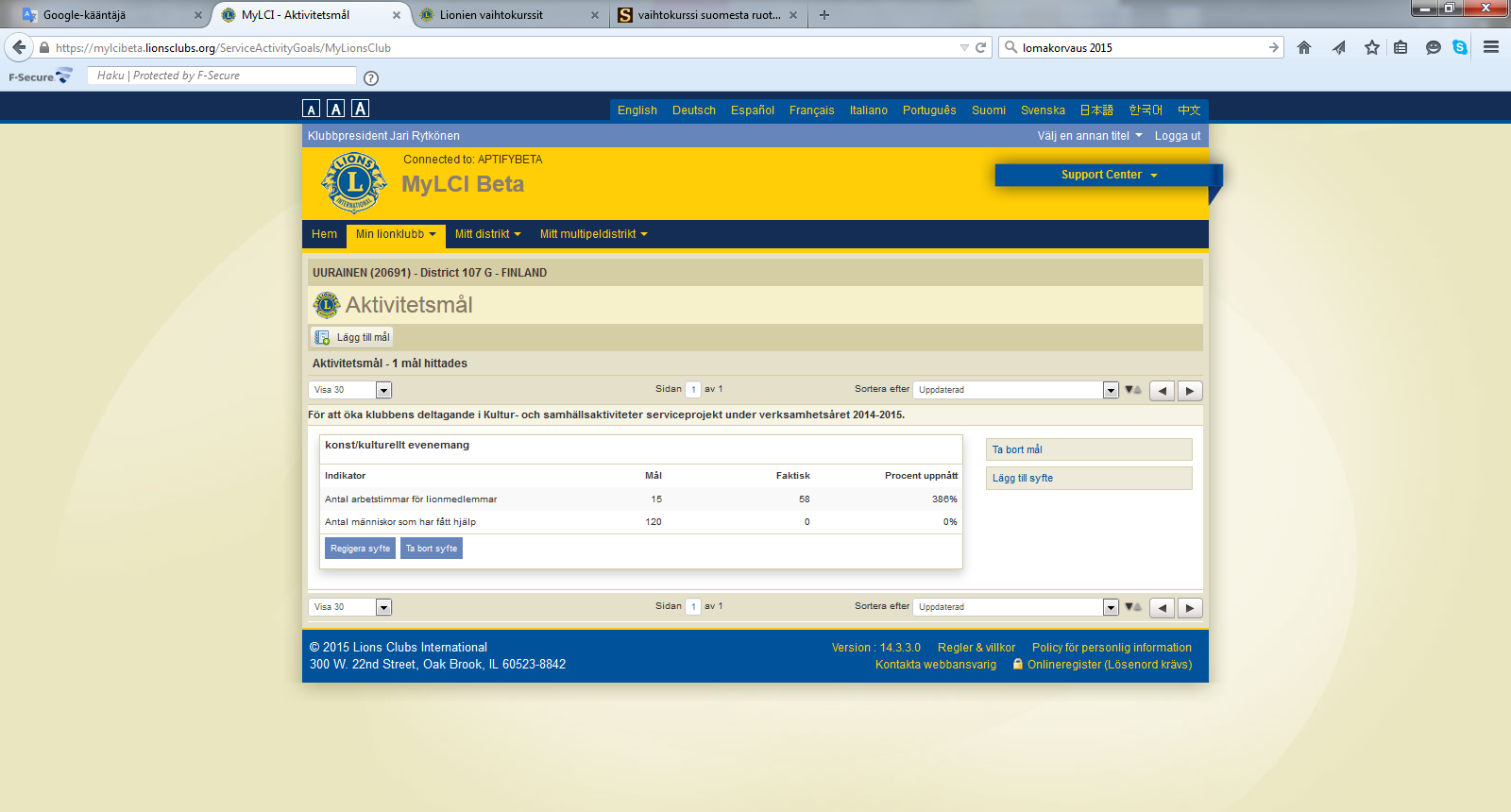 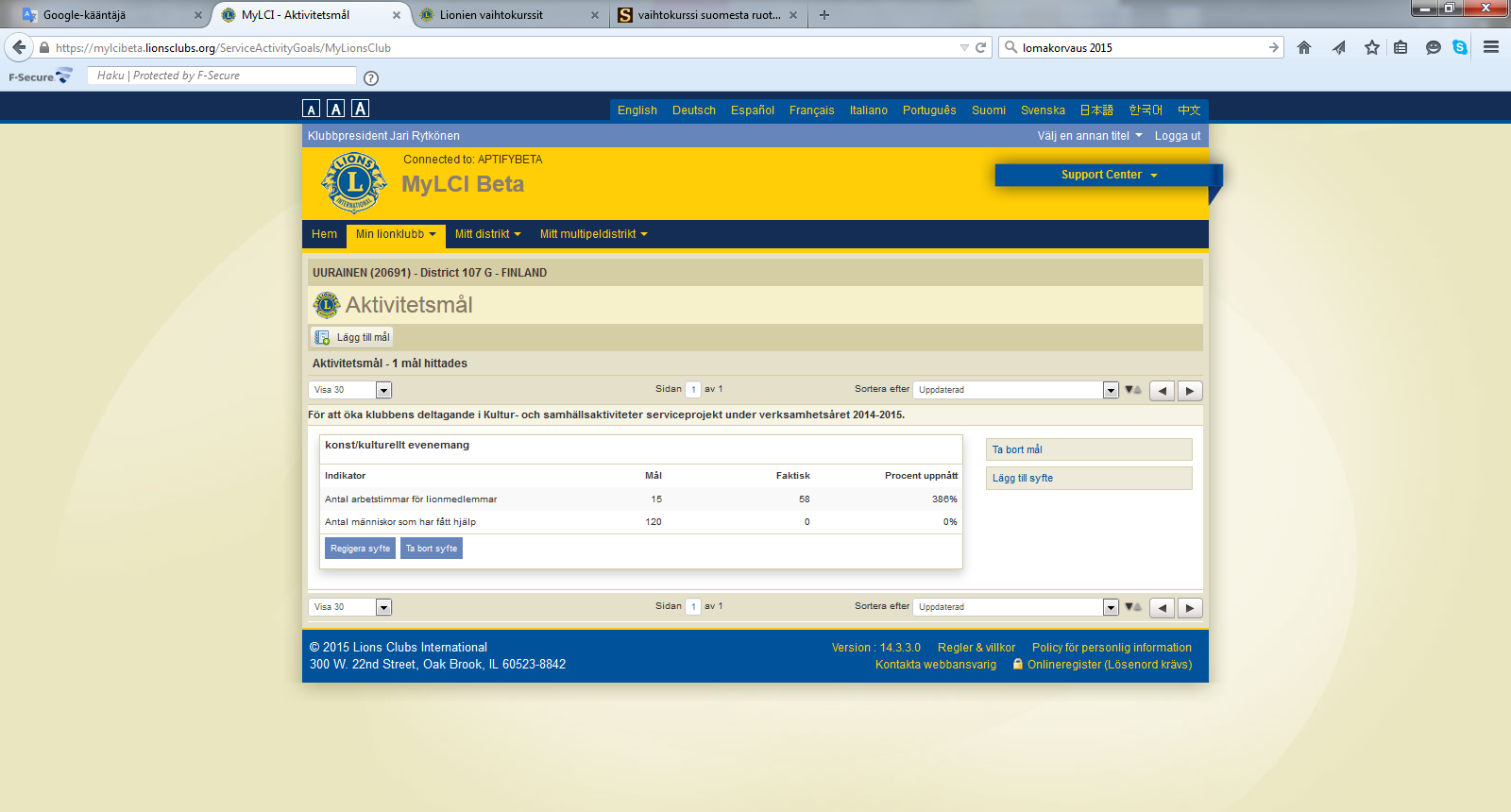 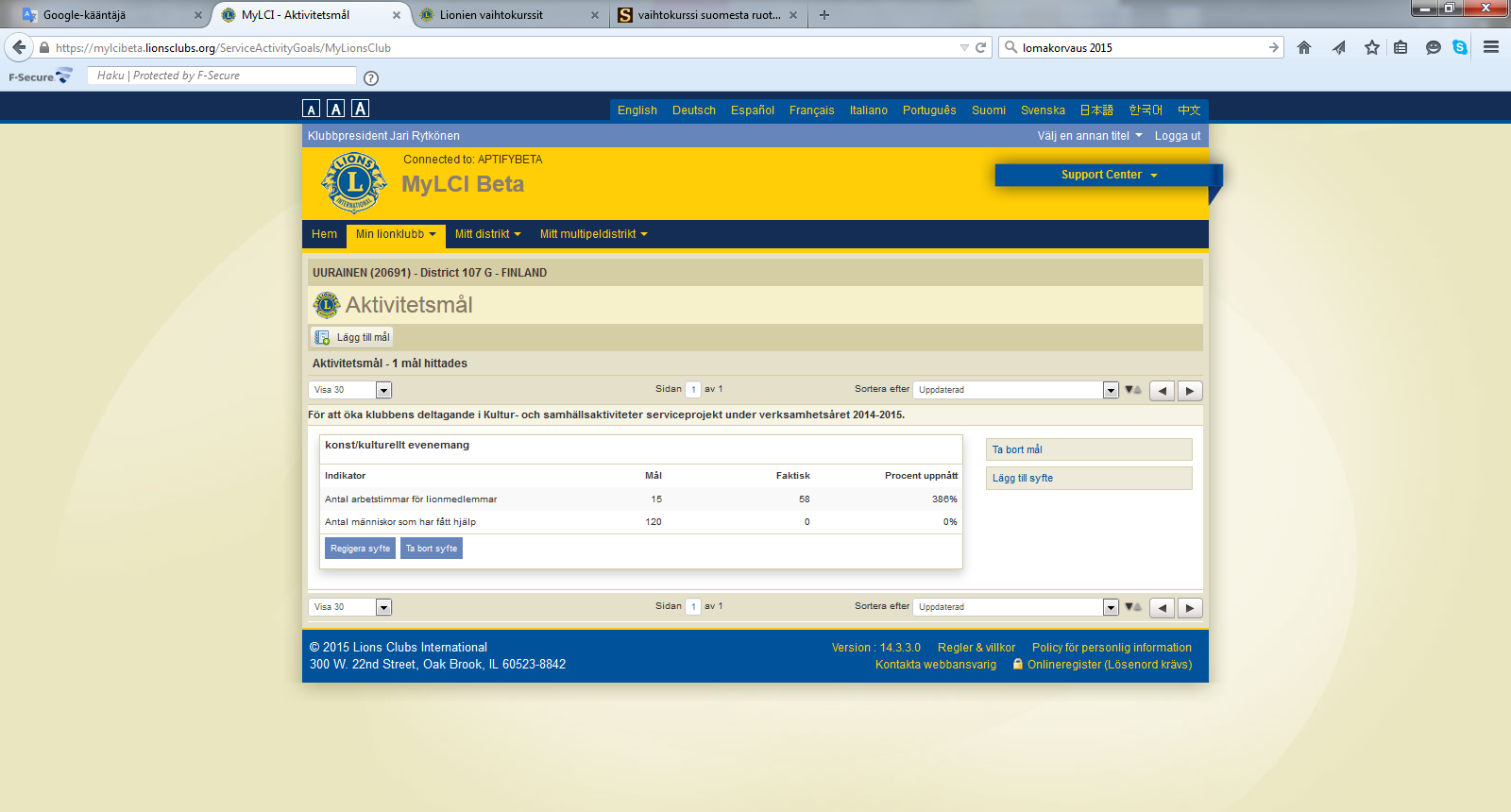 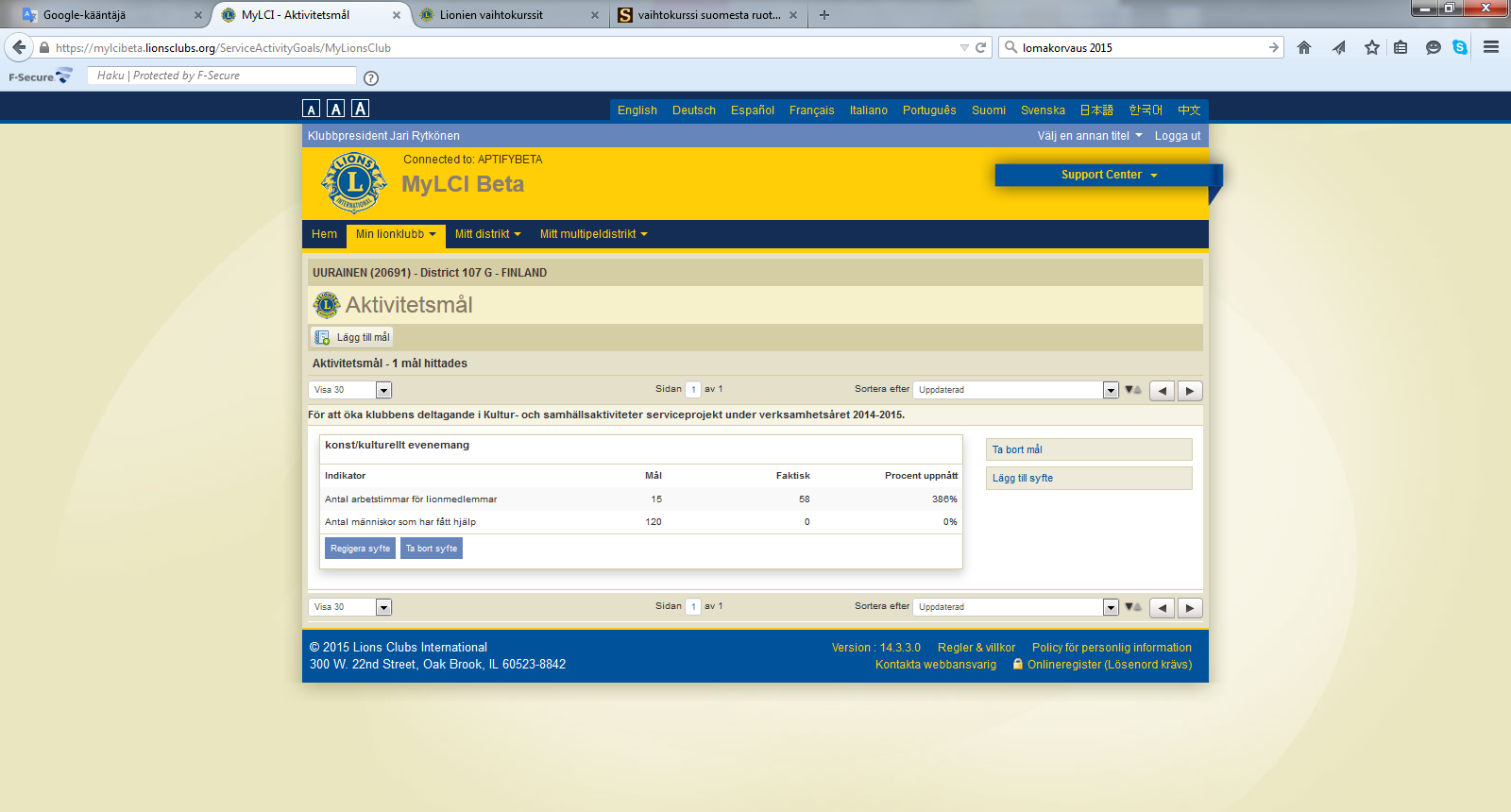 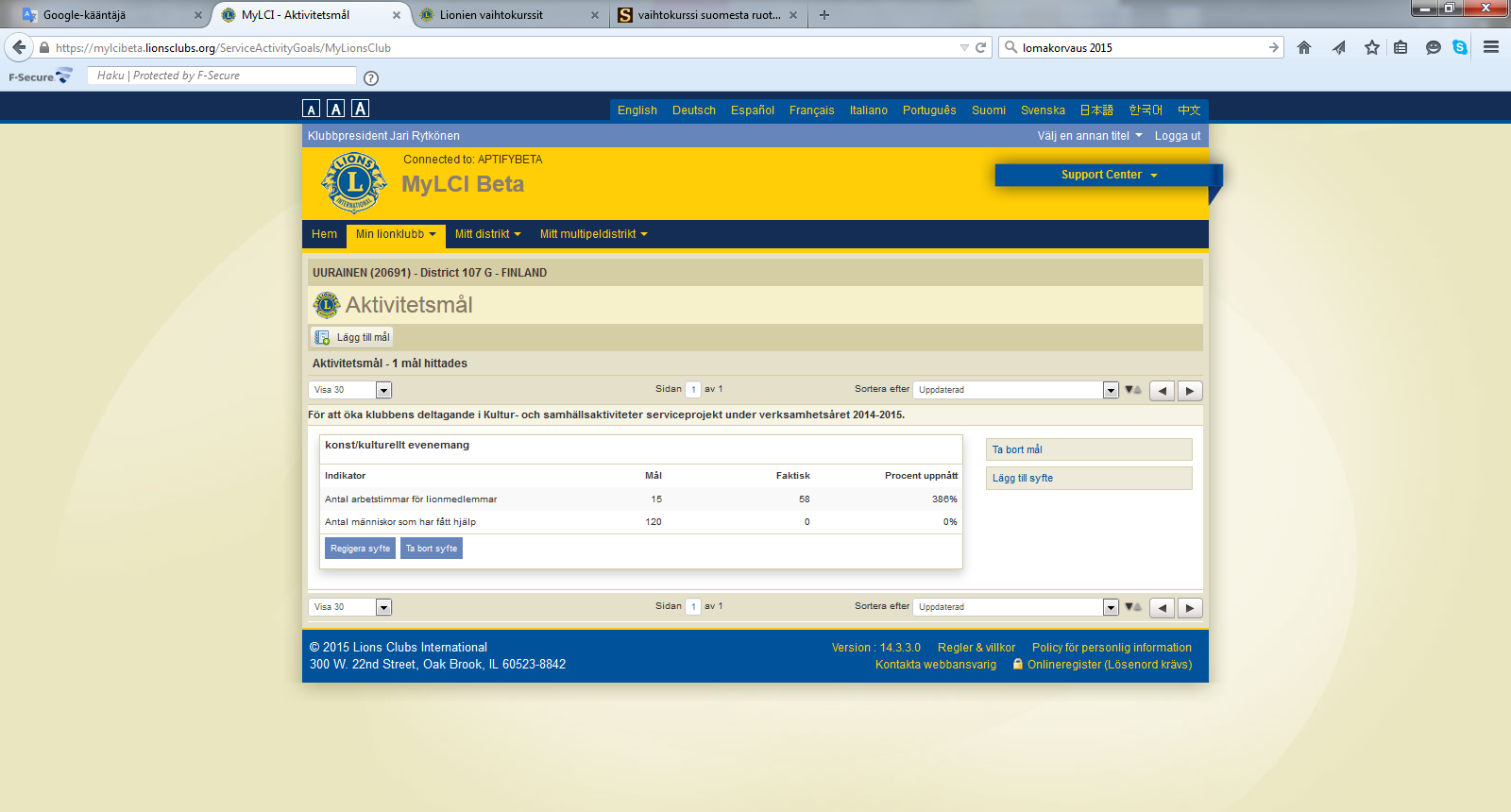 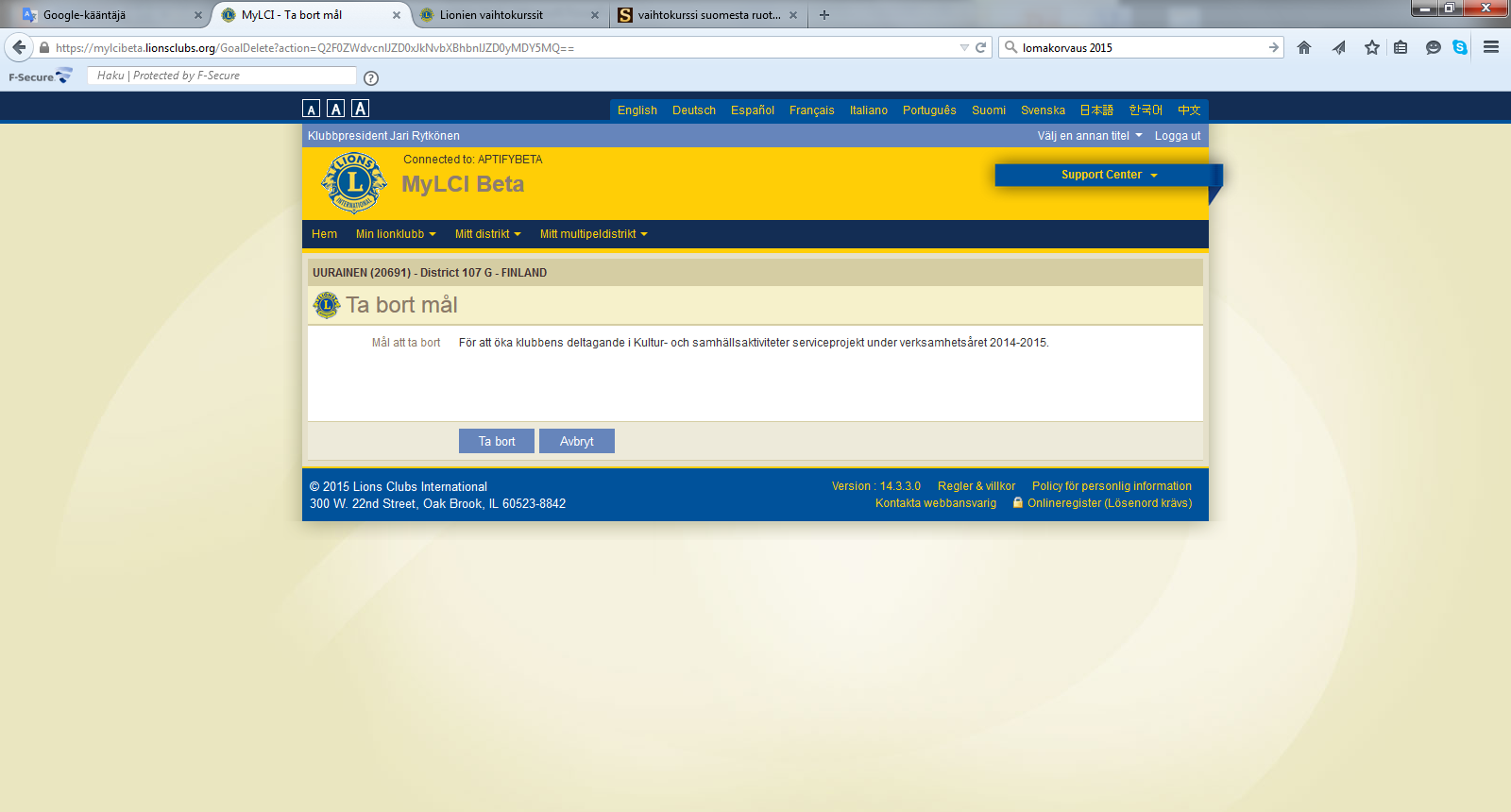 Till slut öppnas bekräftelsefönster.
13.4.2015
Sihteerikoulutus / KE & AR
38
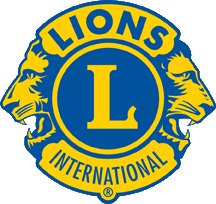 EGEN LIONSKLUBB
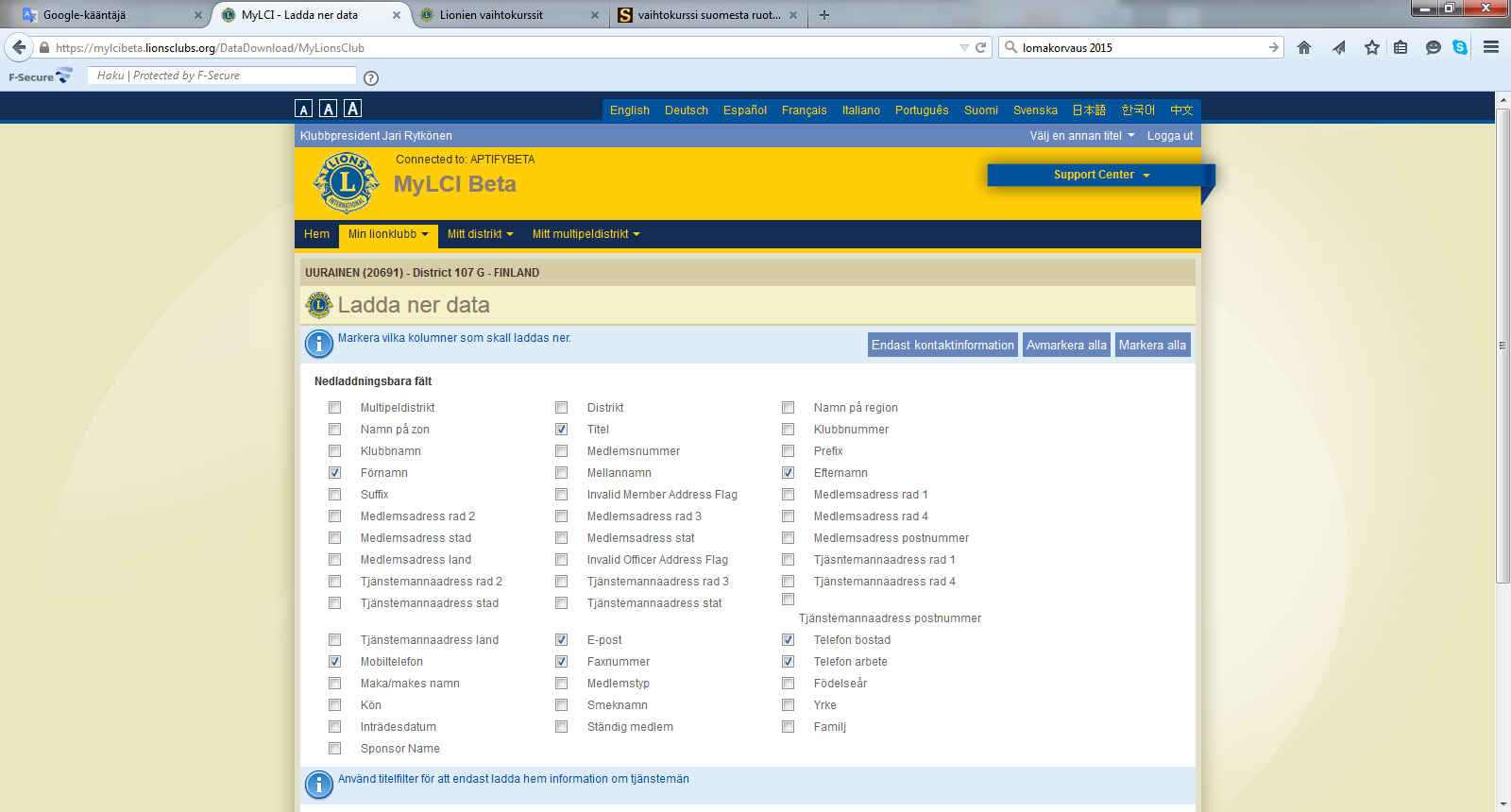 Uppgifter som kan laddas ner:

Detta skapar ett csv-fil enligt urval.
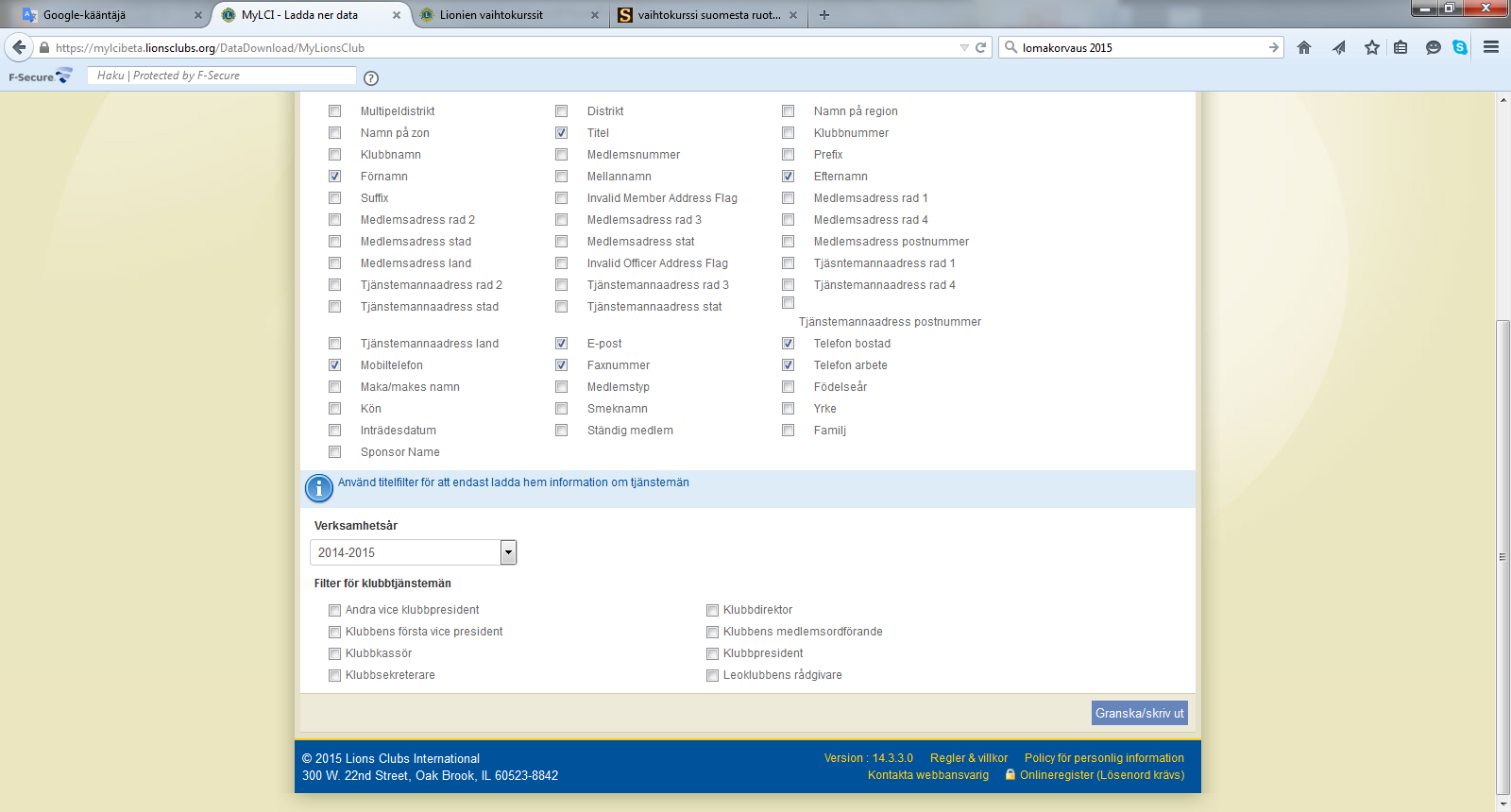 13.4.2015
Sihteerikoulutus / KE & AR
39
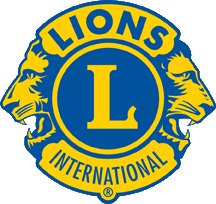 EGEN LIONSKLUBB
Medlemskort:

Medlemskort för valda medlemmar kan skrivas ut. 

Med medlemskortet visar medlem att den fullgjort sina skyldigheter (exempelvis som transfermedlem till en annan klubb).
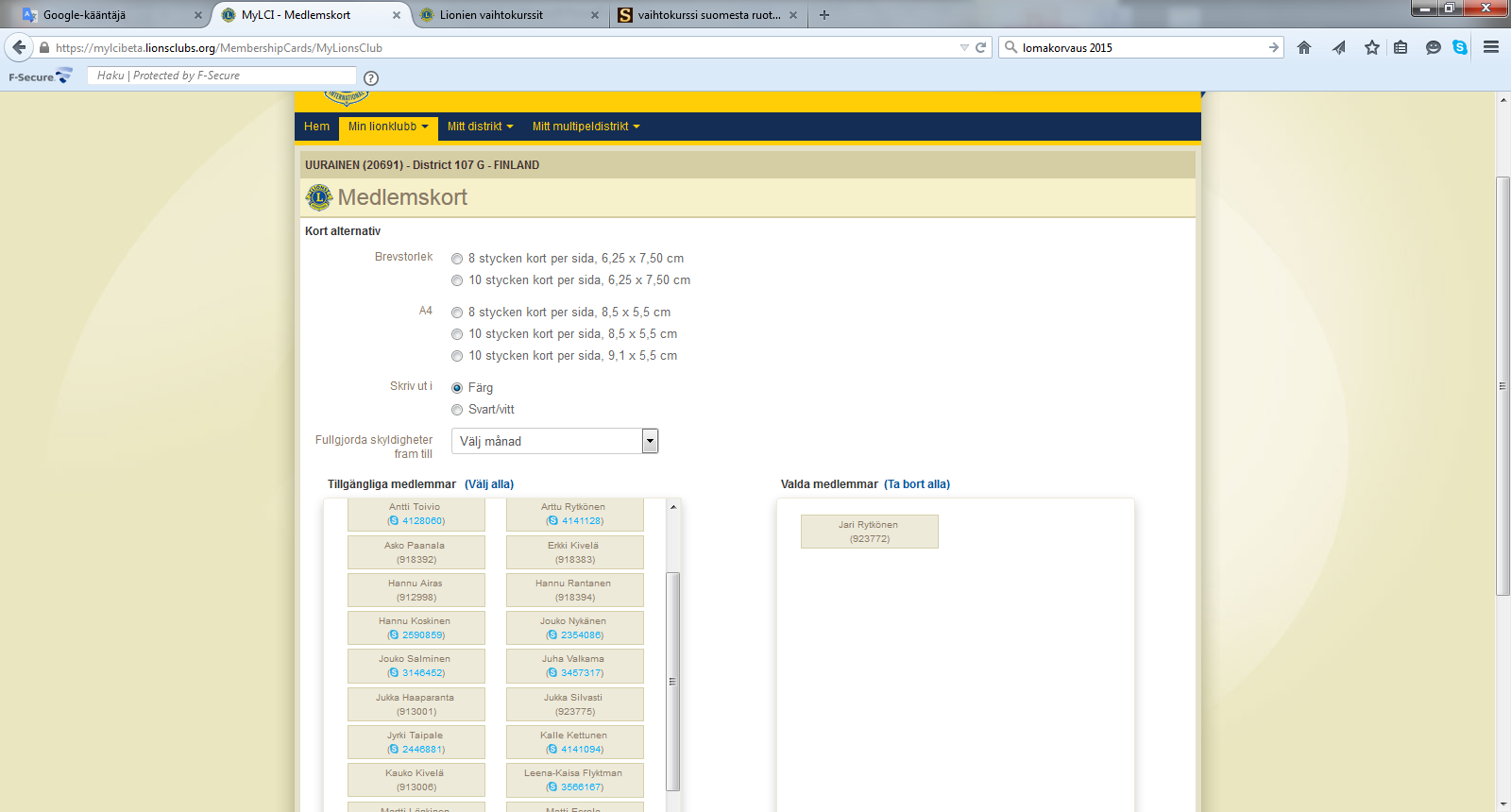 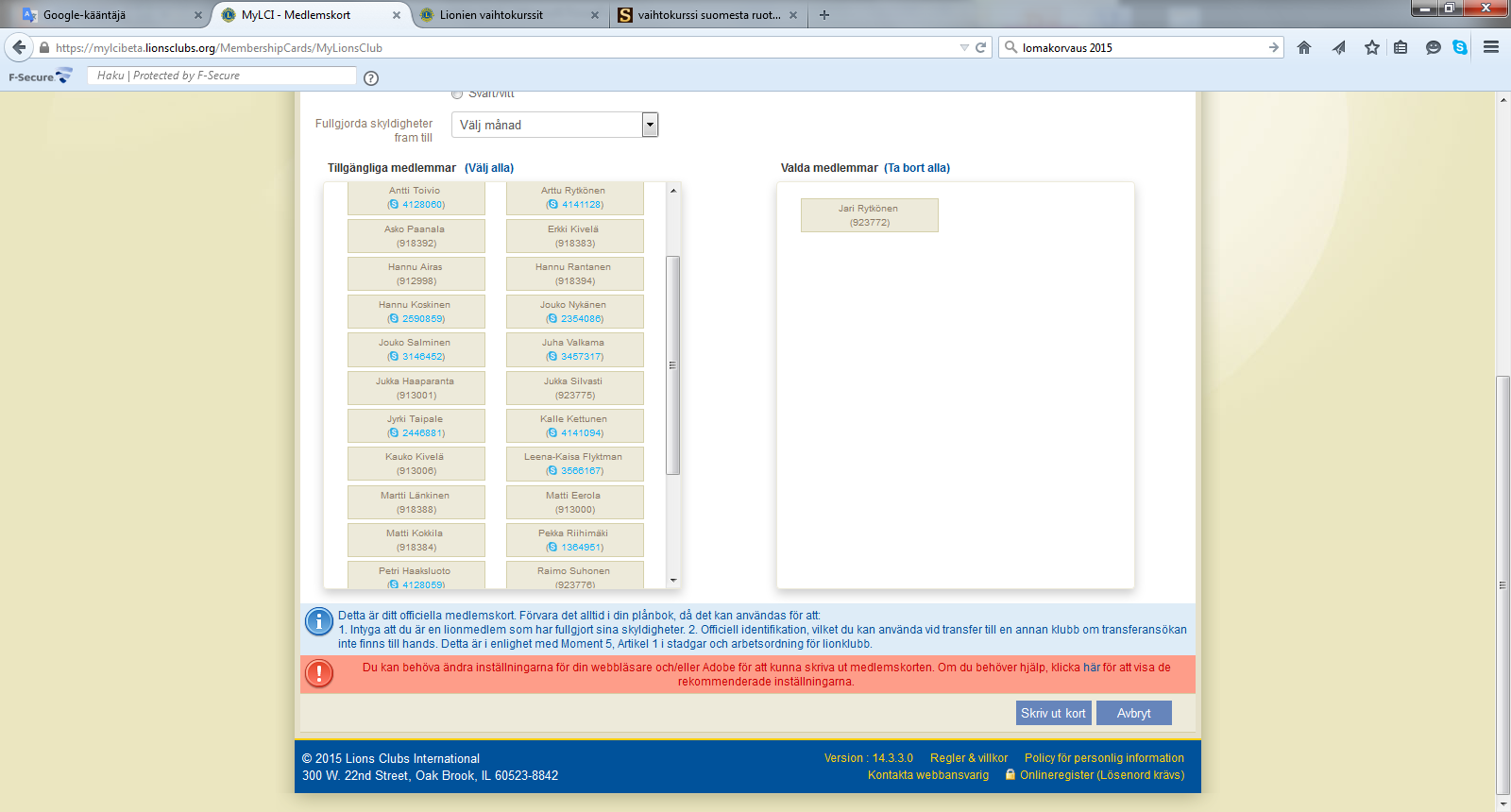 13.4.2015
Sihteerikoulutus / KE & AR
40
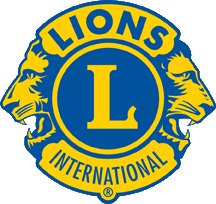 ATT LÄGGA TILL EN AKTIVITET
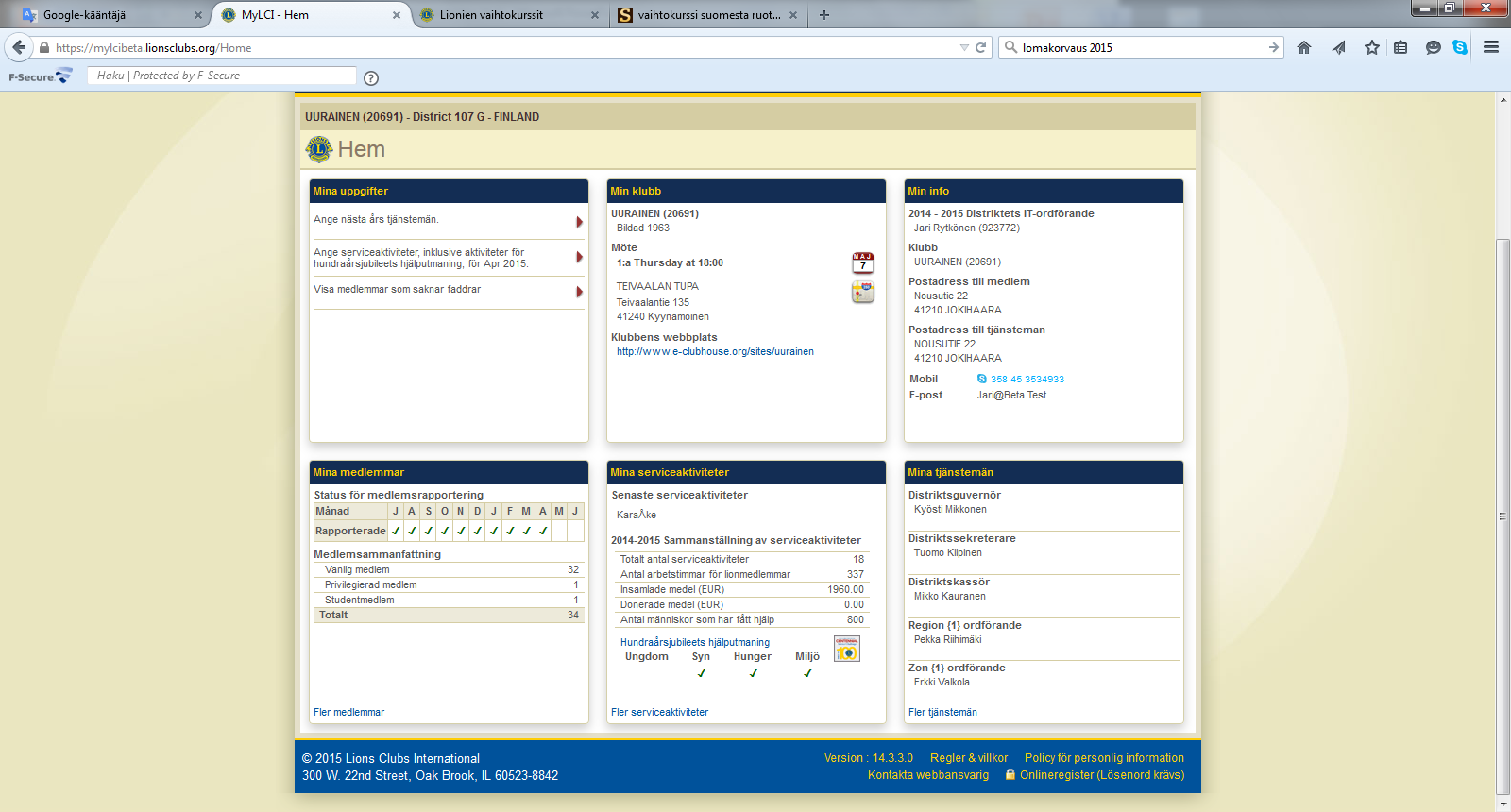 Välj vid punkt:

Mina serviceaktiviteter


Fler serviceaktivitetrer
13.4.2015
Sihteerikoulutus / KE & AR
41
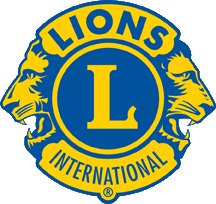 ATT LÄGGA TILL EN AKTIVITET 2
Serviceaktiviteter sida

I öppningsfältet ser du
senast införd aktivitet

Läs aktiviteter 
Välj 
Öppnas rapport (se nedan)
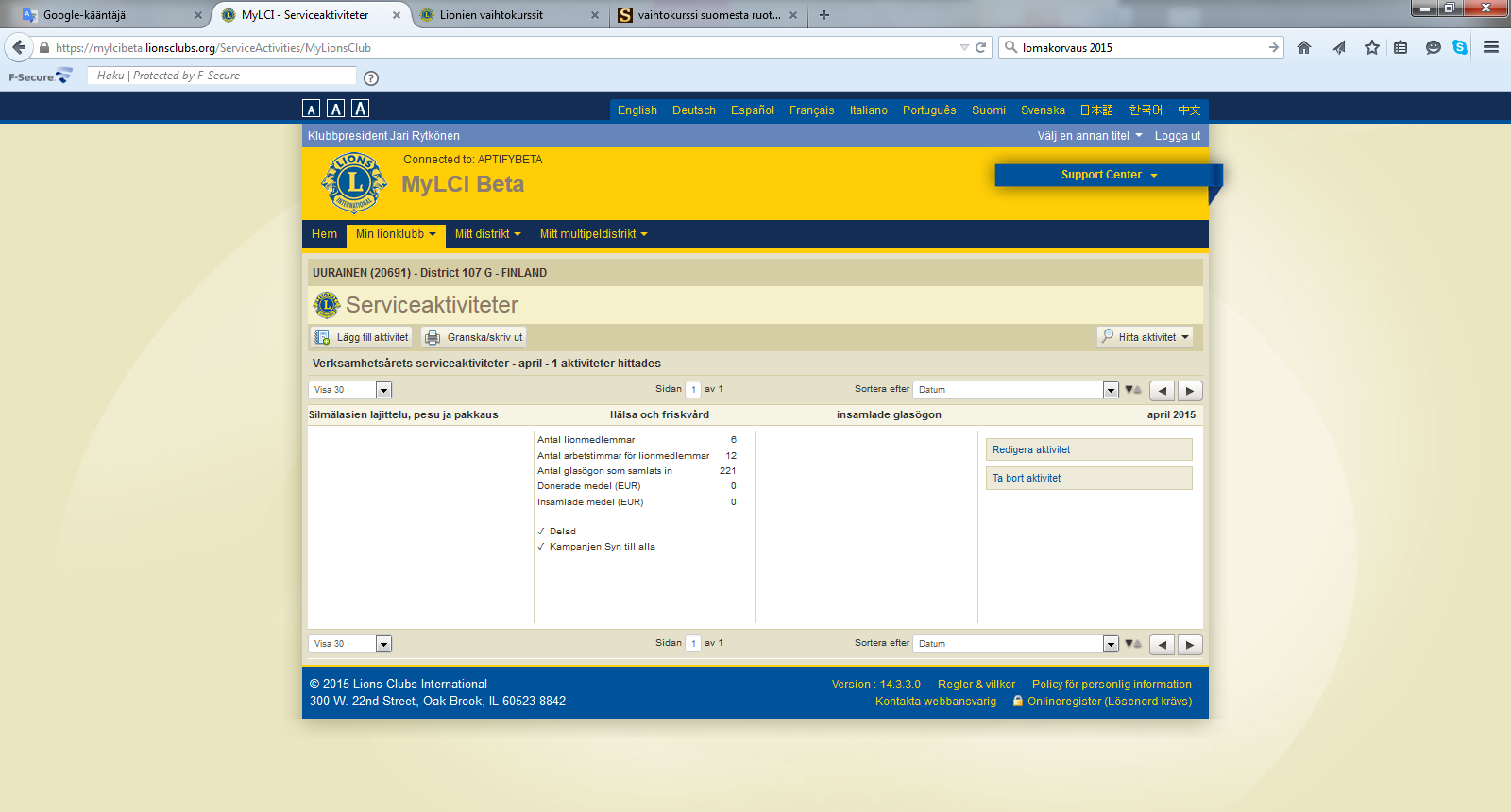 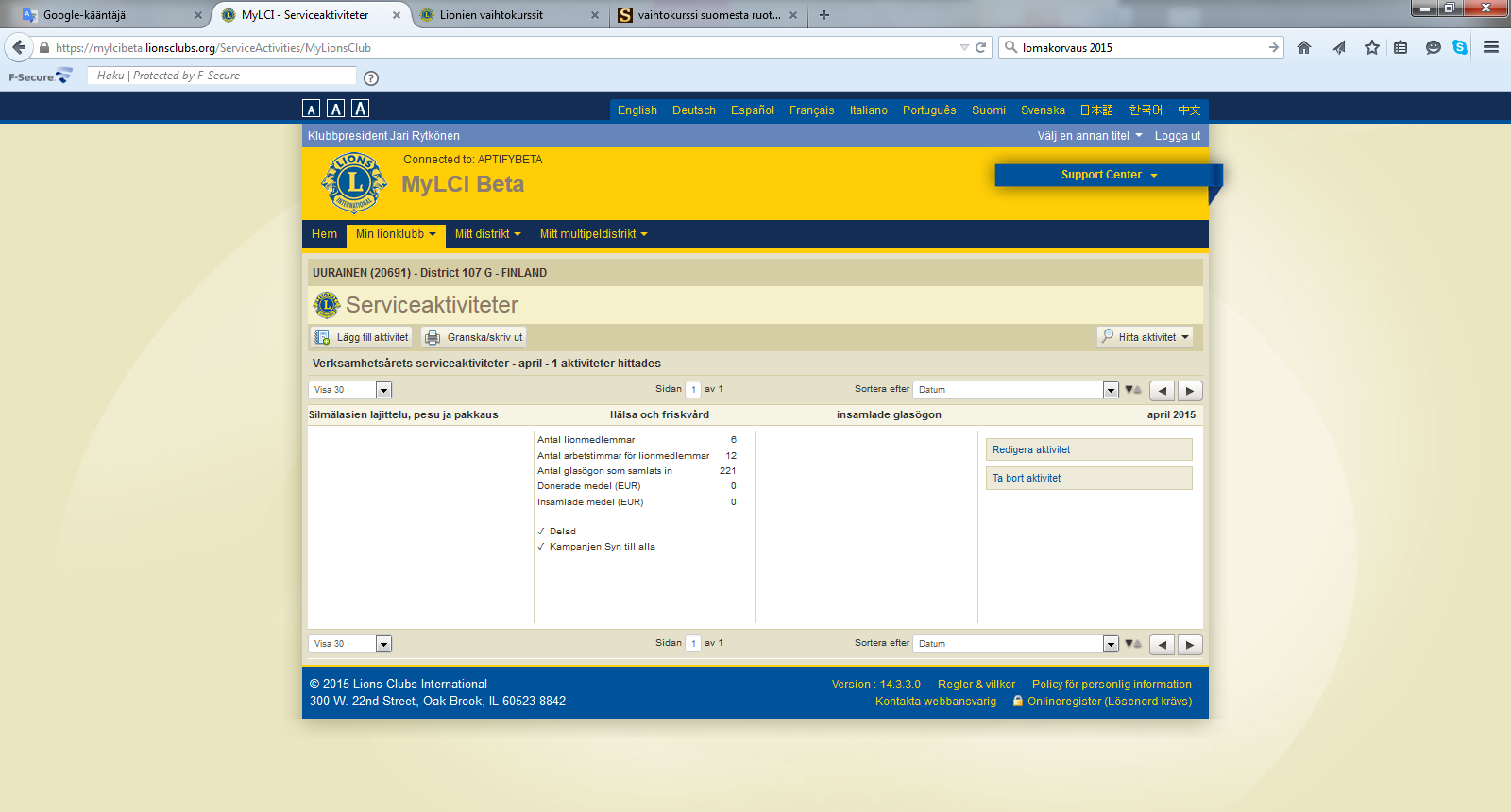 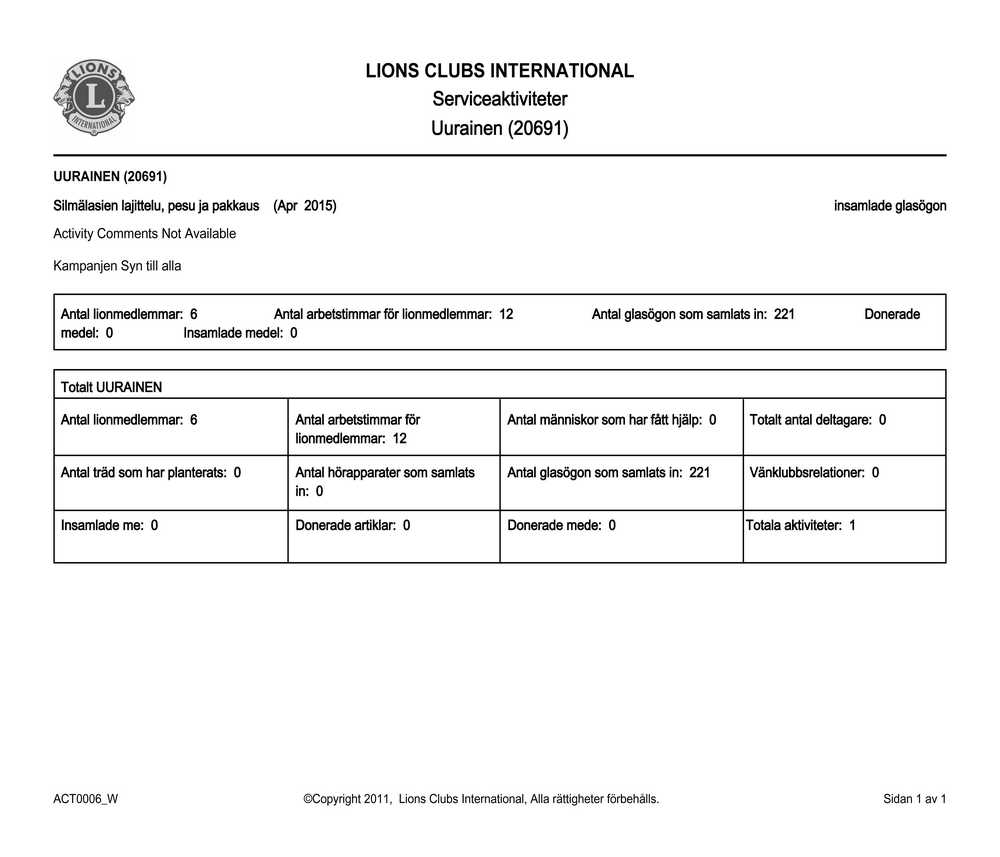 Att lägga till en aktivitet
Välj
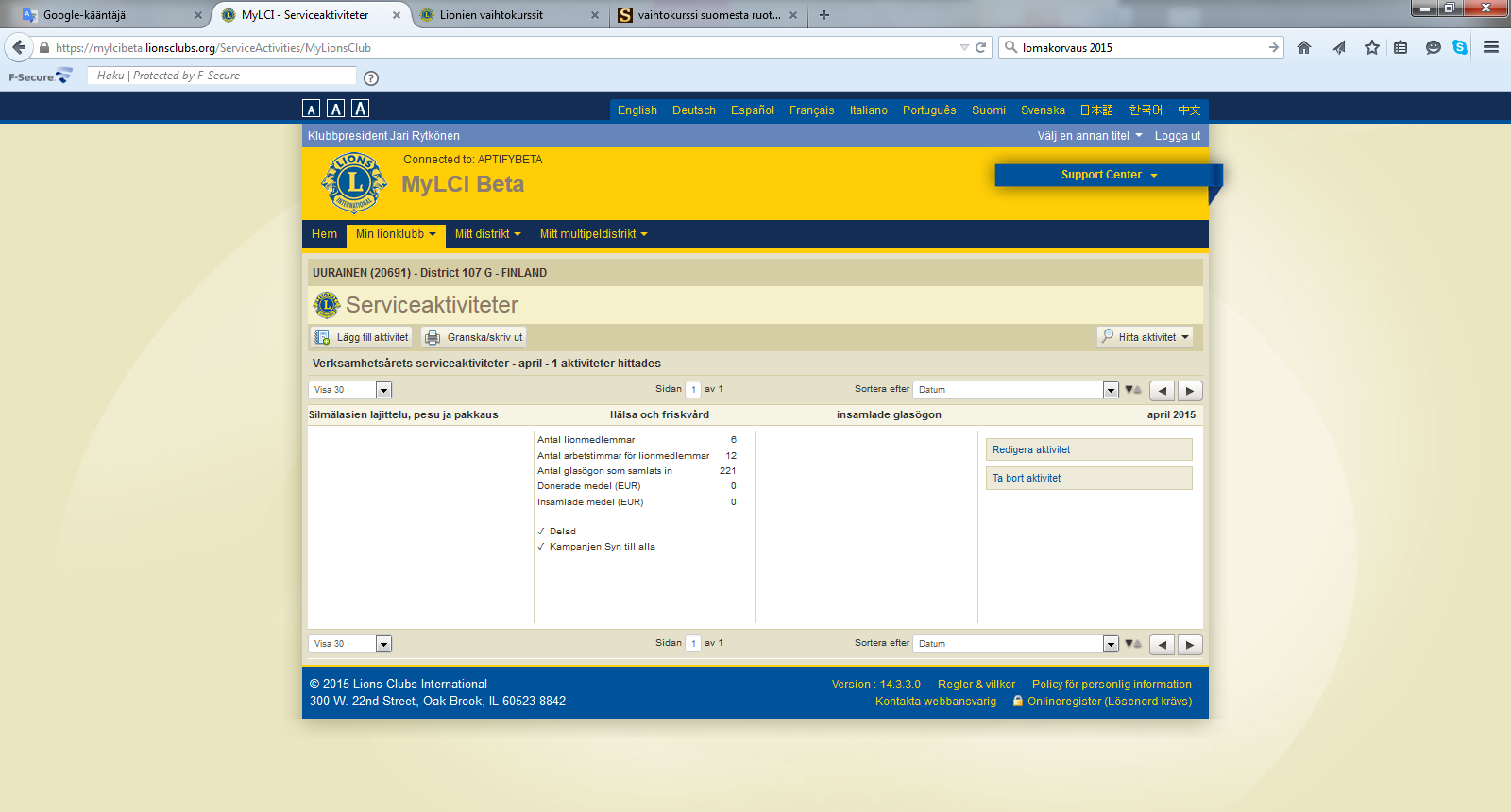 13.4.2015
Sihteerikoulutus / KE & AR
42
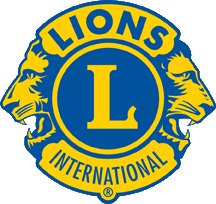 ATT LÄGGA TILL EN AKTIVITET 3
Fyll i punkterna
Namn
Beskrivning

Väljs rätt alternativ
Månad
Hurudan aktivitet?
Får redogörelsen delges??

Typ av aktivitet väljs
i valfönstret, tryck 
Se alternativen på följande sida!

Då alla punkter är klara: tryck
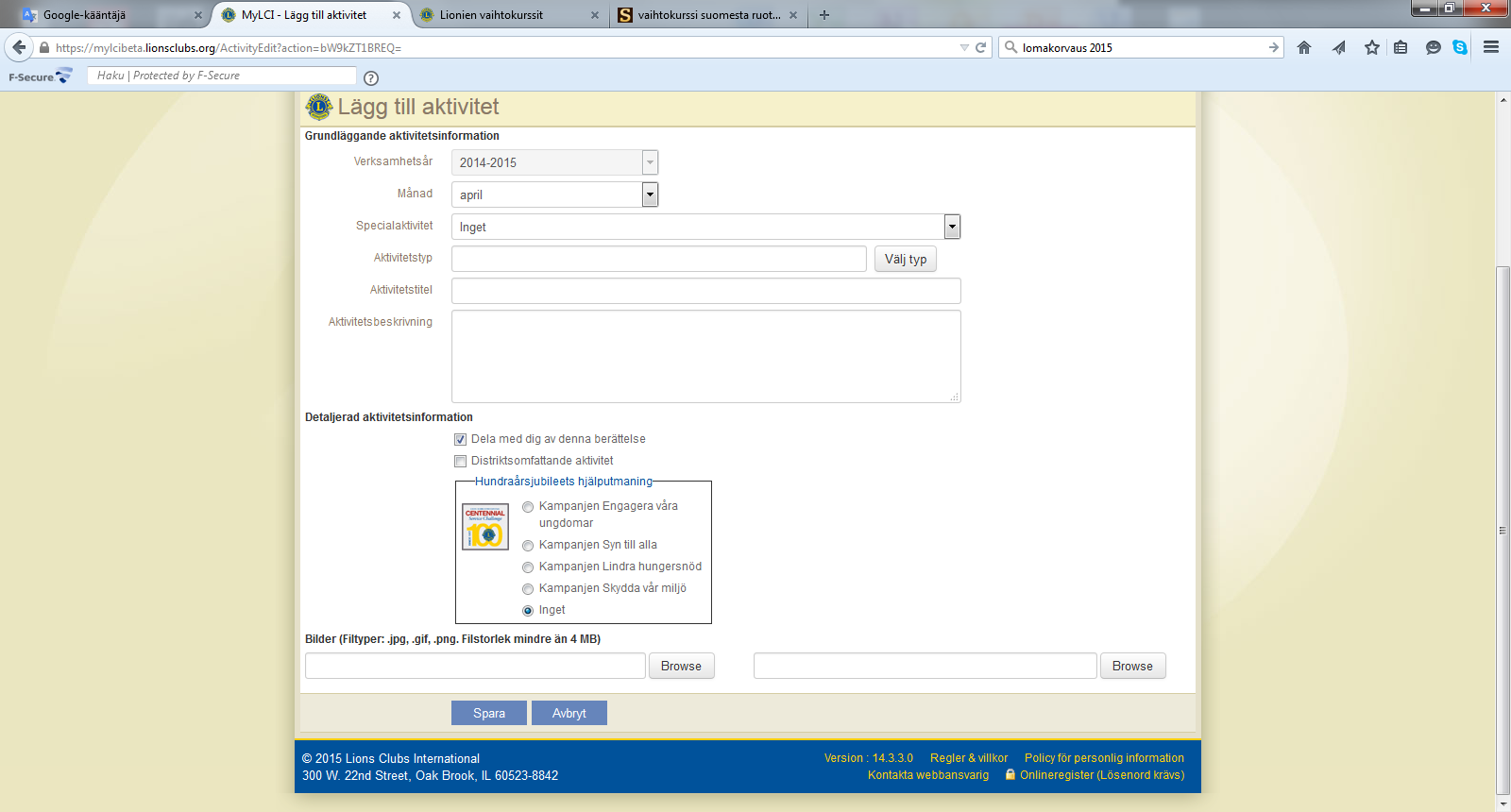 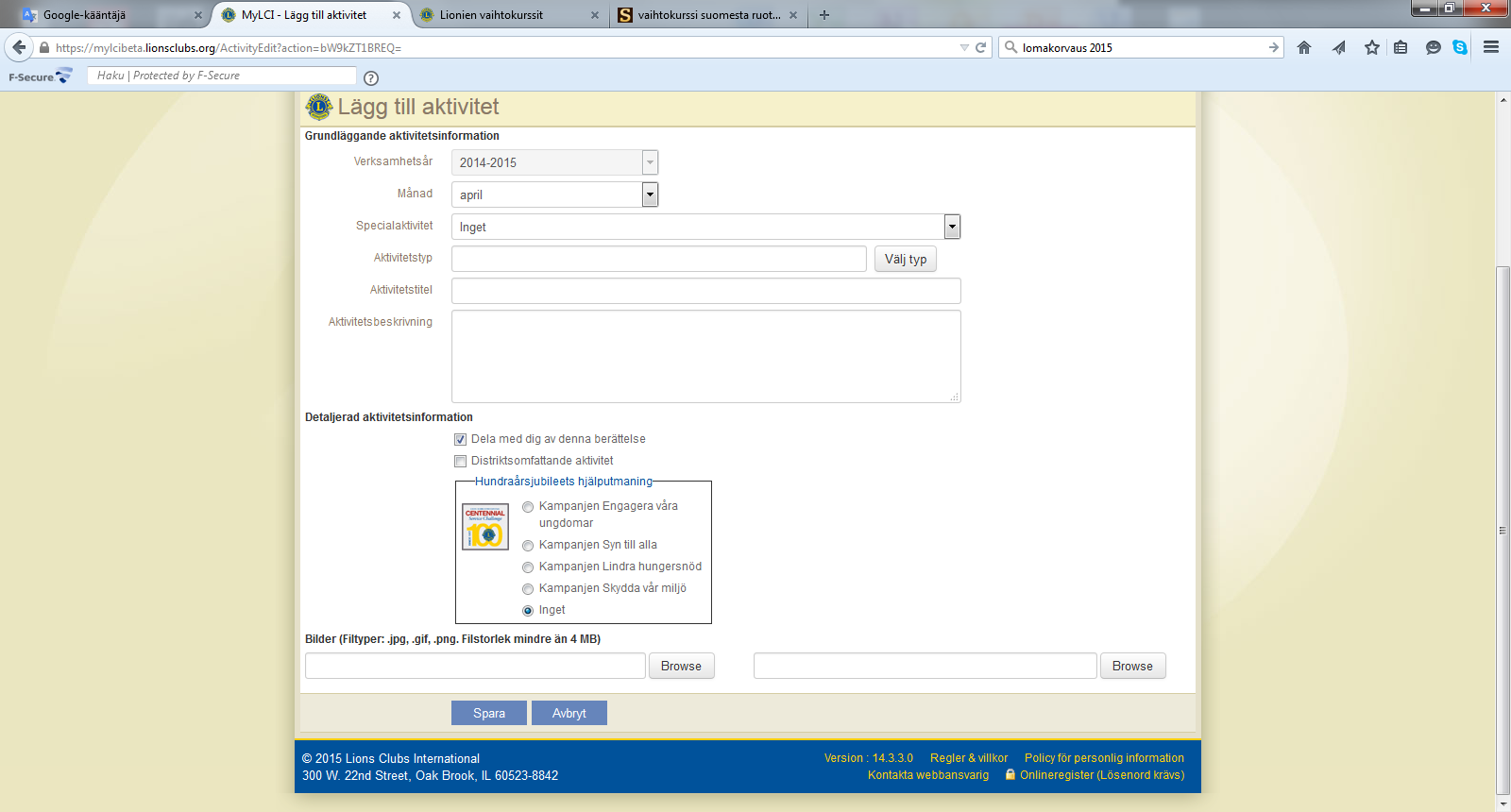 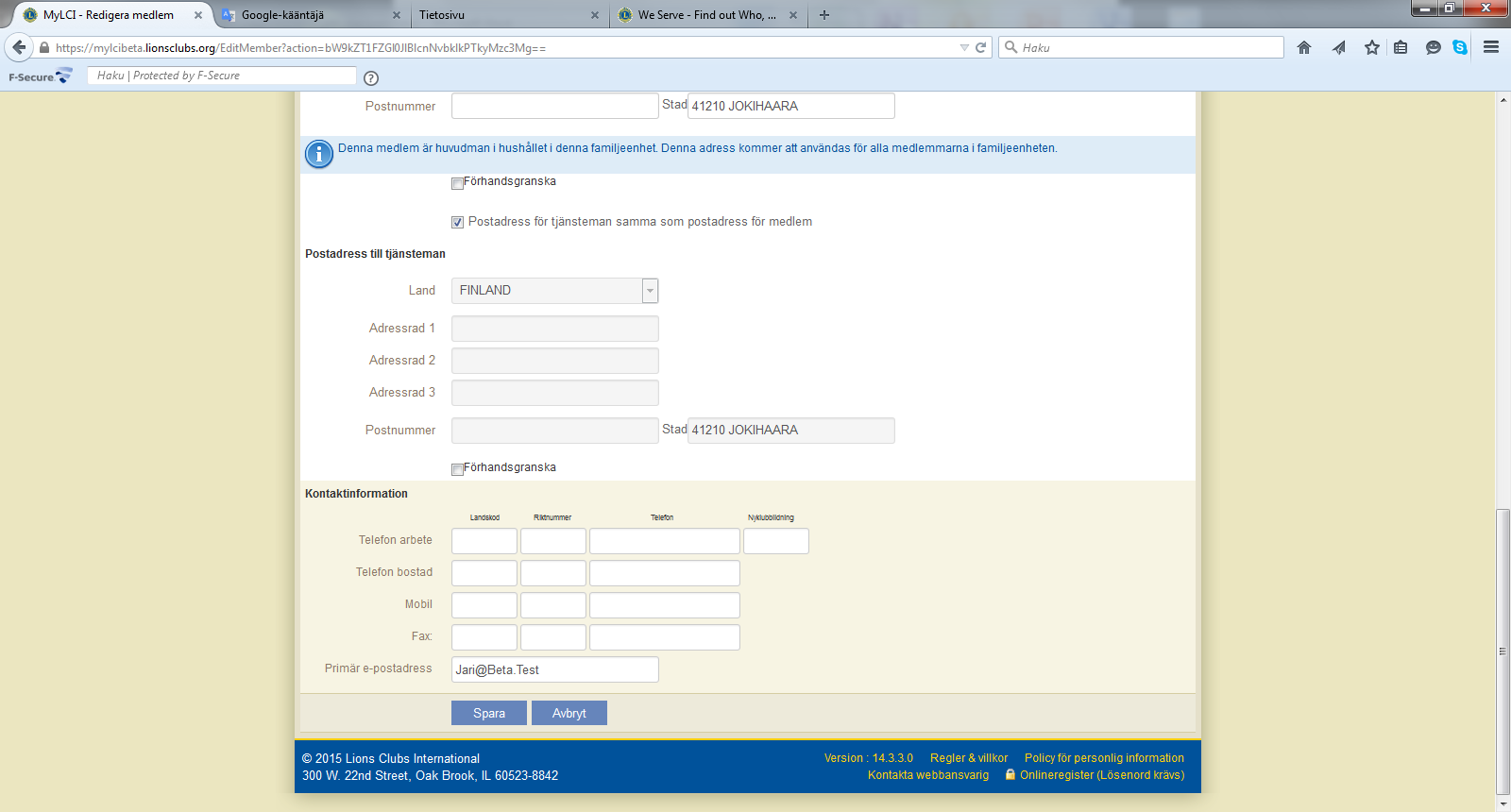 13.4.2015
Sihteerikoulutus / KE & AR
43
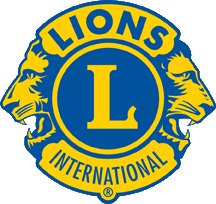 ATT LÄGGA TILL EN AKTIVITET 4    Välj typ
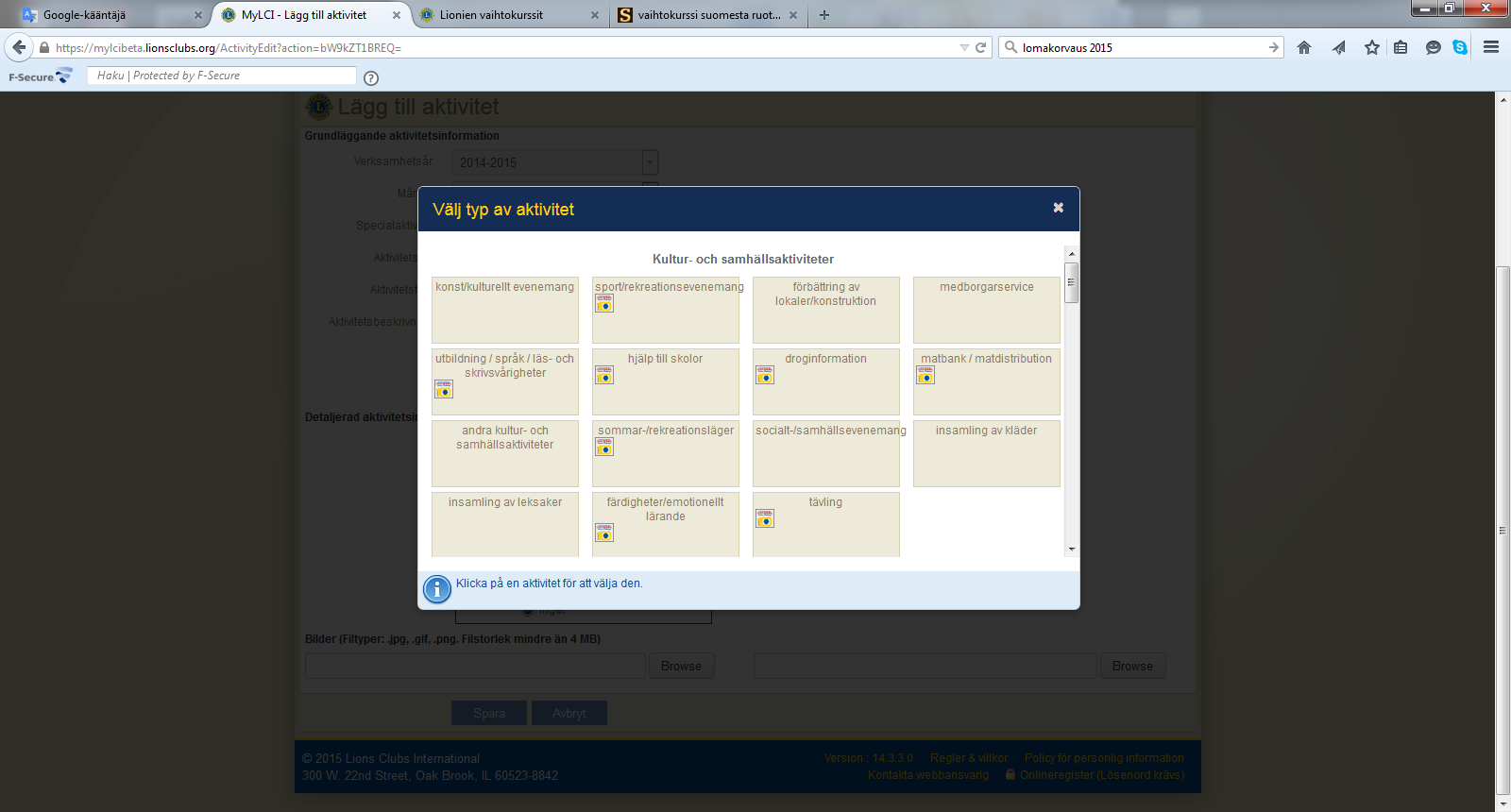 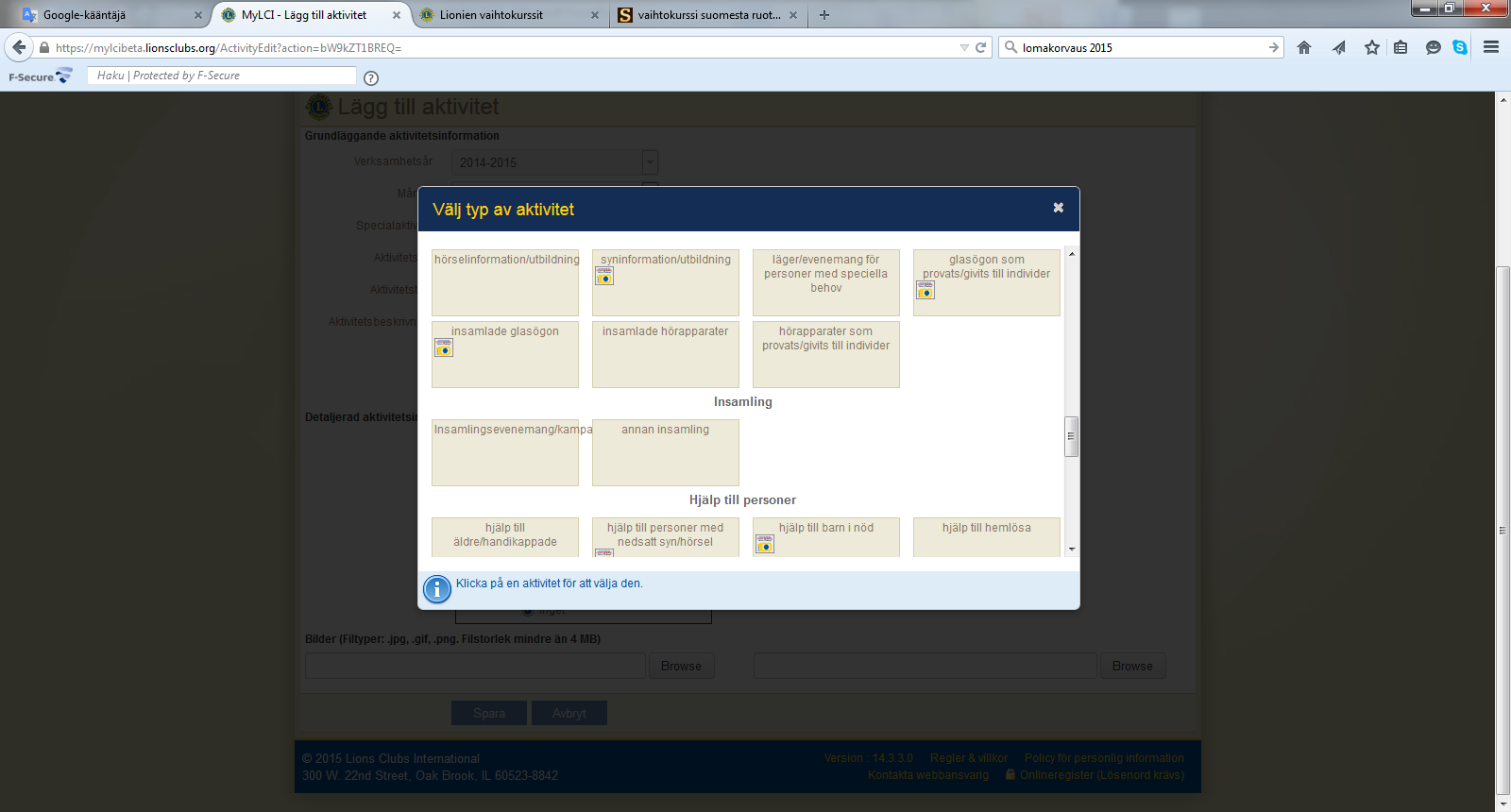 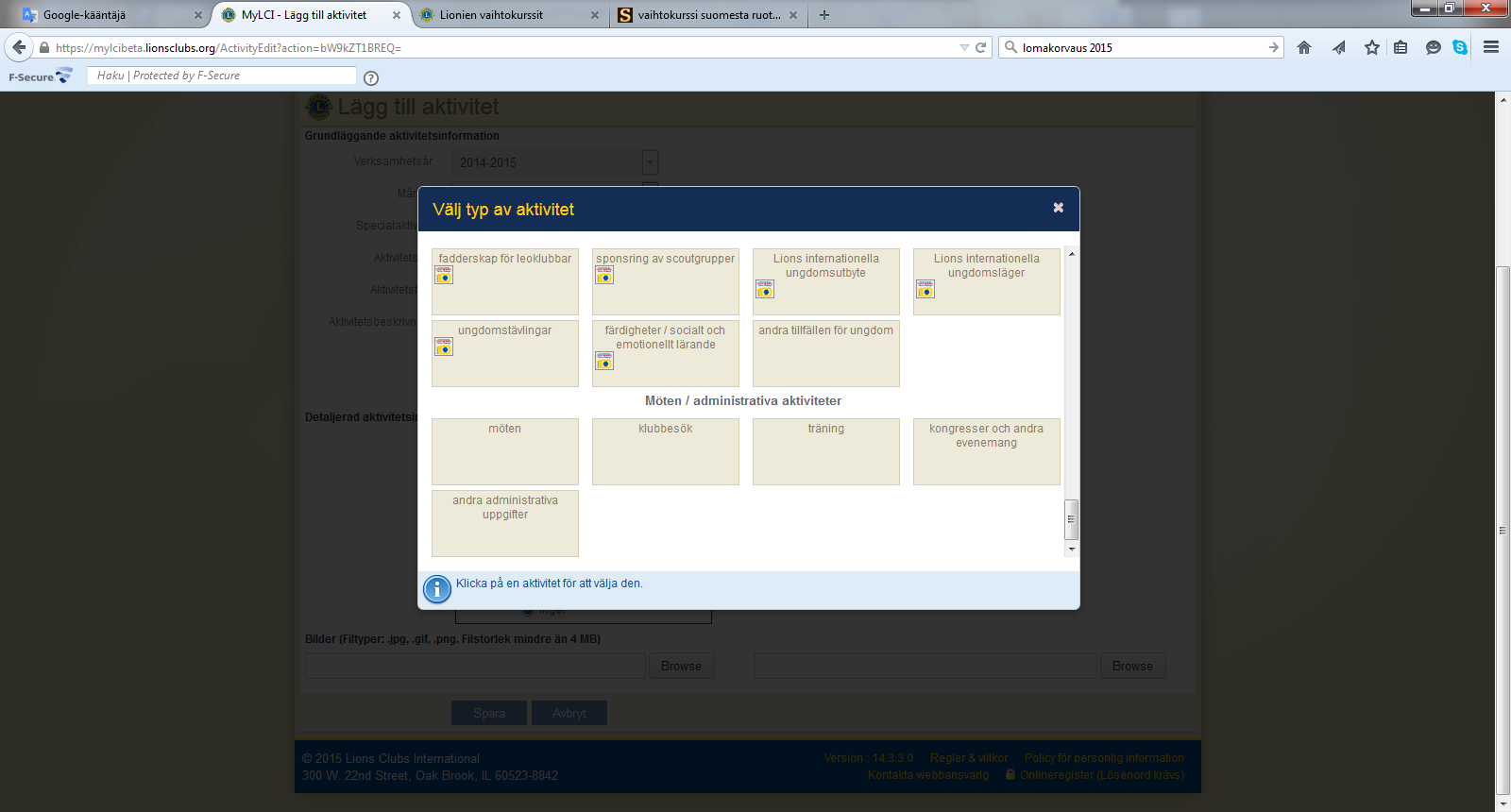 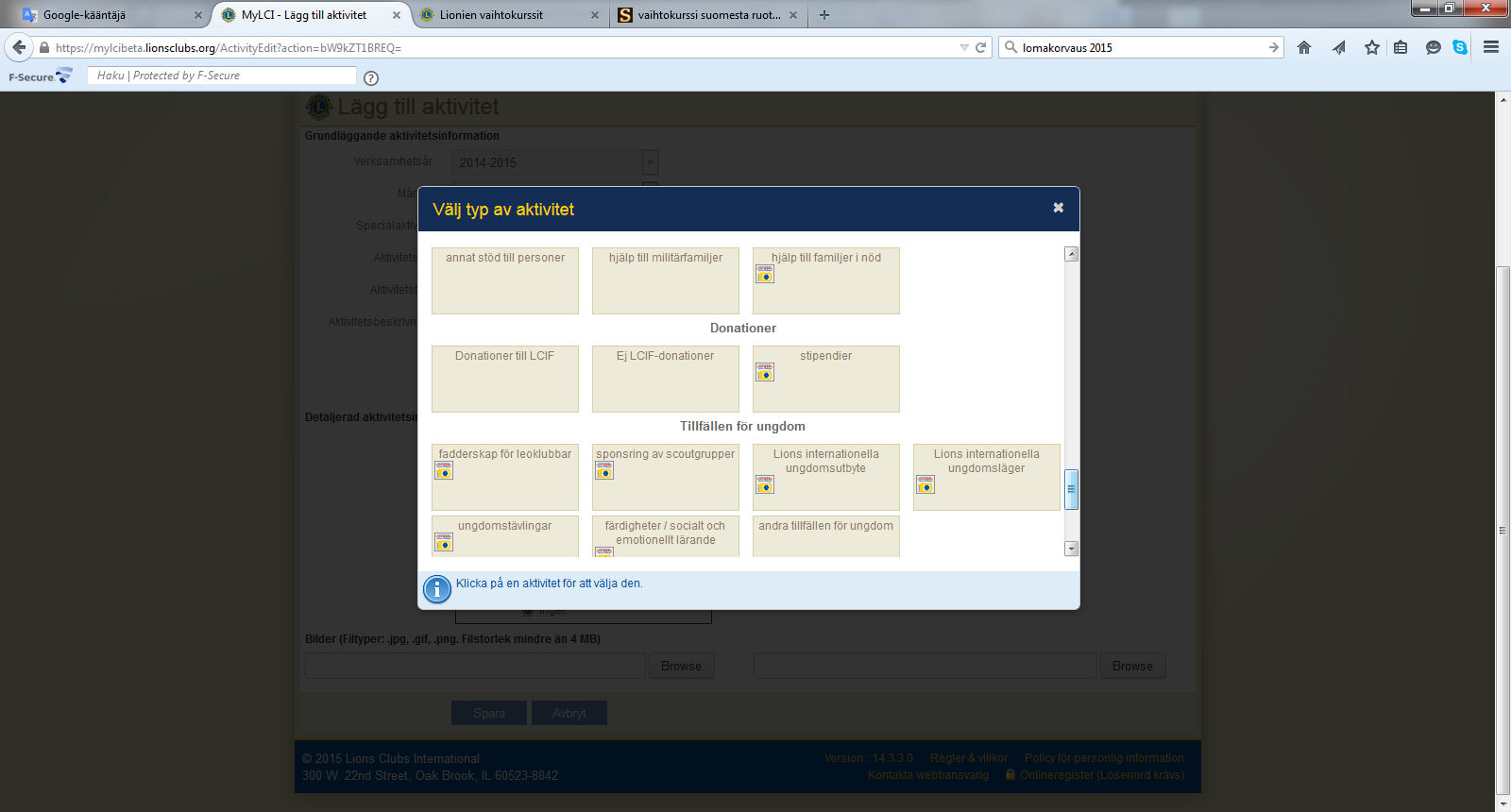 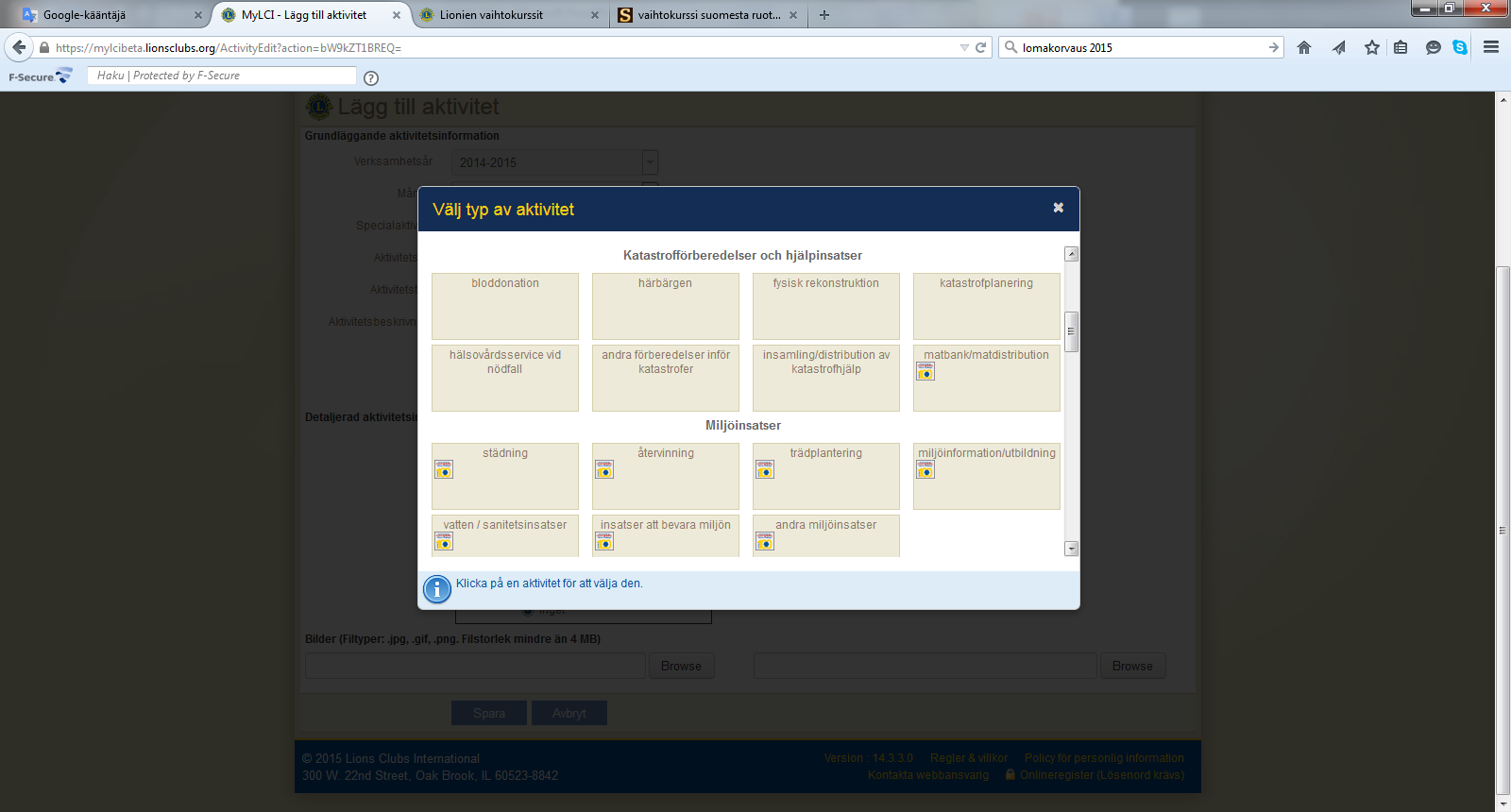 Detta märke vid aktivitet betyder att den aktivitetet är LCI 100 år aktivitet
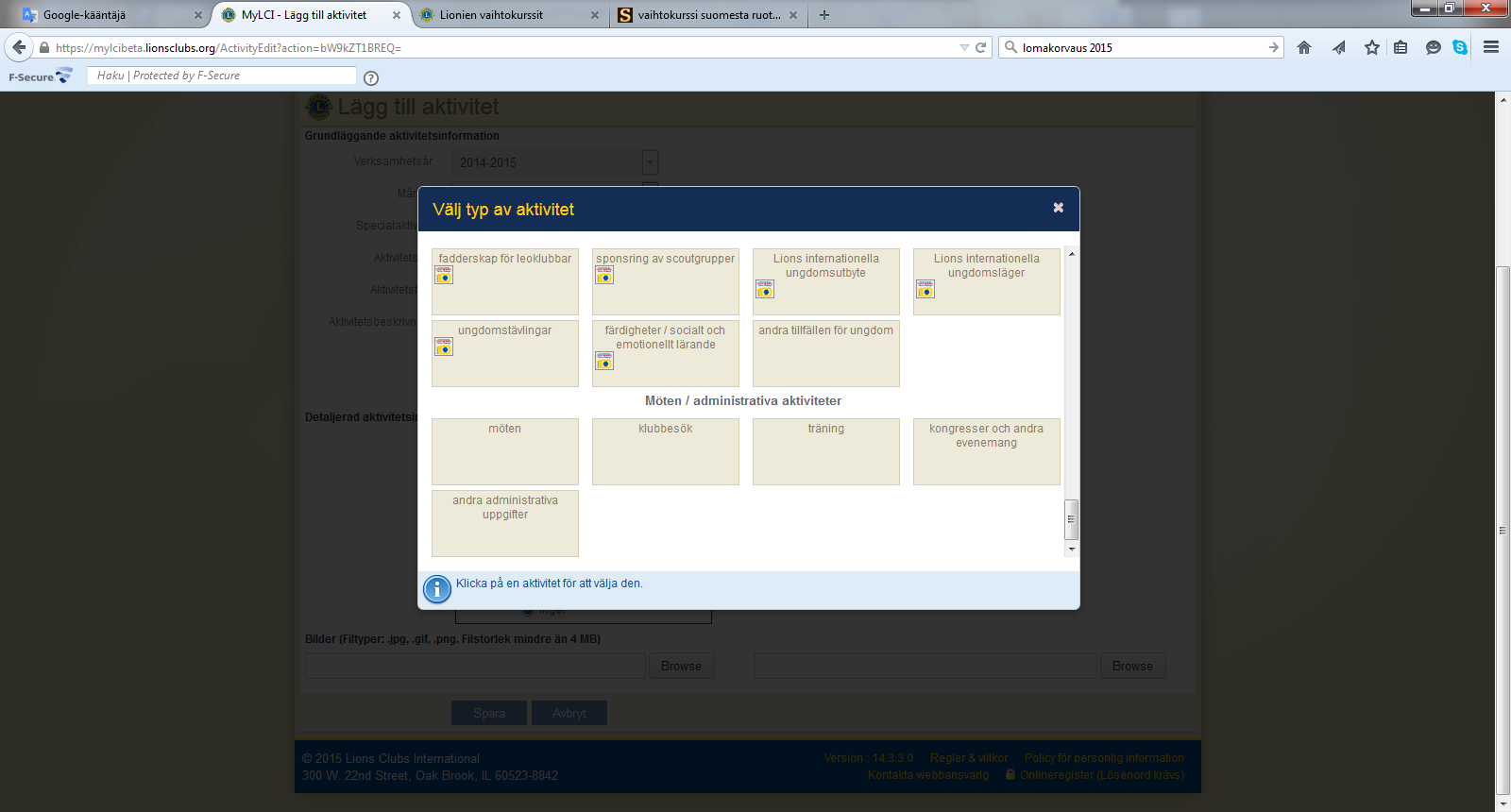 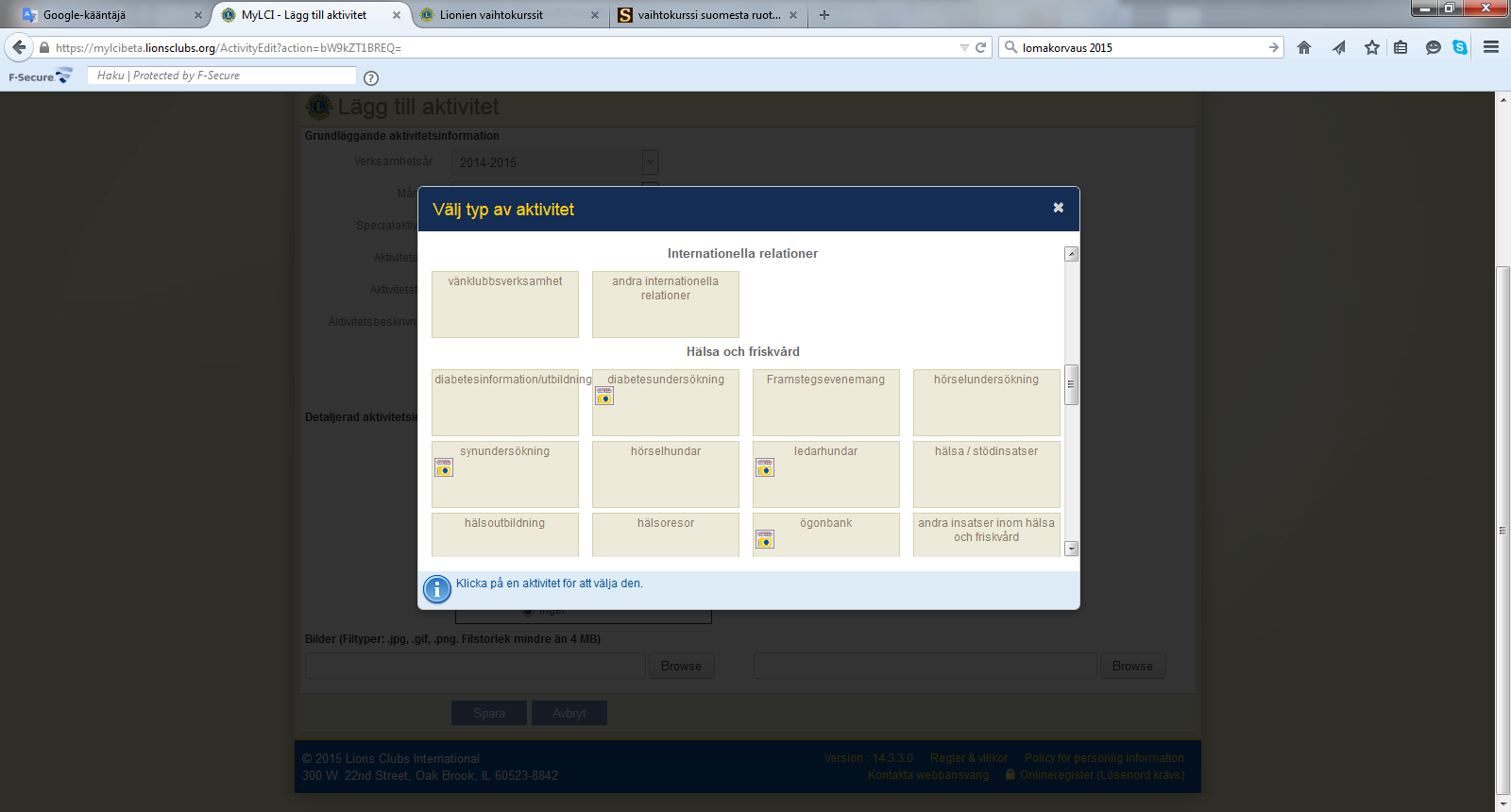 Väljs rätt typ för aktiviteten bland alternativen!
13.4.2015
Sihteerikoulutus / KE & AR
44
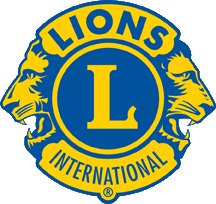 ATT LÄGGA TILL EN AKTIVITET 5
För registrering kommer ett bekräftelsefält och aktivitet har lagts till 
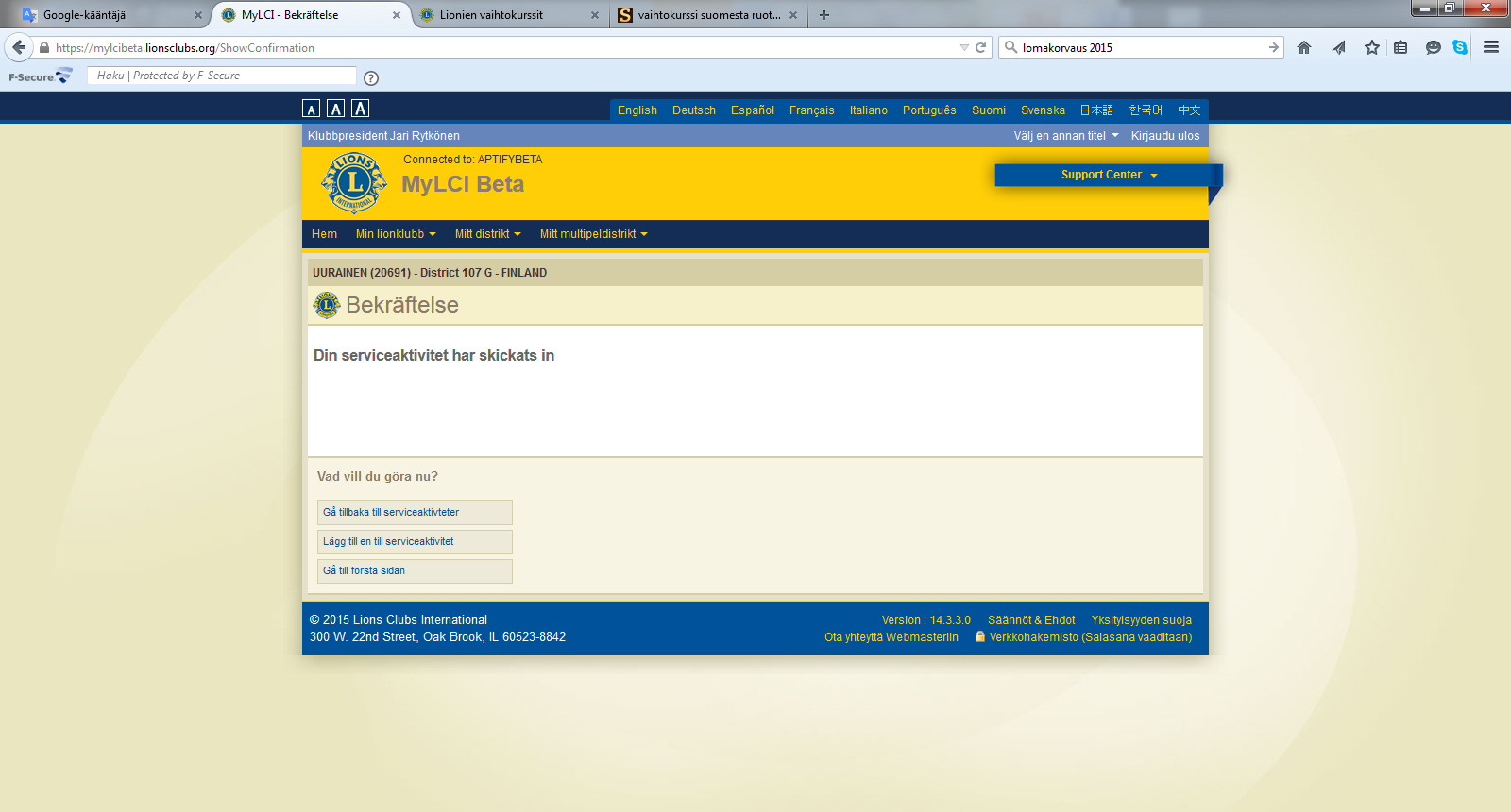 13.4.2015
Sihteerikoulutus / KE & AR
45
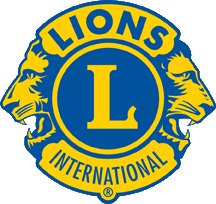 ATT LÄGGA TILL EN SPECIALAKTIVITET 1
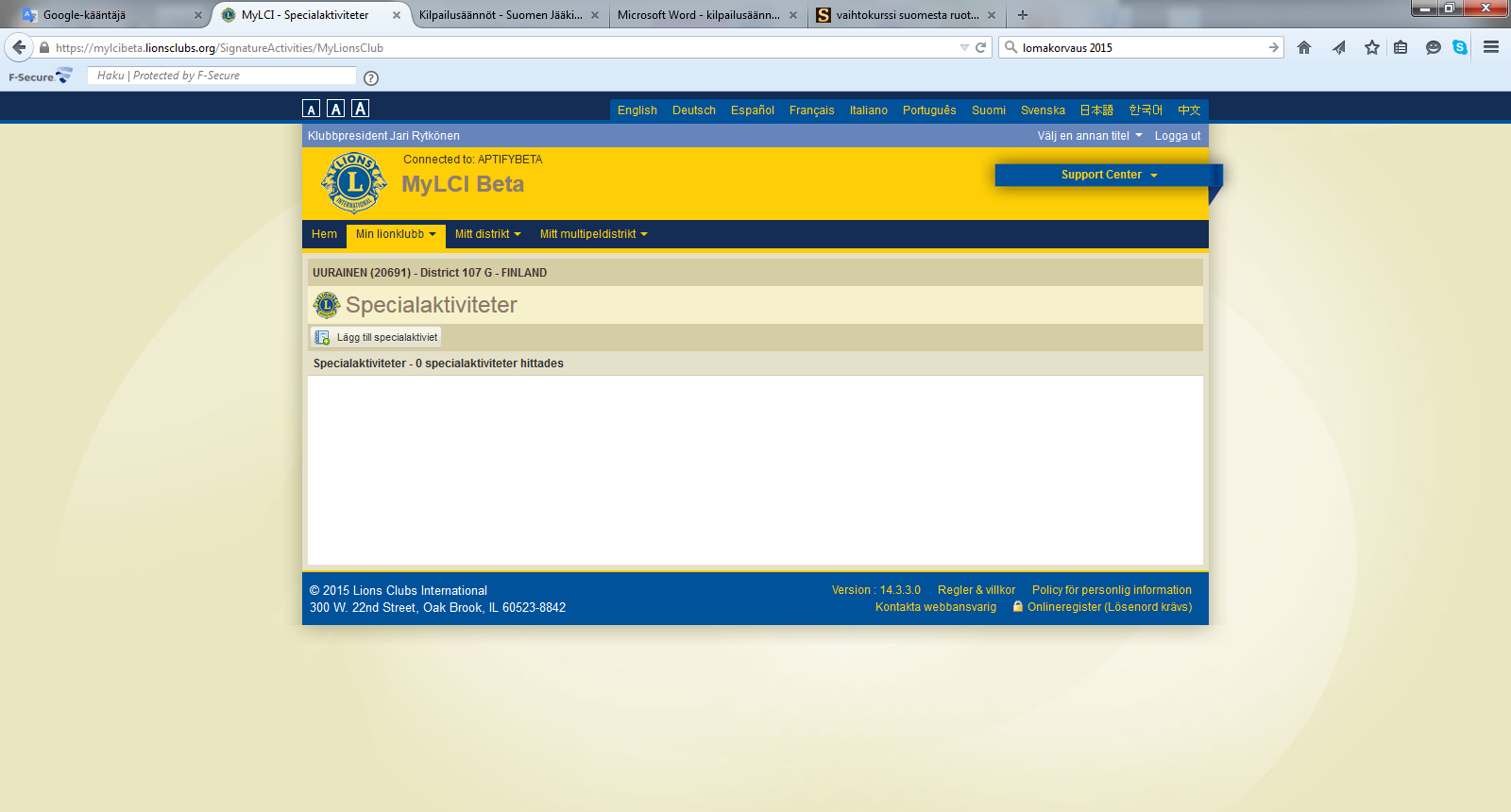 13.4.2015
Sihteerikoulutus / KE & AR
46
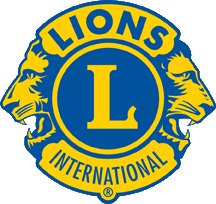 ATT LÄGGA TILL EN SPECIALAKTIVITET 2
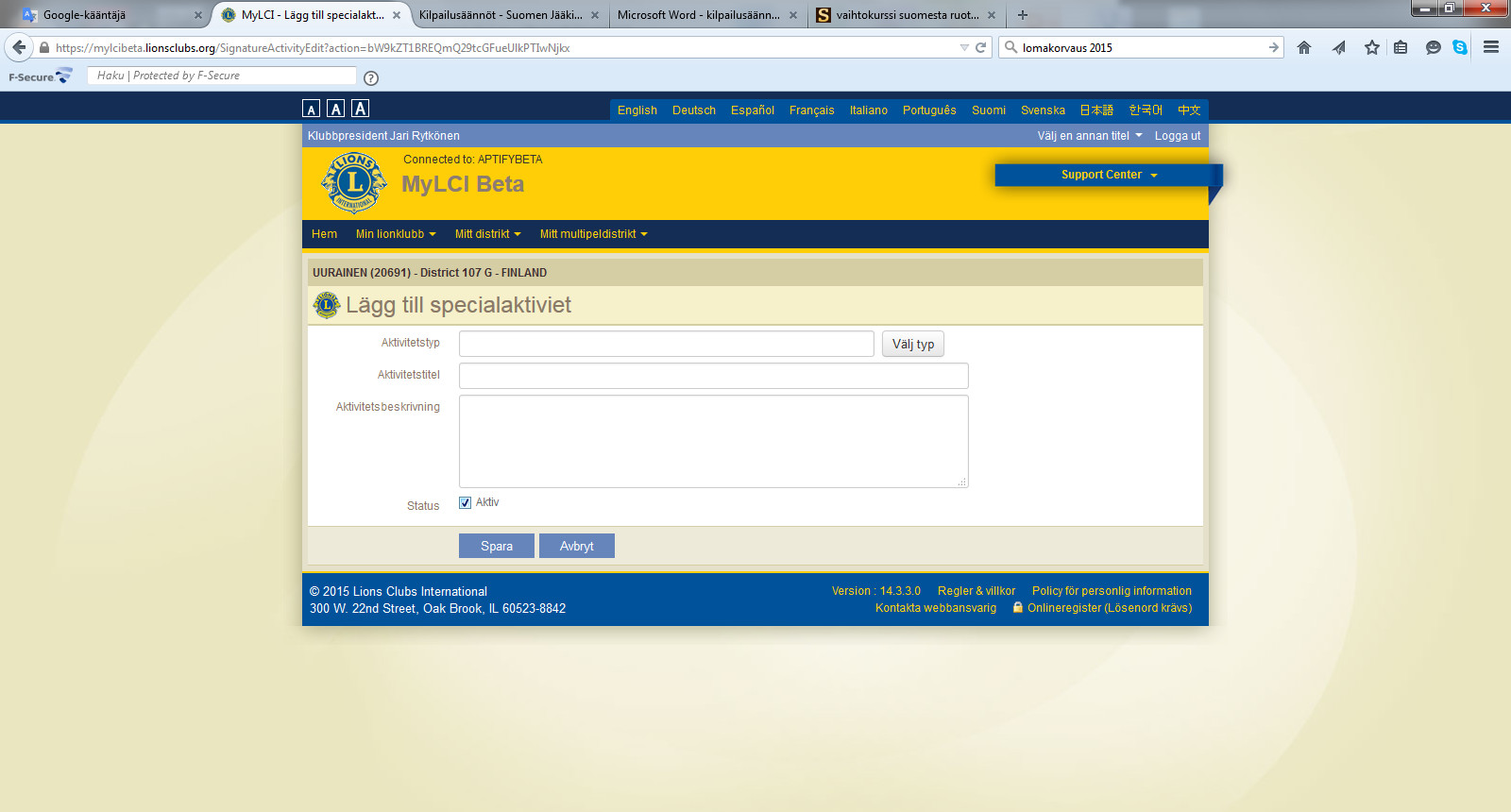 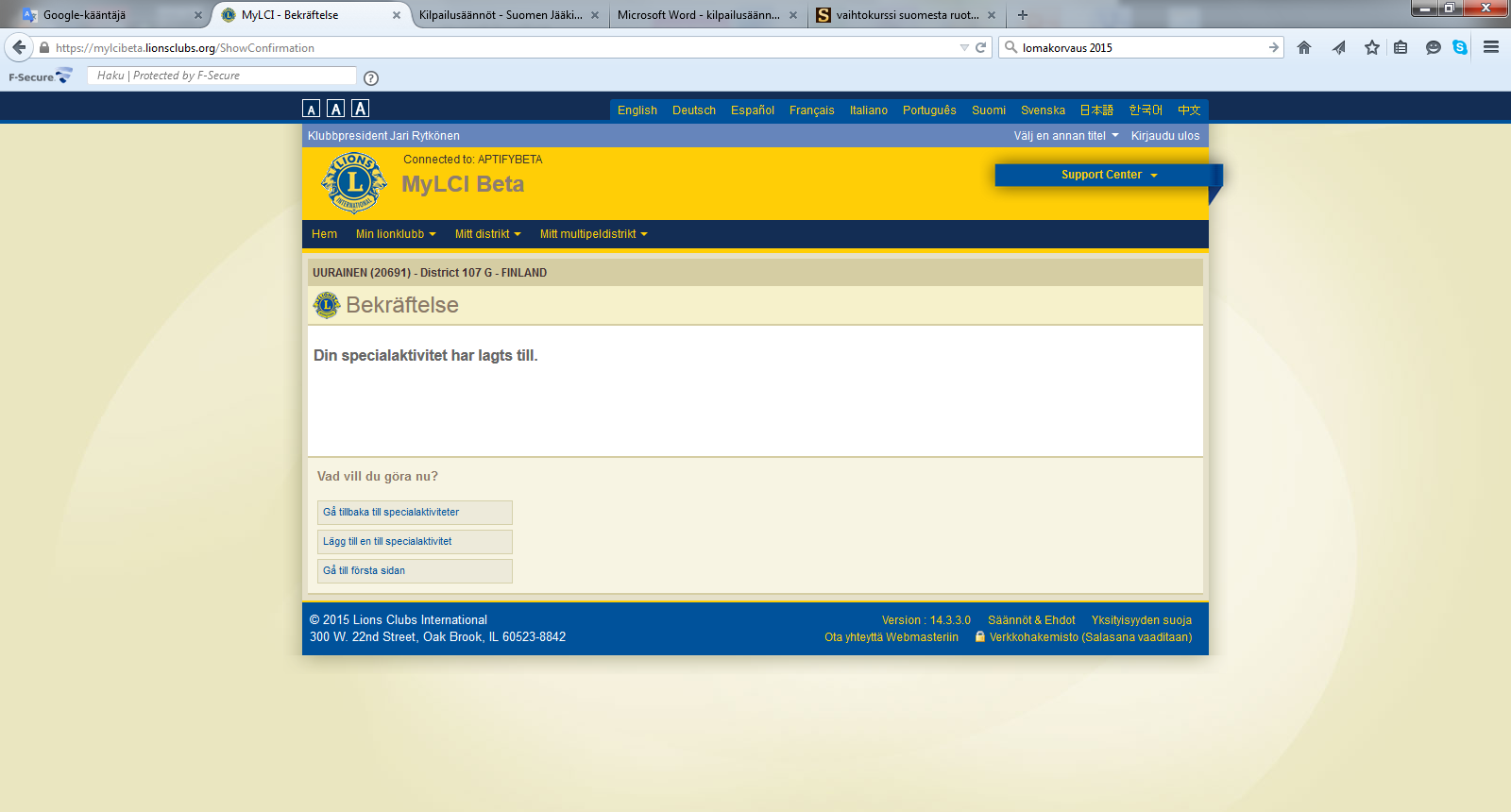 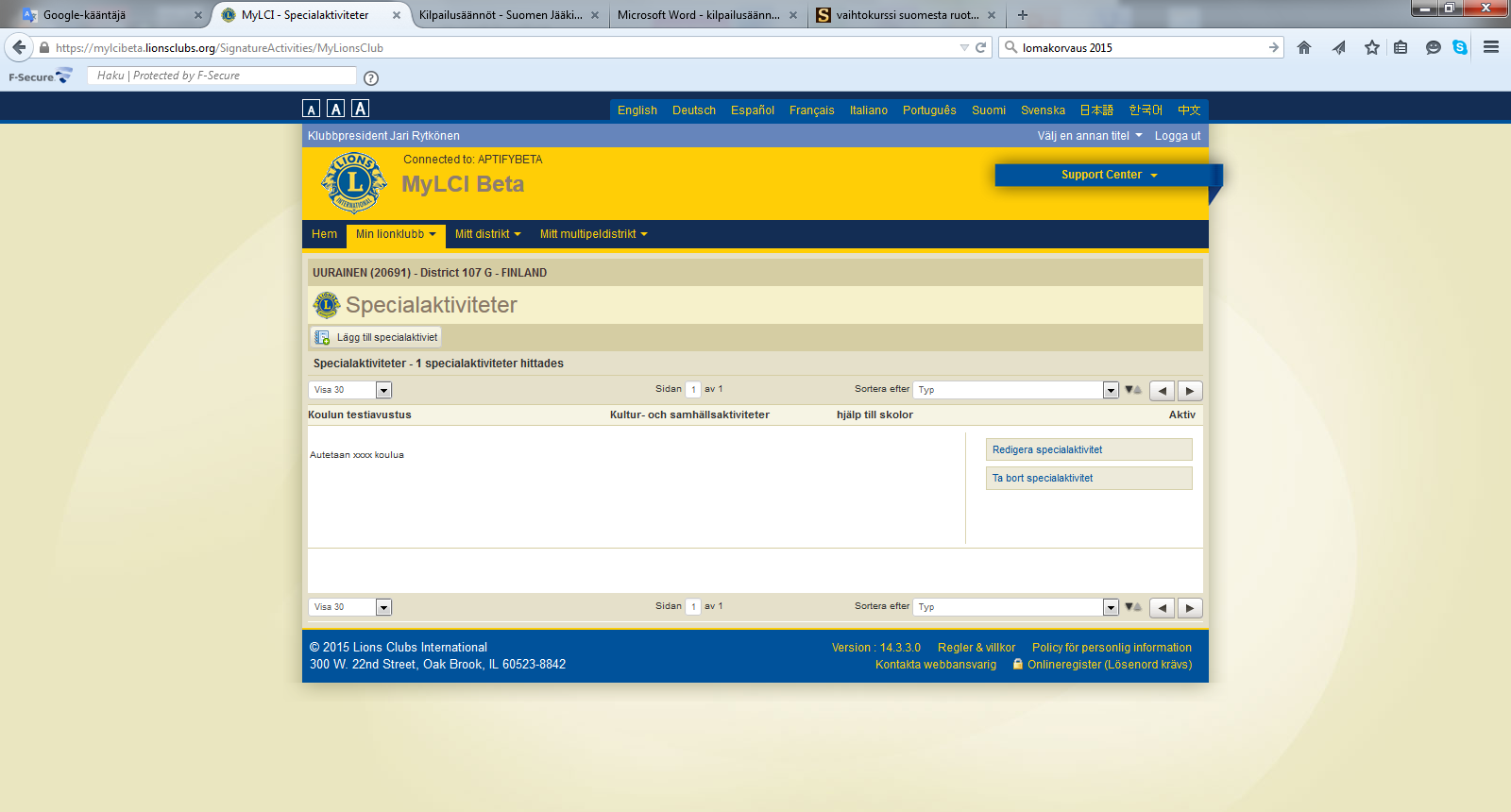 Sihteerikoulutus / KE & AR
13.4.2015
47
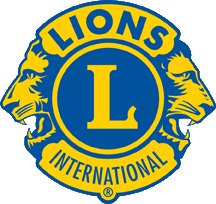 MITT DISTRIKT
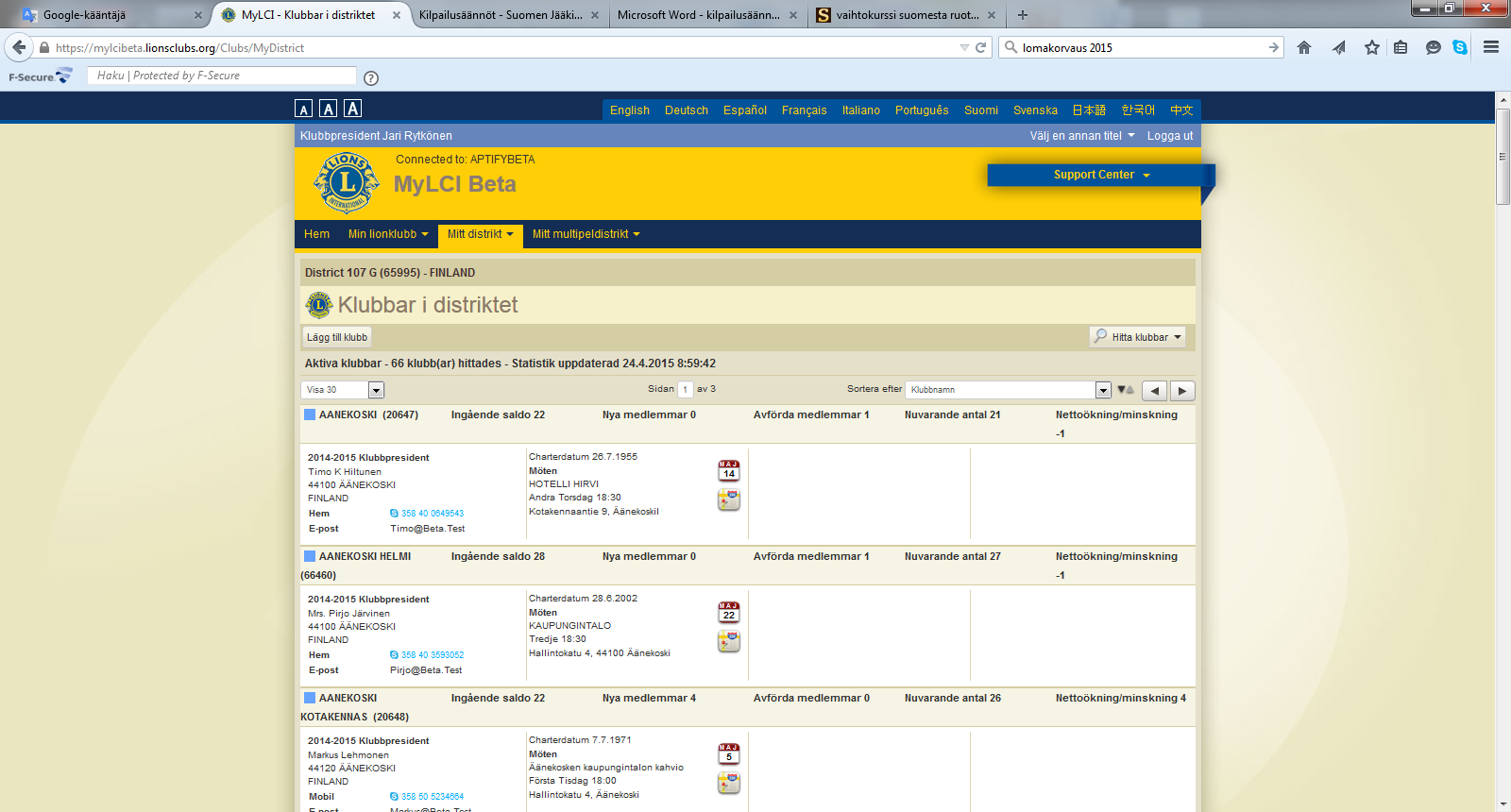 Mitt distrikt – Distriktets klubbar:

Här finns kontaktuppgifter för klubbarna i distriktet.
13.4.2015
Sihteerikoulutus / KE & AR
48
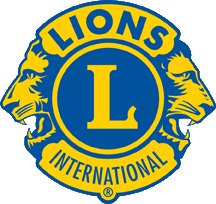 MITT DISTRIKT
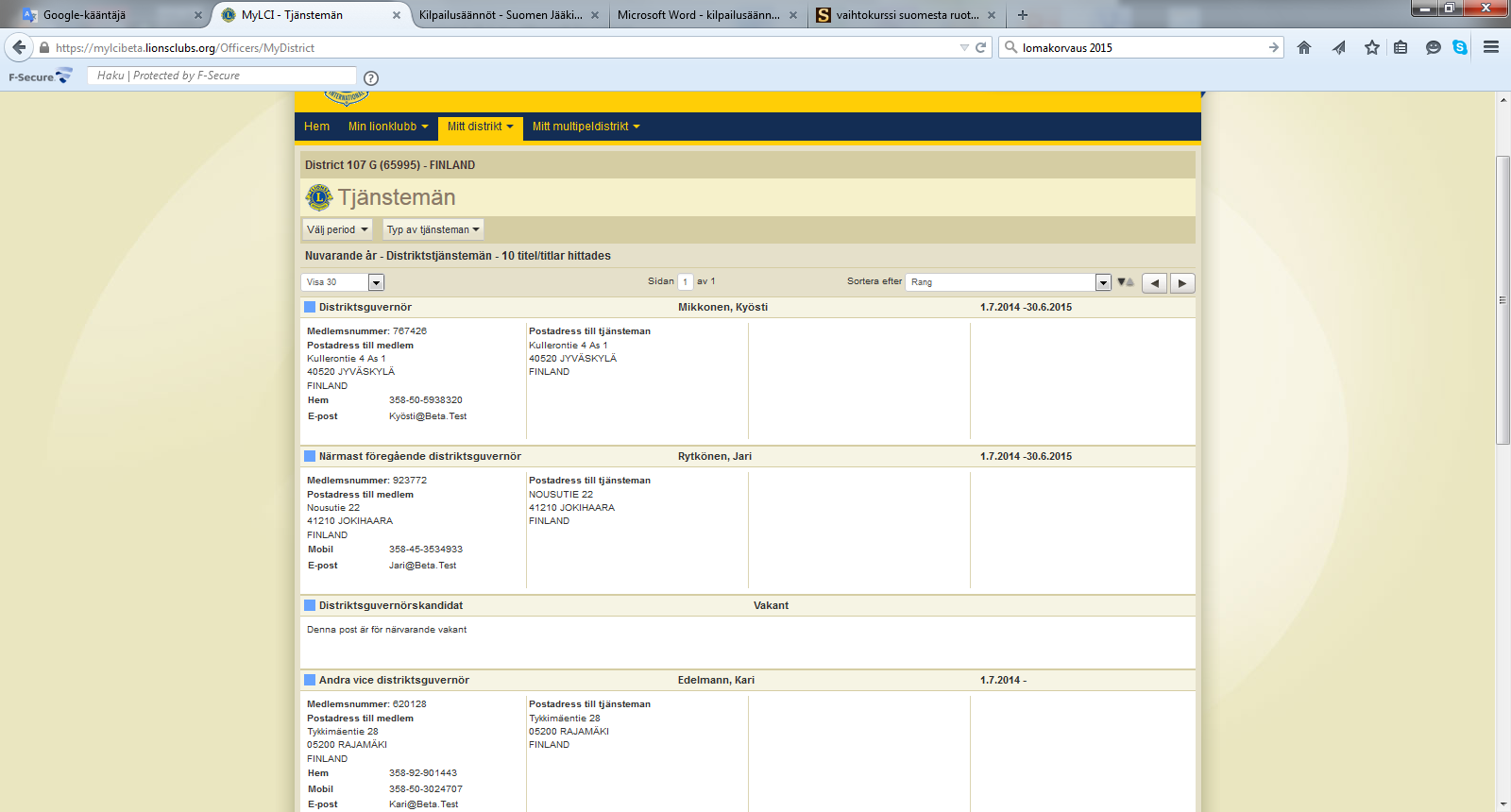 Mitt distrikt - Distriktets funktionärer:

Här finns kontaktuppgifter för distriktets funktionärer.
13.4.2015
Sihteerikoulutus / KE & AR
49
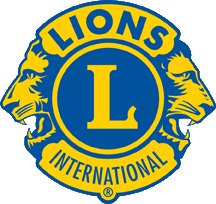 MITT DISTRIKT
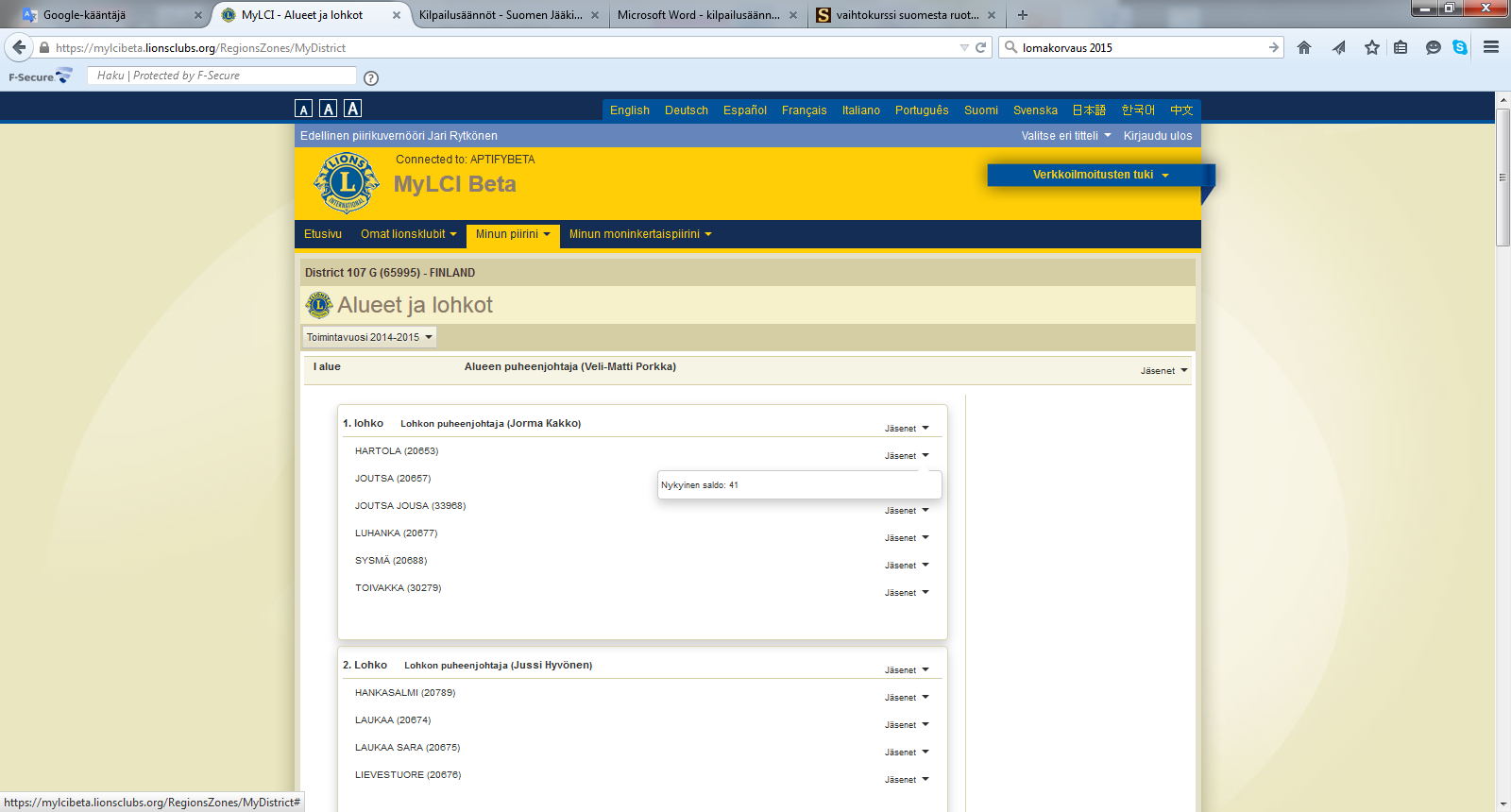 Mitt distrikt – Distriktets regioner och zoner:

Här finns uppgifter om regioner och zoner.
13.4.2015
Sihteerikoulutus / KE & AR
50
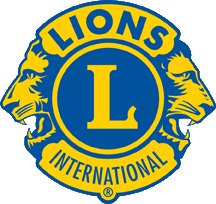 MITT MULTIPELDISTRIKT
Mitt multipeldistrikt – Multipeldistriktets funktionärer:

Här finns kontaktuppgifter för multipeldistriktets funktionärer.
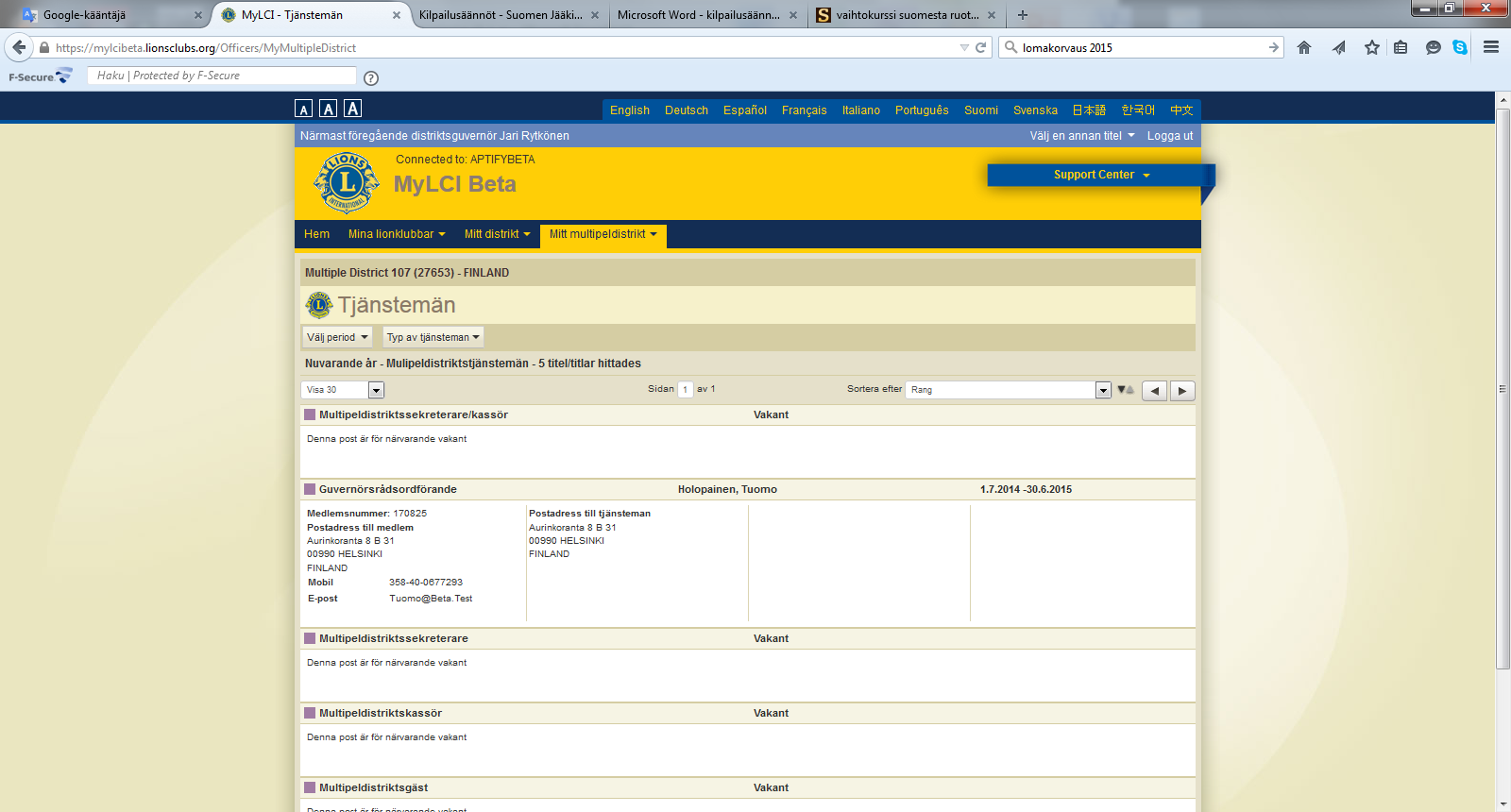 13.4.2015
Sihteerikoulutus / KE & AR
51
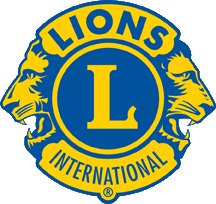 INTERNATIONELL MEDLEMSAVGIFT
Direktiv för kassören
Från och med 1.7.2015 betalas internationella medlemsavgifter inte längre via Finlands Lionsförbund, utan direkt till Lions Clubs International, antingen
med kreditkort via MyLCI eller
till huvudkontorets bankkonto i London som SEPA-betalning. SEPA-betalningar till utlandet betalas i euro. Du kan lätt göra en SEPA-betalning från ditt eget bankprogram med följande uppgifter:
13.4.2015
Sihteerikoulutus / MP & MK
52
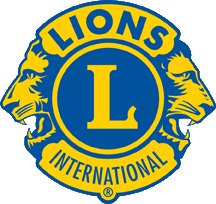 INTERNATIONELL MEDLEMSAVGIFT
Direktiv för kassören
SEPA betalning från klubbens banksoftware

Mottagare	Lions Clubs International
		300 W 22 Street		Oak Brook, ILLINOIS 60523-8842
		USA

IBAN		GB62 CHAS 6092 4241 2870 84 (utan mellanslag)

BIC		CHASGB2L

Meddelande	Klubbens namn och internationella nummer.
		Om dessa fattas kan huvudkontoret inte rikta betalningen till
		klubben.

Bank		JP Morgan Chase, Bank, N.A. 25 Bank Street, London, E14 5JP
13.4.2015
Sihteerikoulutus / MP & MK
53
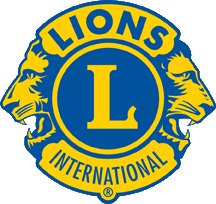 INHEMSK MEDLEMSAFGIFT
Direktiv för kassören
Inhemsk medlemsavgift från 1.7.2015

Finlands Lionsförbund rf uppbär för nya medlemmar som medlemsavgift för under september anslutna 33,00 € och för under våren anslutna 16,50 €. 
För medlemmar som avgått under juni betalas gottgörelse åt klubben, såvida anteckning om avgång antecknats i registret för utgången av september månad.
(FLF:s styrelses beslut 20.2.2015)
13.4.2015
Sihteerikoulutus / MP & MK
54